°
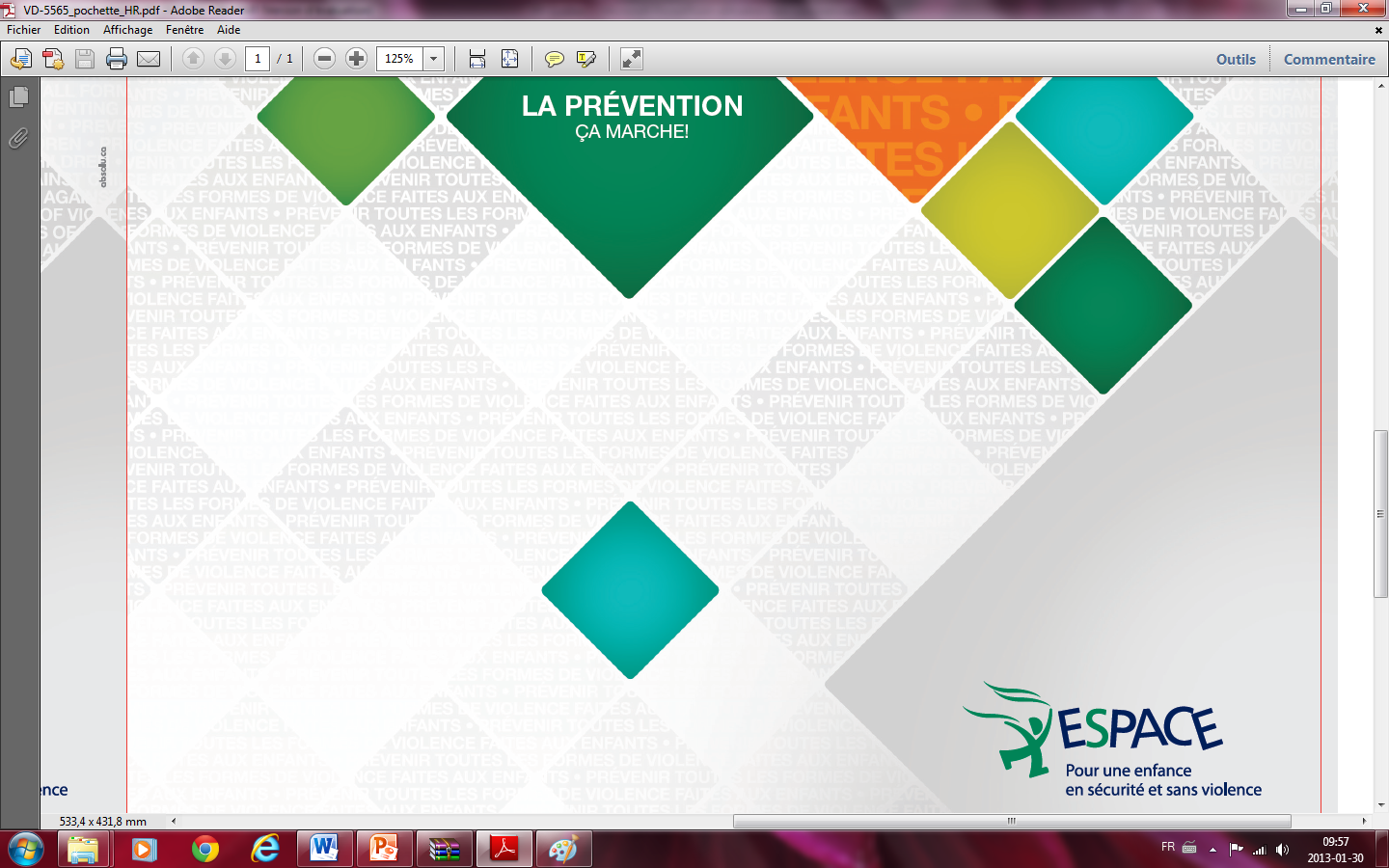 Préscolaire et primaire
ATELIER 
DESTINÉ AUX
       PARENTS
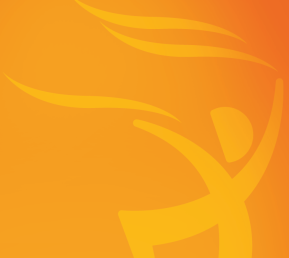 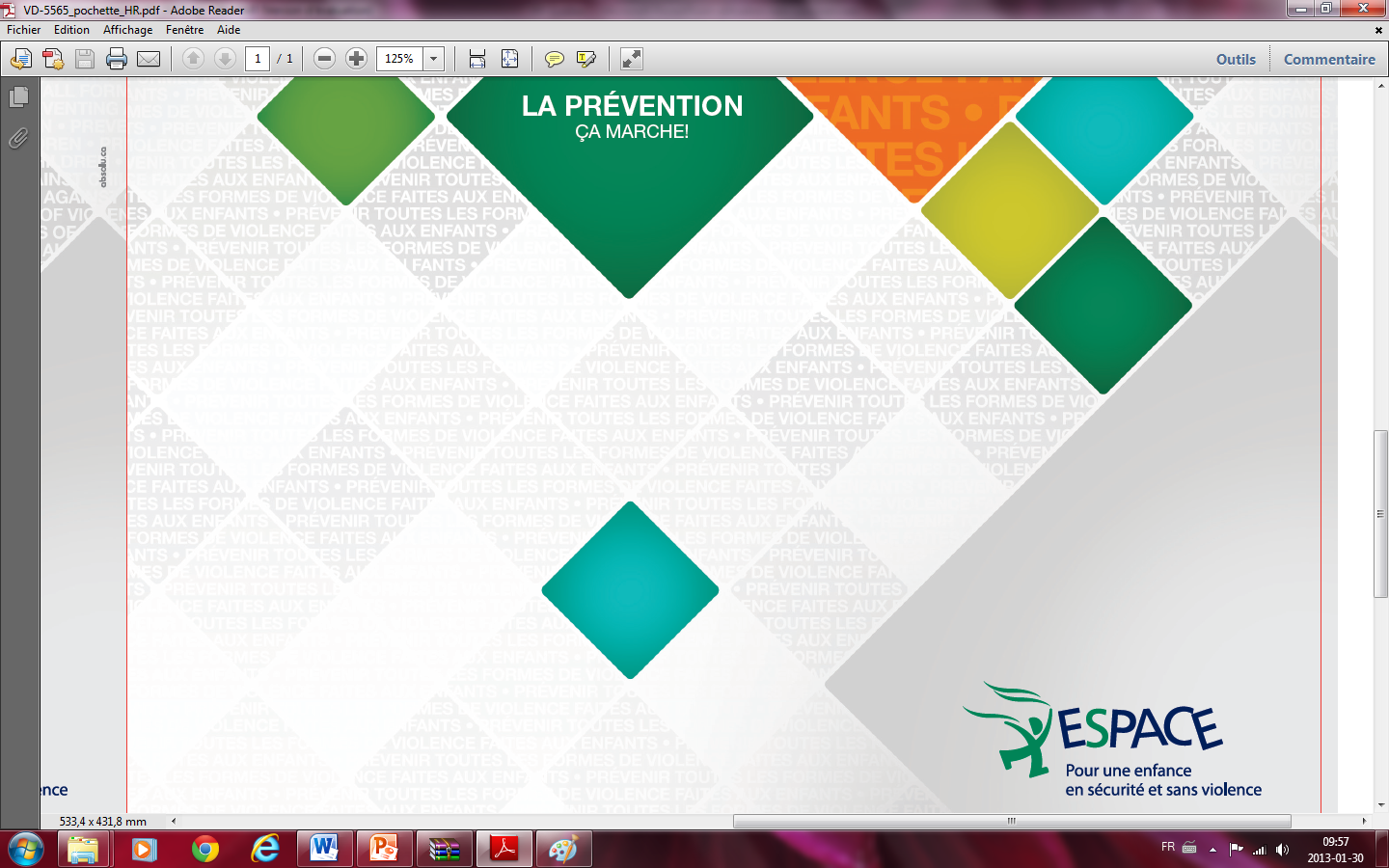 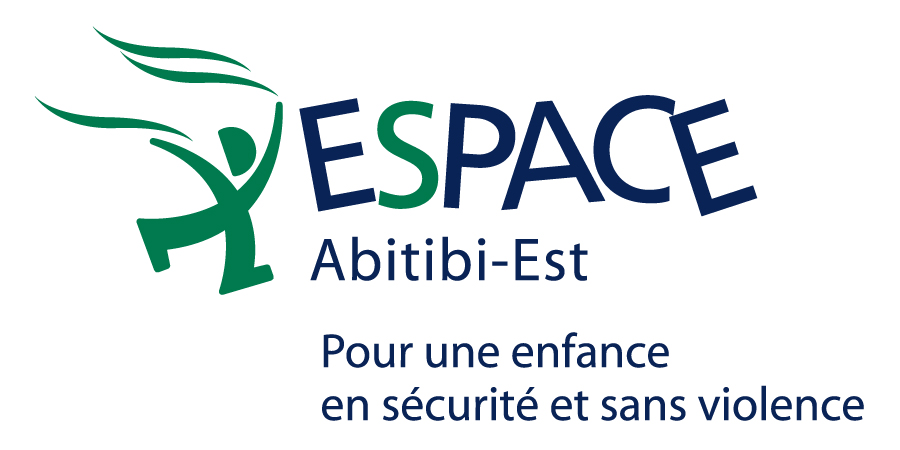 1
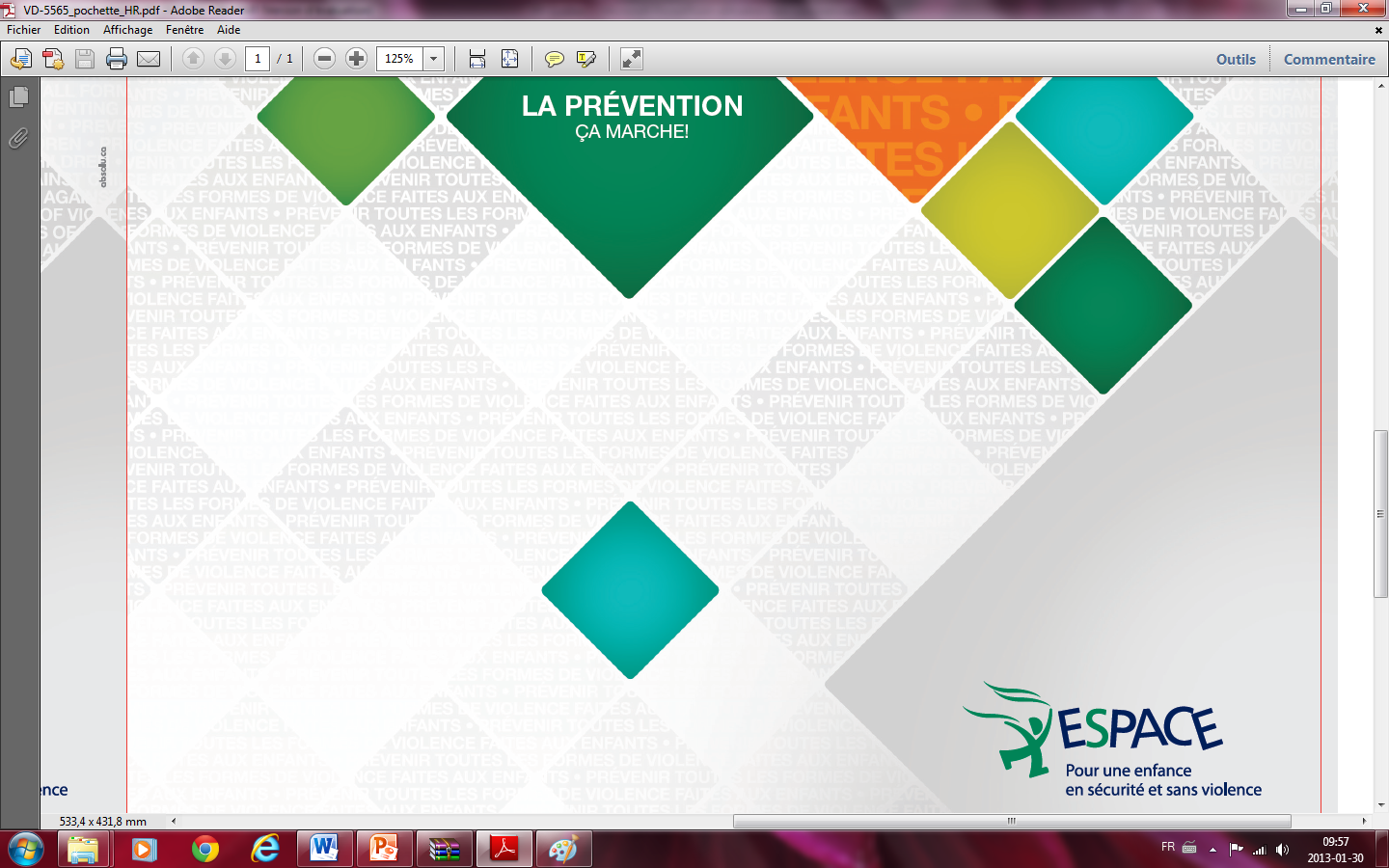 Déroulement de la rencontre
1- Présentation
2- Problématique de la violence
3- Programme ESPACE
4- La prévention au quotidien, et la discipline positive
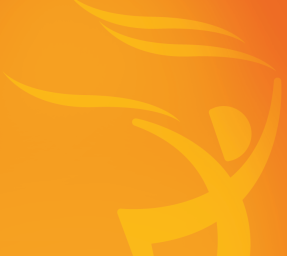 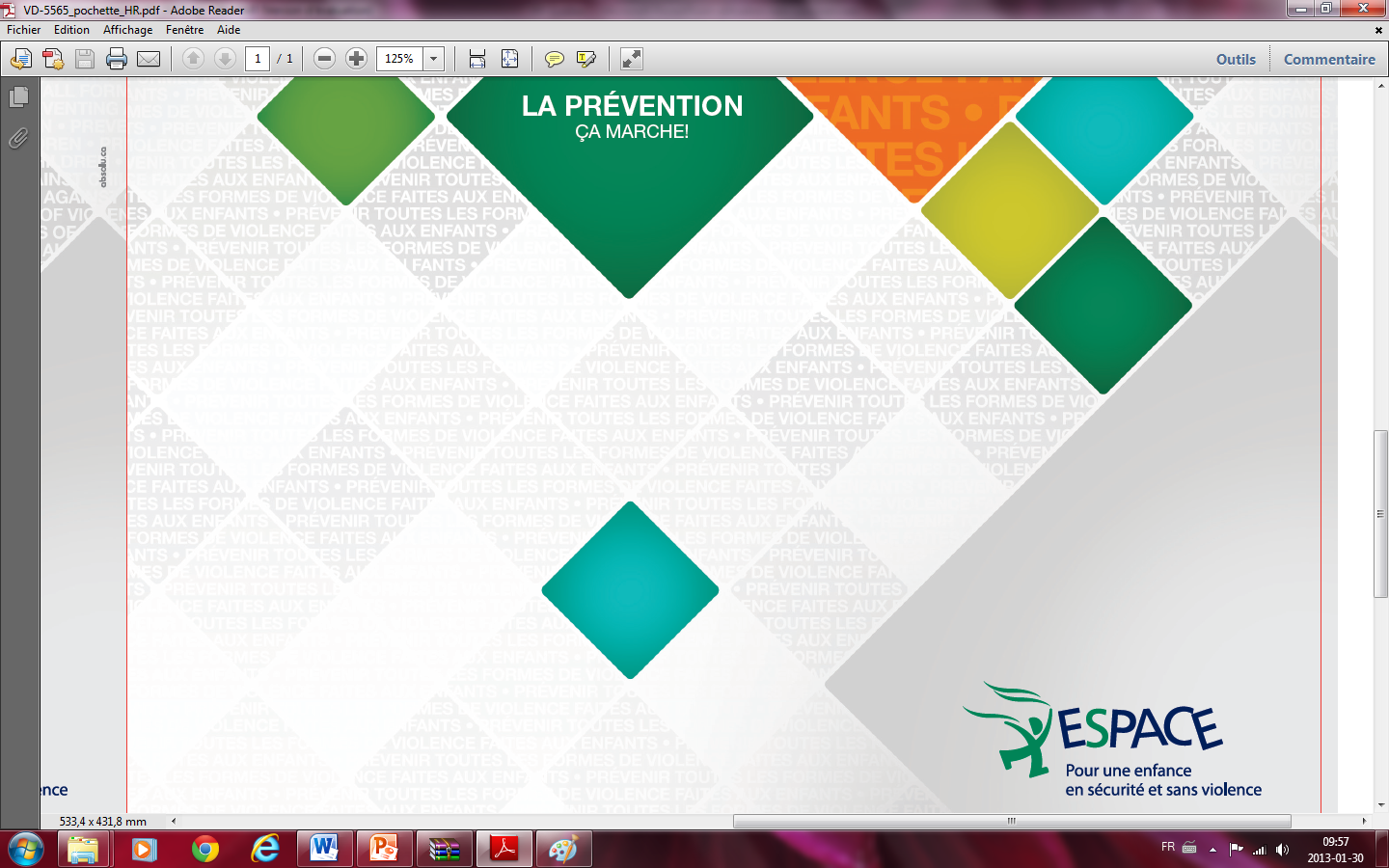 5- Comment identifier et aider un 
    enfant victime de violence
6- Les ressources d’aide
7- Conclusion et évaluation
Merci de votre participation!
2
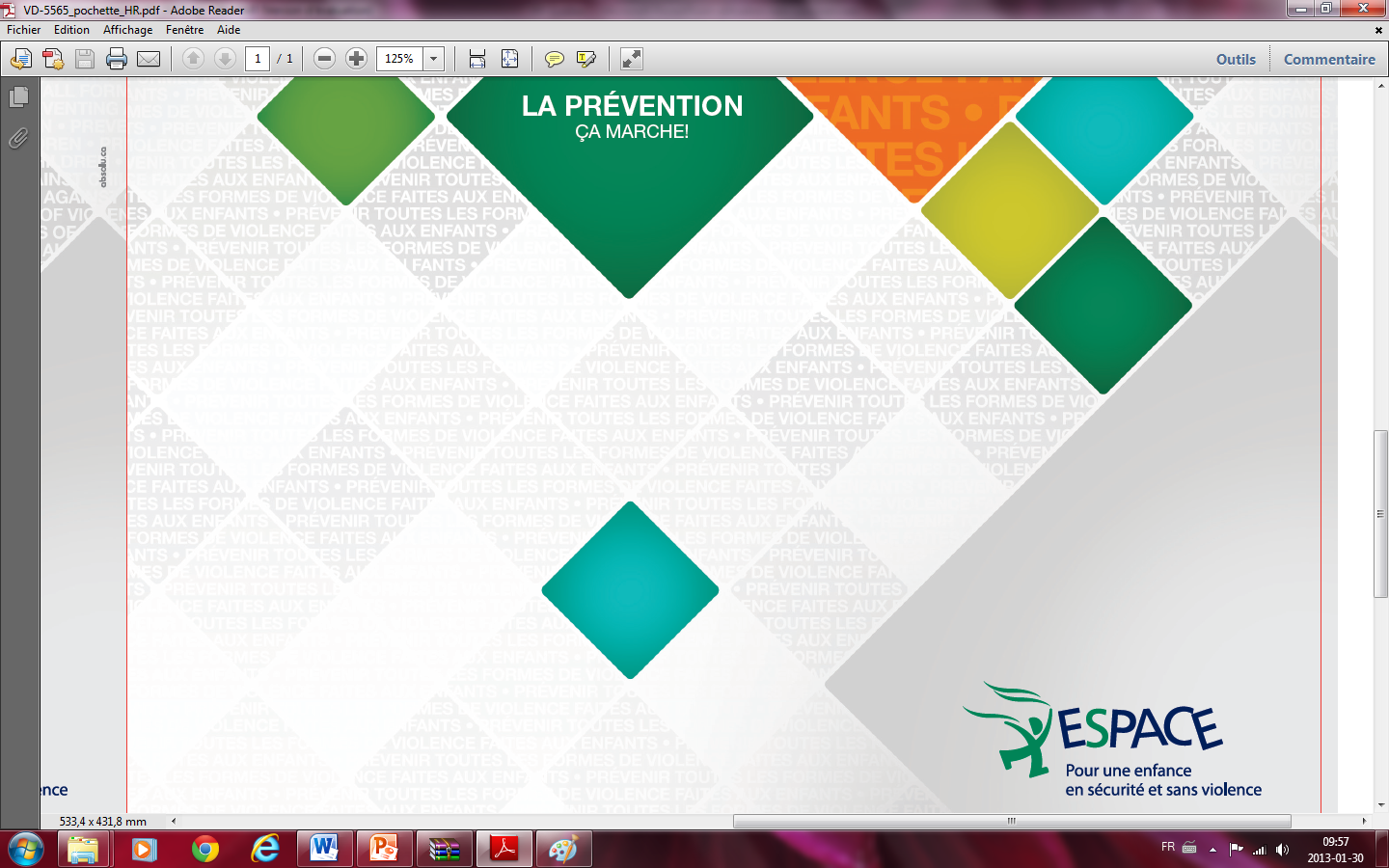 ACCUEIL ET PRÉSENTATION
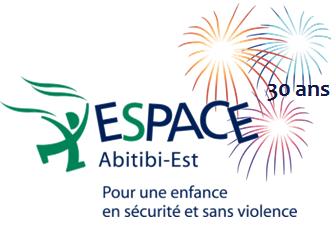 Depuis 
1988
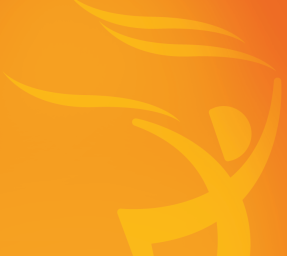 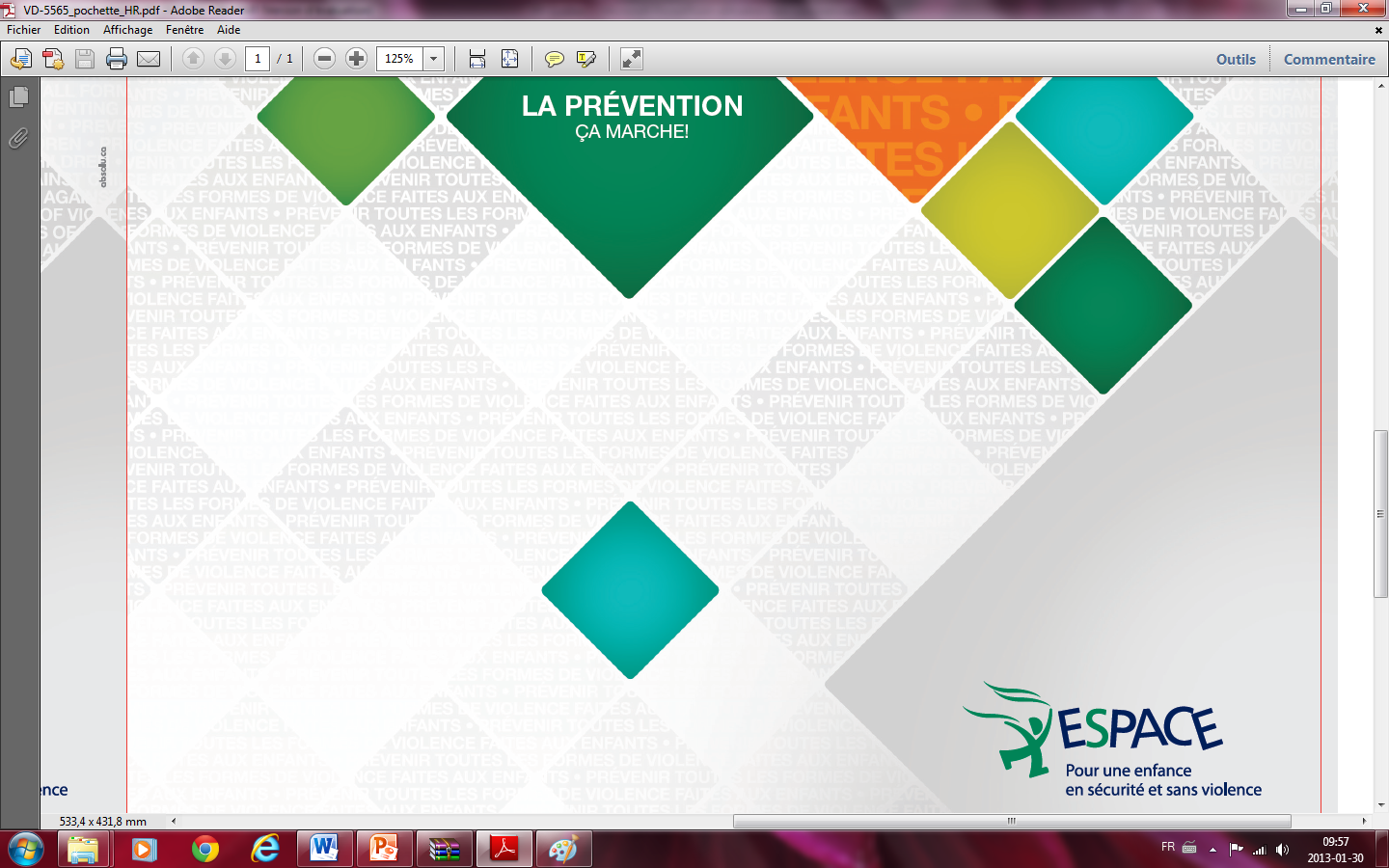 Prévenir toutes les formes de violence faite aux enfants.
Personnel
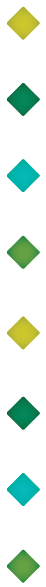 3 volets
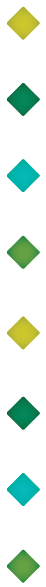 Parents
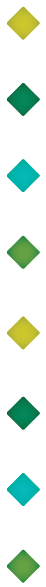 Enfants
3
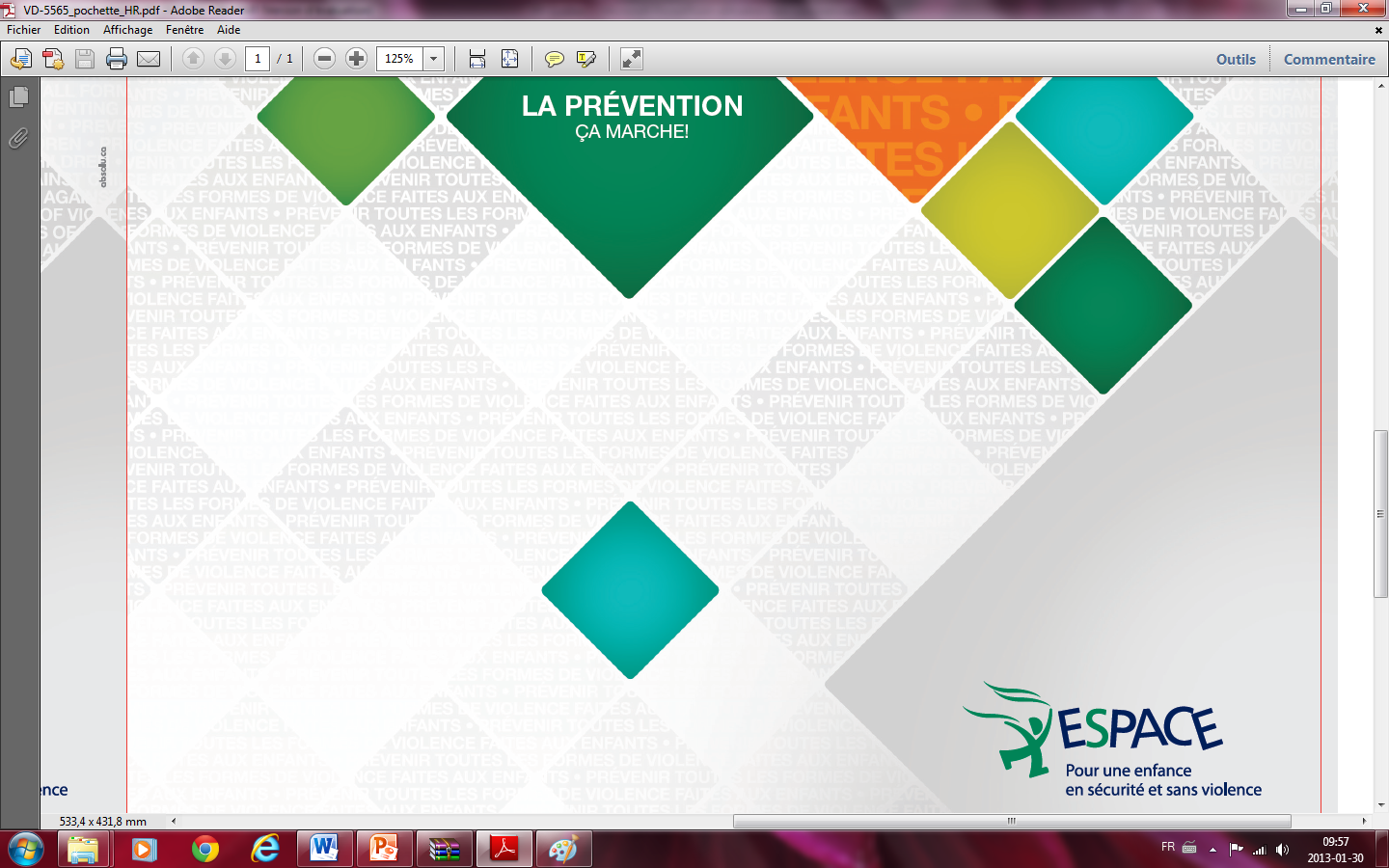 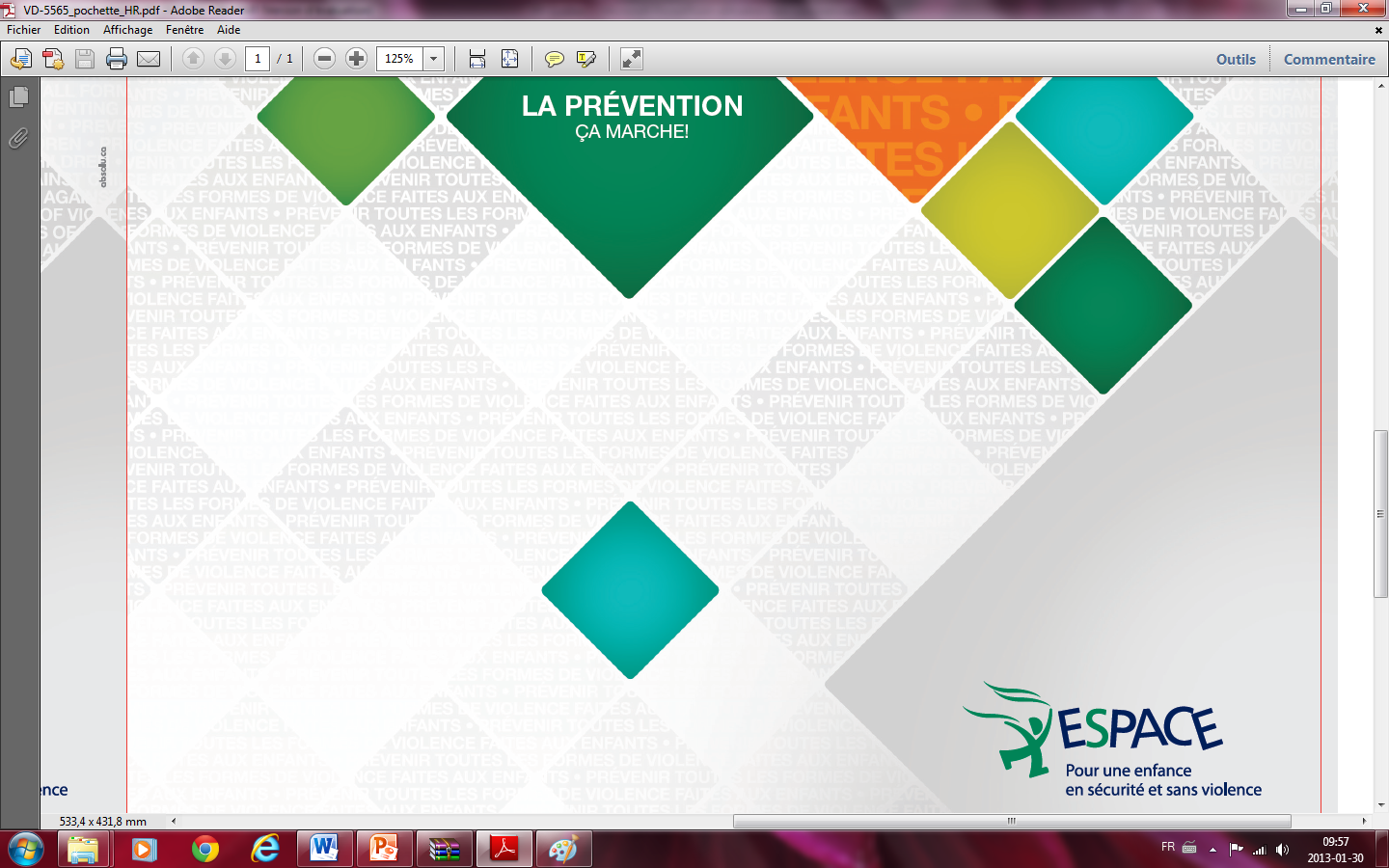 ACCUEIL ET PRÉSENTATION
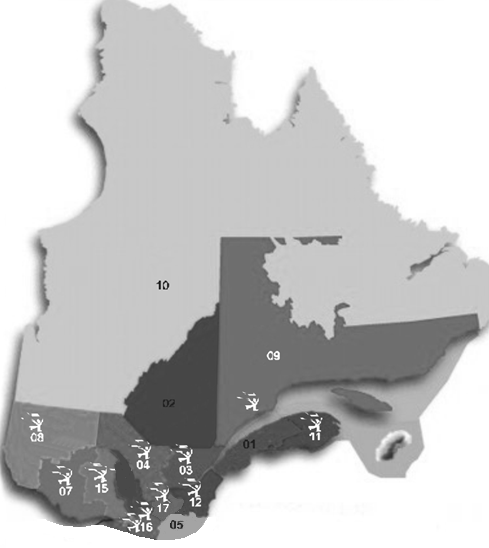 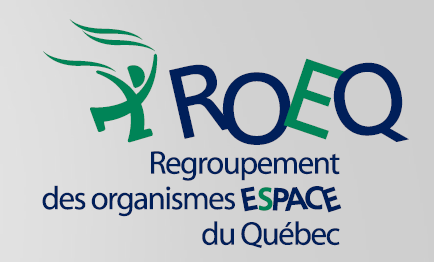 10 organismes 
au Québec
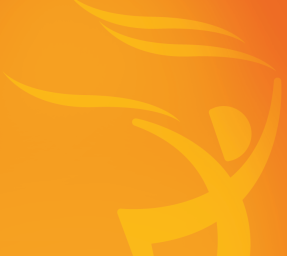 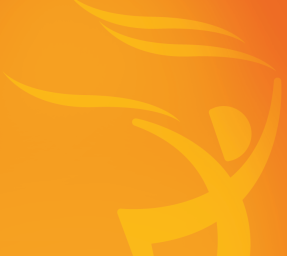 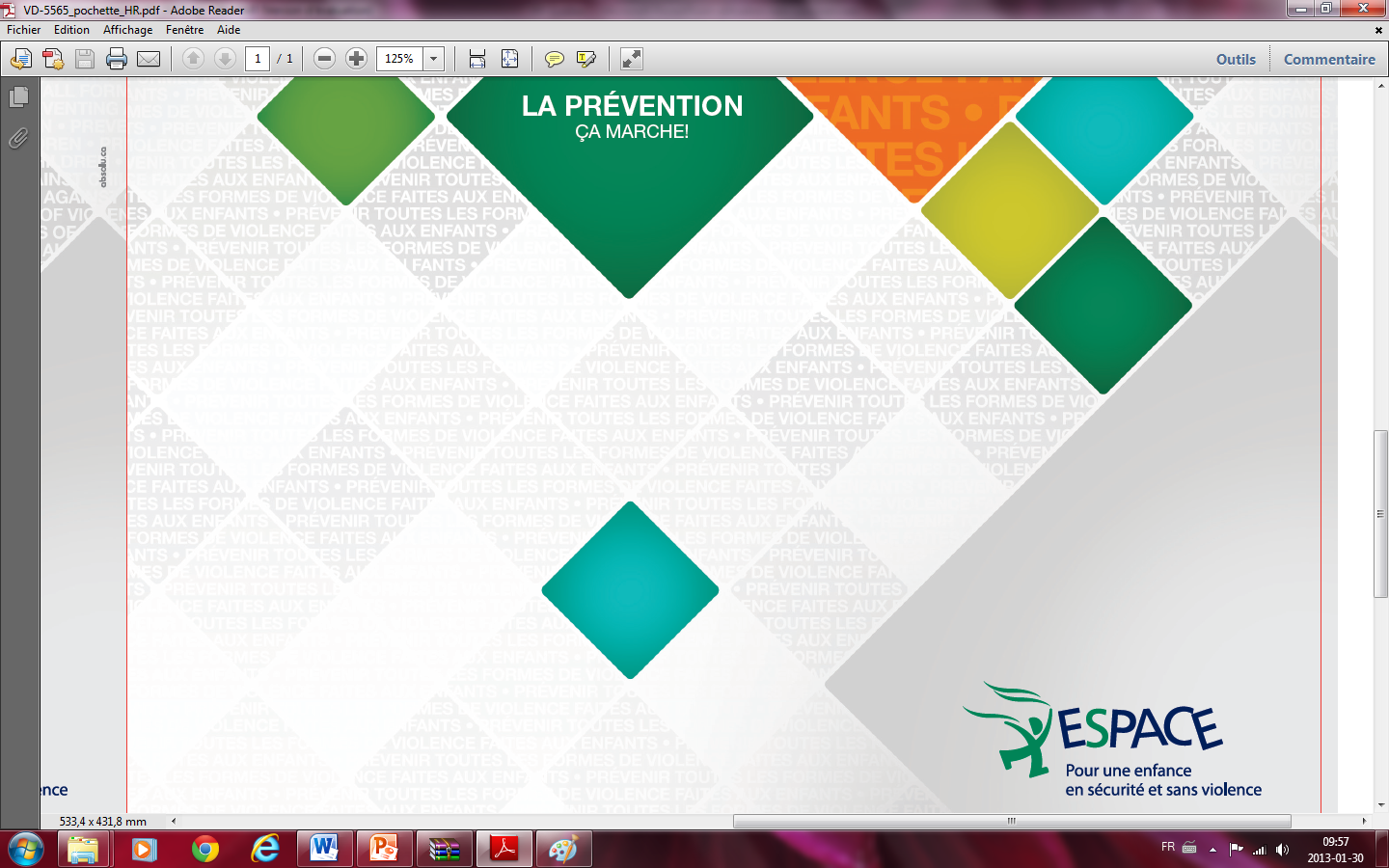 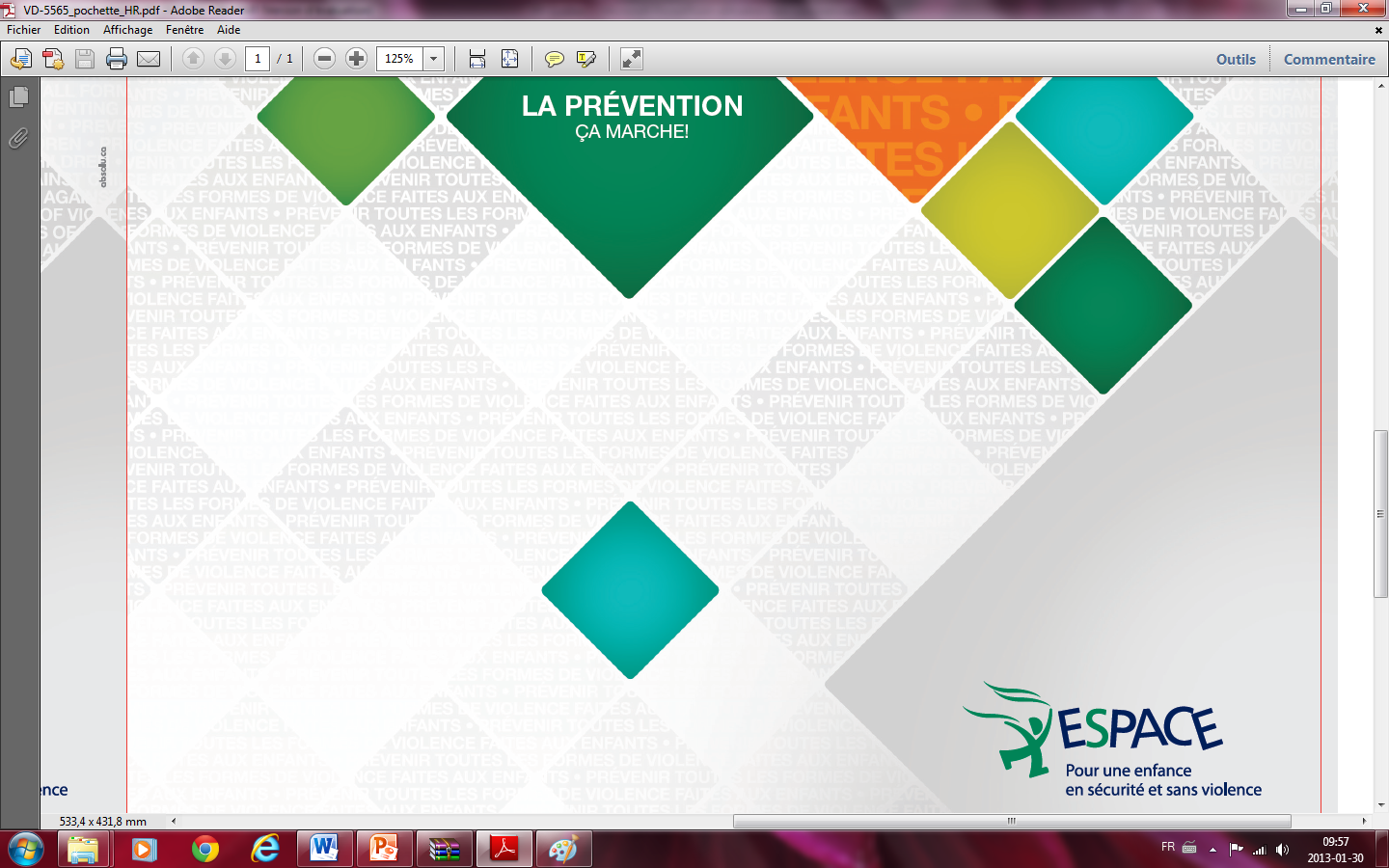 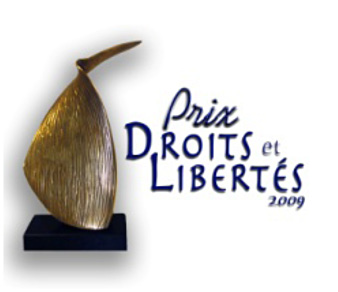 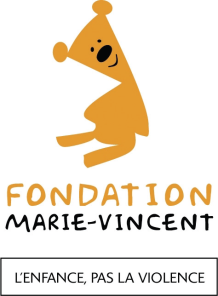 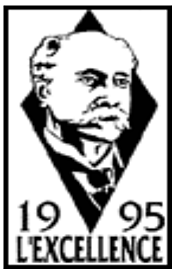 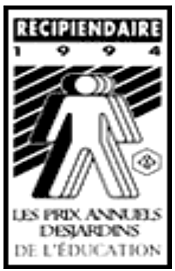 www.espacesansviolence.org
4
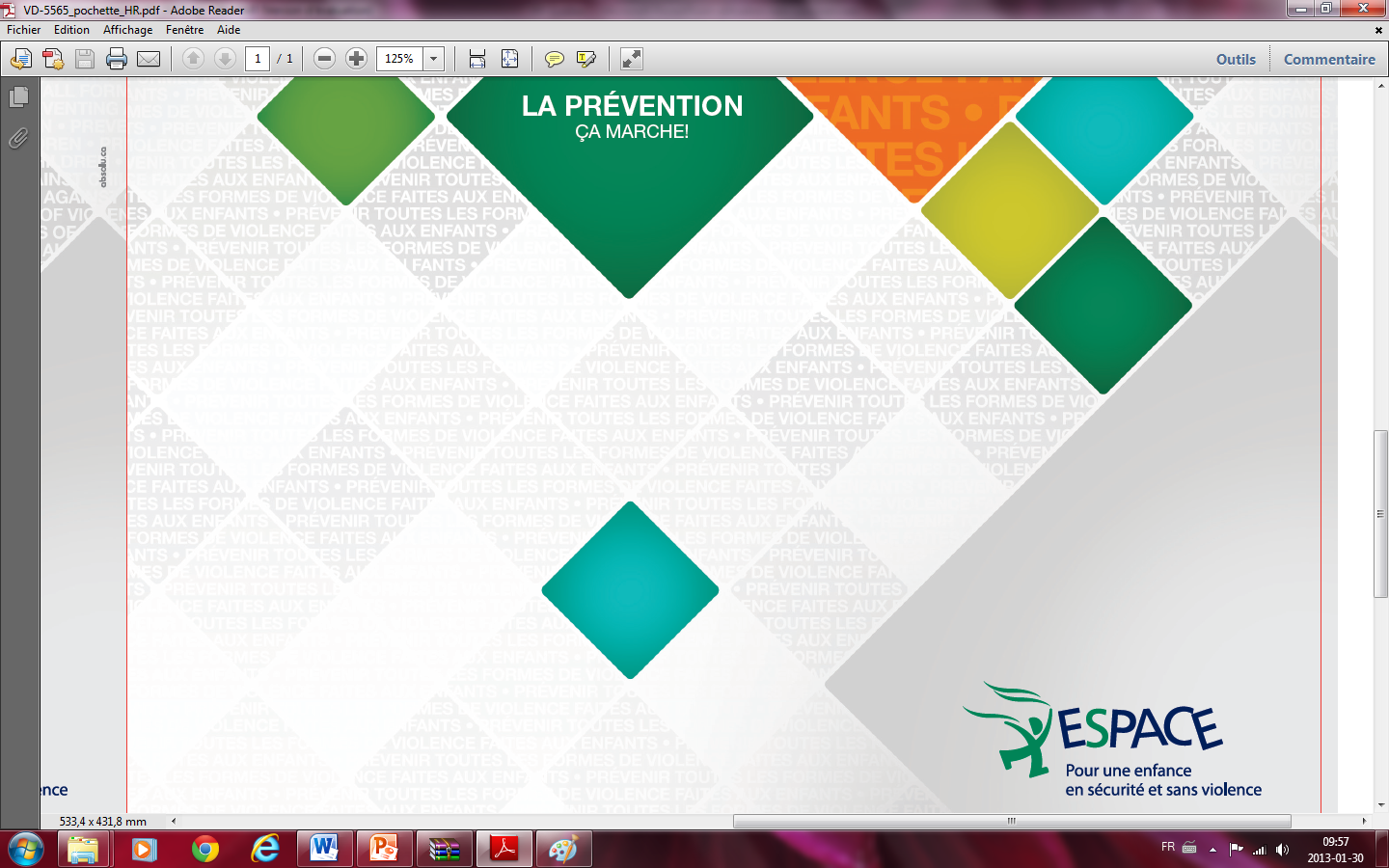 ACCUEIL ET PRÉSENTATION
Objectifs
Outiller les adultes et les enfants à savoir reconnaître la violence.
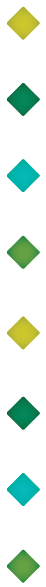 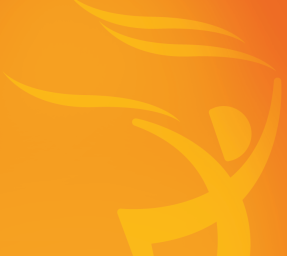 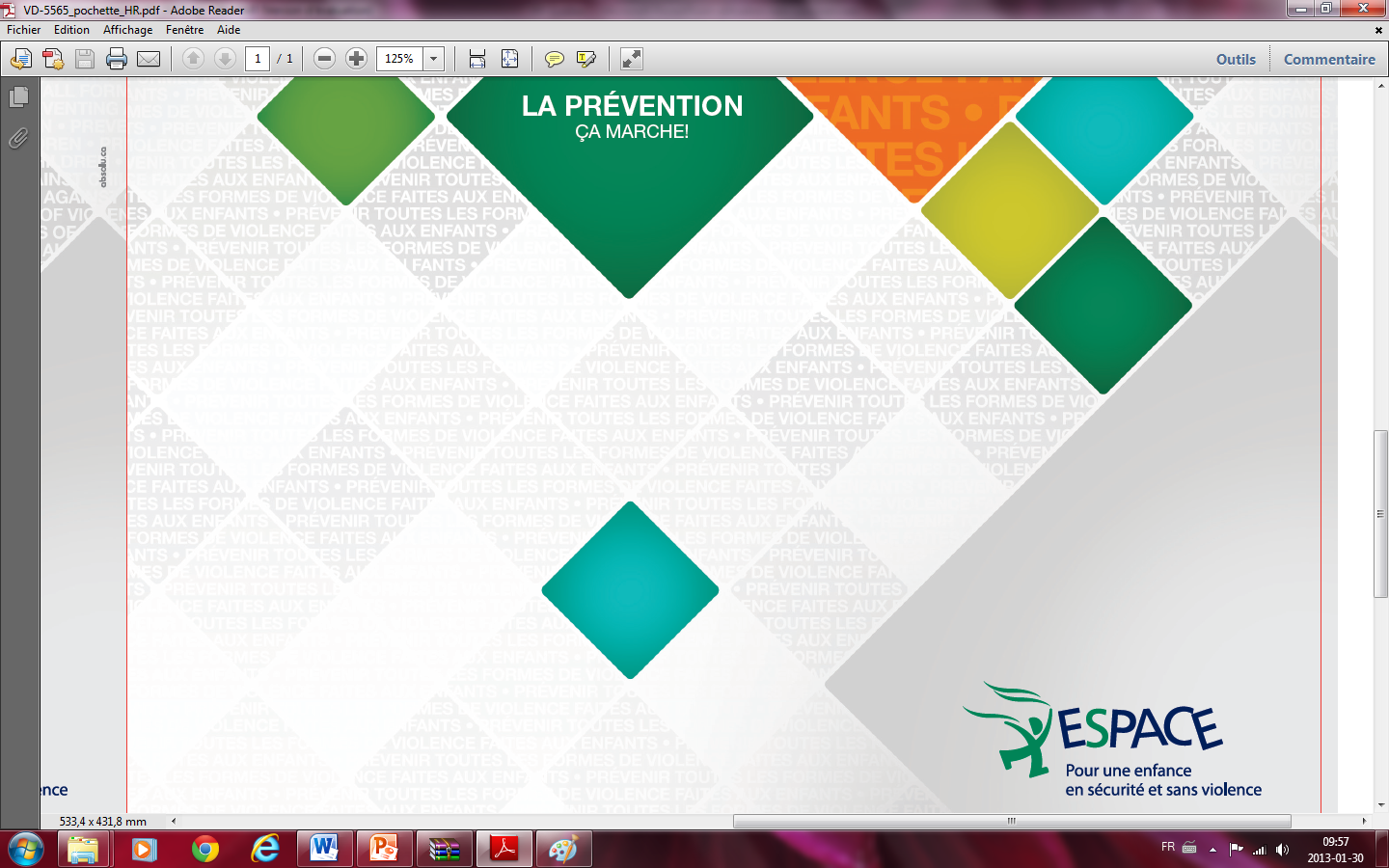 Donner des moyens concrets pour y faire face.
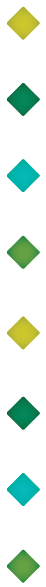 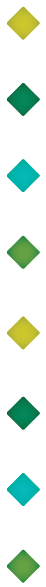 Développer un réseau d’entraide.
5
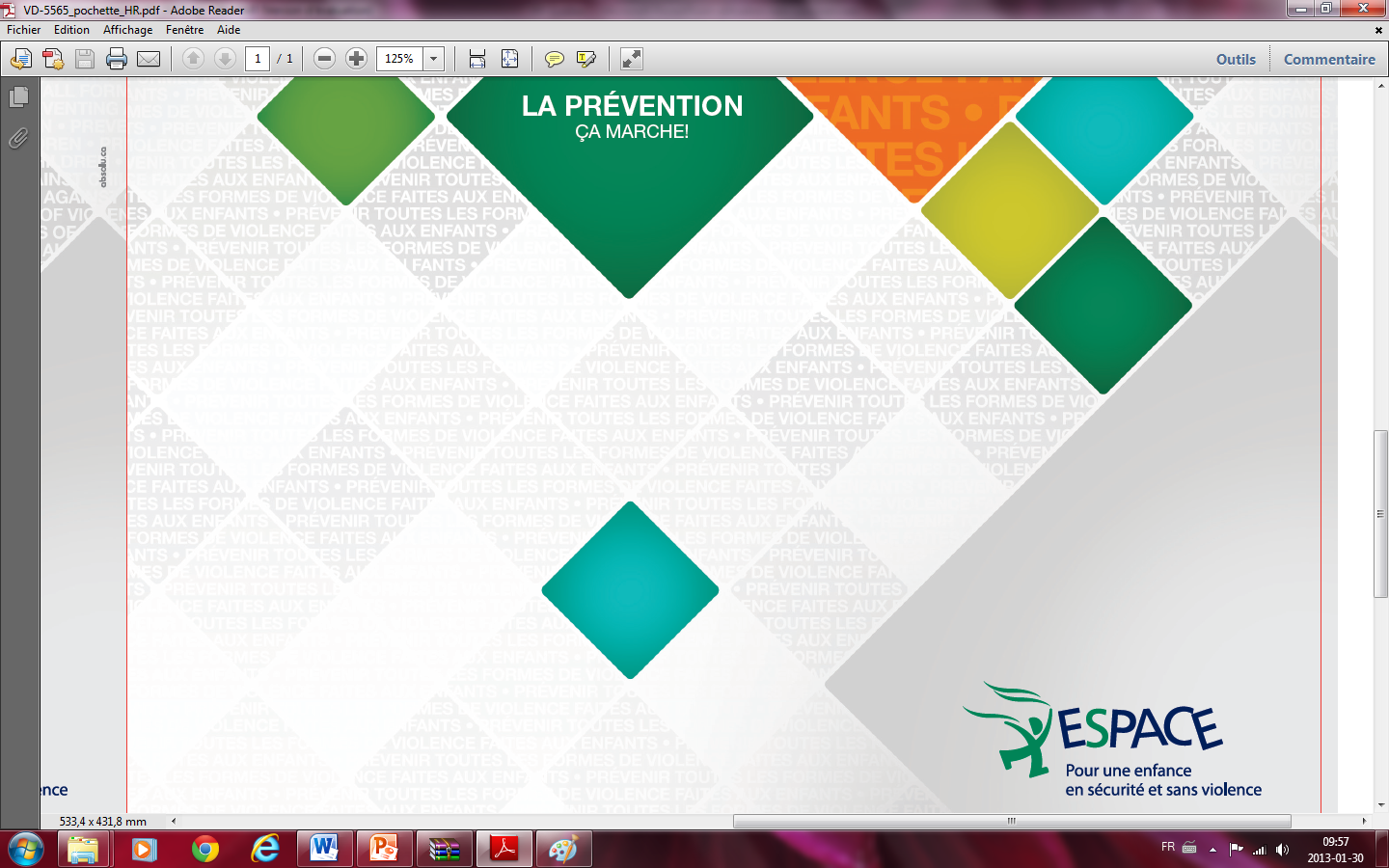 ACCUEIL ET PRÉSENTATION
Présentation des documents
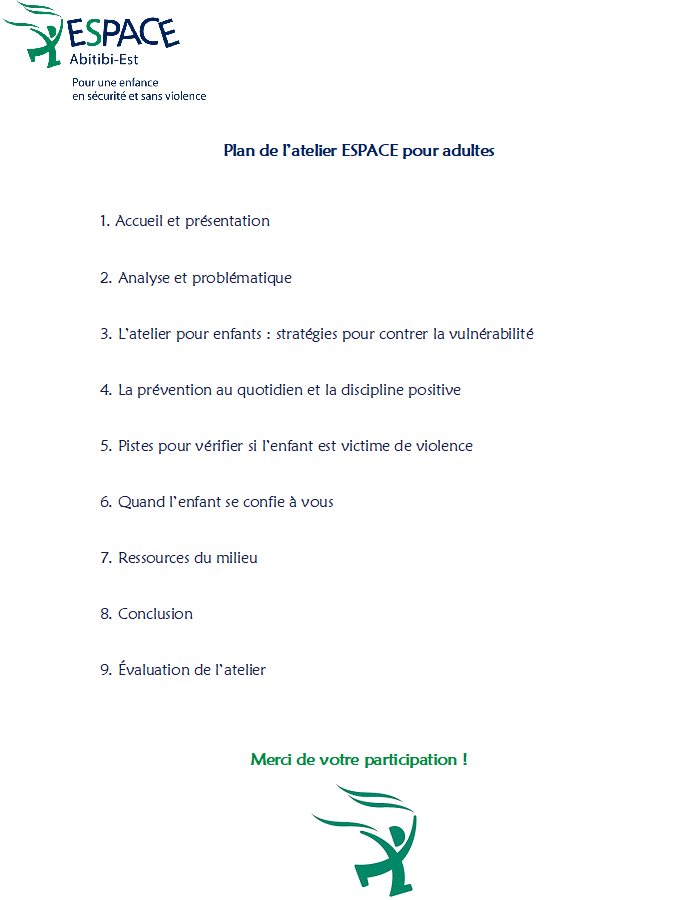 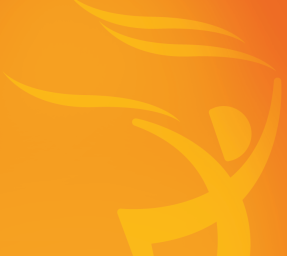 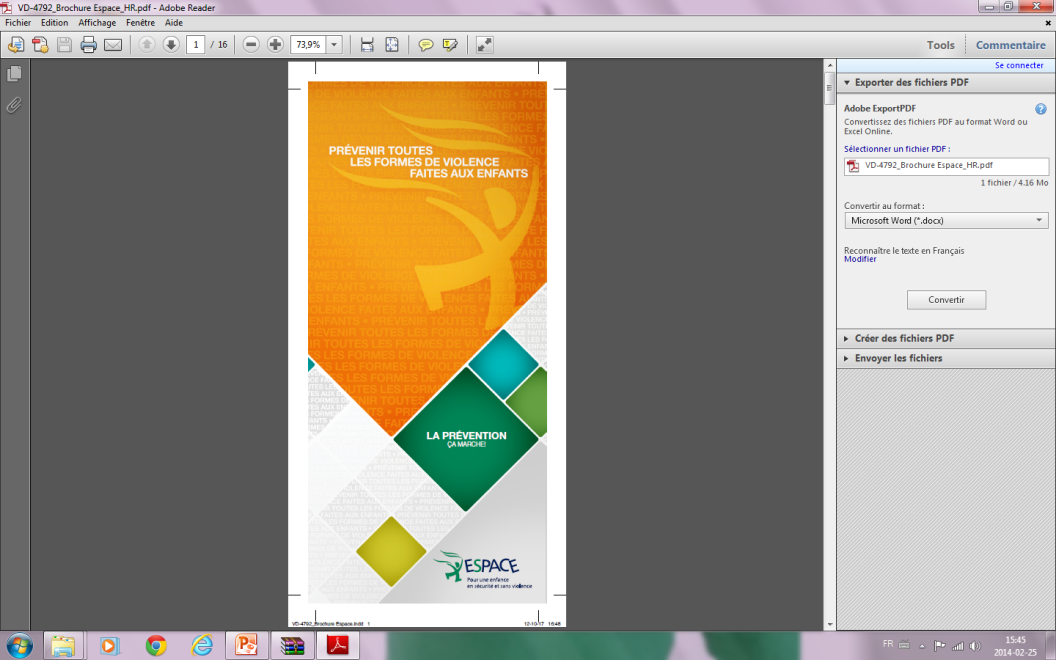 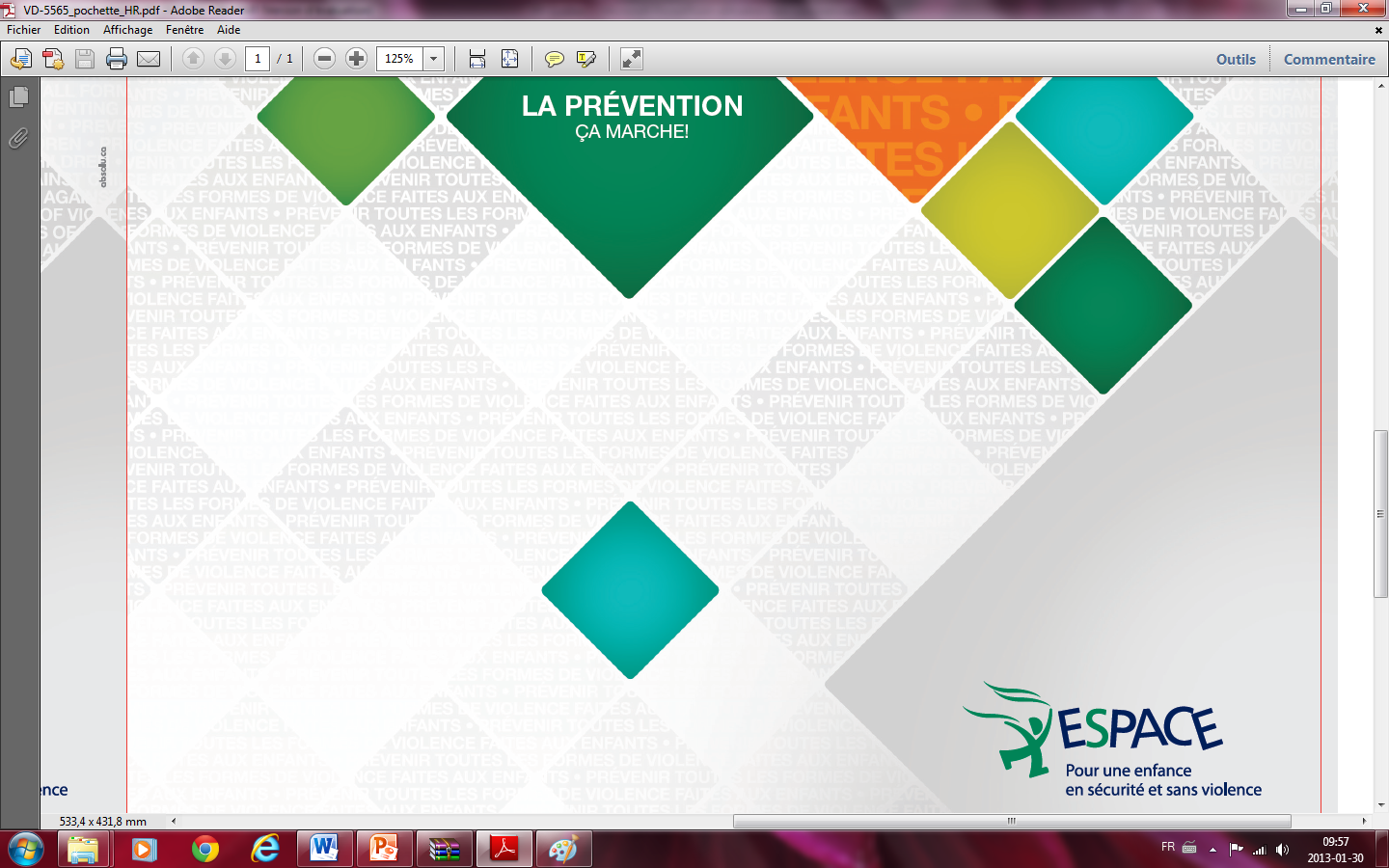 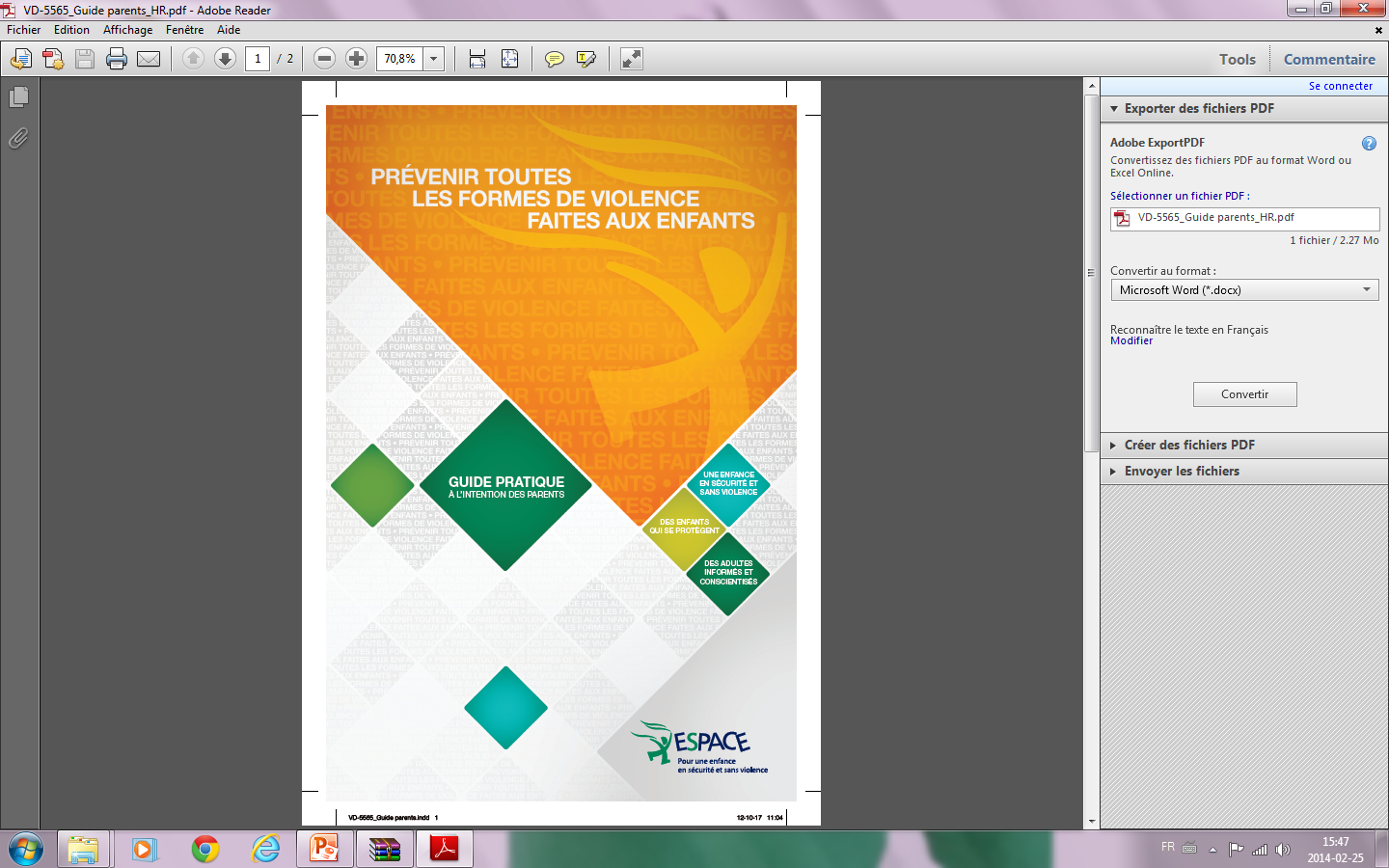 Pochette
6
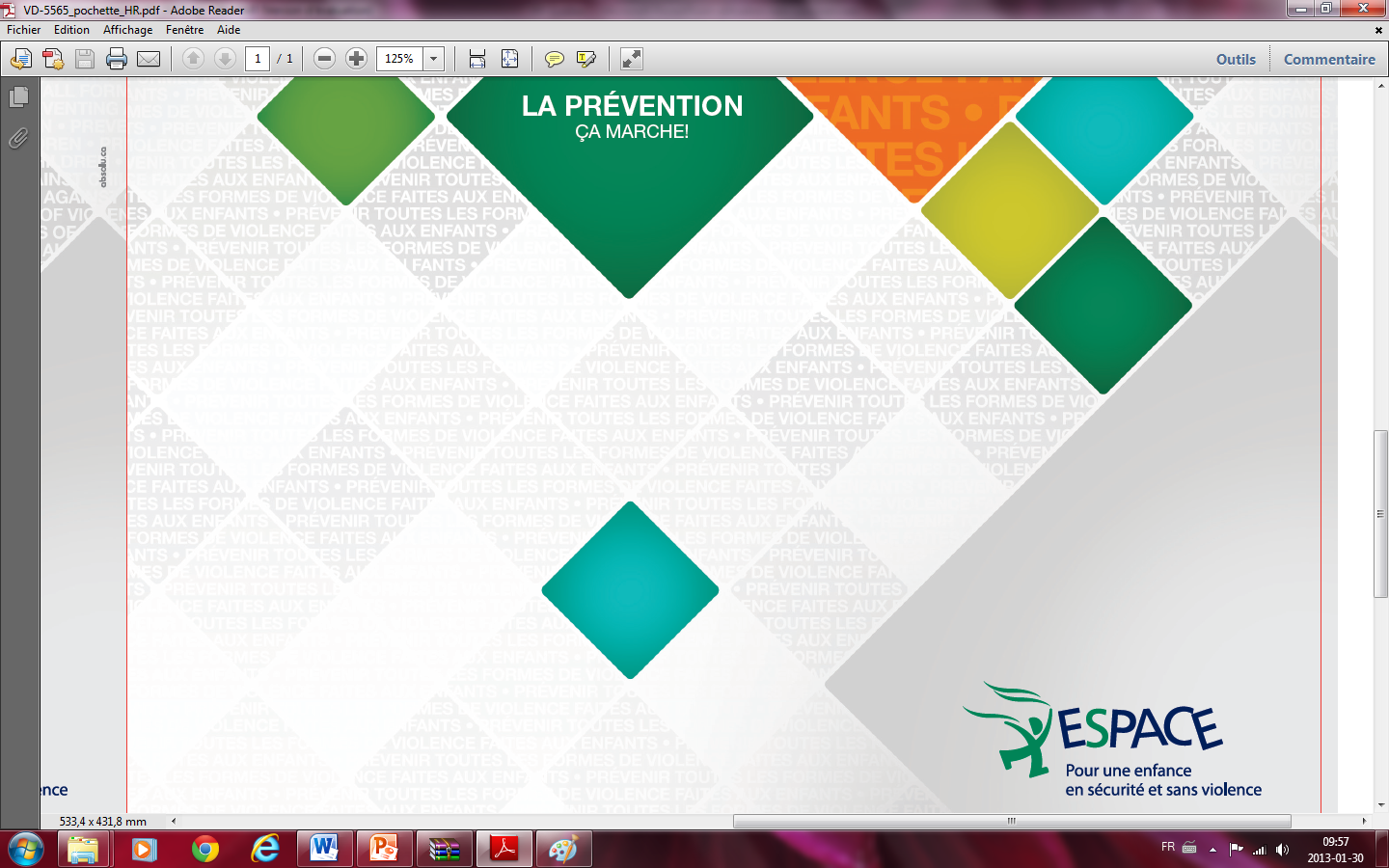 ANALYSE ET PROBLÉMATIQUE
Qu’est-ce que la violence faite aux enfants?
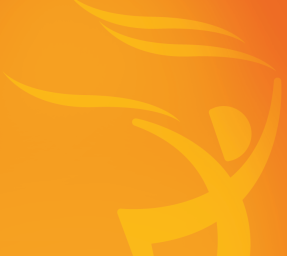 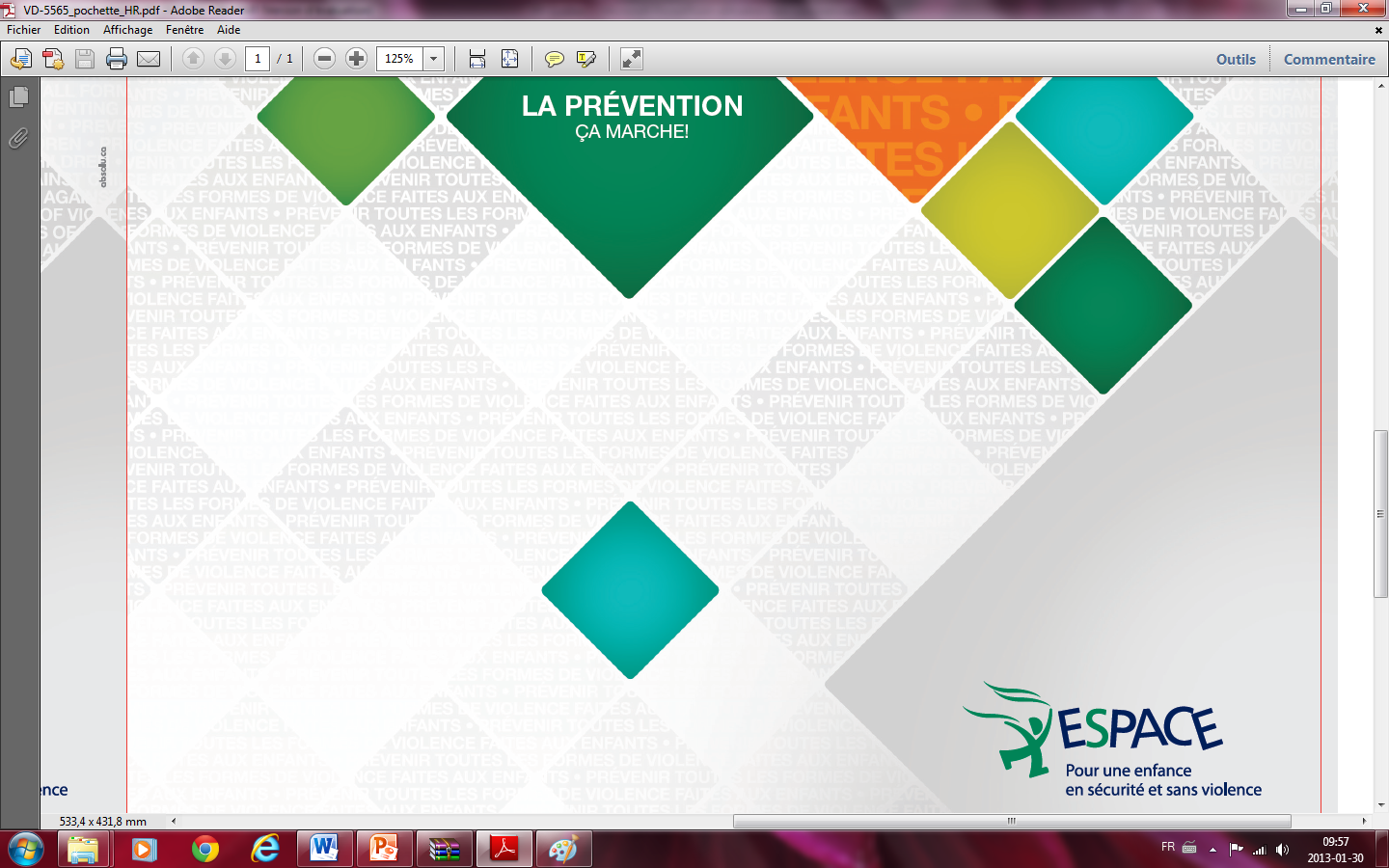 7
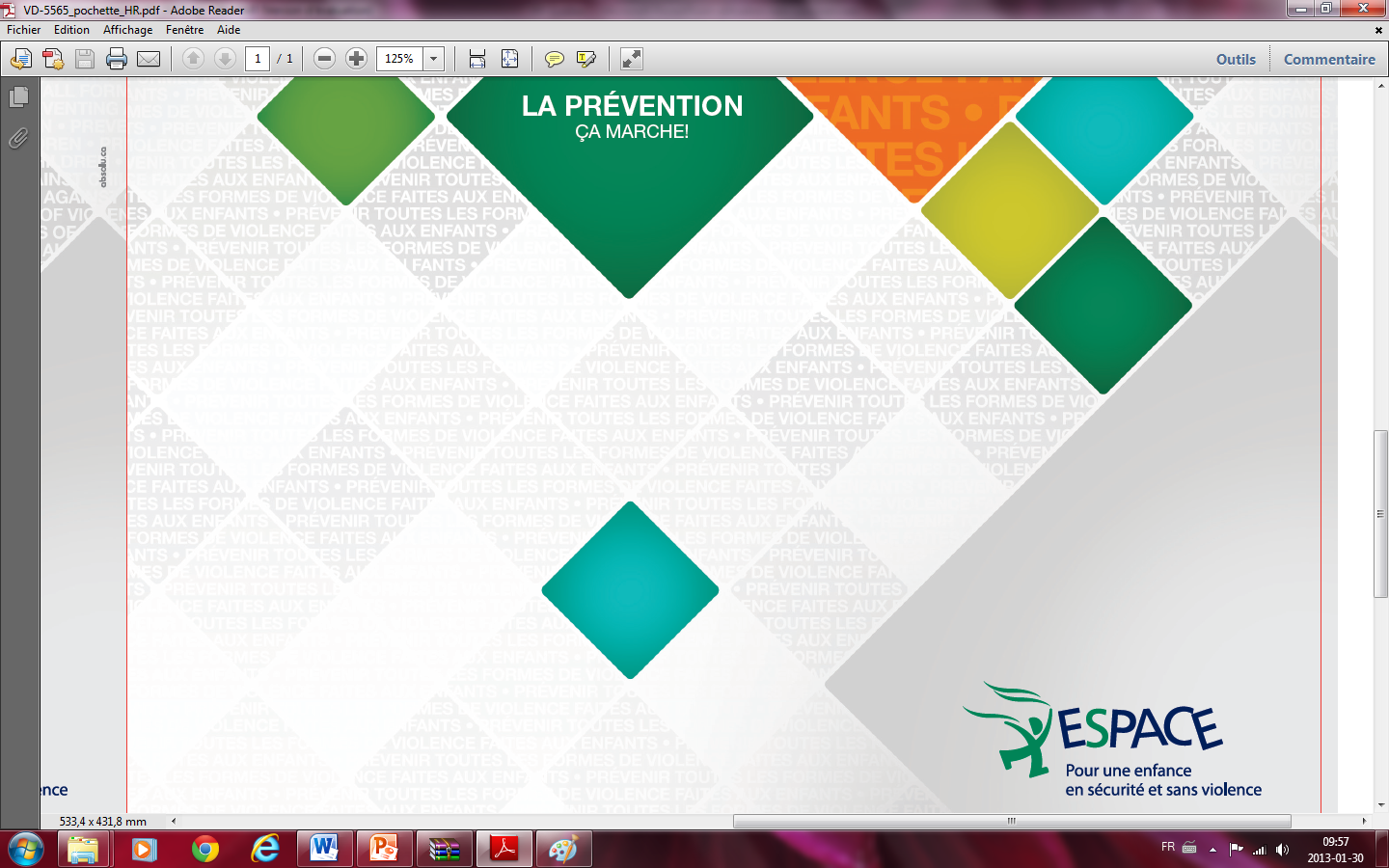 Qu’est-ce que je fais de mon pouvoir ?
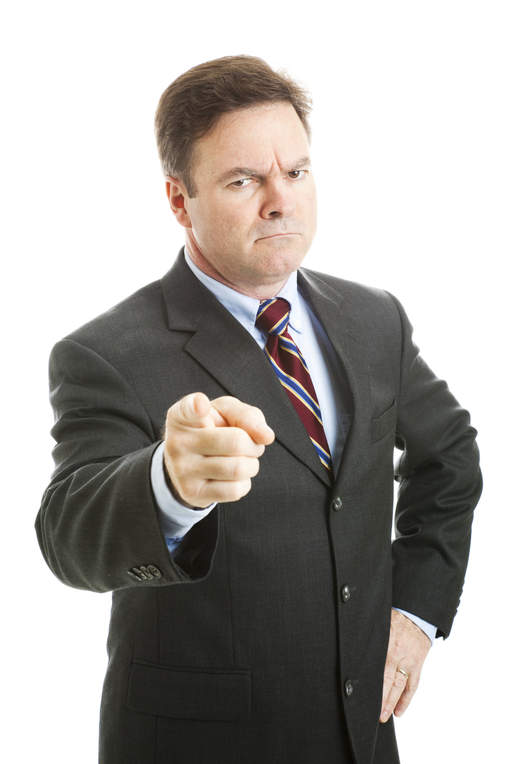 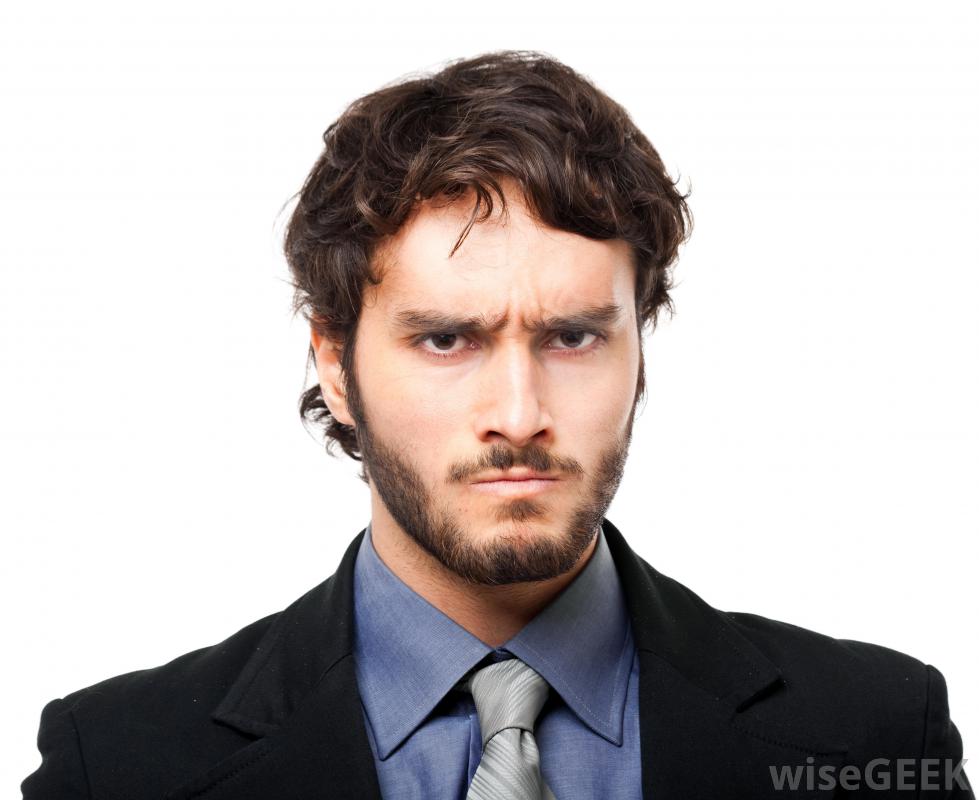 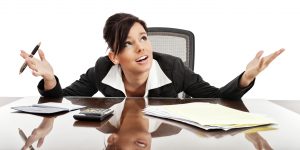 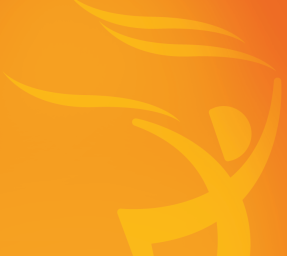 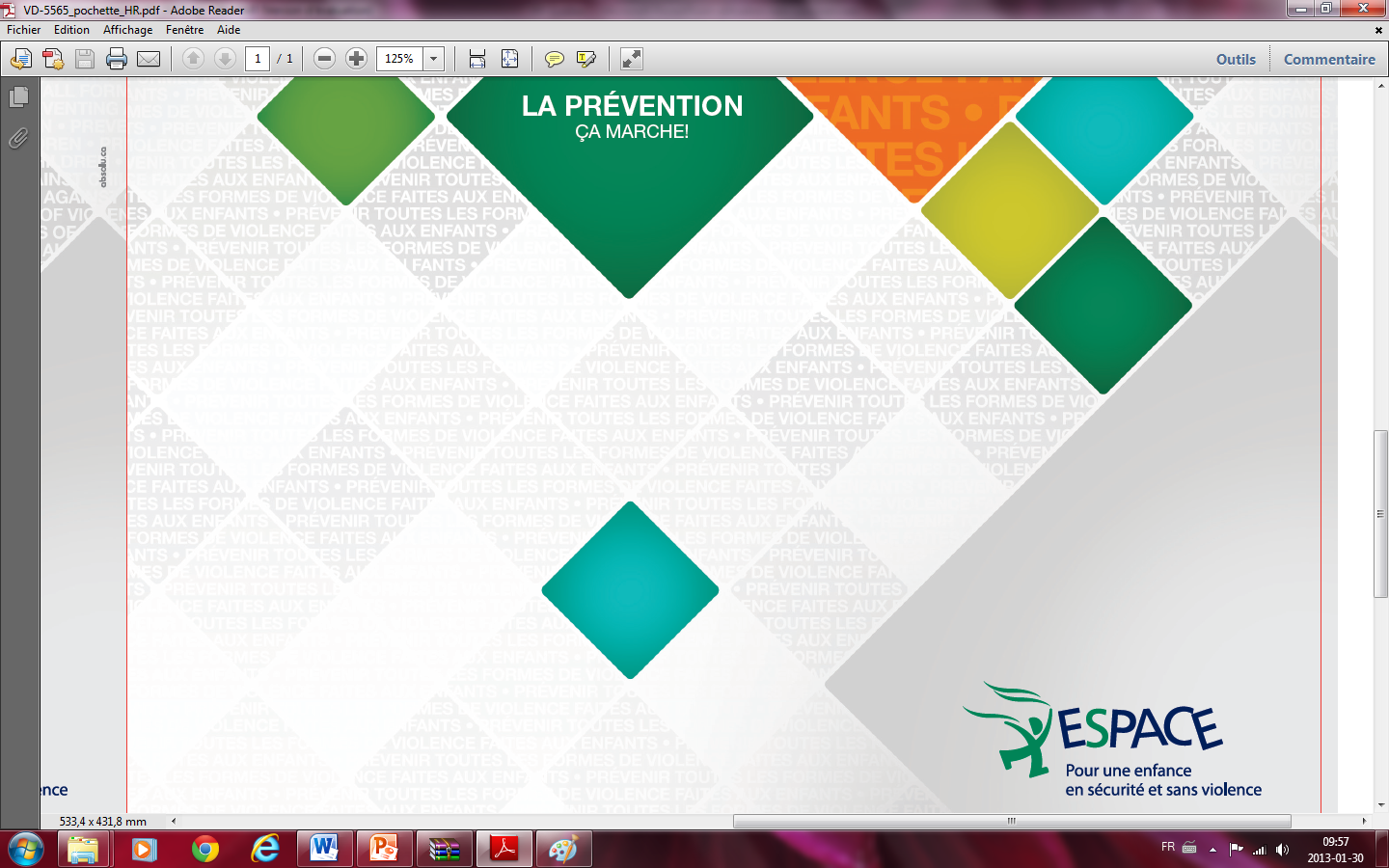 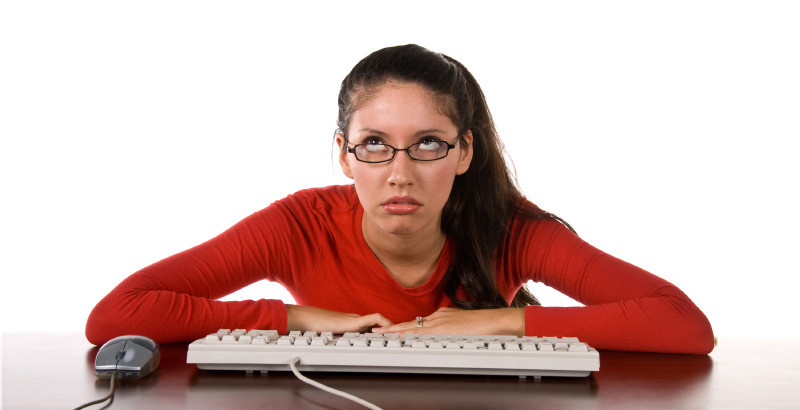 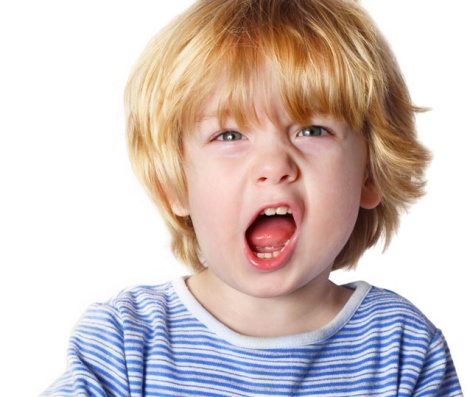 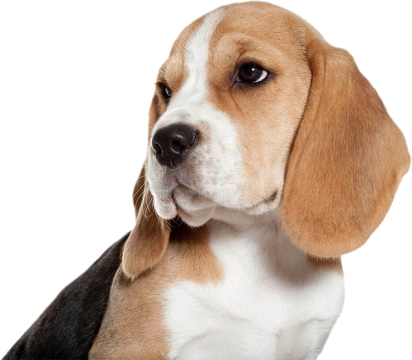 8
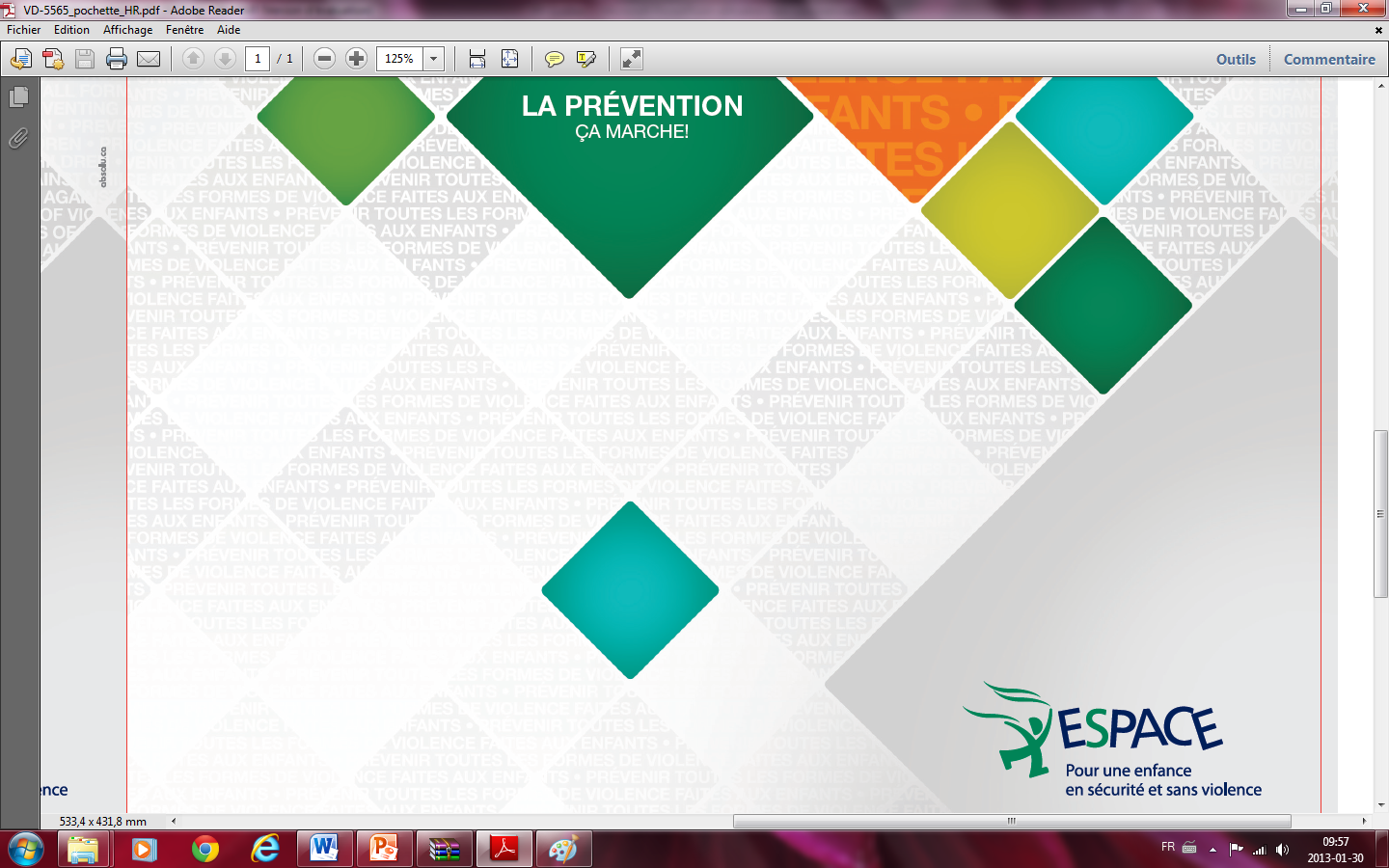 ANALYSE ET PROBLÉMATIQUE
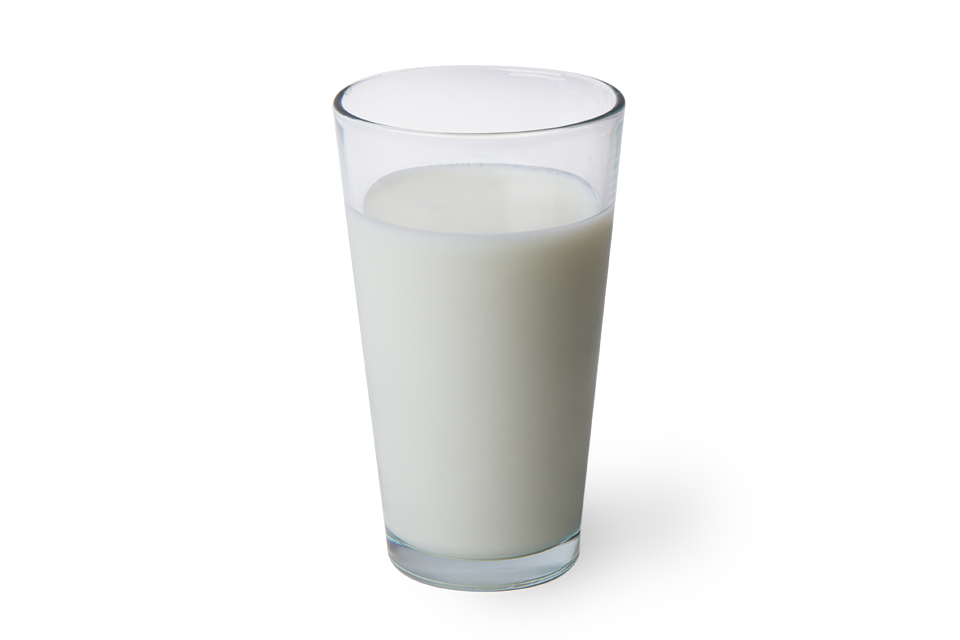 Que faire lors de situations stressantes?
De quoi l’enfant a-t-il besoin?
Est-ce que je l’élève ou le rabaisse?
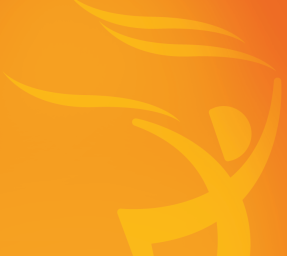 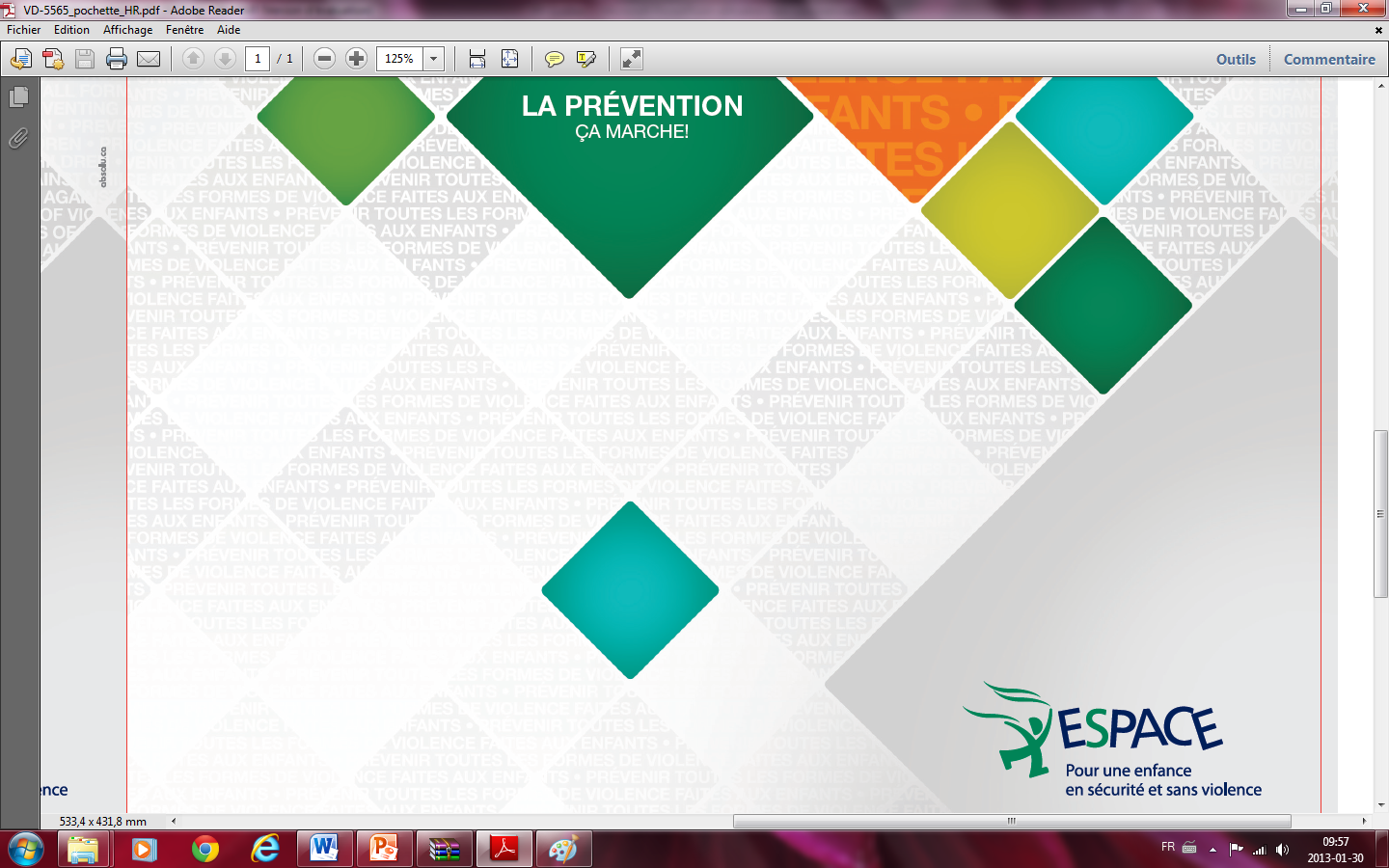 Pour des situations plus complexes, n’hésitez pas à demander l’avis d’autres personnes.
9
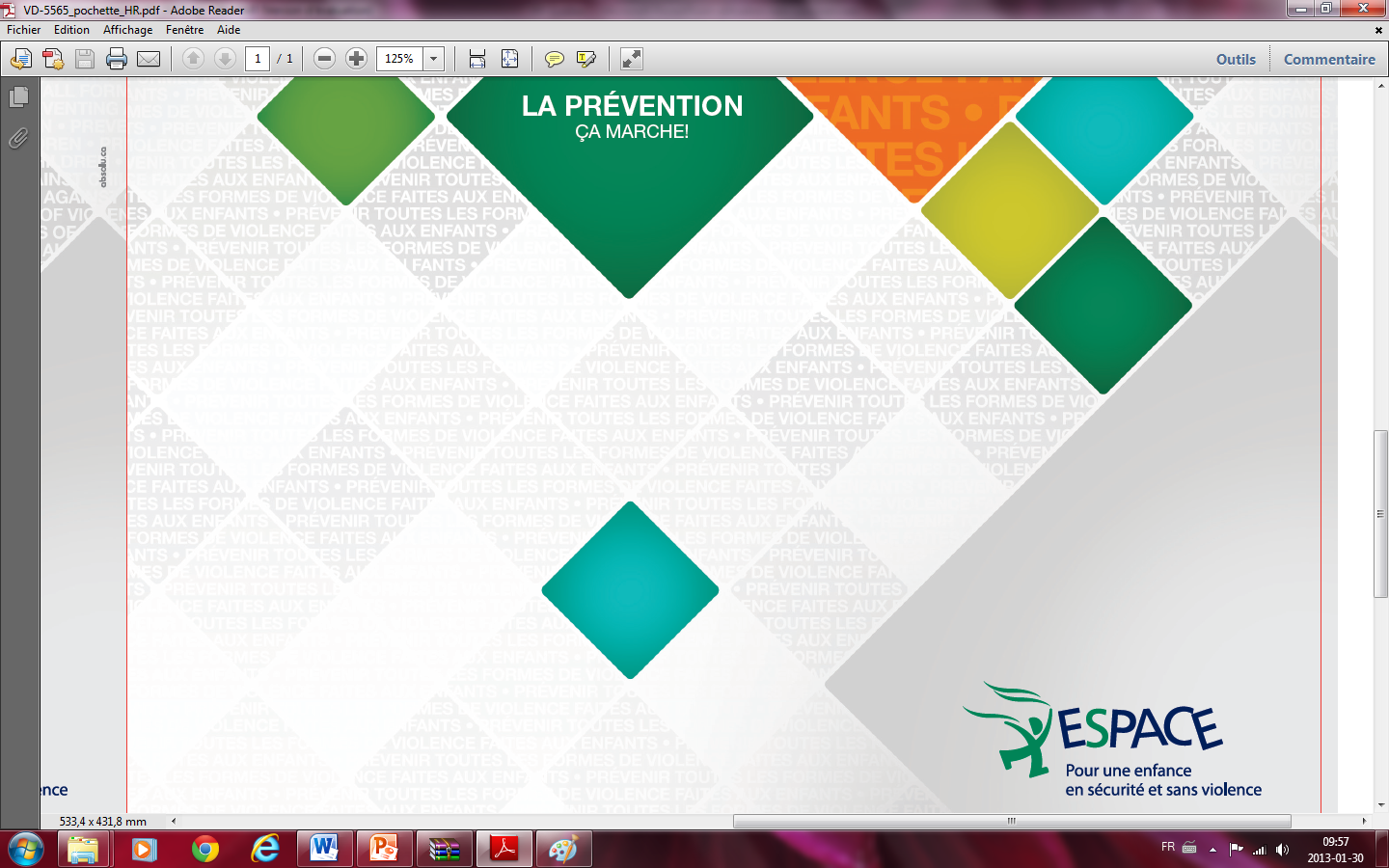 ANALYSE ET PROBLÉMATIQUE
Les formes de violence
Violence physique
Violence sexuelle
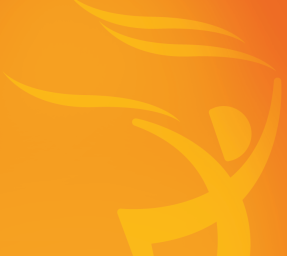 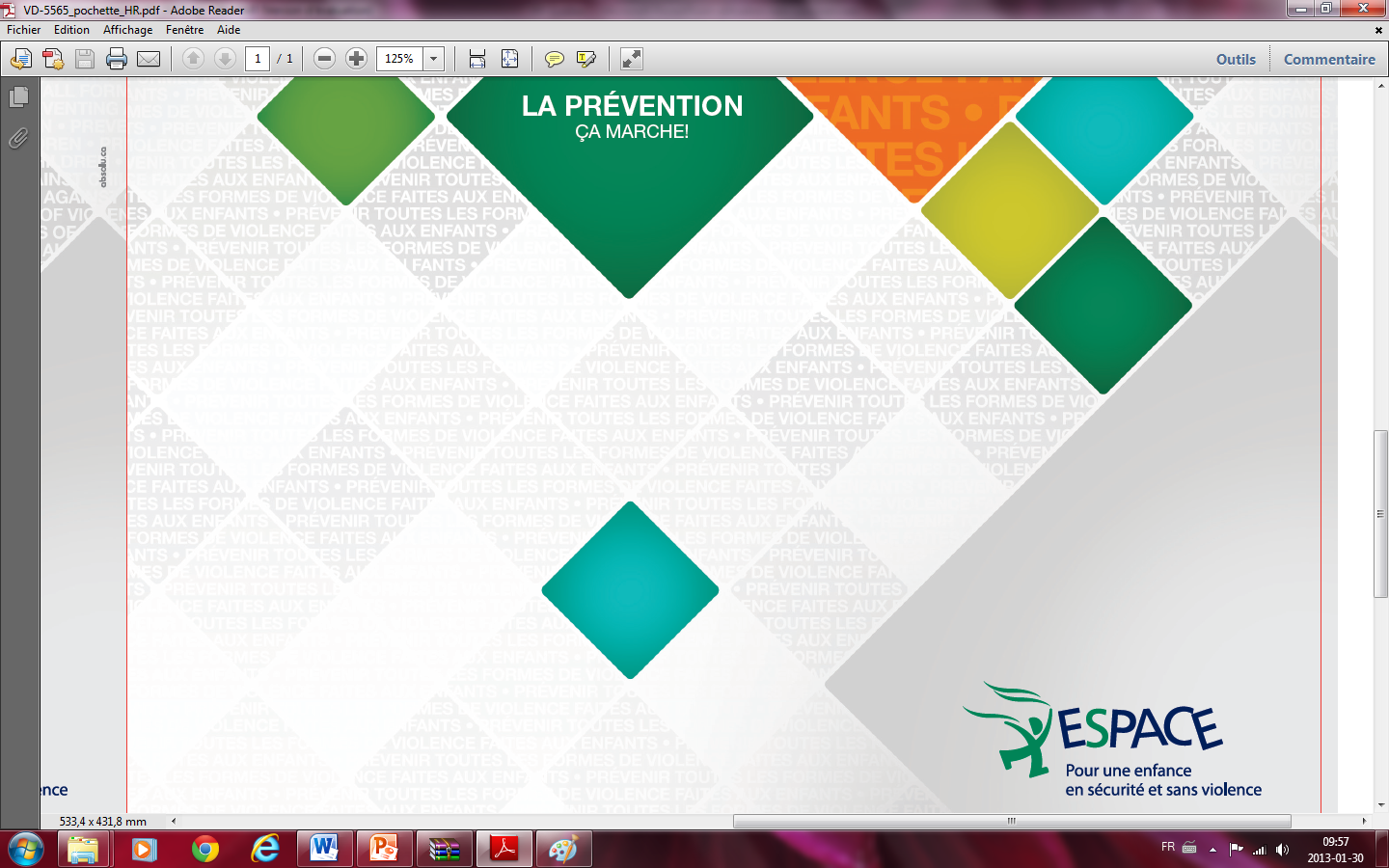 Violence verbale
Violence psychologique
Négligence
Intimidation
10
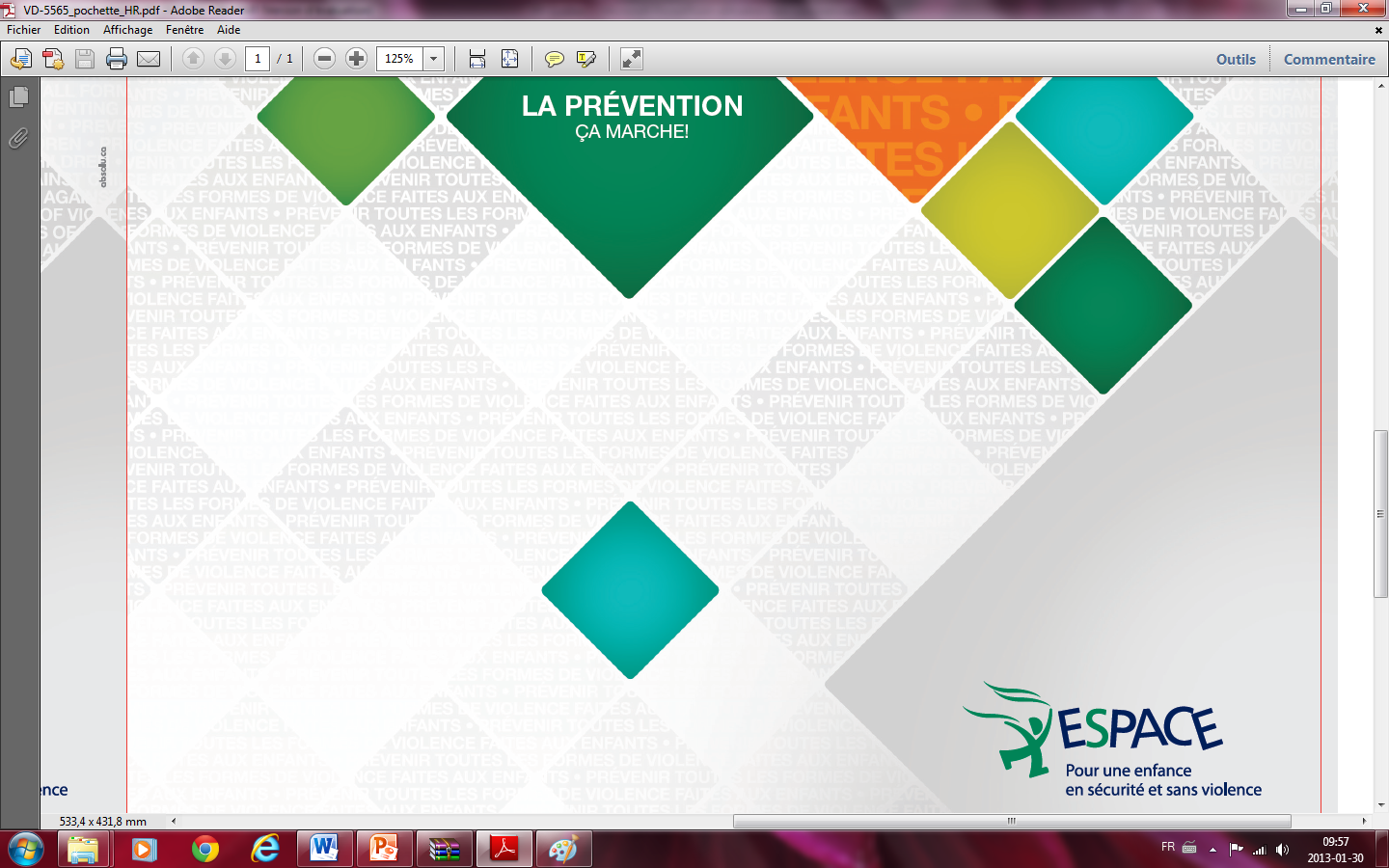 ANALYSE ET PROBLÉMATIQUE
Intimidation entre enfants
Au Canada, il se produit un cas d’intimidation à toutes les _____ minutes dans une cour d’école.
7
a. 3 minutes
b. 7 minutes
c. 10 minutes
d. 15 minutes
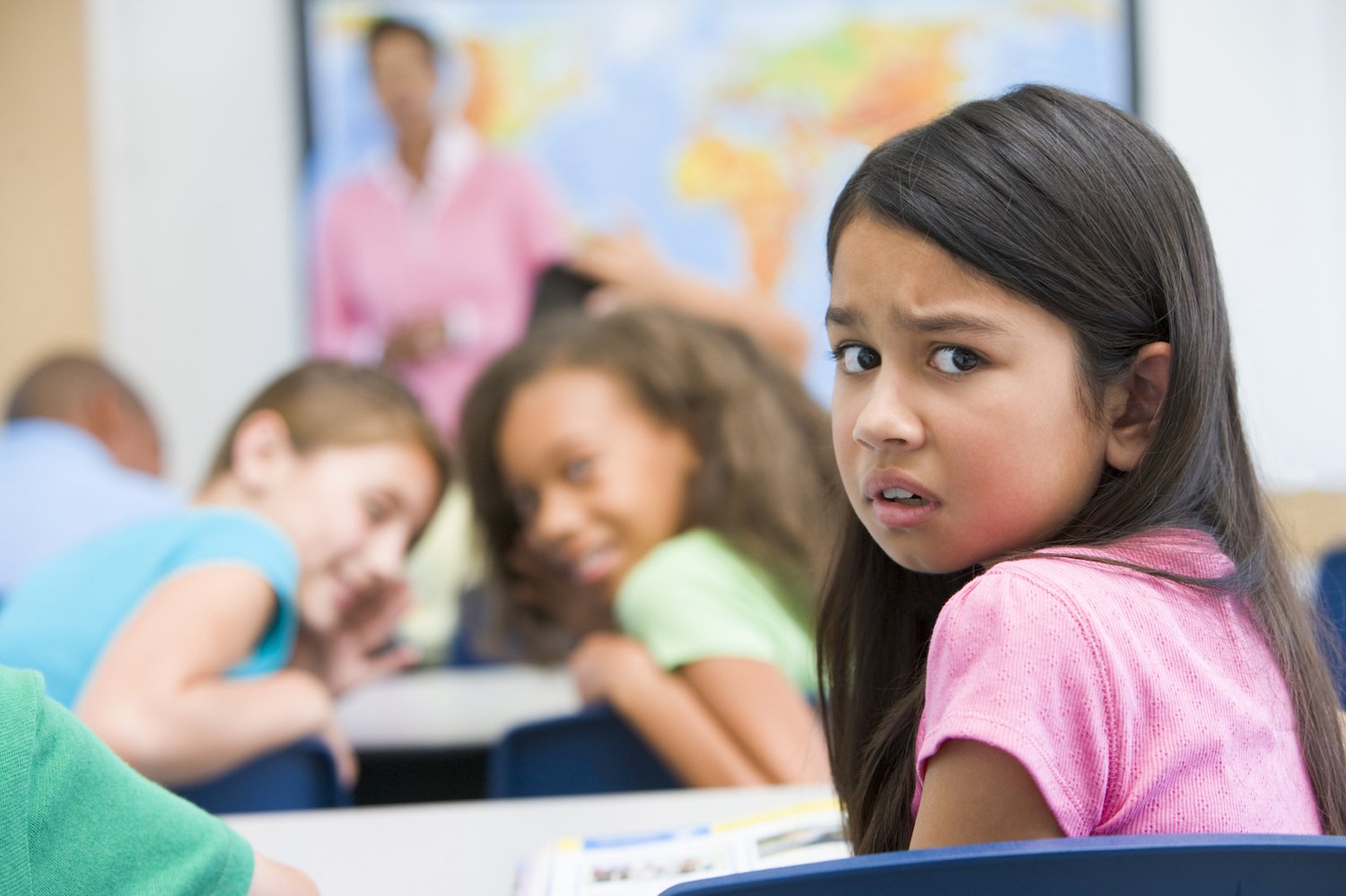 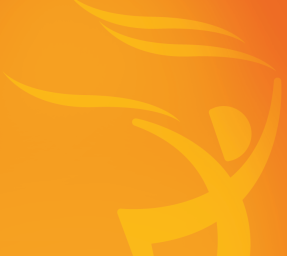 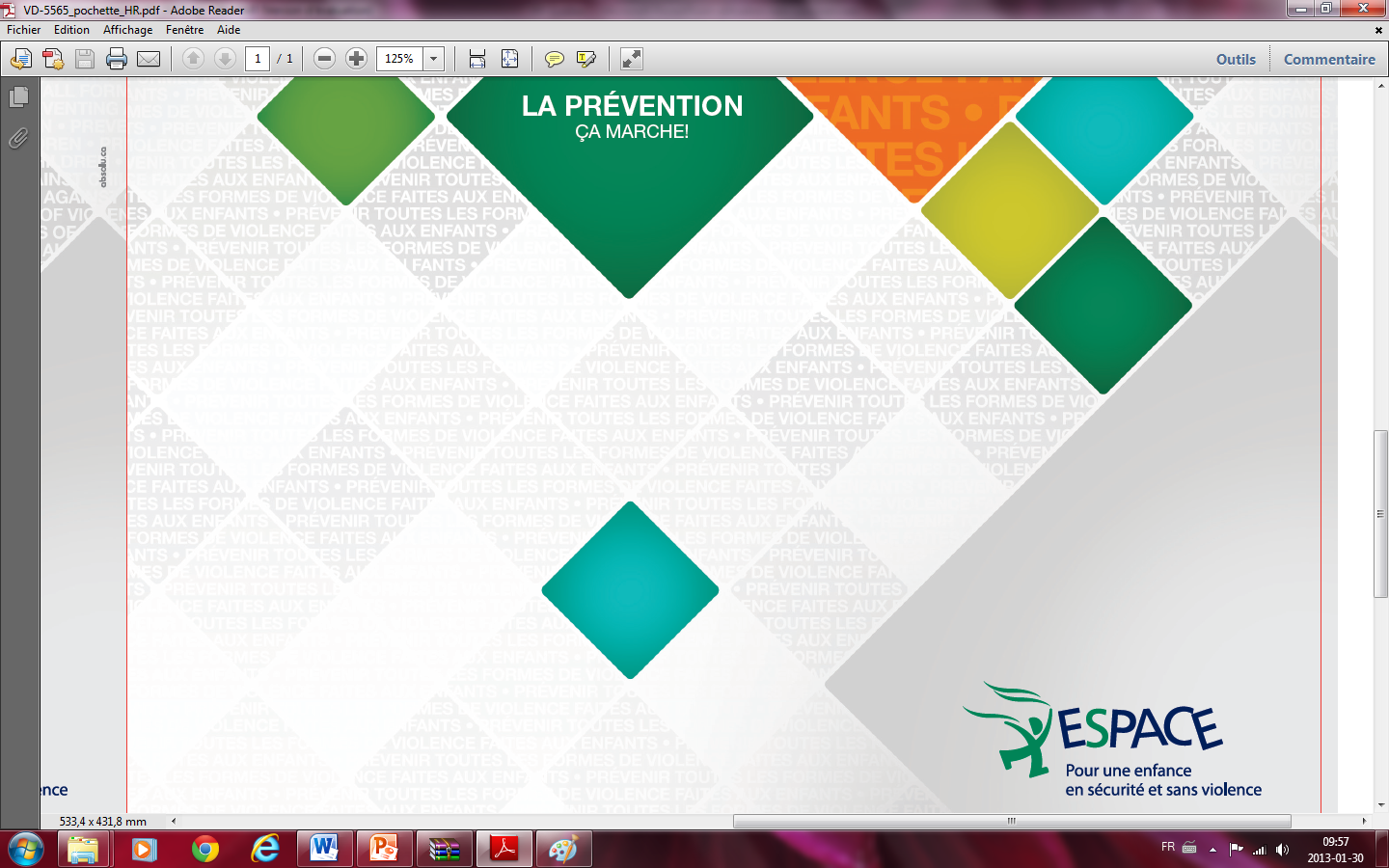 12
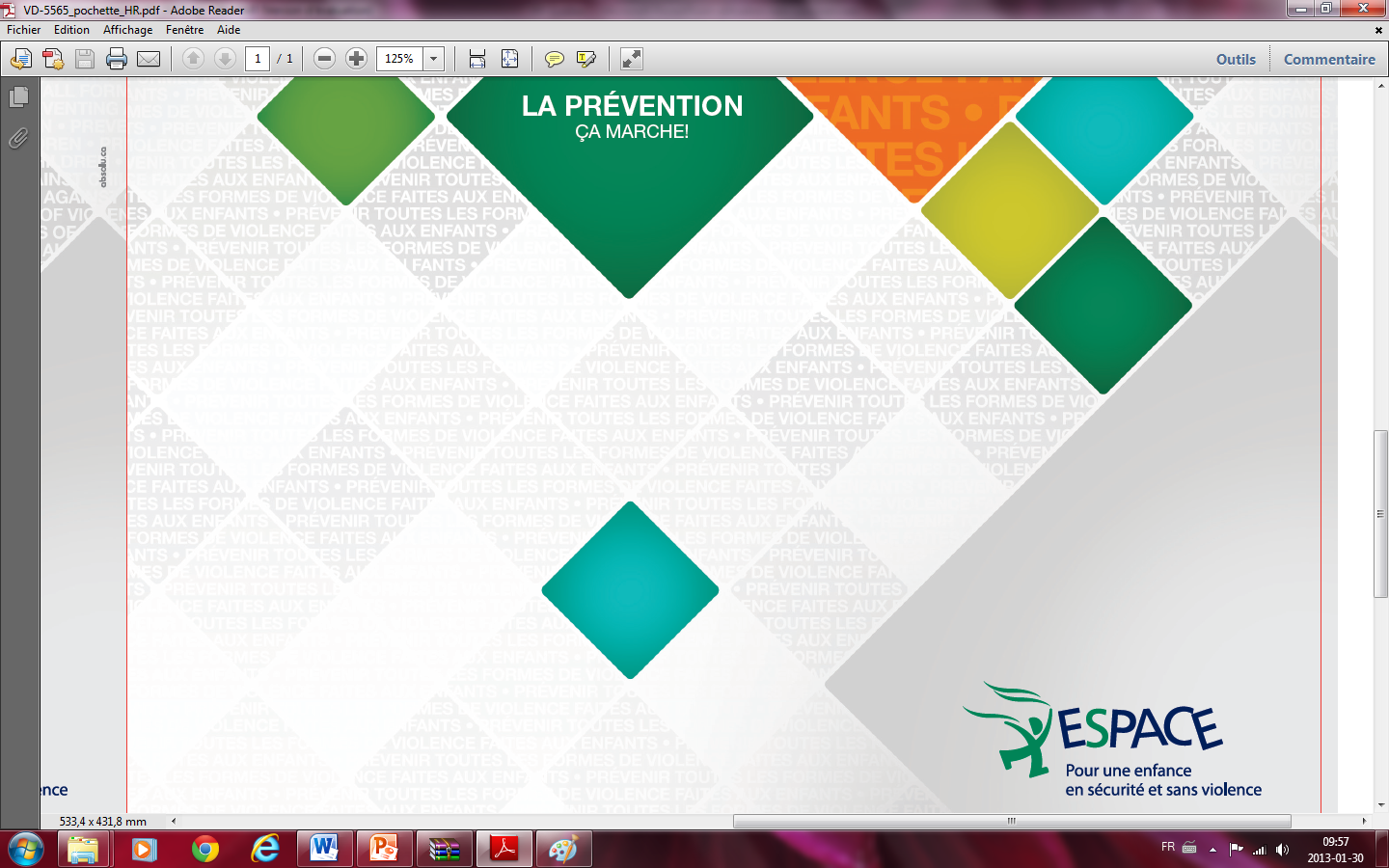 ANALYSE ET PROBLÉMATIQUE
Violence physique
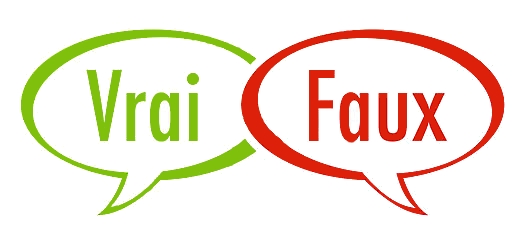 La violence physique est facile à reconnaître puisqu’elle laisse toujours des traces.
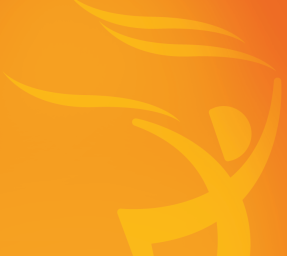 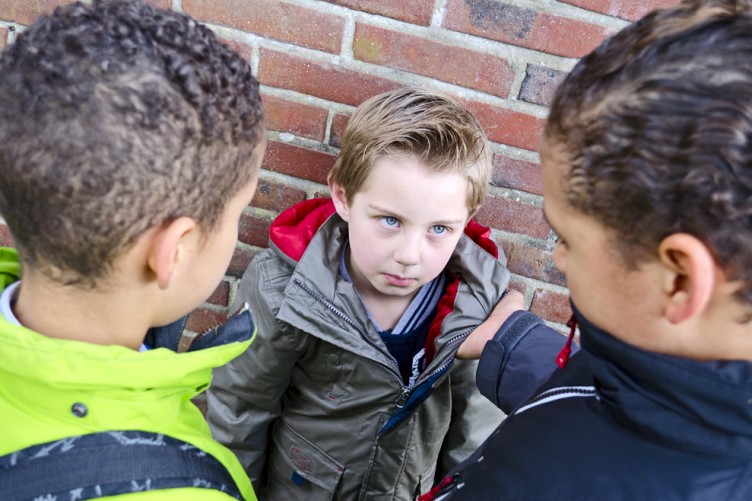 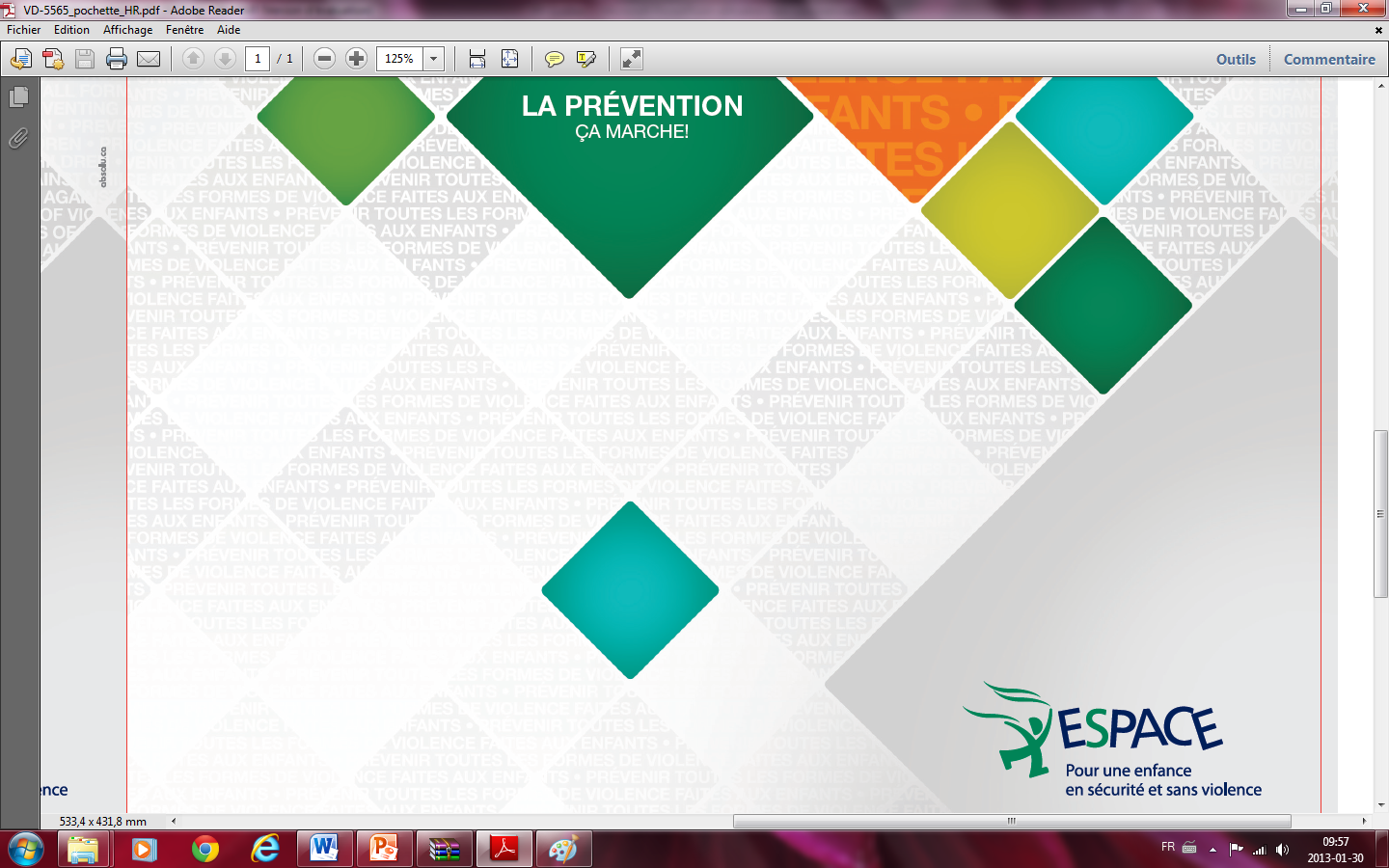 Faux
13
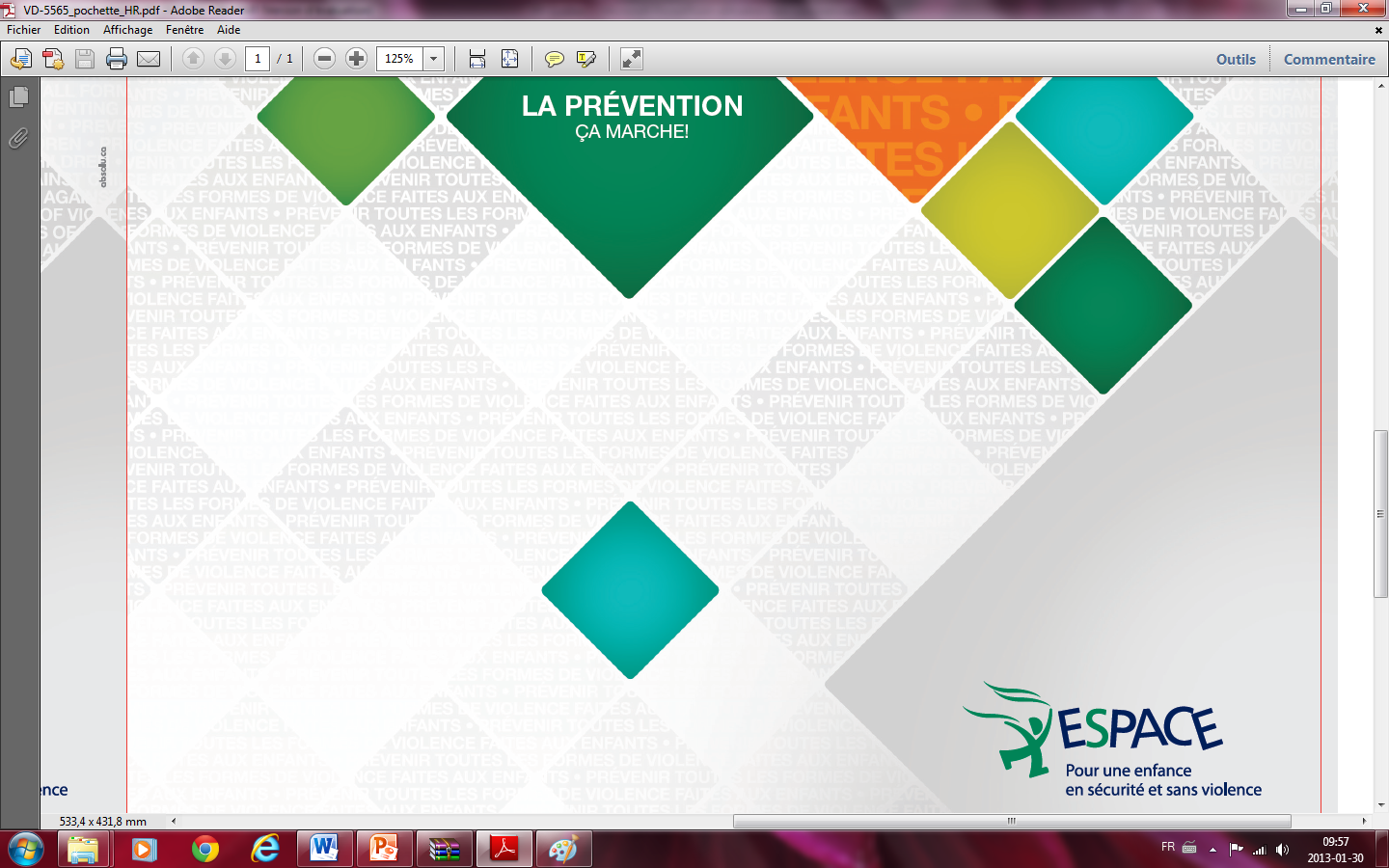 ANALYSE ET PROBLÉMATIQUE
Violence psychologique
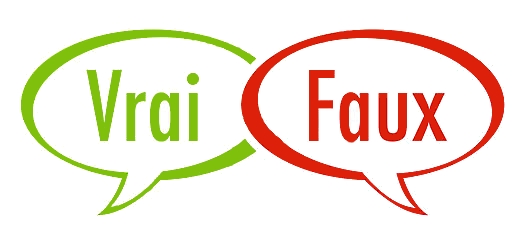 La violence conjugale laisse des séquelles chez les enfants qui y sont exposés.
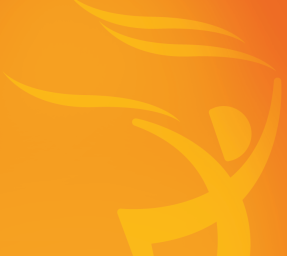 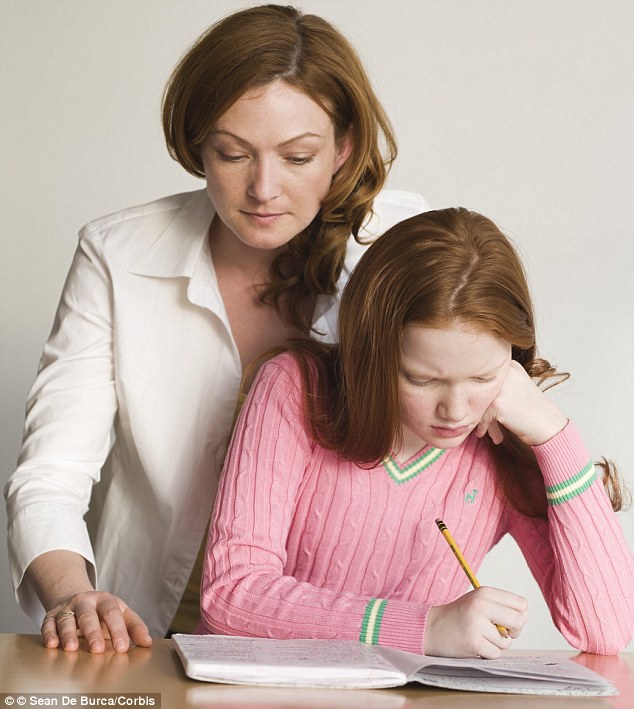 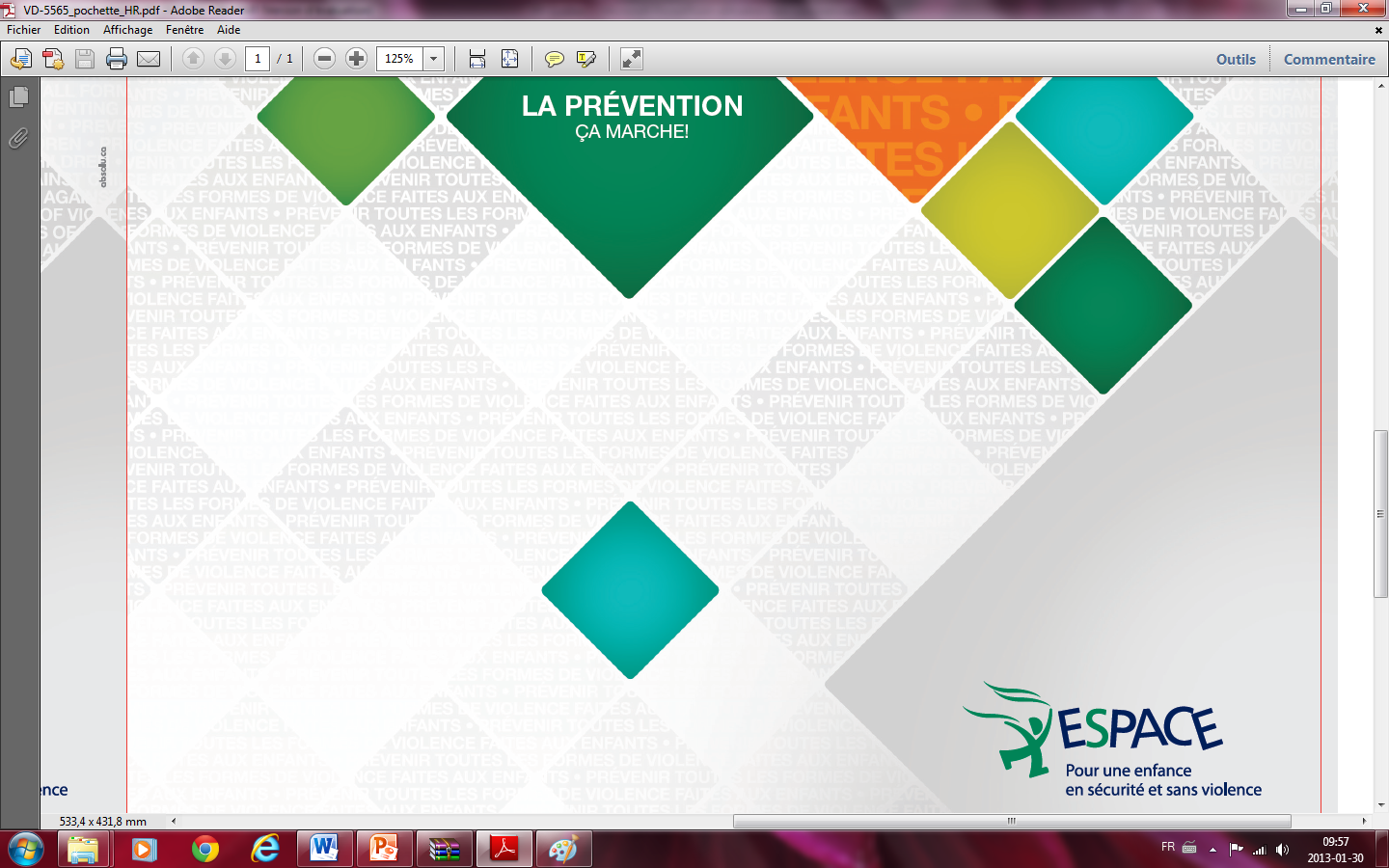 Vrai
14
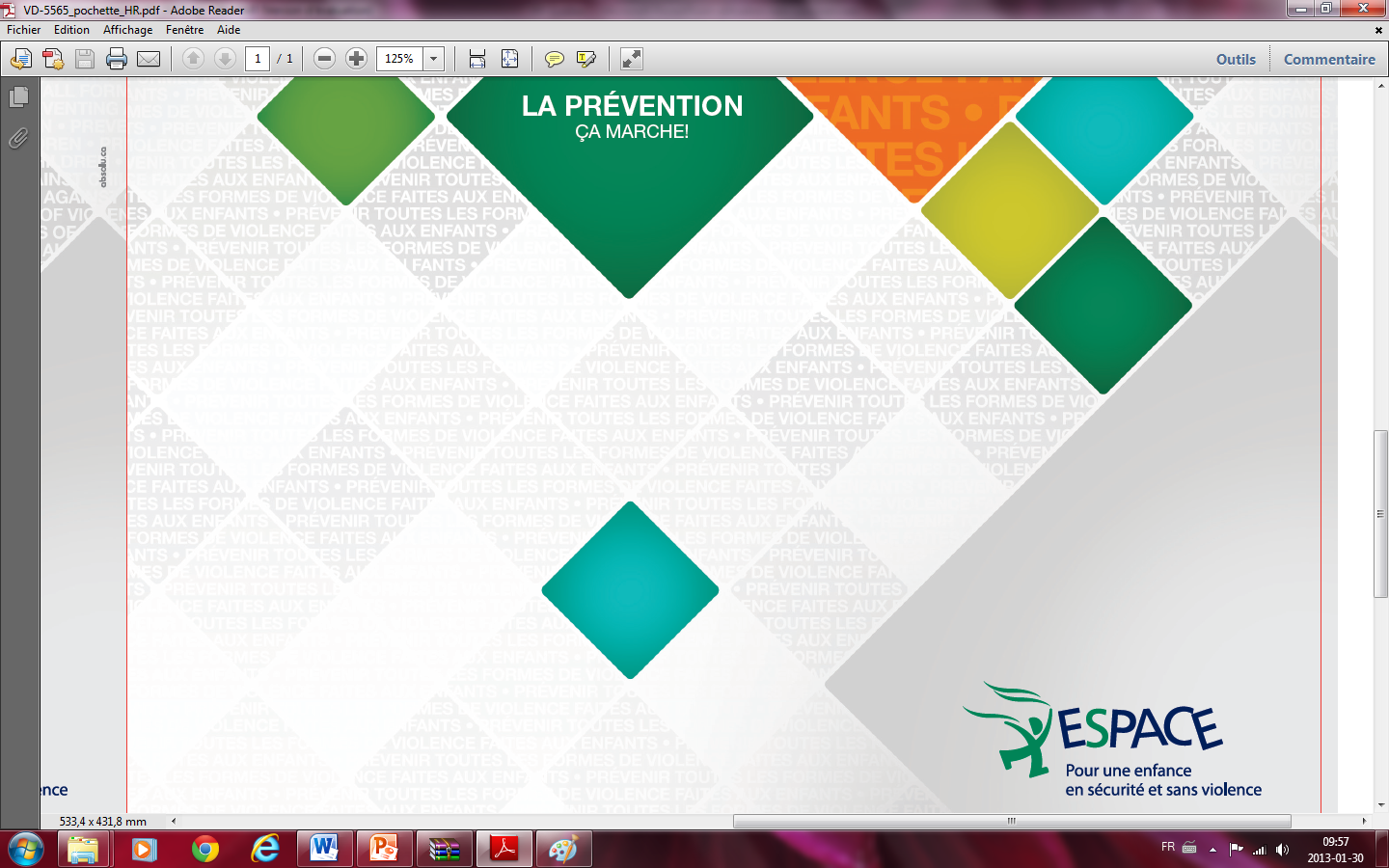 ANALYSE ET PROBLÉMATIQUE
Négligence
Quelle est la problématique la plus souvent retenue en vertu de la Loi de la protection de la jeunesse pour l’Abitibi-Témiscamingue ?
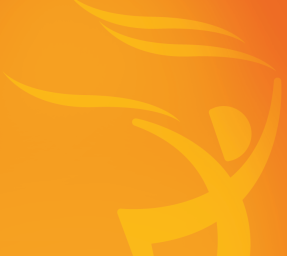 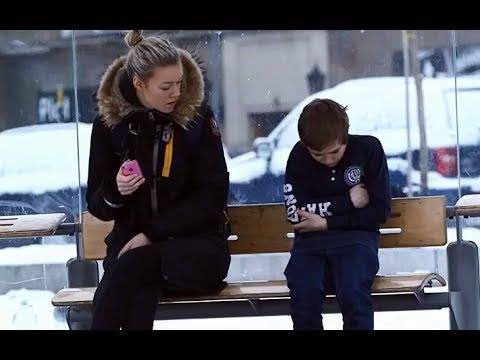 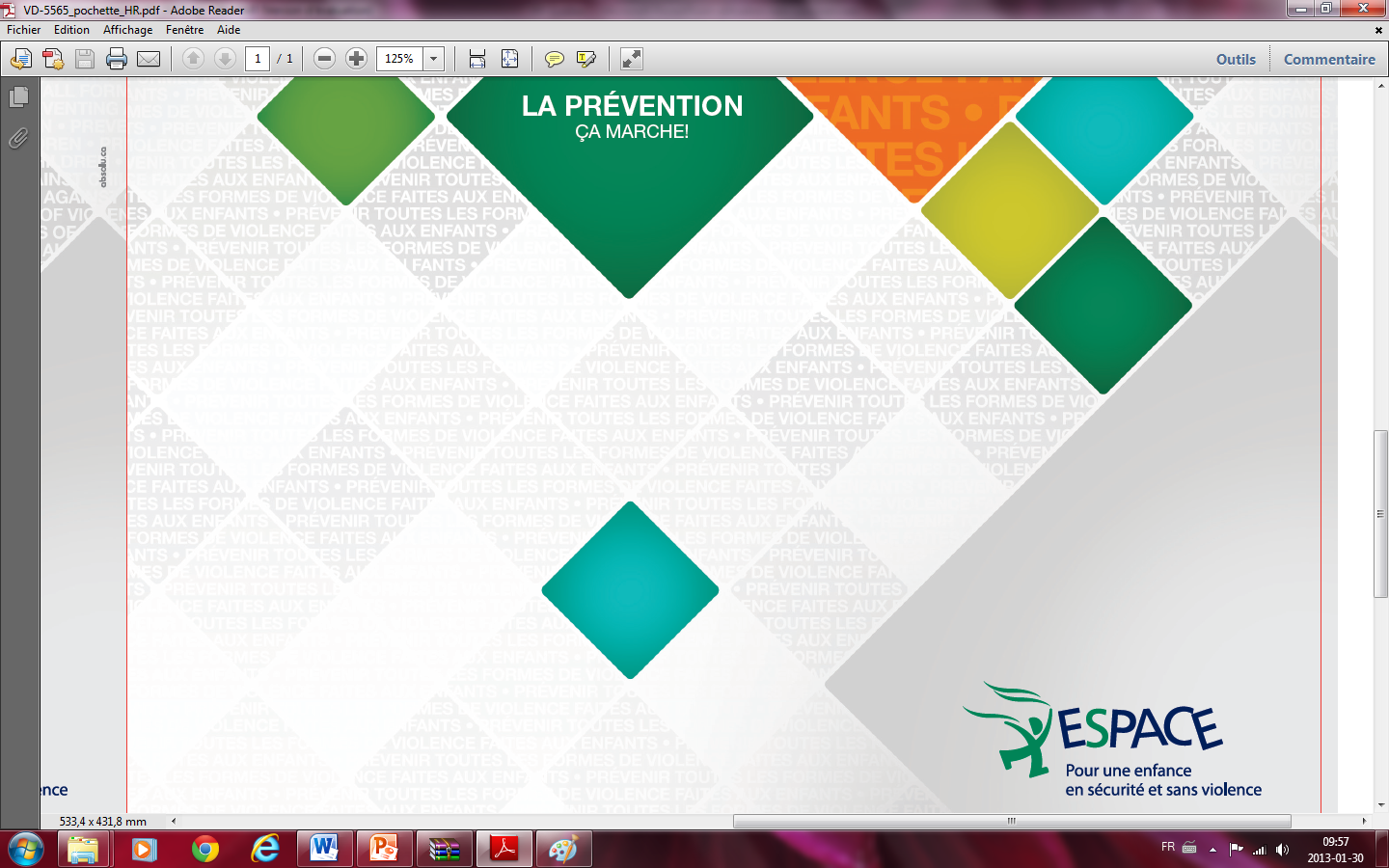 16
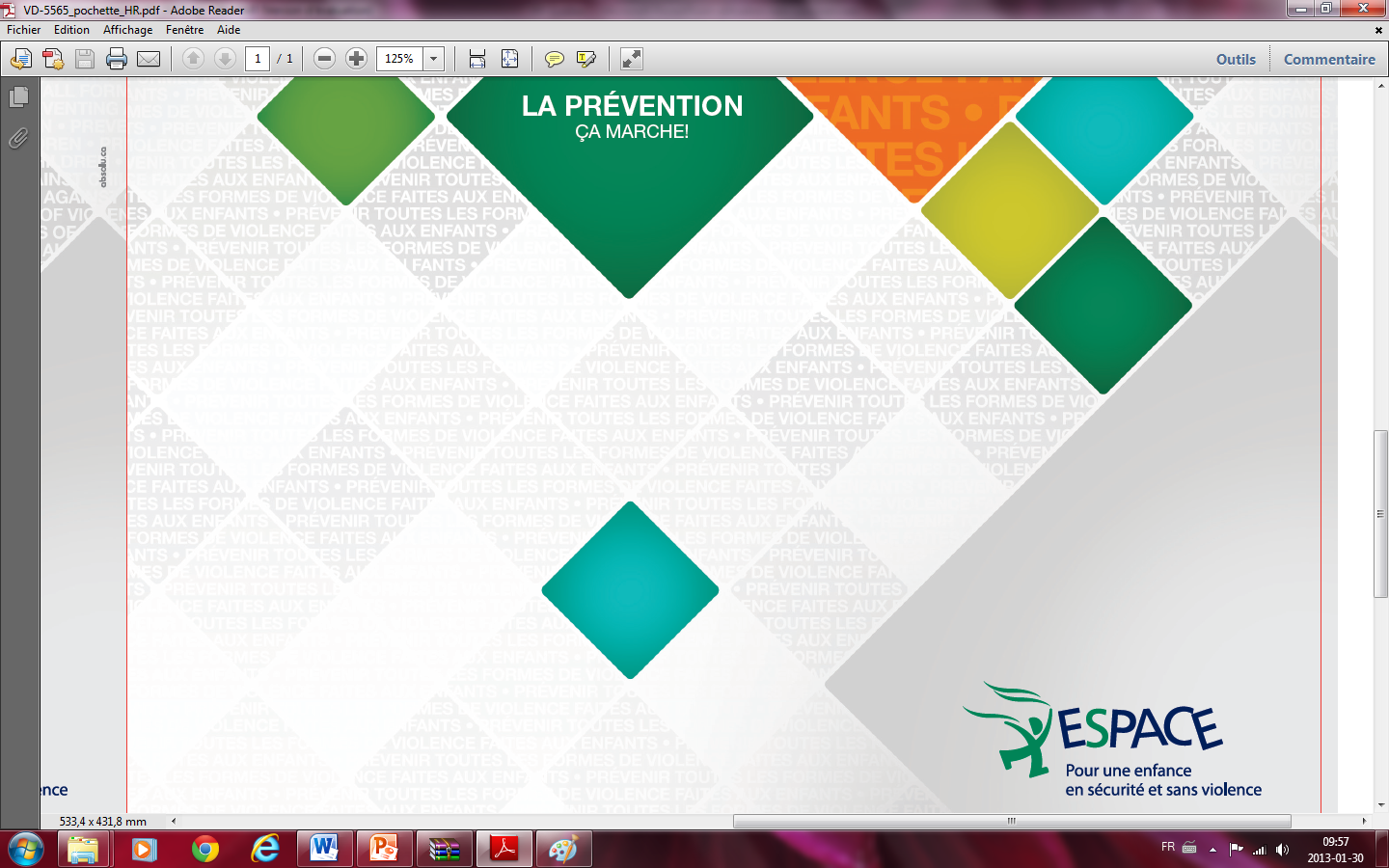 Violence conjugale
ANALYSE ET PROBLÉMATIQUE
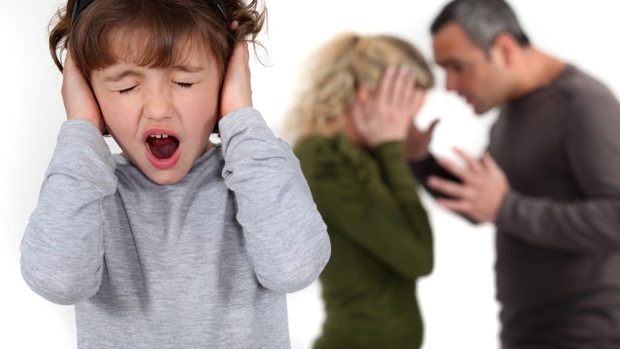 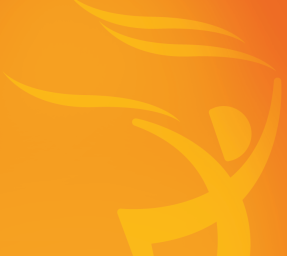 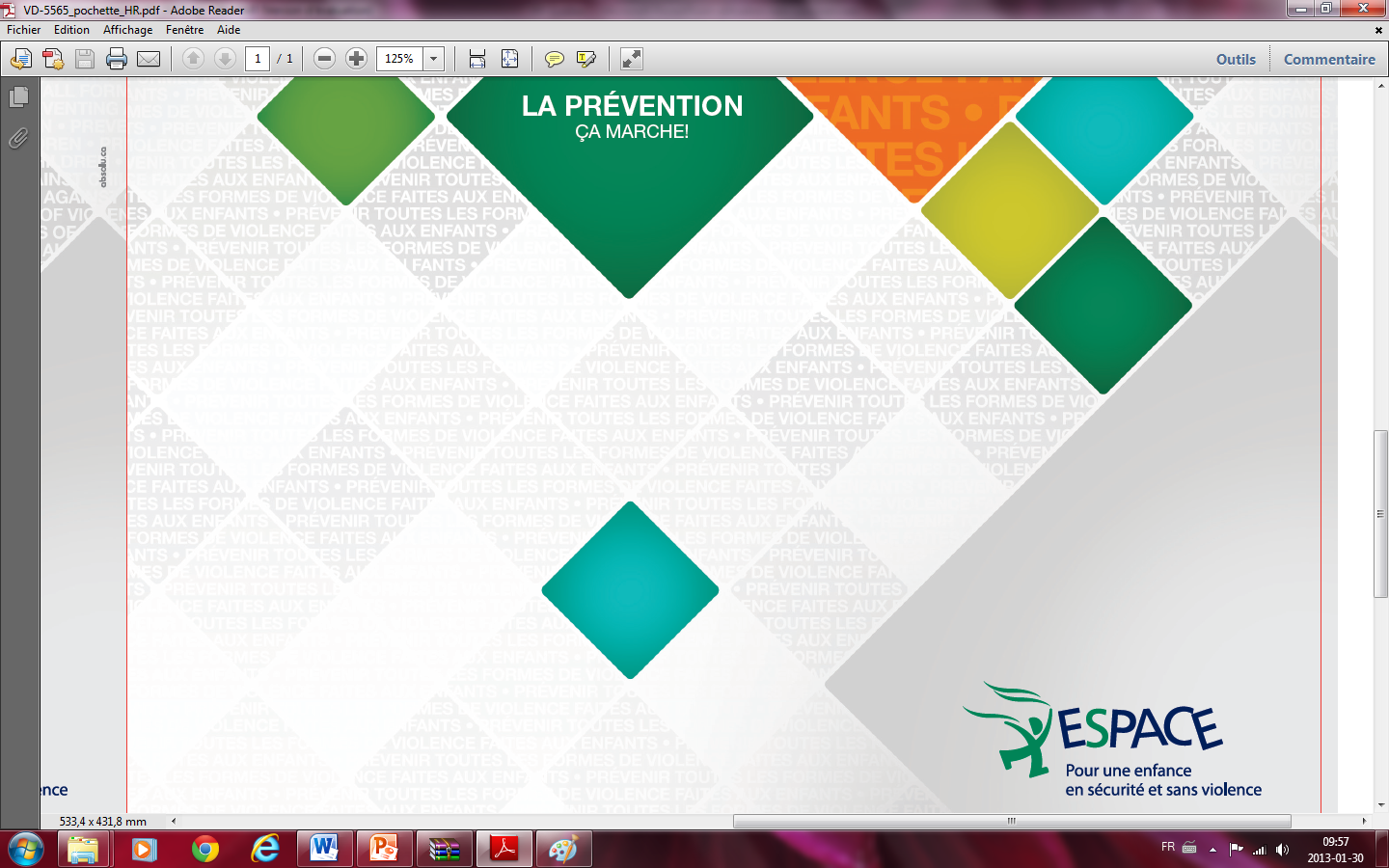 Au Canada, combien d’enfants par classe sont exposés à des actes de violence conjugale dirigés envers leur mère?
a. Aucun
b. 1 à 3 enfants
c. 2 à 6 enfants
15
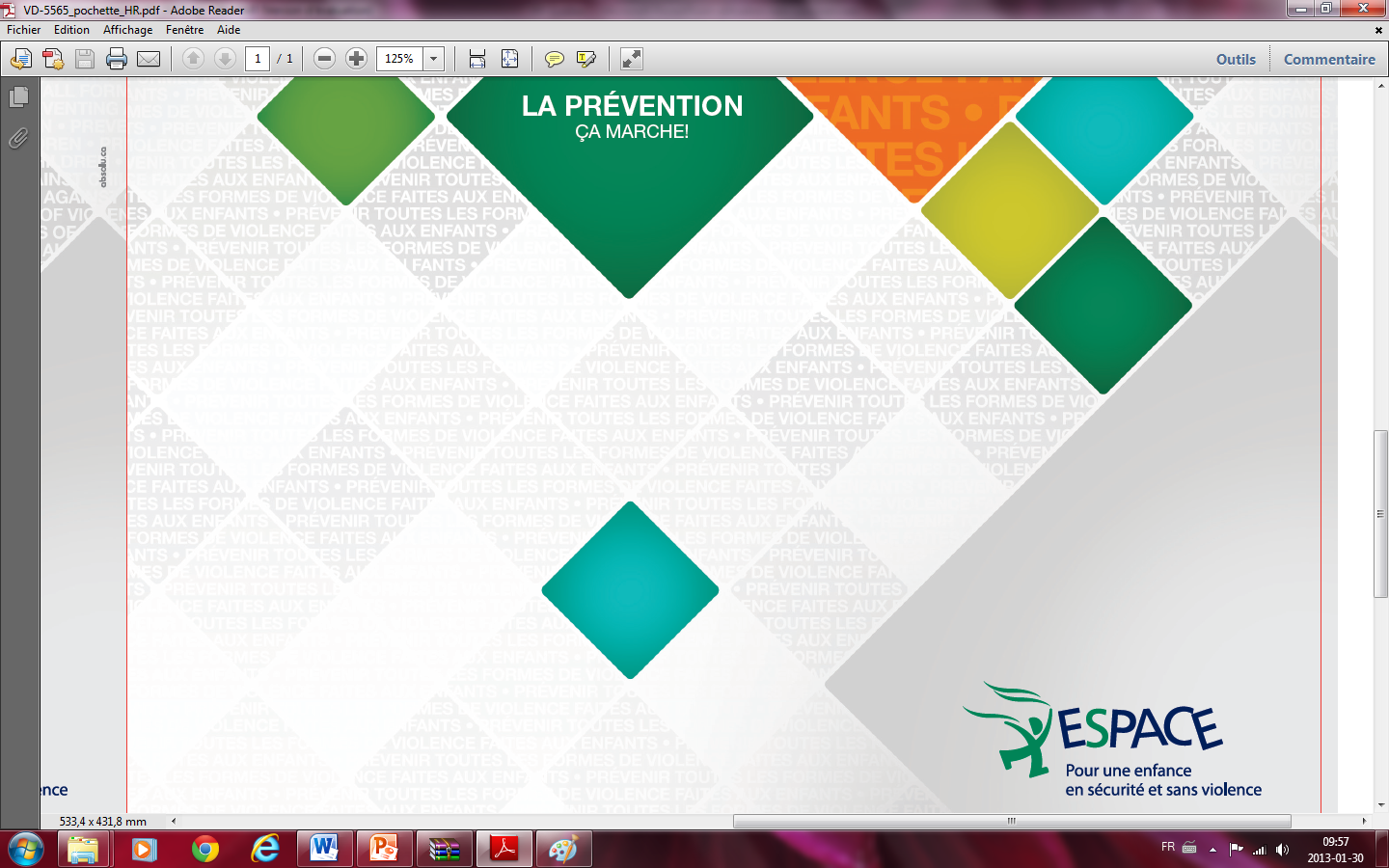 Violence sexuelle
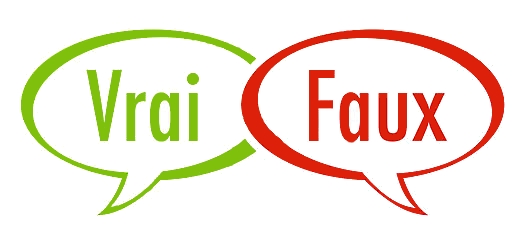 Augmenter les sentences des agresseurs serait suffisant pour prévenir les agressions sexuelles commises envers les enfants.
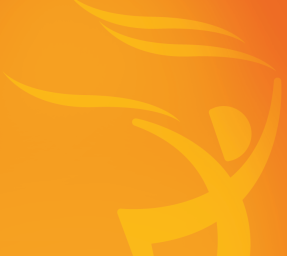 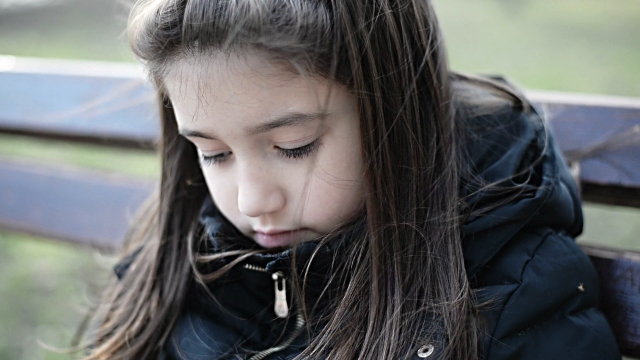 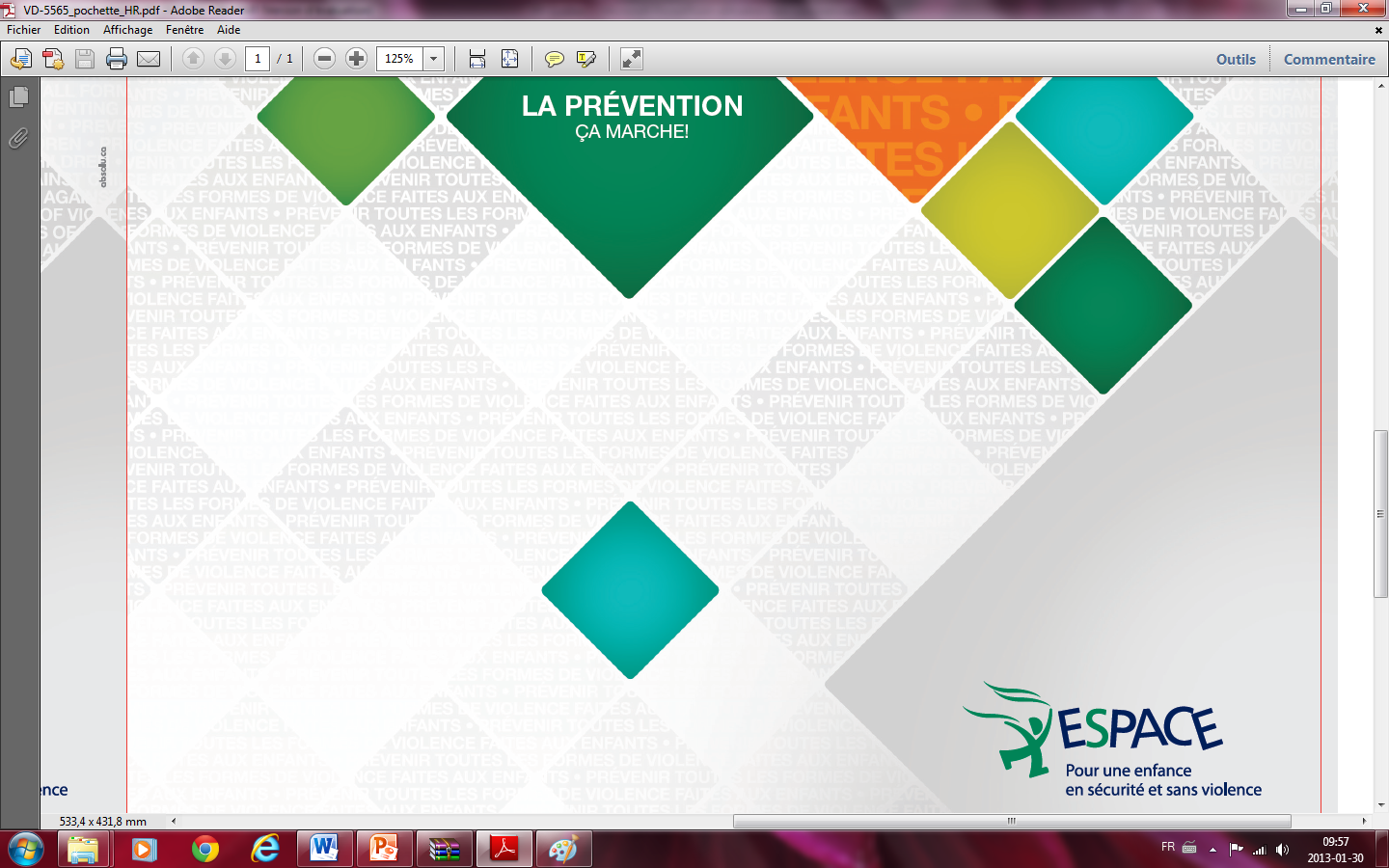 Faux
17
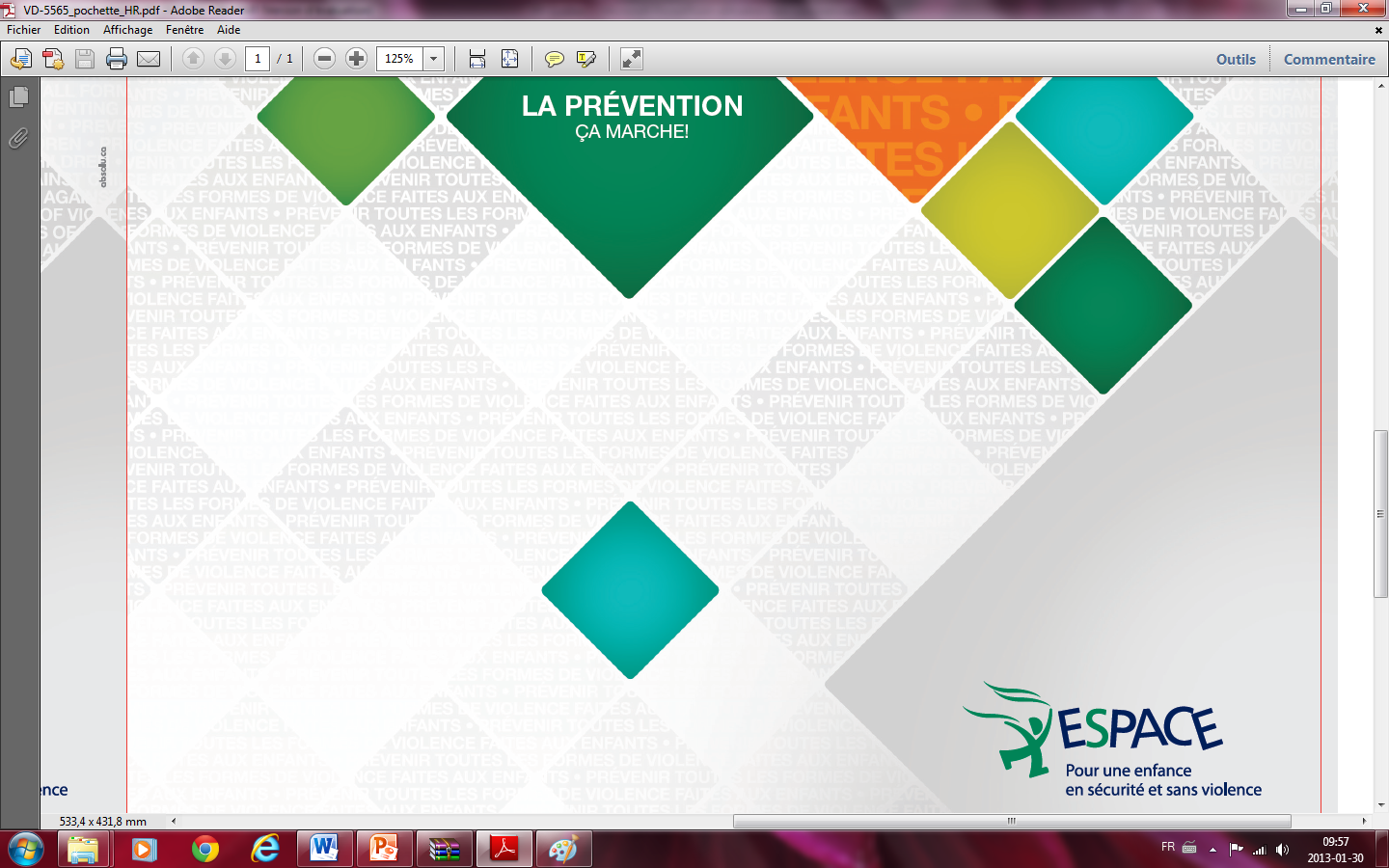 ANALYSE ET PROBLÉMATIQUE
Selon vous, combien d’enfants subiront une agression sexuelle avant l’âge de 18 ans ?
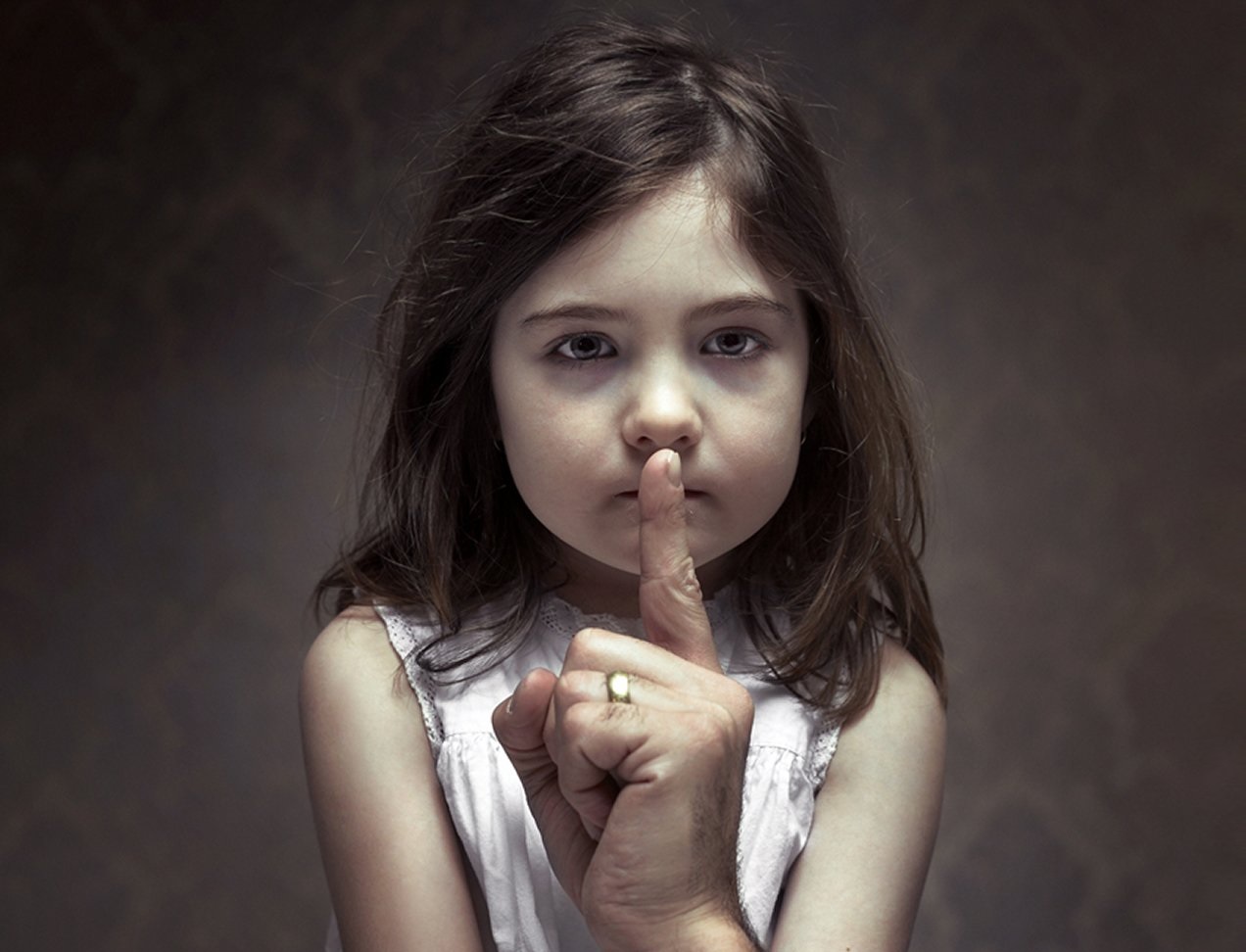 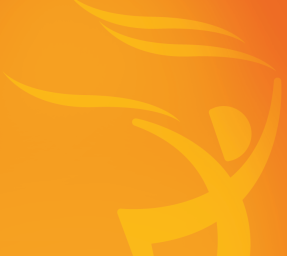 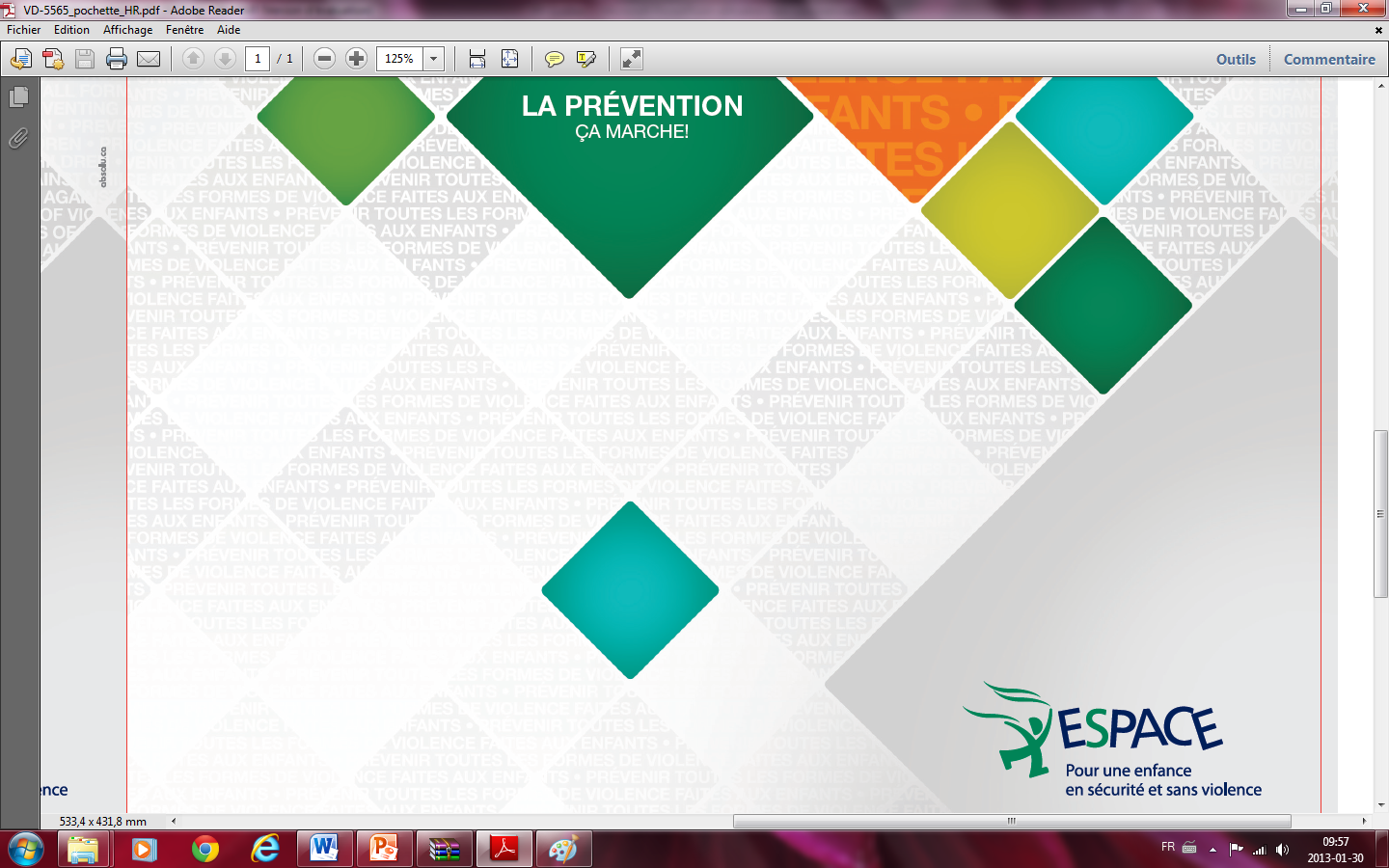 a. 1/3 fille et 1/6 garçon

 b. 1/4 fille et 1/5 garçon

 c. 3/5 filles et 2/5 garçons
18
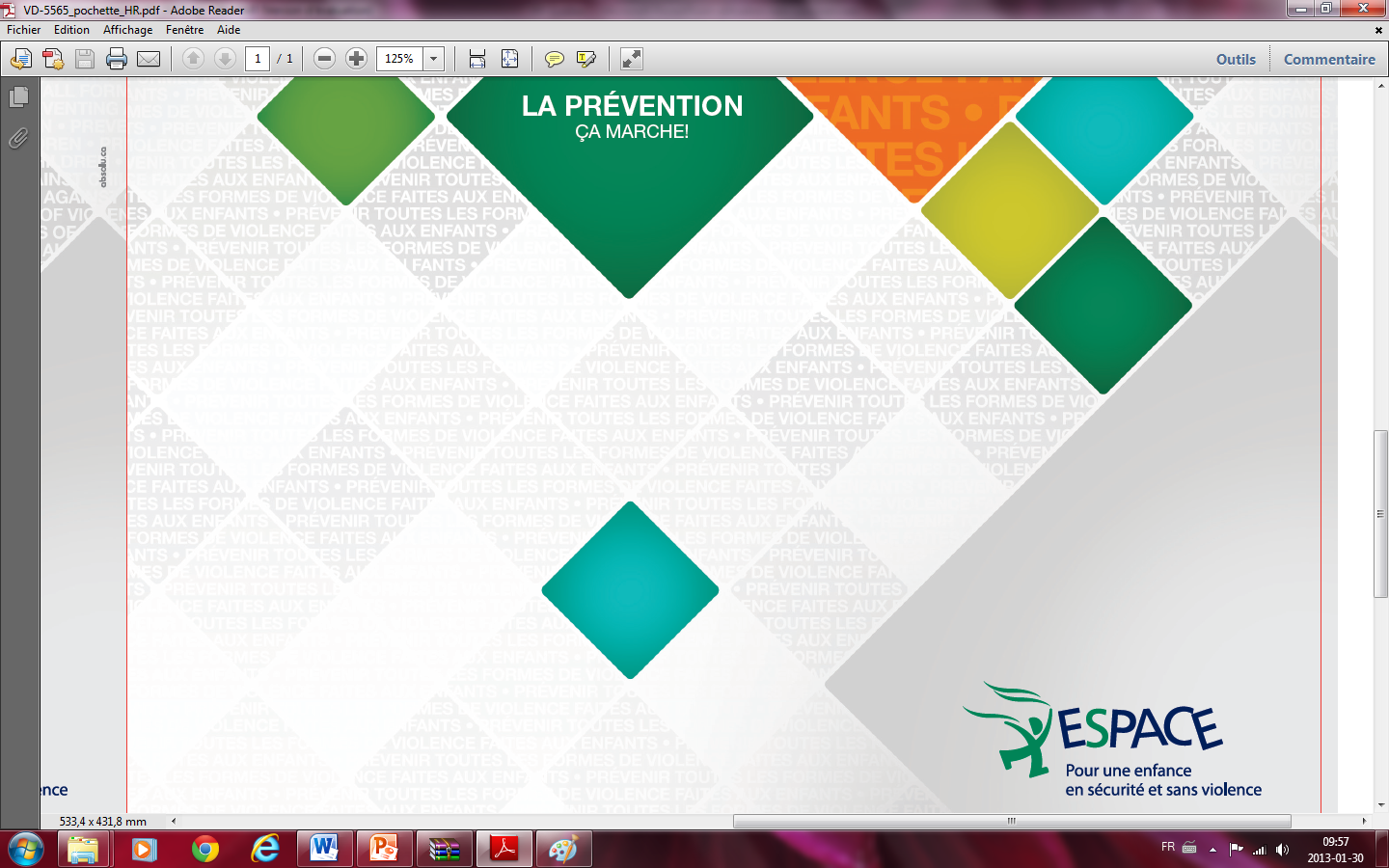 ANALYSE ET PROBLÉMATIQUE
Violence verbale
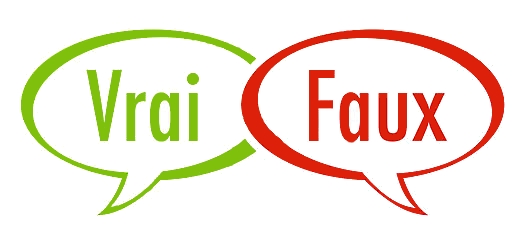 Répéter des mots blessants à un enfant, ce n’est pas grave, des mots, ça ne fait pas mal.
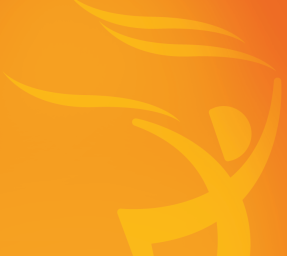 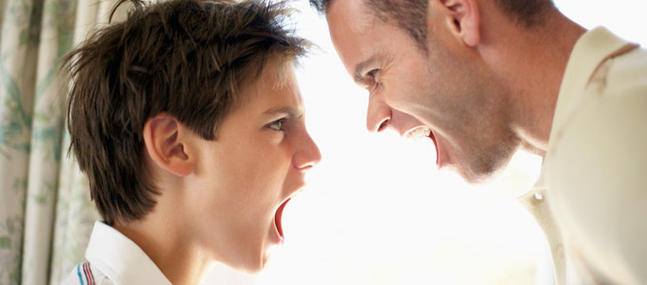 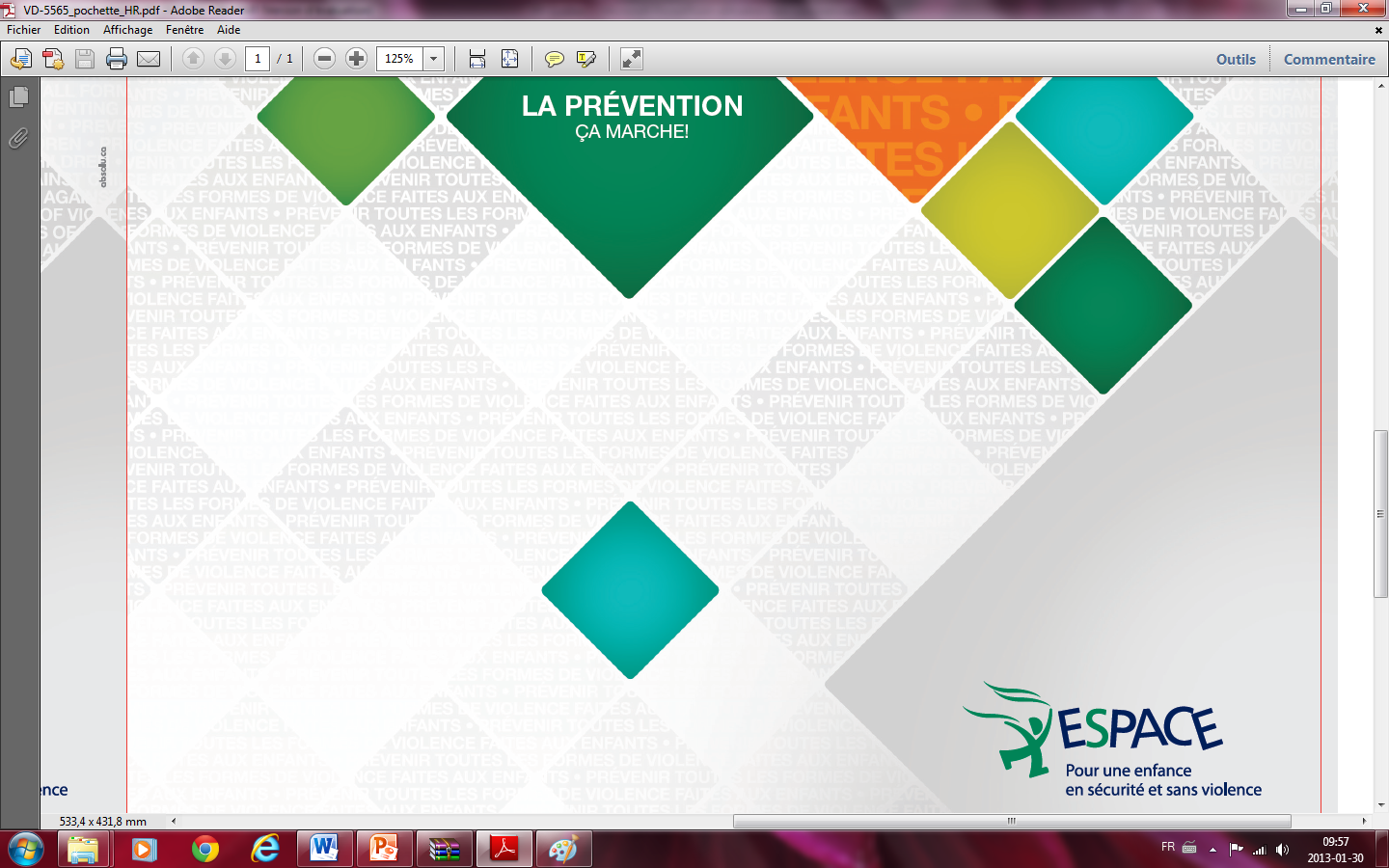 Faux
11
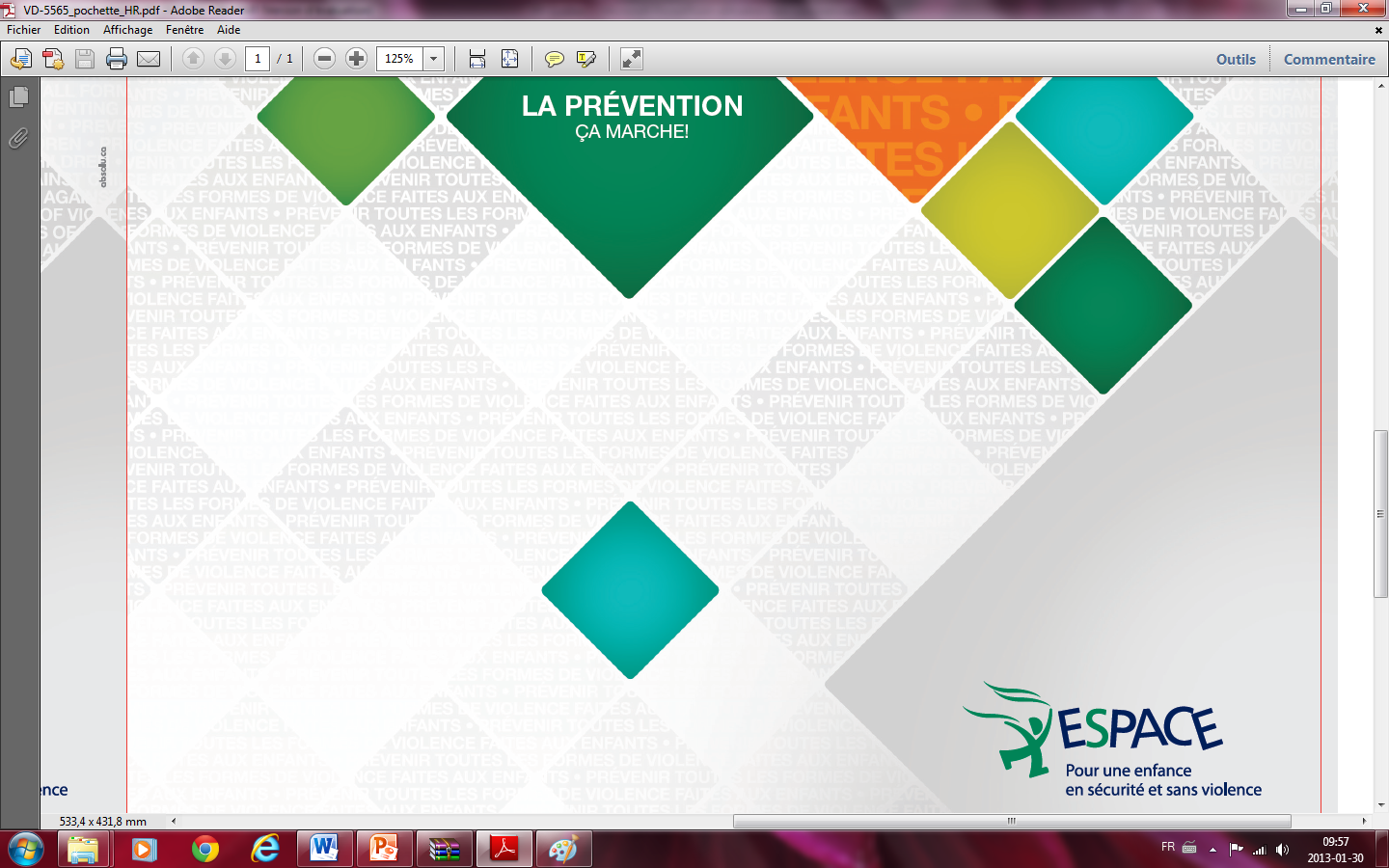 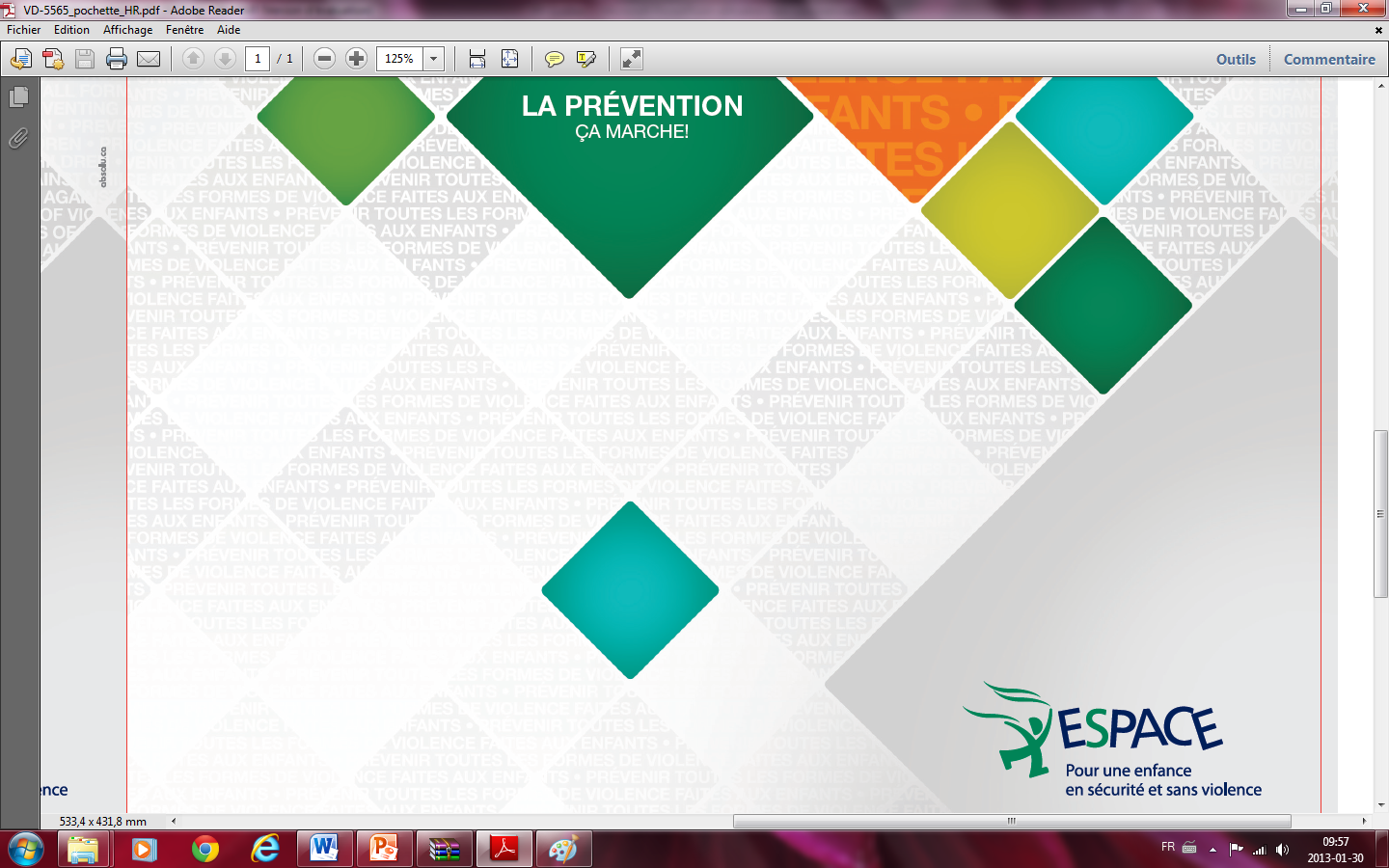 ANALYSE ET PROBLÉMATIQUE
Pourquoi pensez-vous qu’un enfant est vulnérable face à la violence?
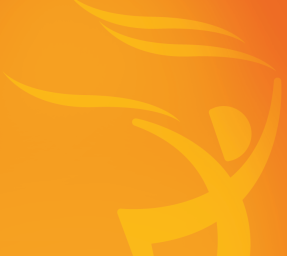 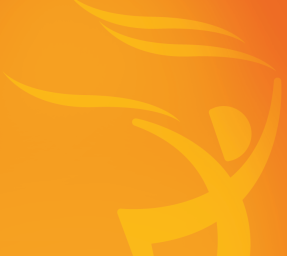 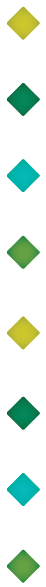 Le manque d’information
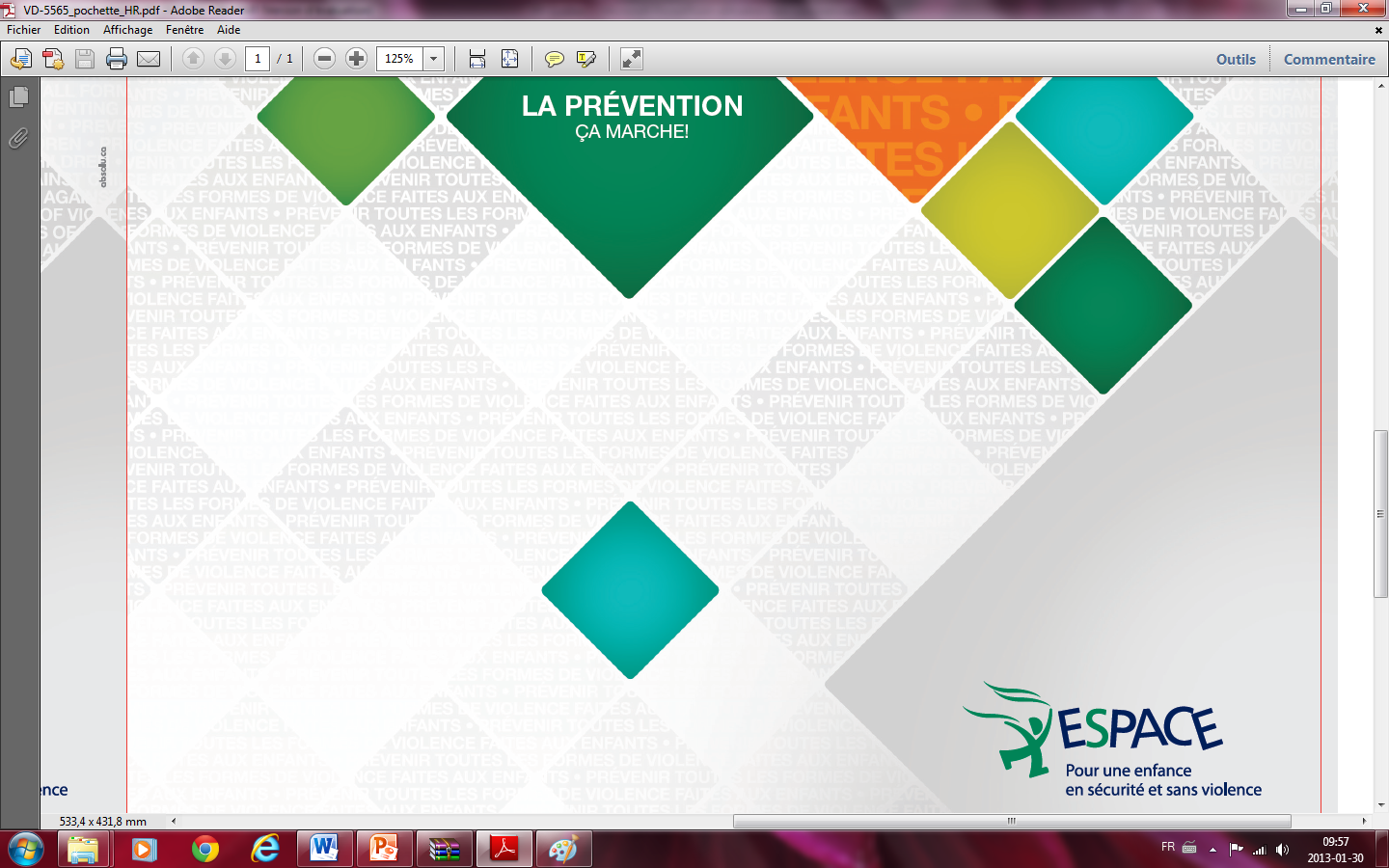 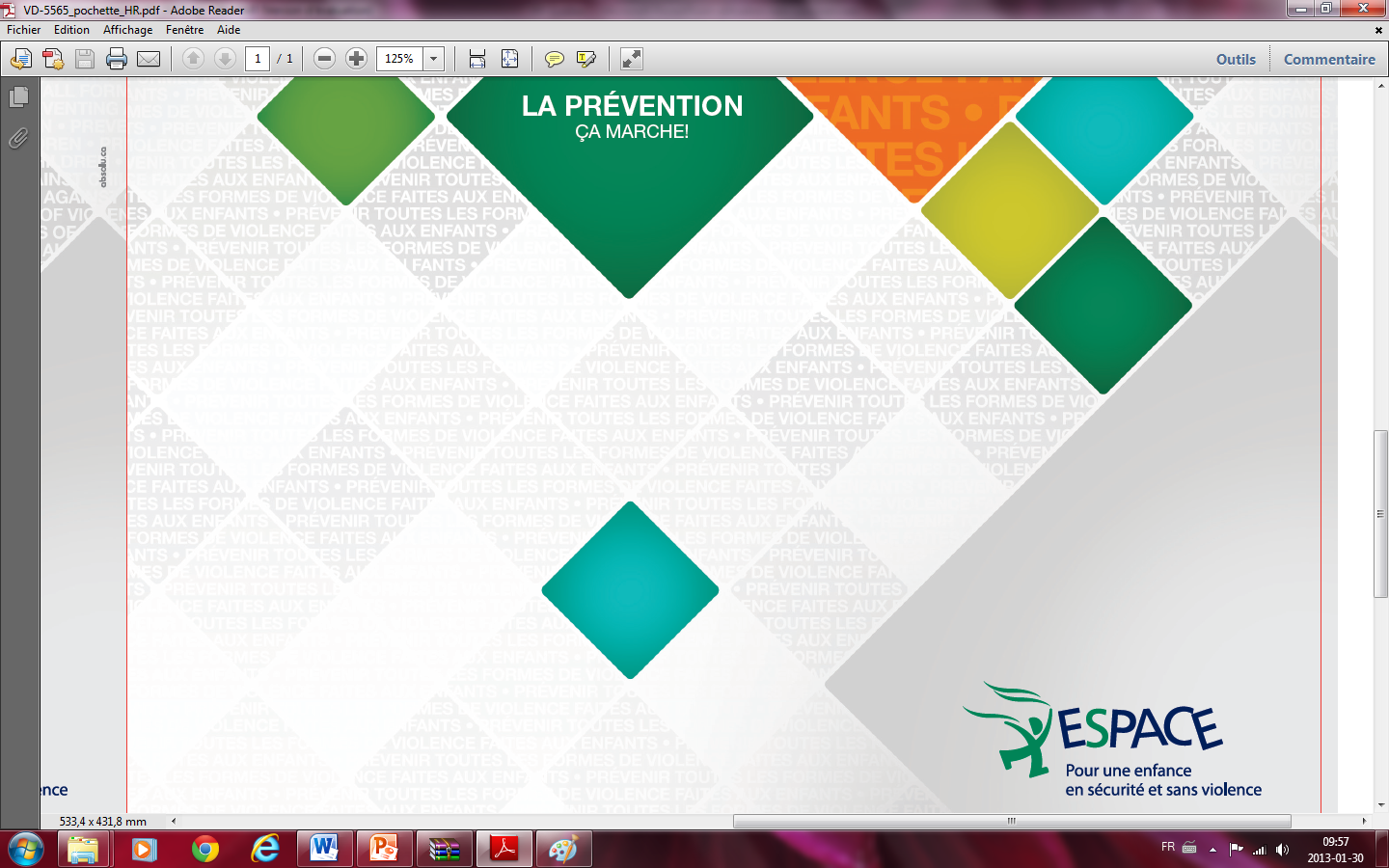 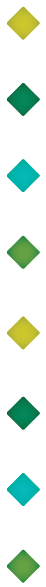 La dépendance envers les adultes
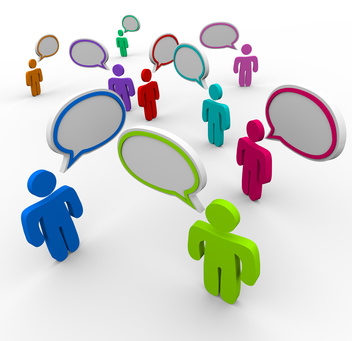 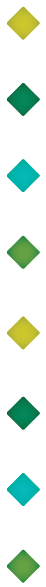 L’isolement social
19
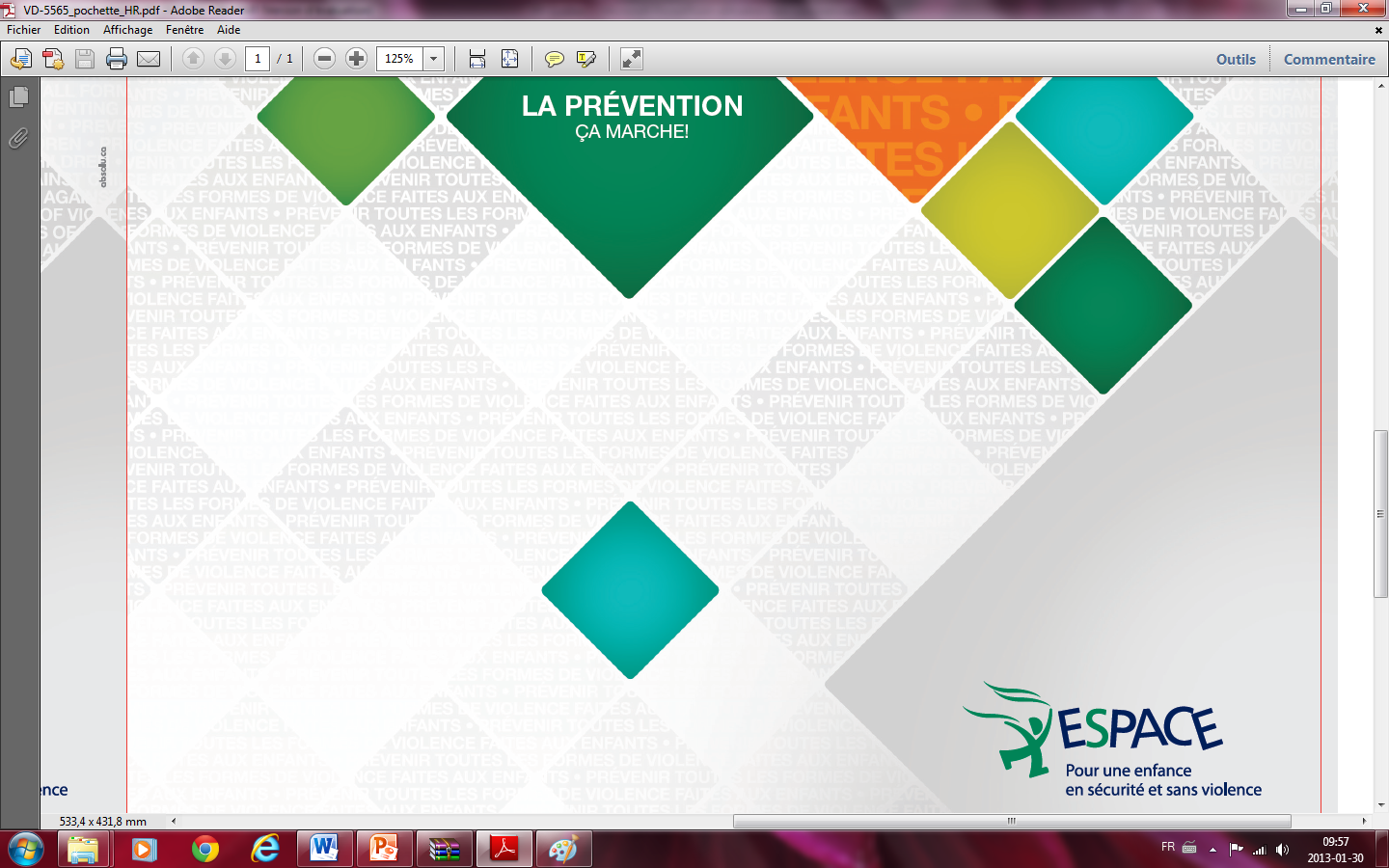 ATELIER POUR ENFANTS
Programme ESPACE
ESPACE mise sur : 
 l’affirmation
 l’entraide 
 la force intérieure 
pour prévenir la violence.
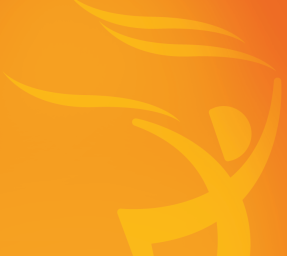 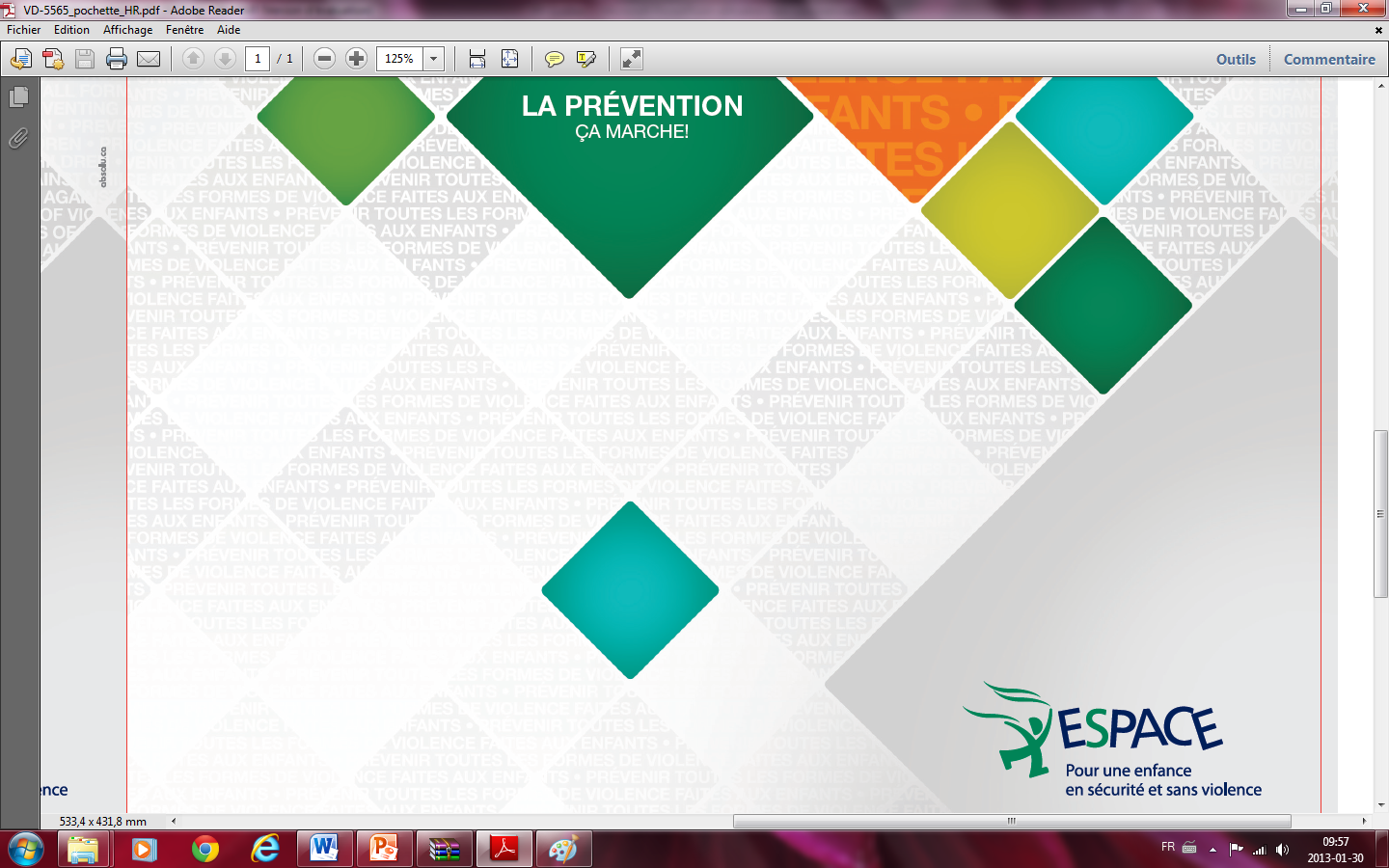 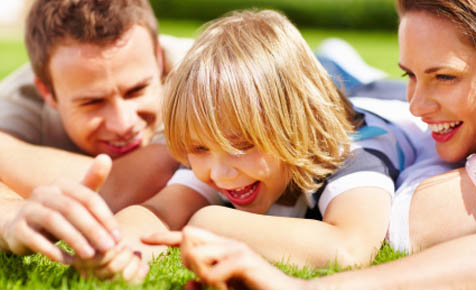 23
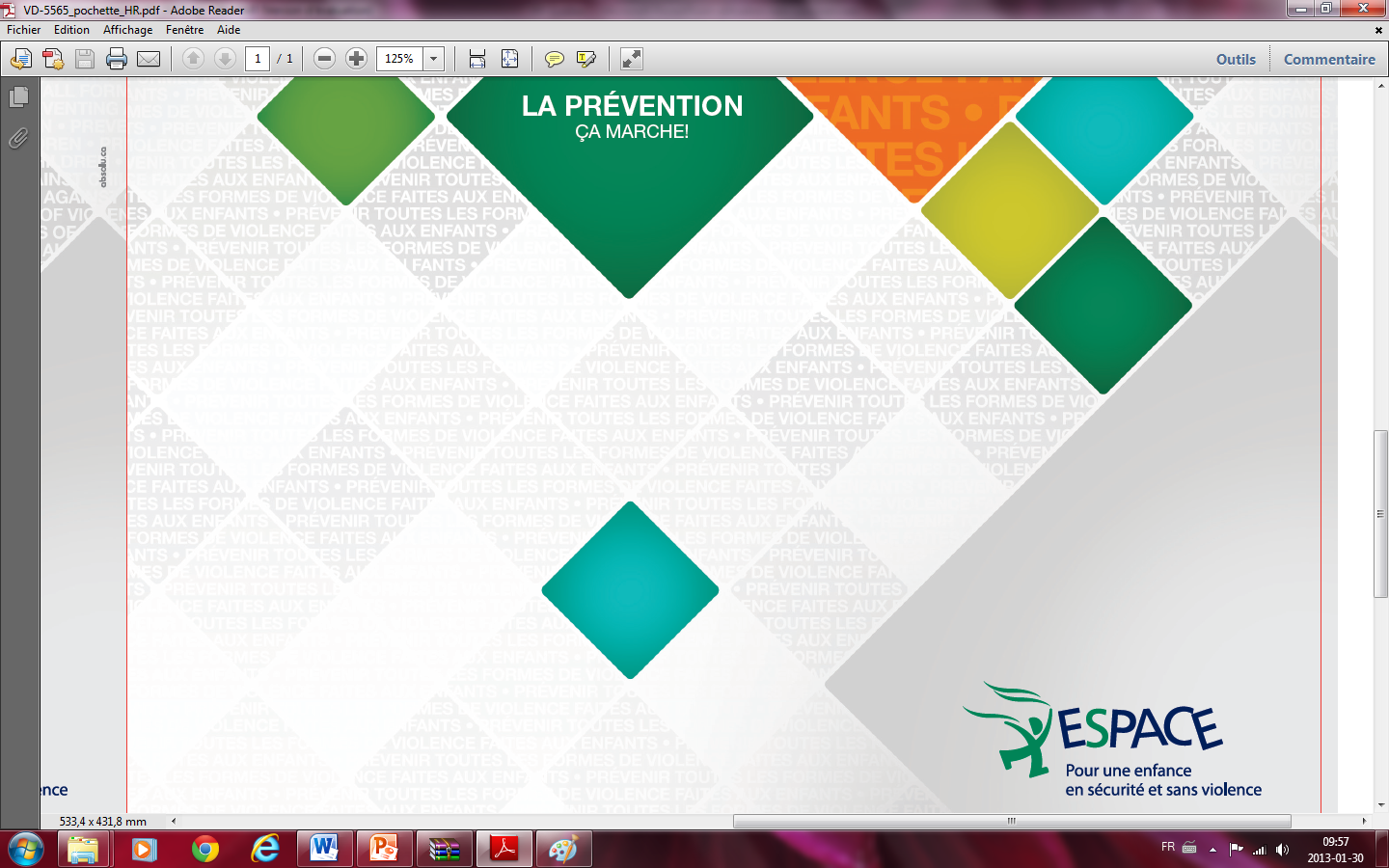 ATELIER POUR ENFANTS
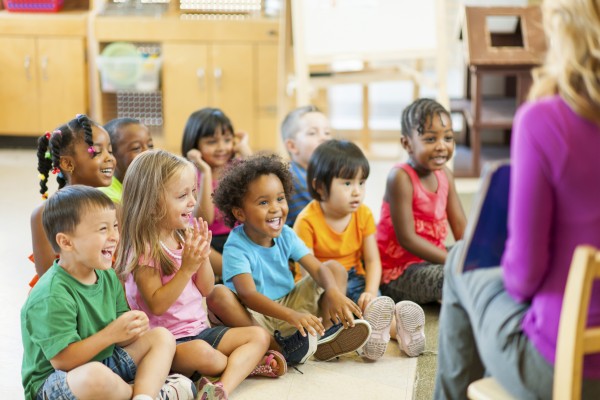 Ateliers adaptés:

Préscolaire  3-4-5 ans 
3 périodes de 20 minutes chacune
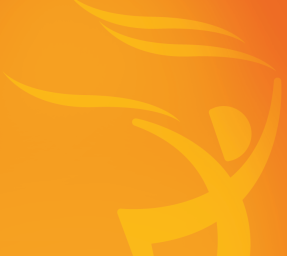 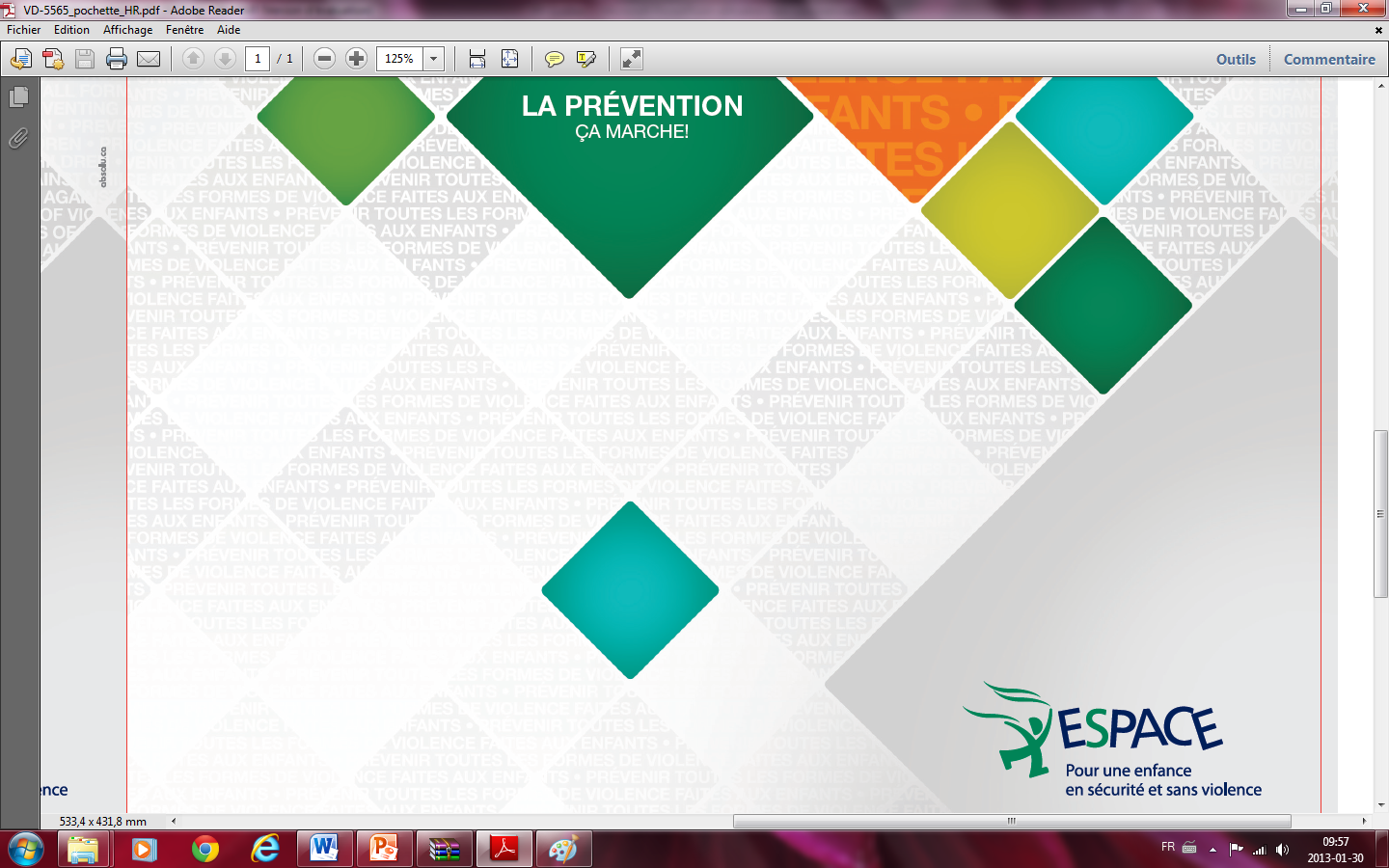 24
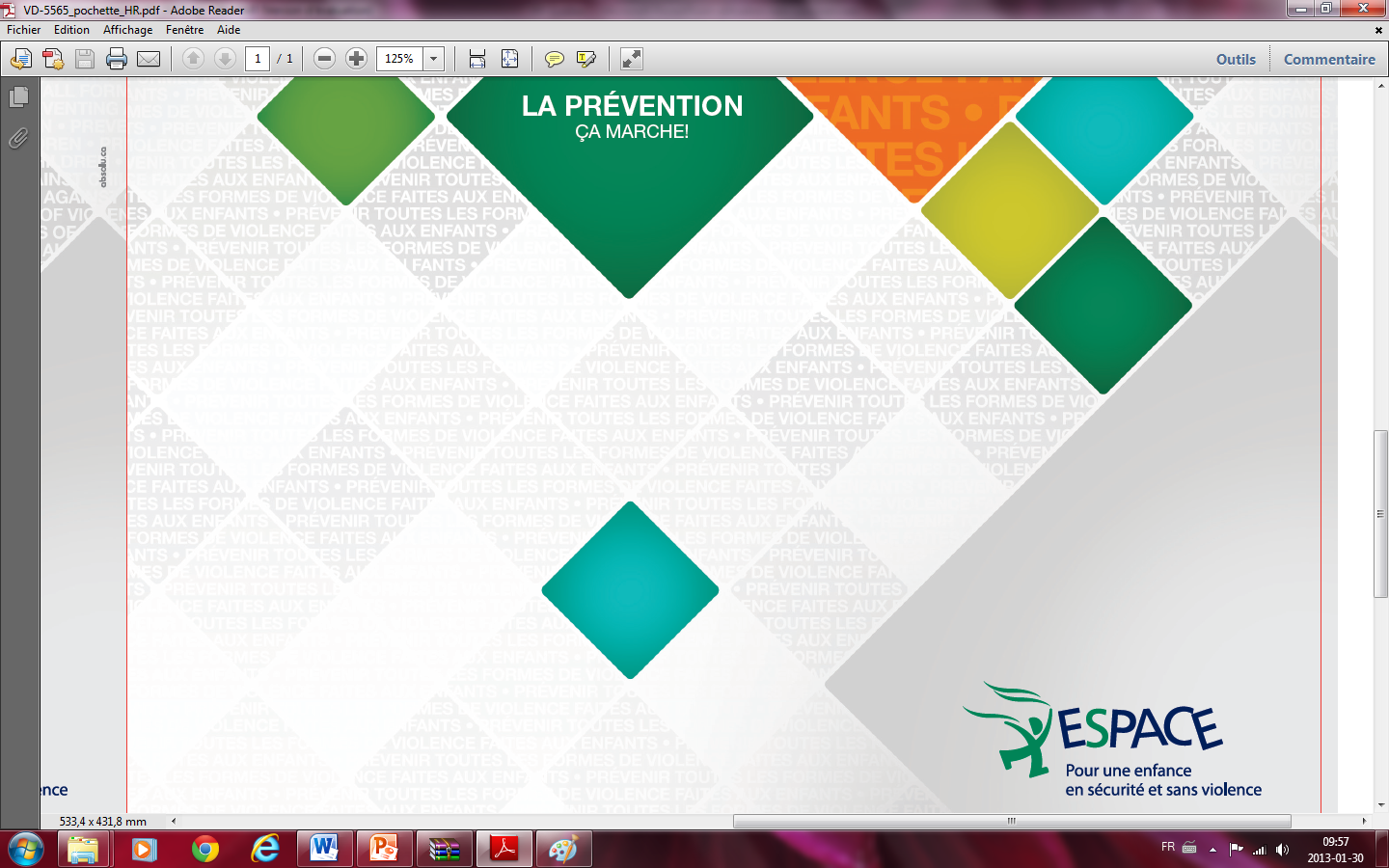 ATELIER POUR ENFANTS
Quelques généralités…
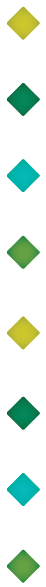 ESPACE rencontre tout le milieu de vie.
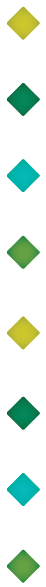 Ateliers adaptés aux différents groupes d’âge.
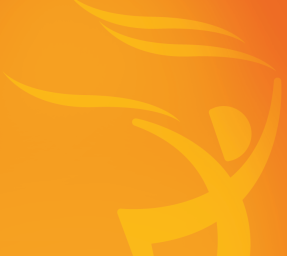 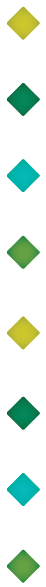 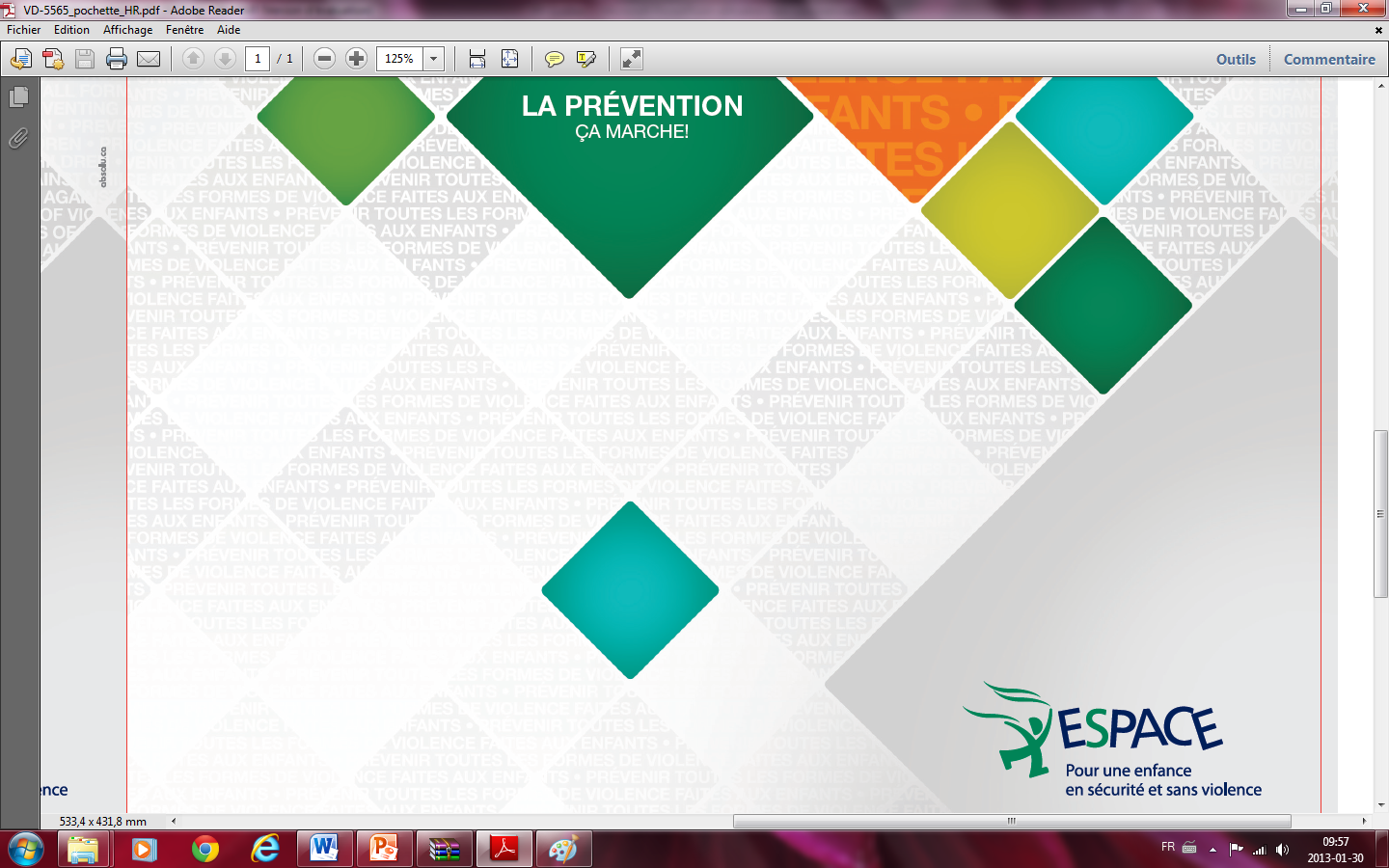 Mêmes notions pour tous.
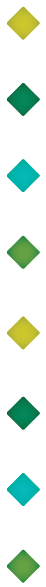 Trois personnes à l’animation.
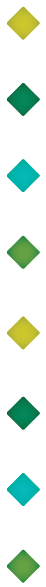 Mises en situation : version négative puis positive.
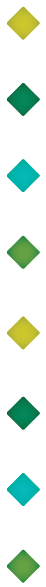 Victime est à tour de rôle une fille et un garçon.
14
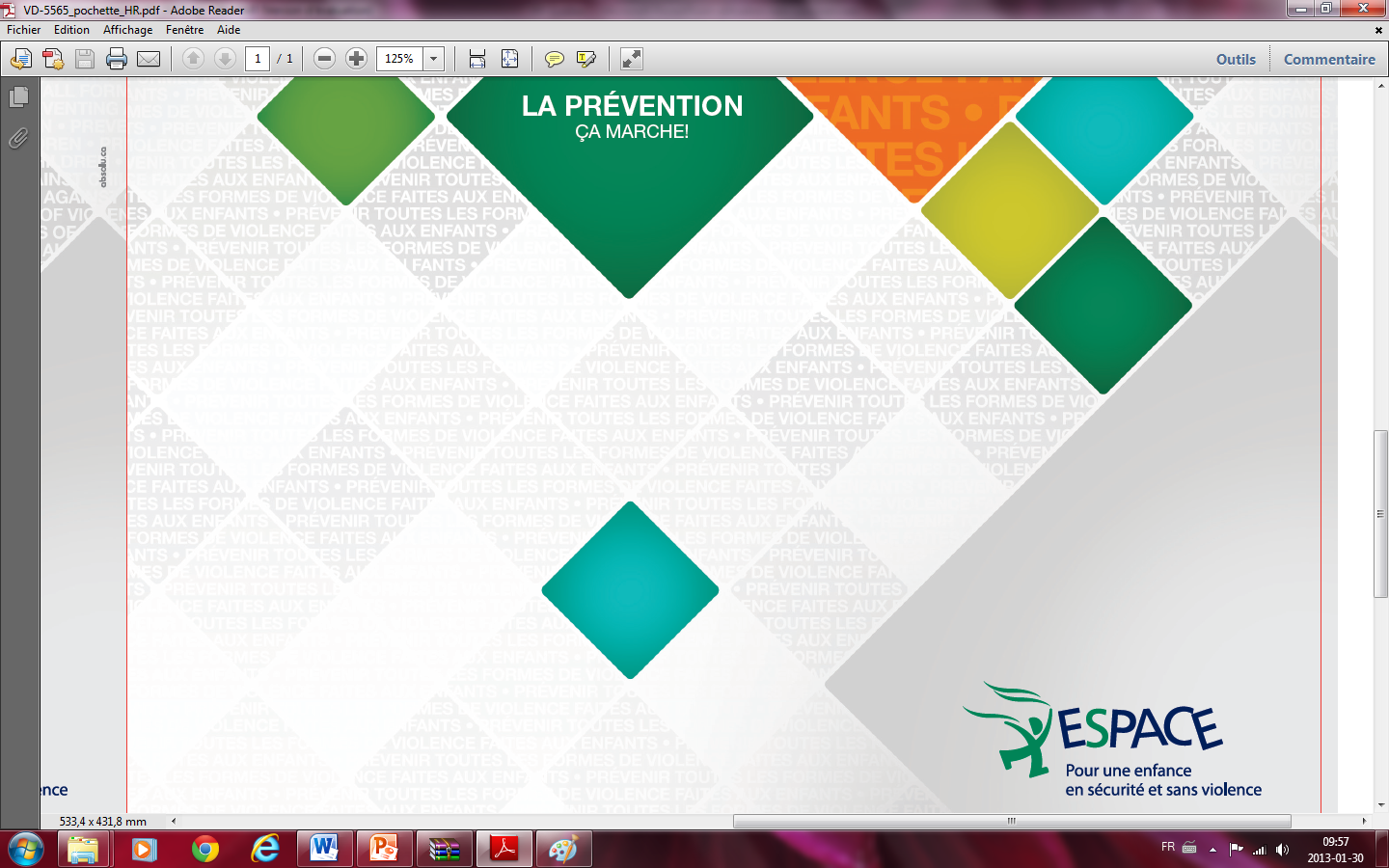 ATELIER POUR ENFANTS
Préscolaire : Contenu du jour 1
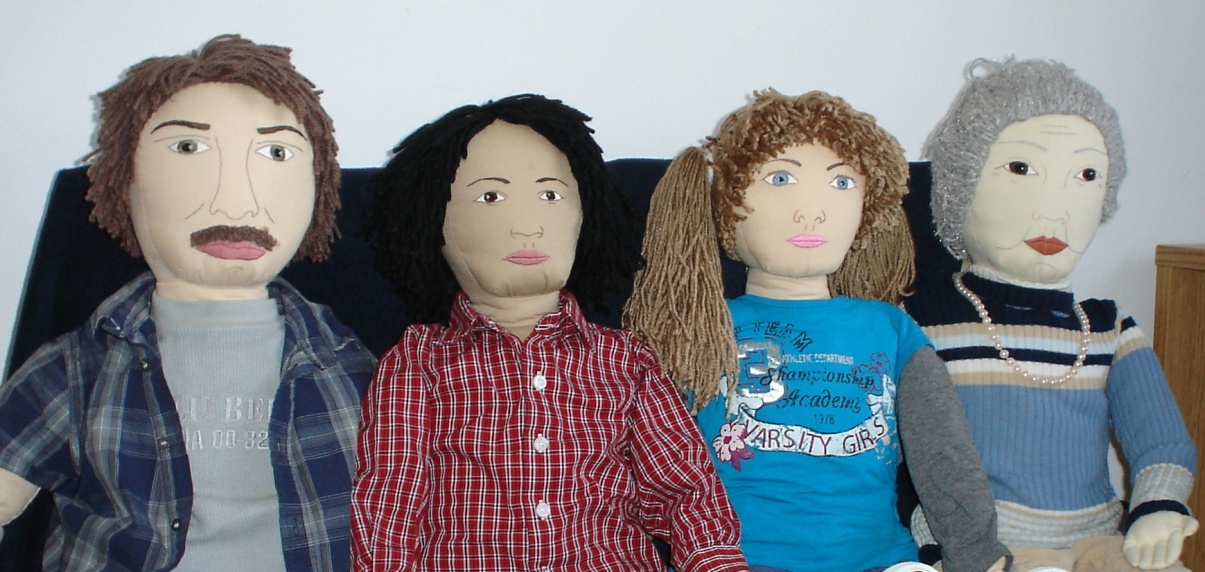 Droits: Sécurité, force et liberté
   L’intimidation entre enfants
   Recherche de solutions
Contenu du jour 2
Marionnettes: enfants qui protègent leurs droits face à une personne qu’elles connaissent pas;
Règles de sécurité, autodéfense avec le cri;
Rencontre individuelle
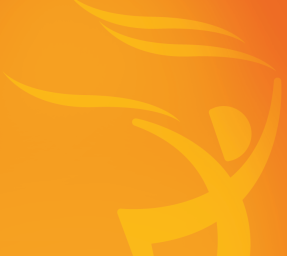 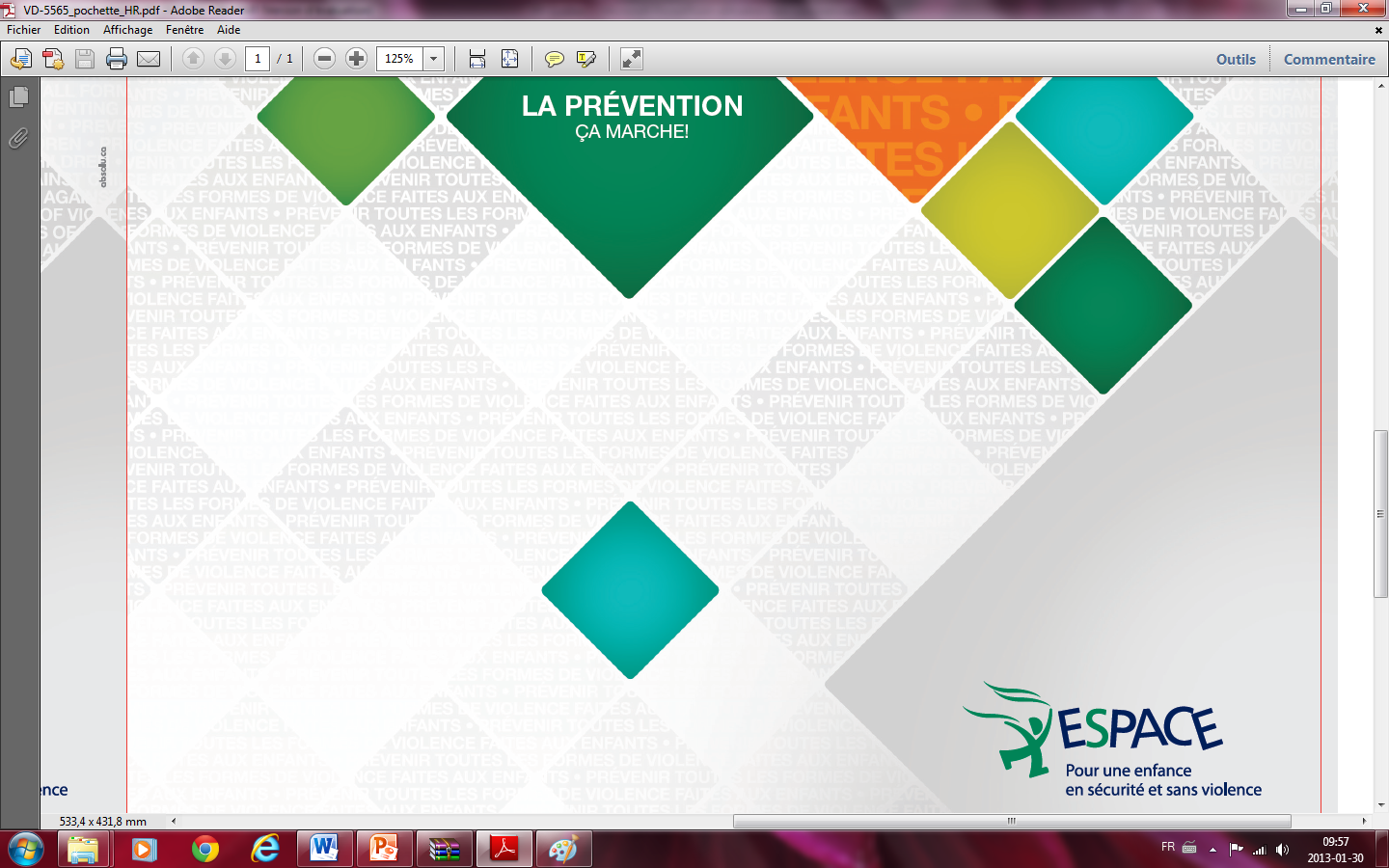 Contenu du jour 3
Parties du corps
Bons et mauvais touchers
Bons et mauvais secrets
Parler à un adulte de confiance
Rencontre individuelle et période d’activités.
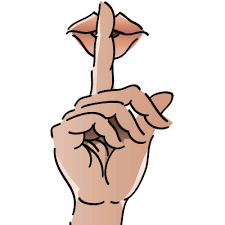 27
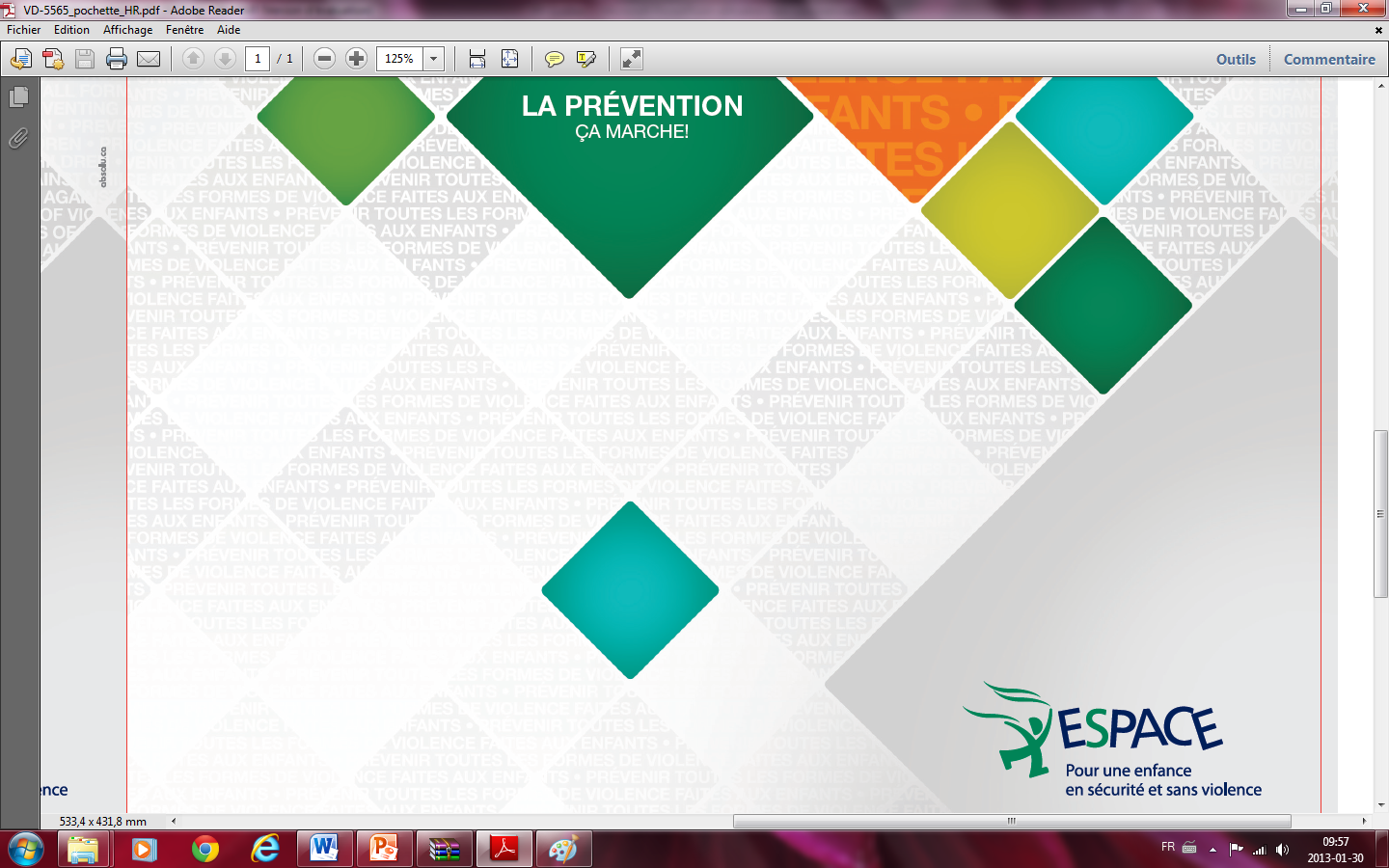 ATELIER POUR ENFANTS
Primaire:
Droits: Sécurité, force et liberté;
   Les règles pour protéger les droits;
   Intimidation;
   Stratégies;
Inconnus rencontrés sur Internet;
  Mise en situation avec une personne connue,        autodéfense avec le cri;
  Violence sexuelle;
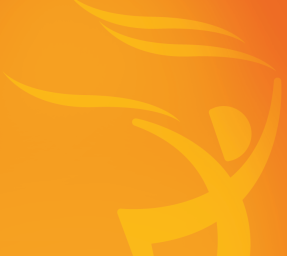 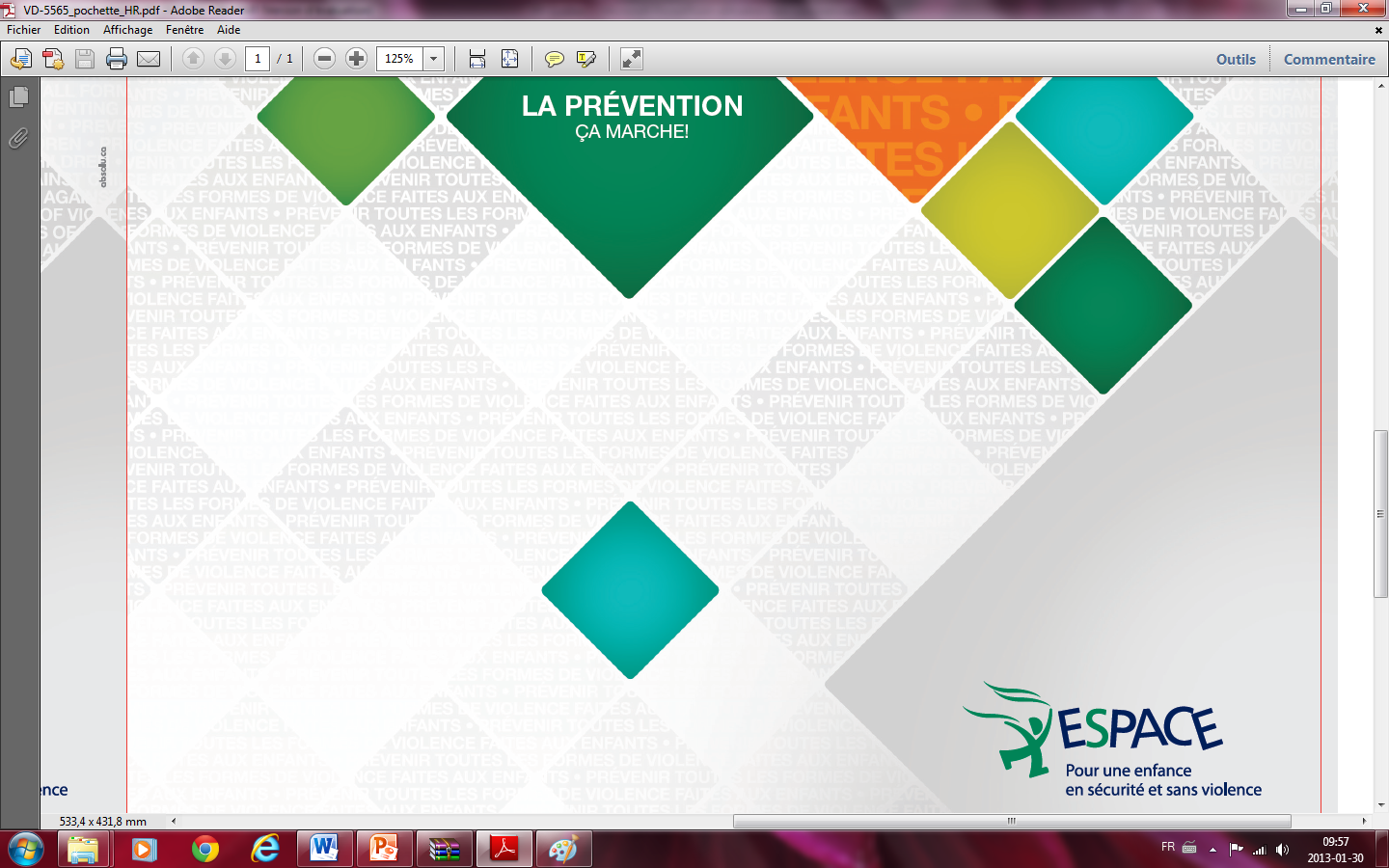 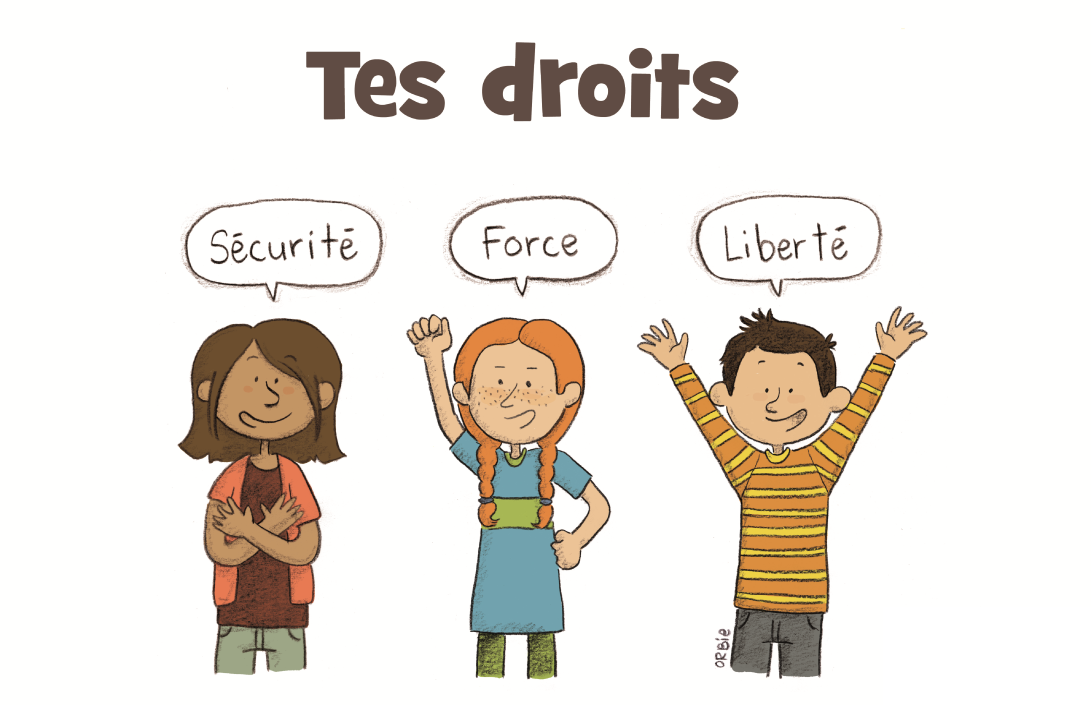 Parler à un adulte de confiance;
  Aide-mémoire;
  Rencontre individuelle ;
  Période d’activités.
27
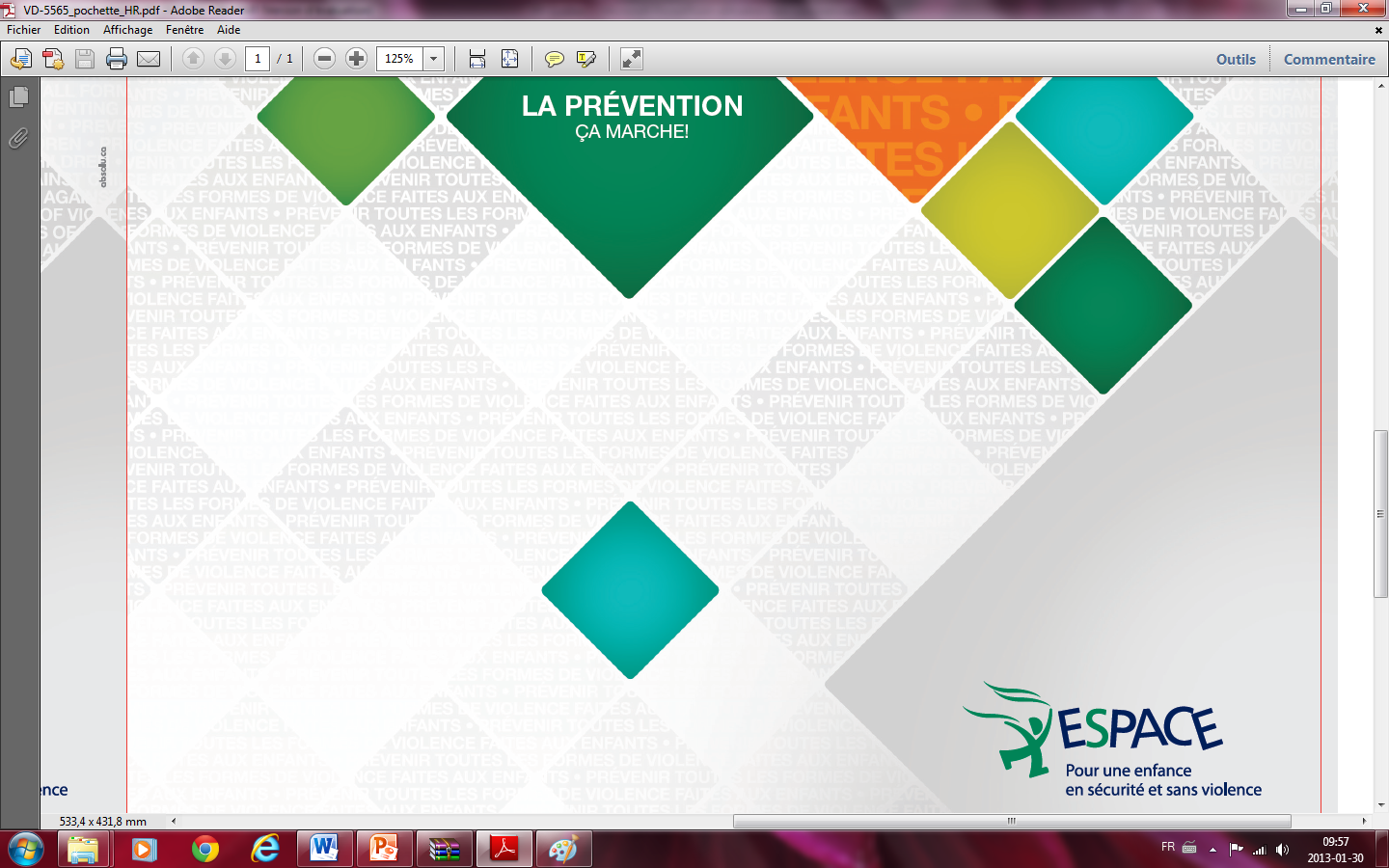 ATELIER POUR ENFANTS
Programme ESPACE
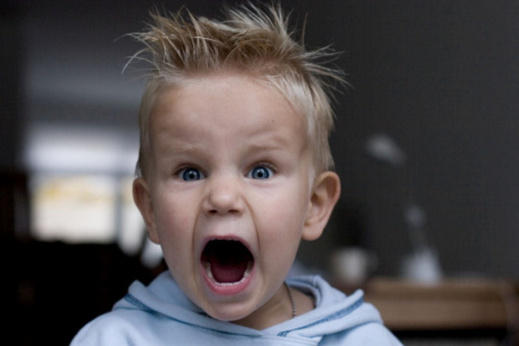 Pratique du cri
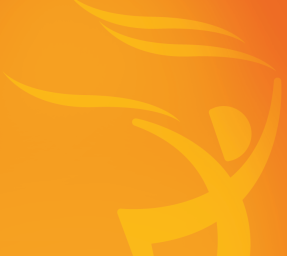 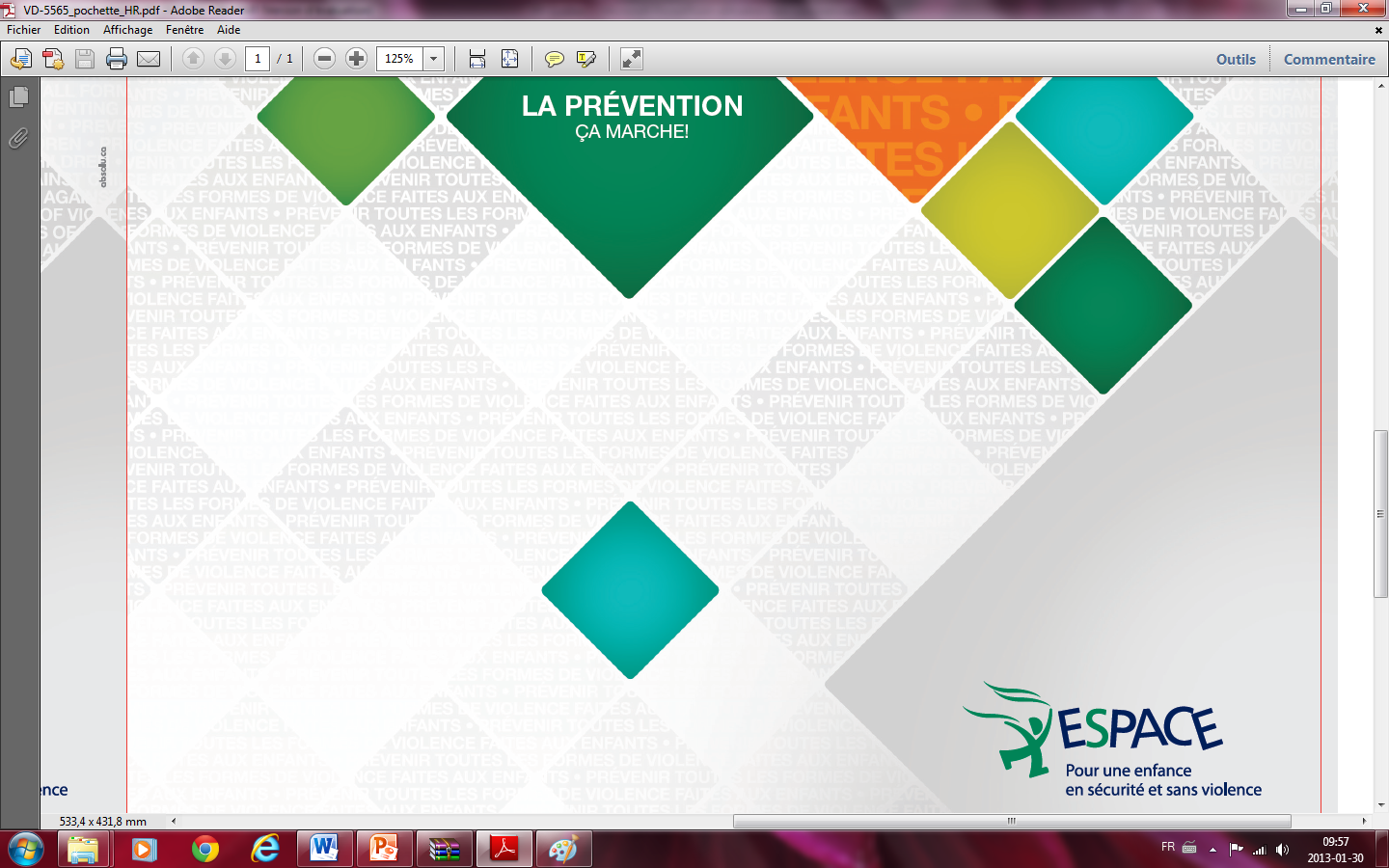 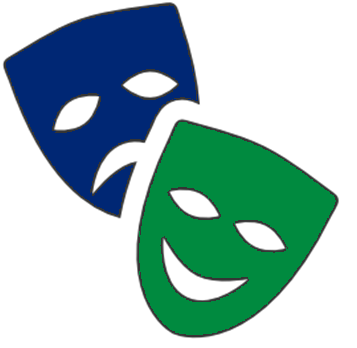 Présentation d’une  mise en situation
30
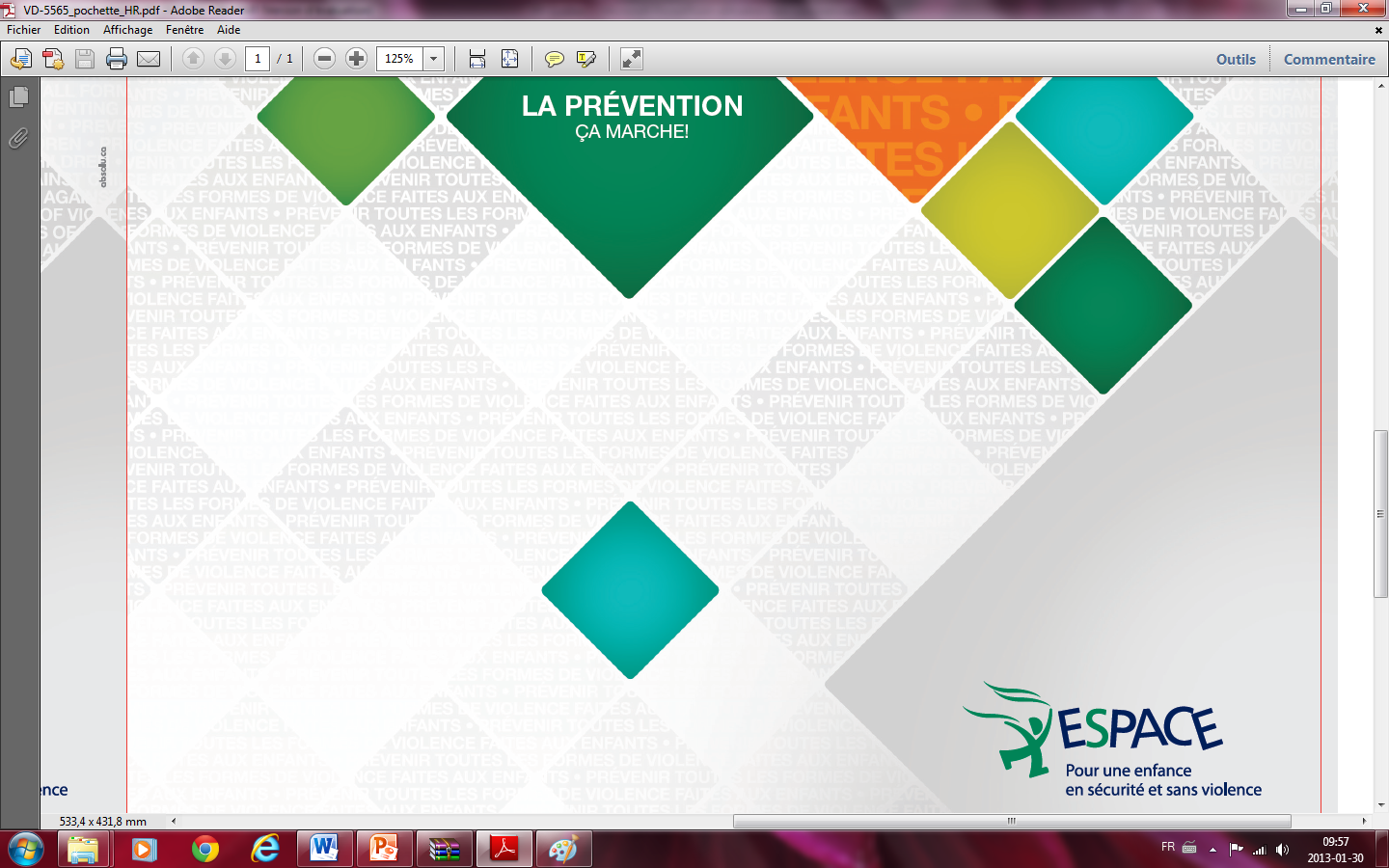 ATELIER POUR ENFANTS
Retour et stratégies utilisées
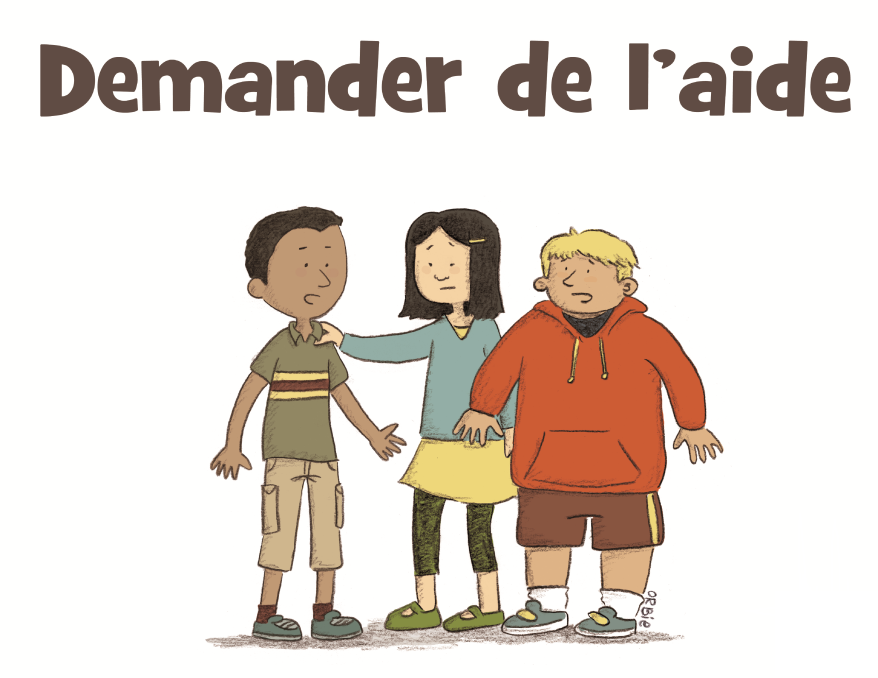 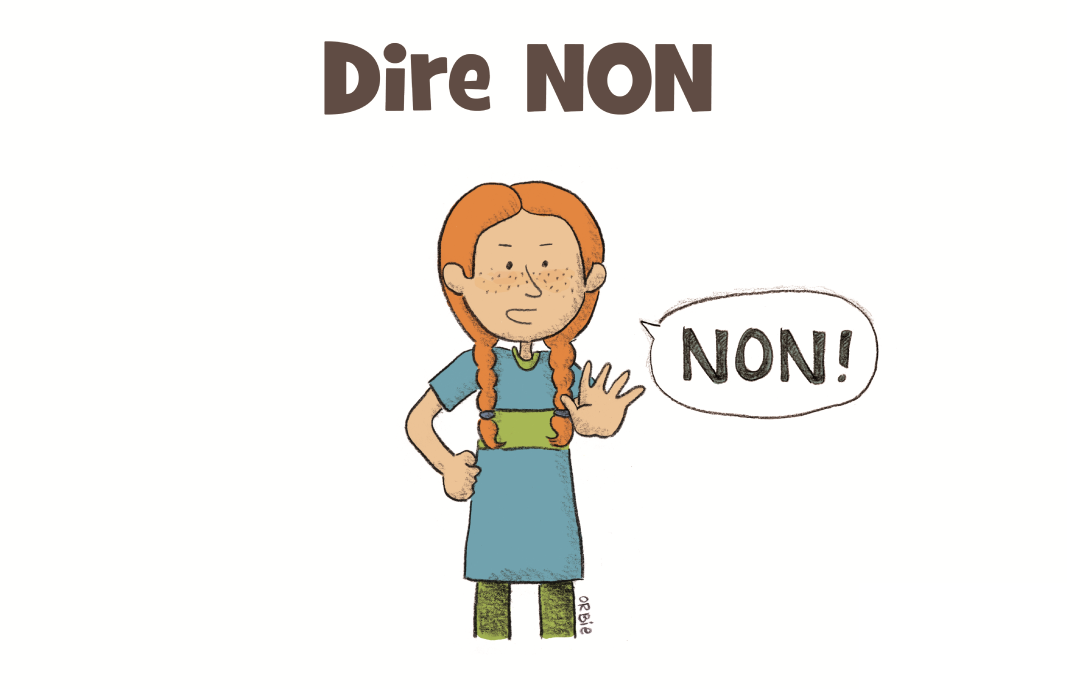 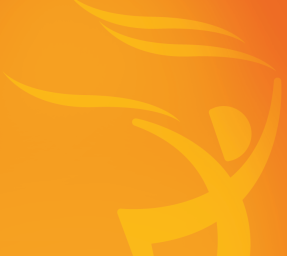 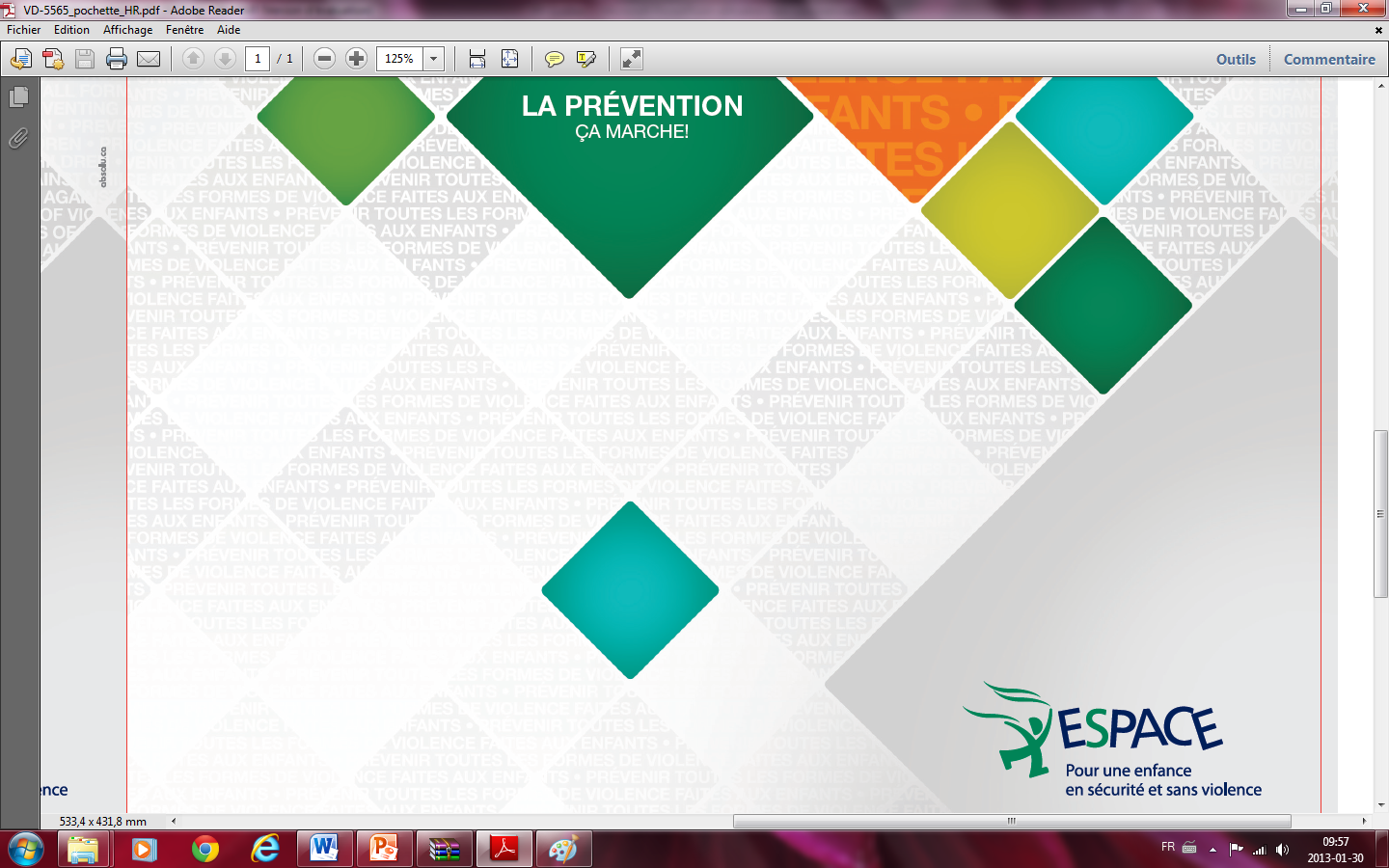 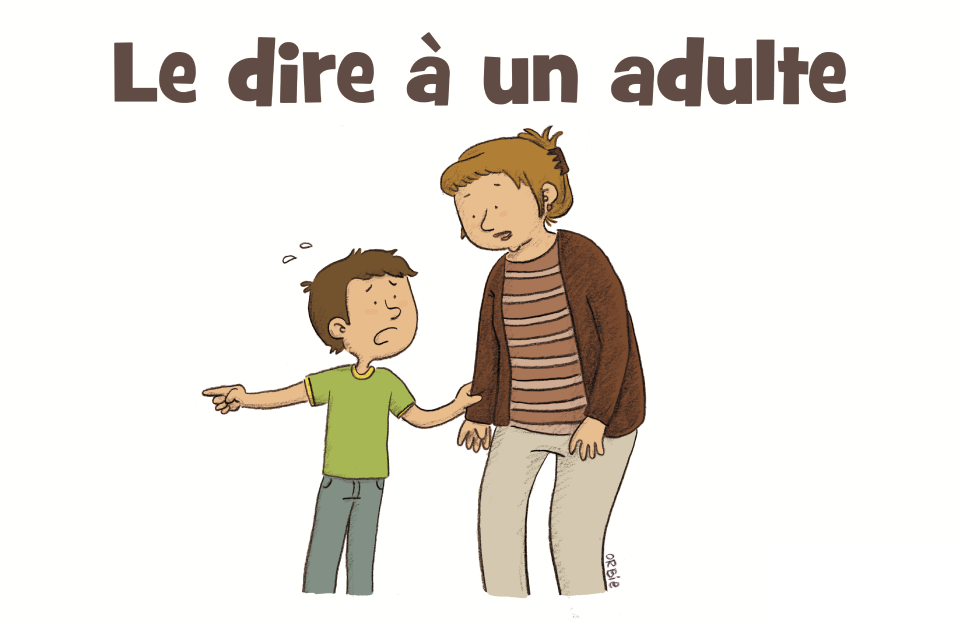 31
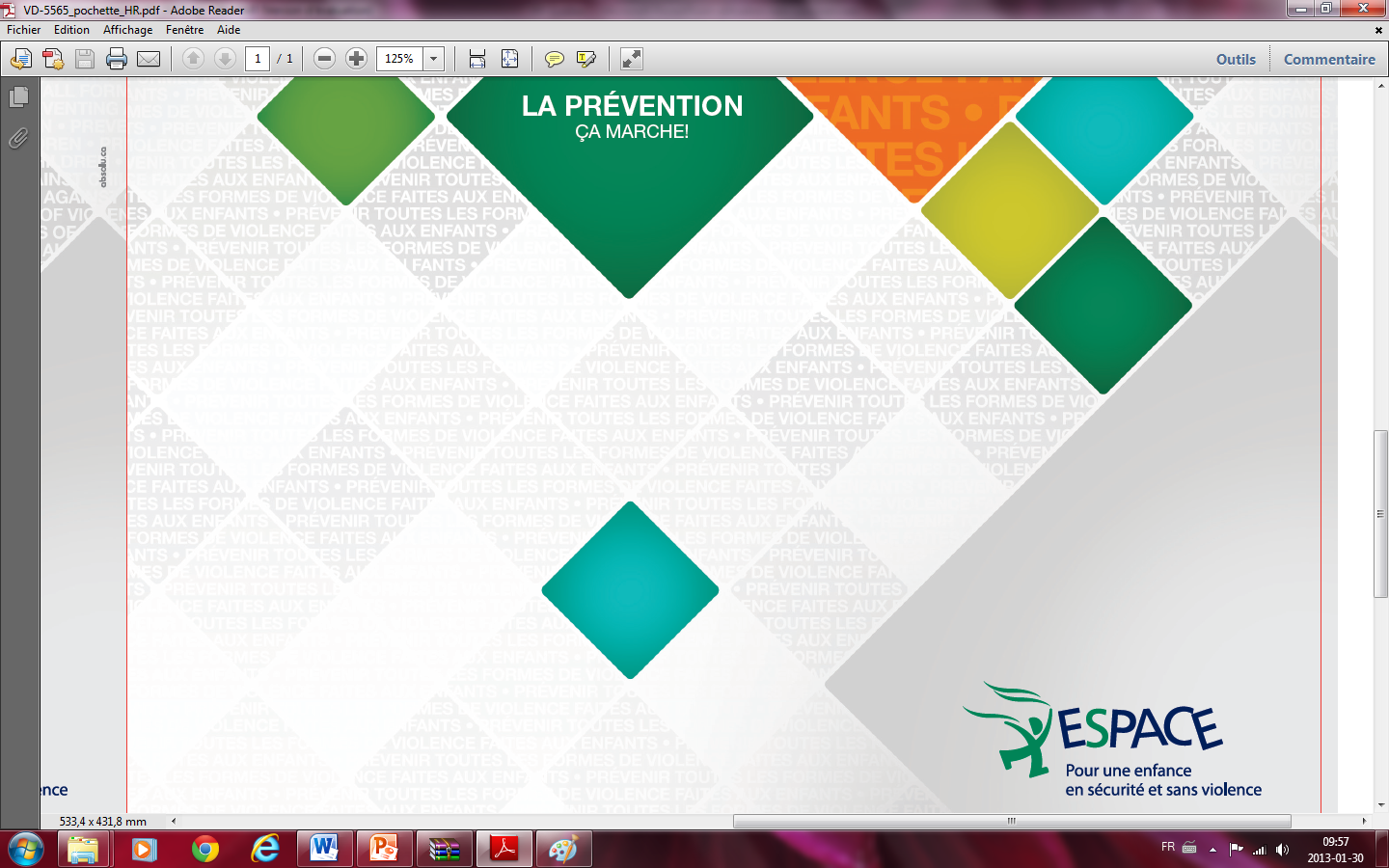 ATELIER POUR ENFANTS
Mise en situation
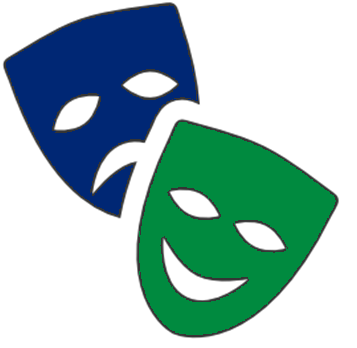 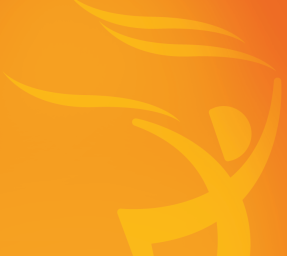 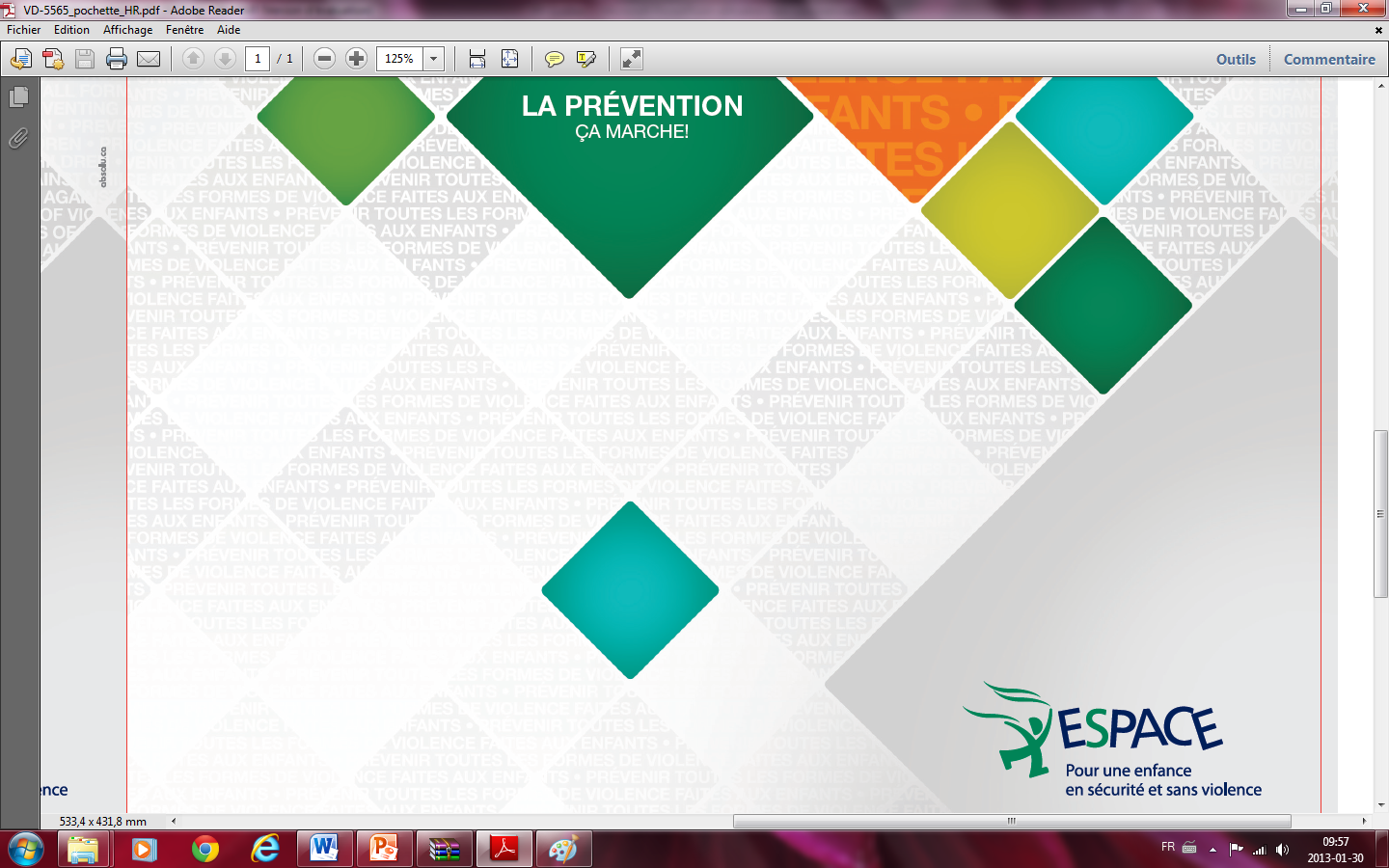 32
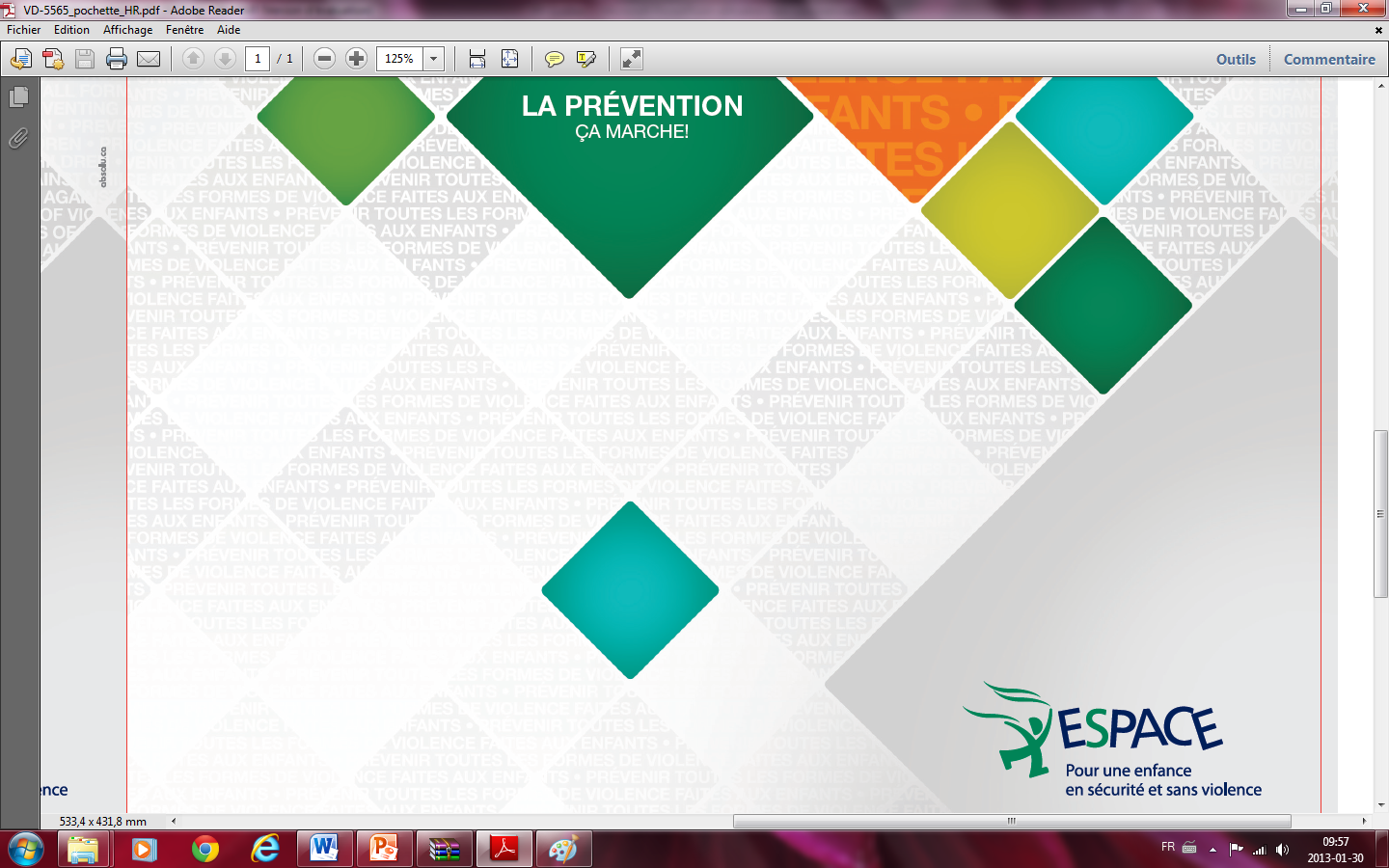 ATELIER POUR ENFANTS
Quelles sont les réactions possibles face à un programme comme celui d’ESPACE?
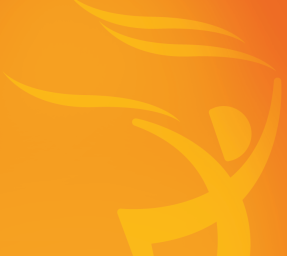 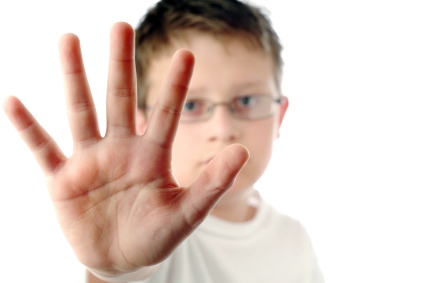 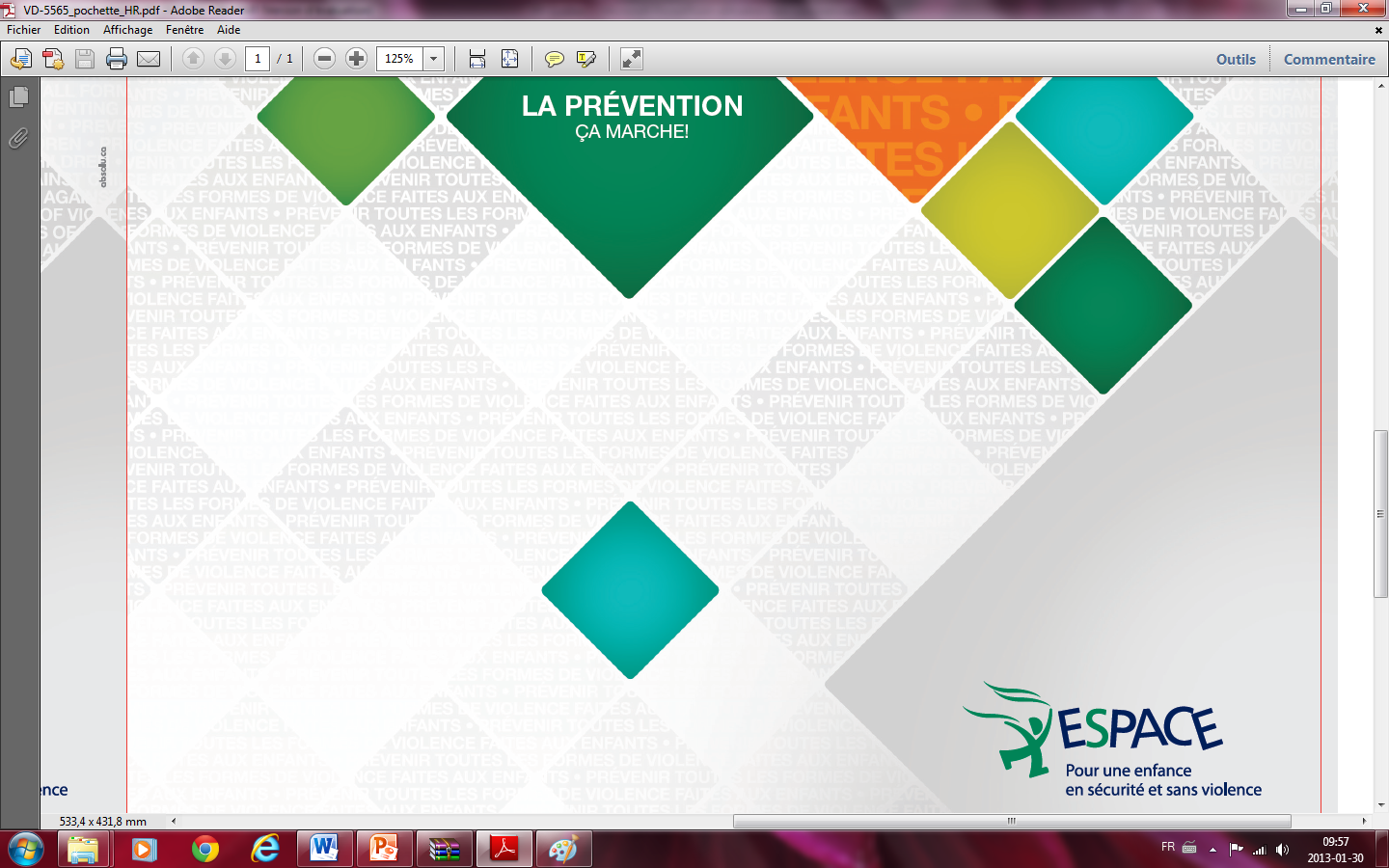 32
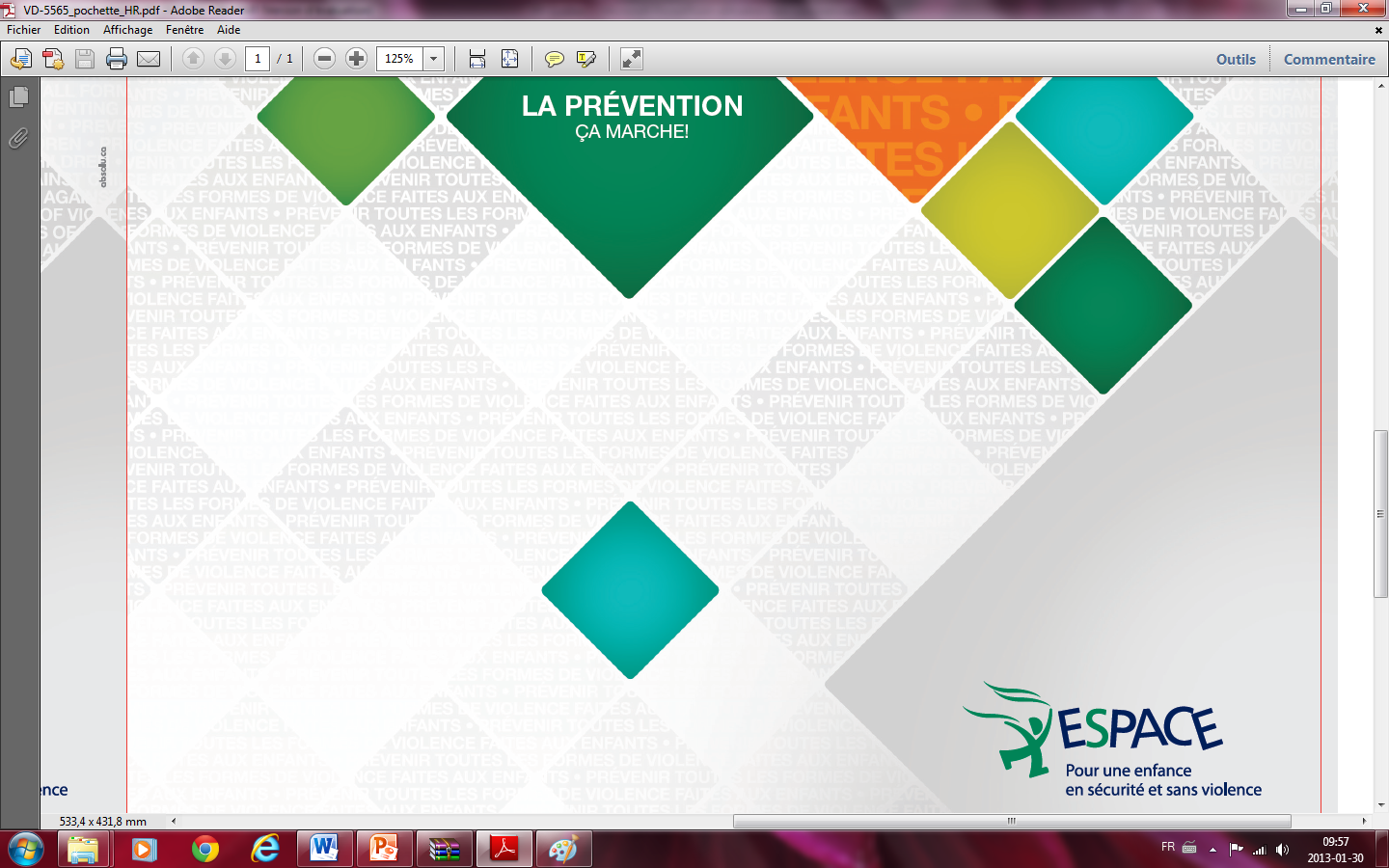 ATELIER POUR ENFANTS
Cahiers d’activités en complément au programme ESPACE
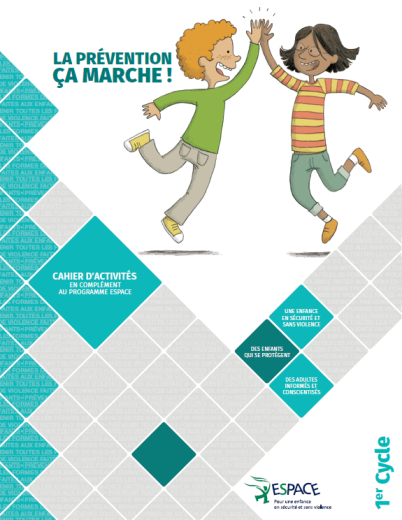 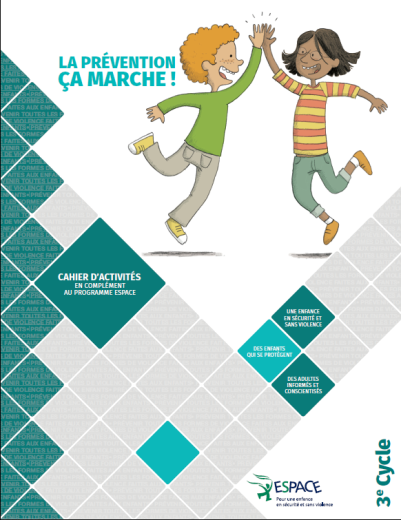 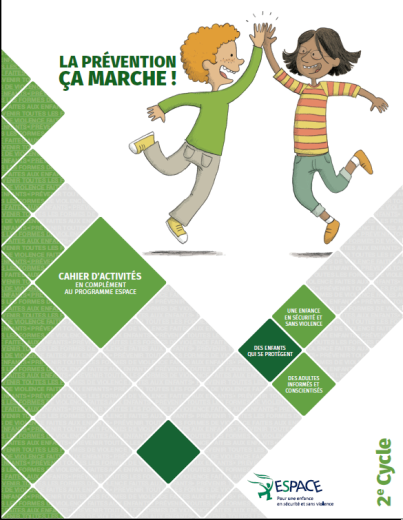 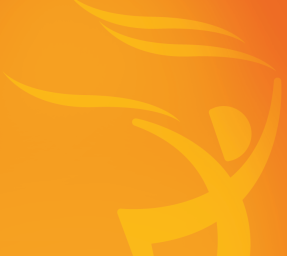 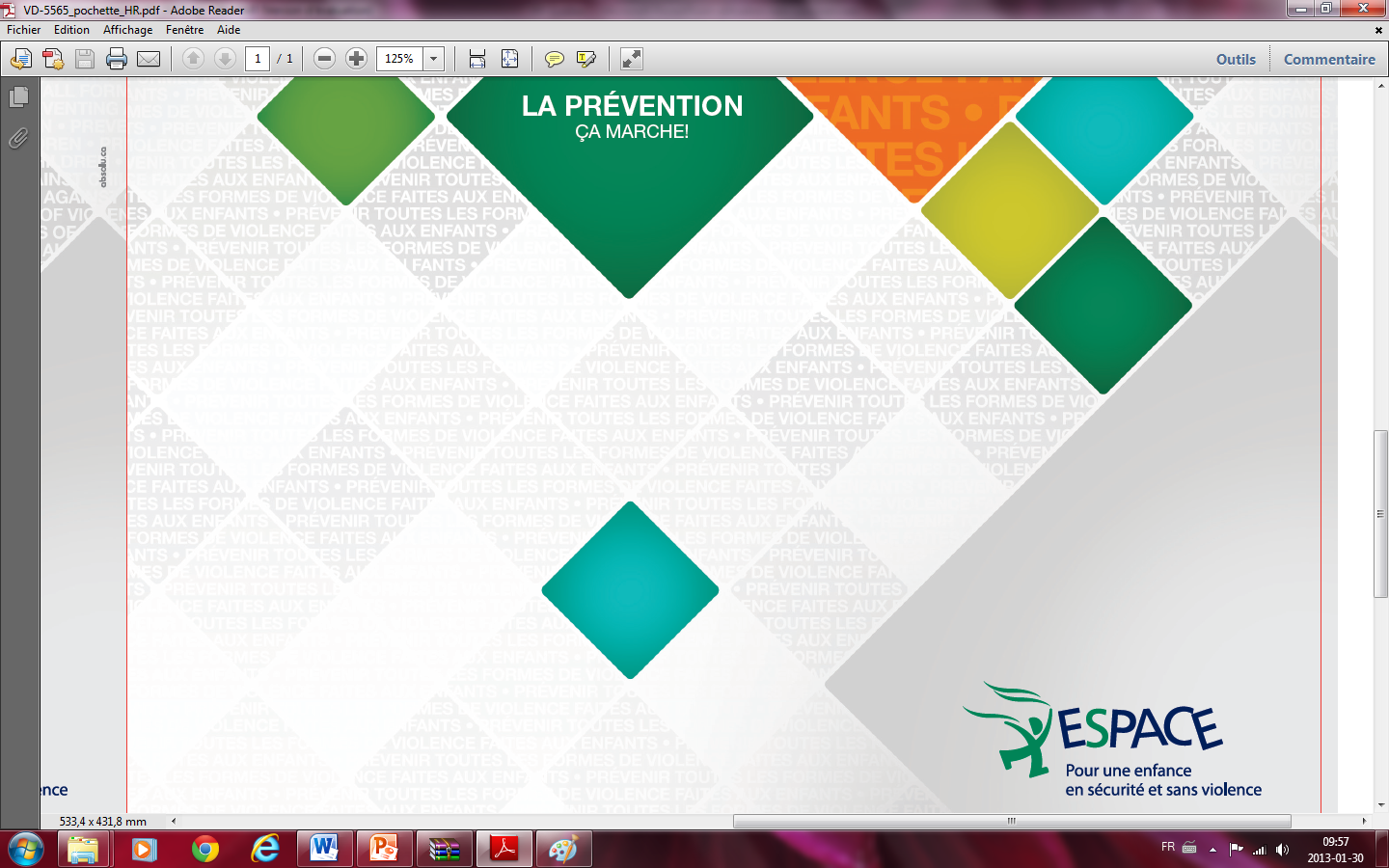 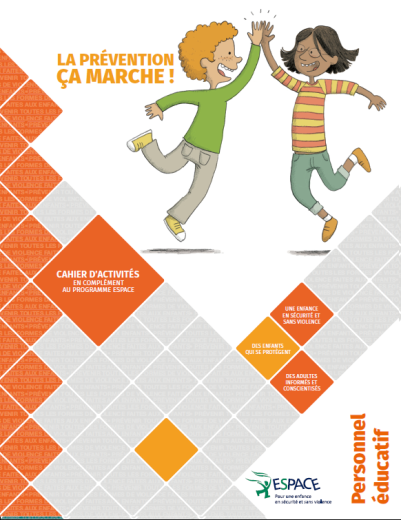 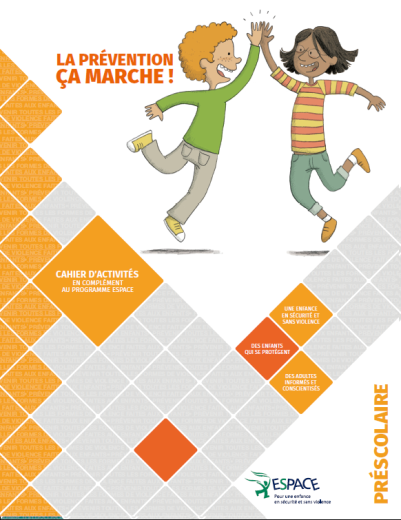 32
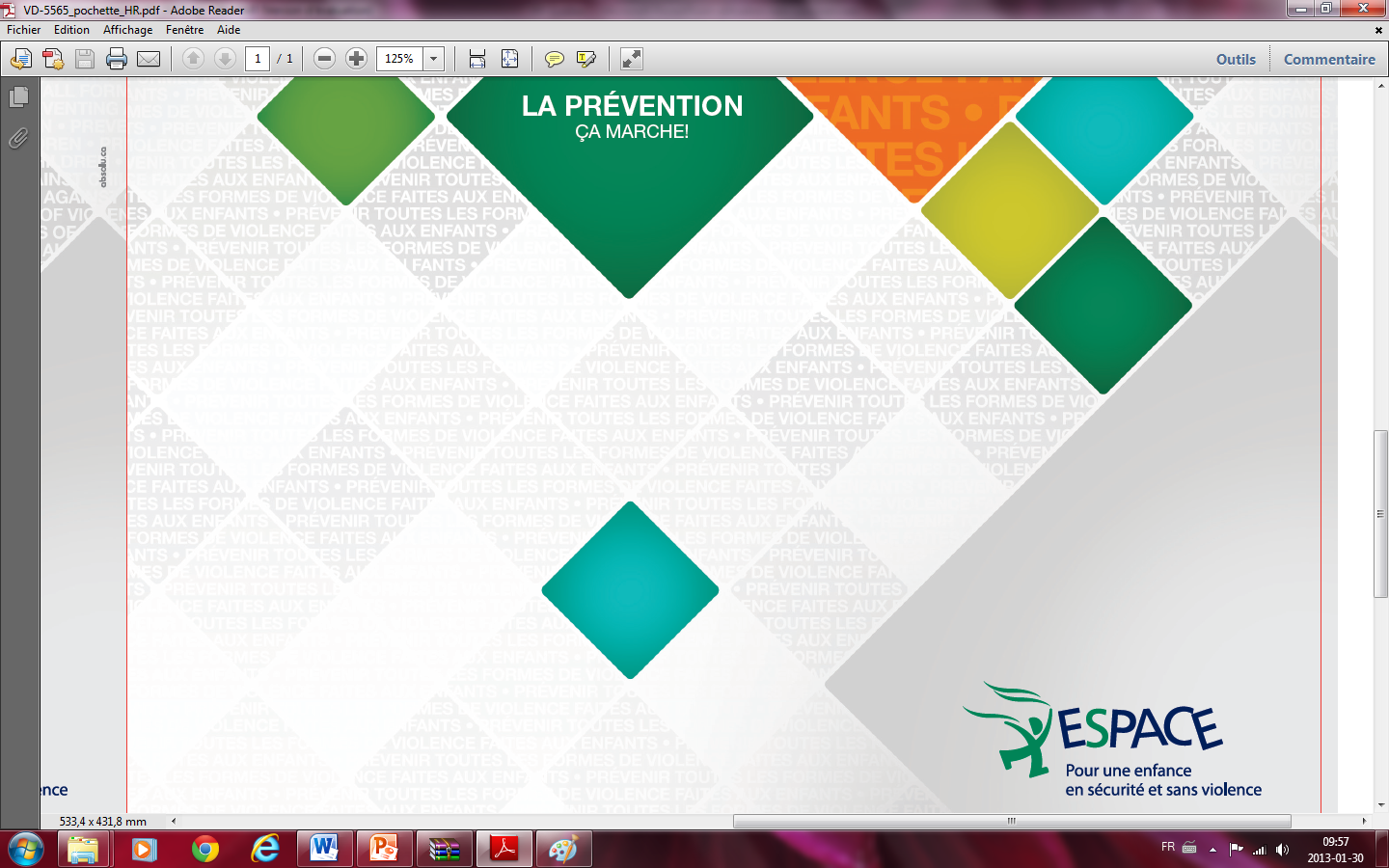 PRÉVENTION AU QUOTIDIEN ET DISCIPLINE POSITIVE
Jeu questionnaire sur la discipline positive
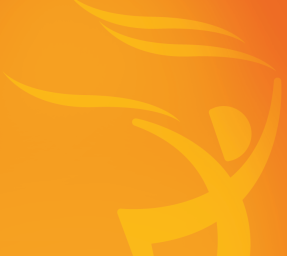 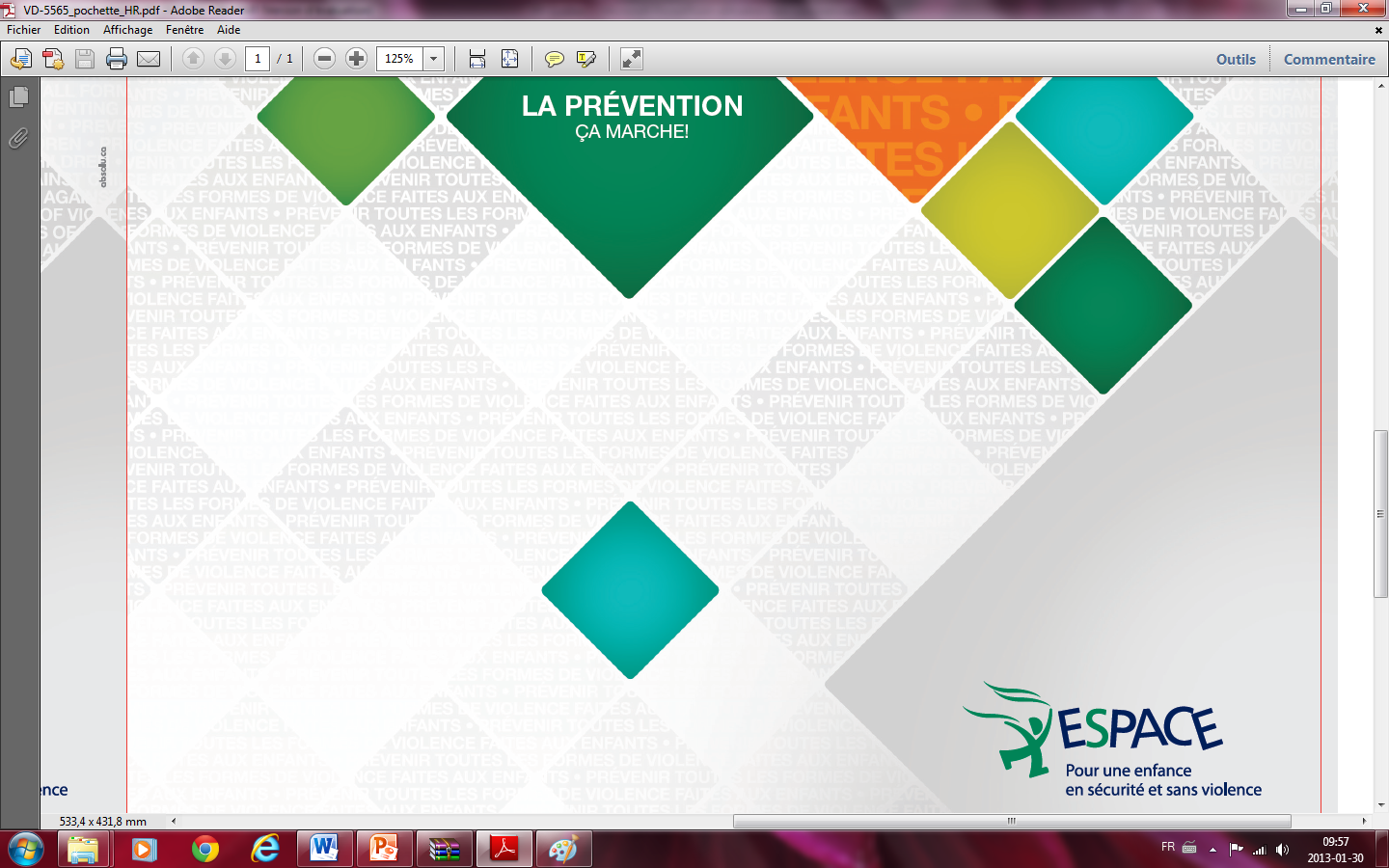 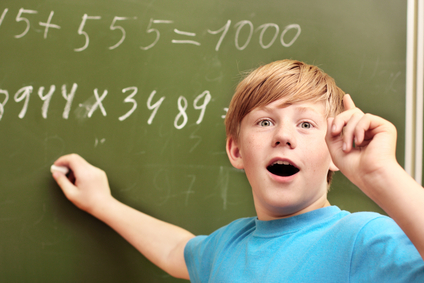 33
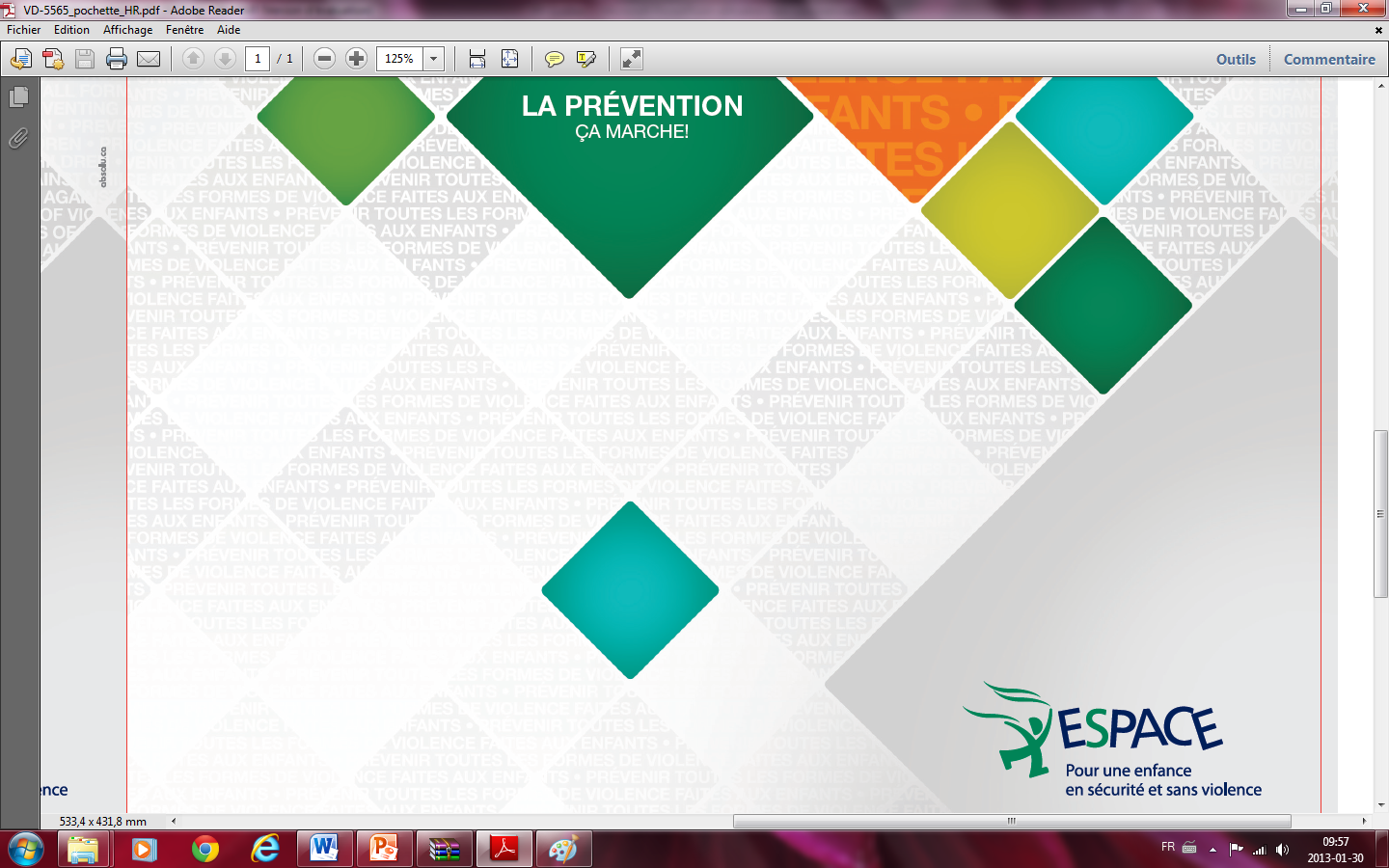 PRÉVENTION AU QUOTIDIEN ET DISCIPLINE POSITIVE
Faire de la prévention c’est:
a. Créer des moments de complicité et construire des relations basées sur le respect
b. Parler uniquement de violence, des mises en garde contre les inconnus et des comportements à adopter
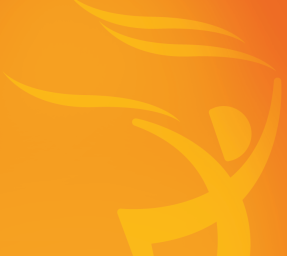 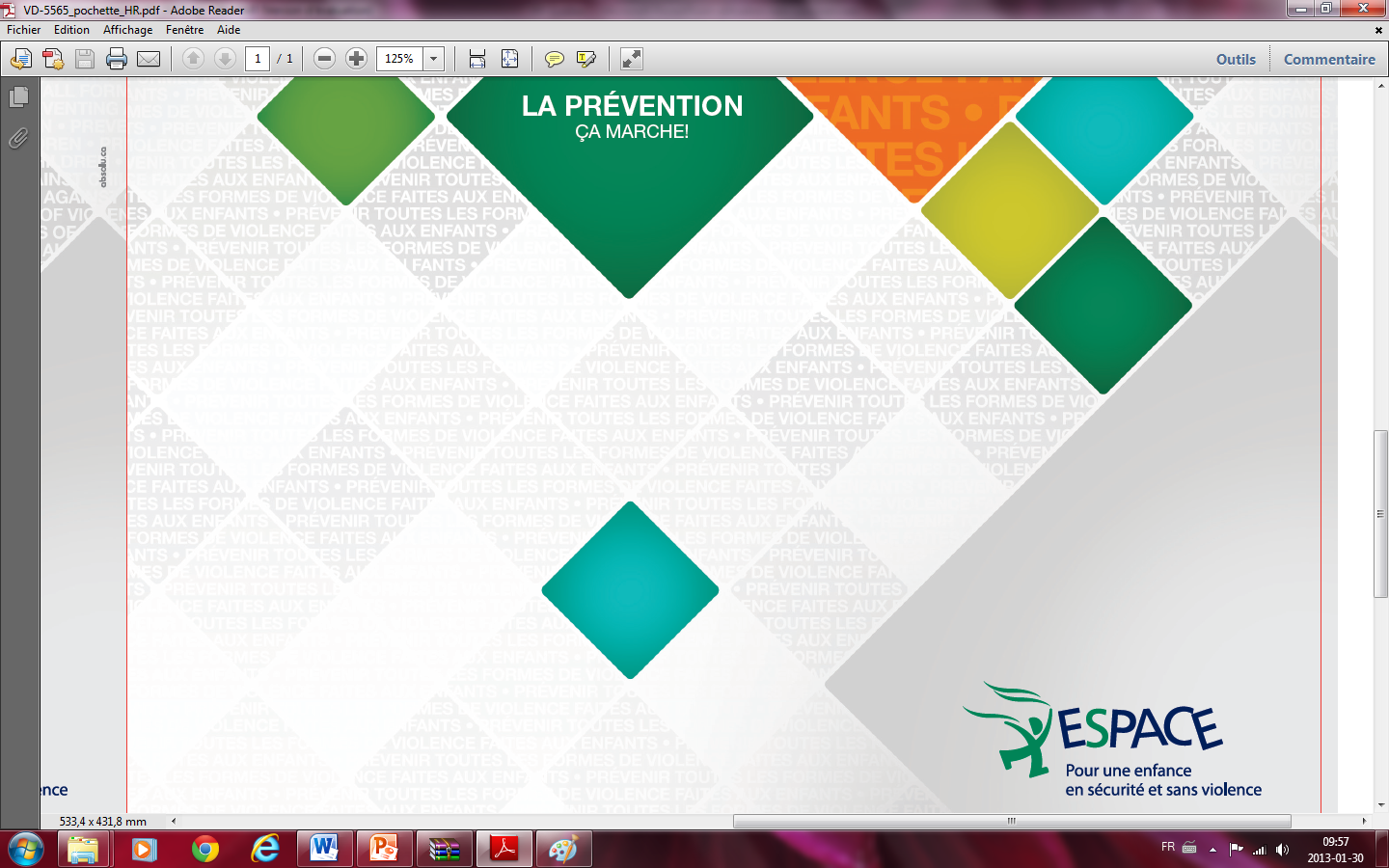 c. Favoriser le développement de la confiance en soi chez l'enfant, de son autonomie, sa force et son affirmation
d. Possible d'en faire au quotidien
34
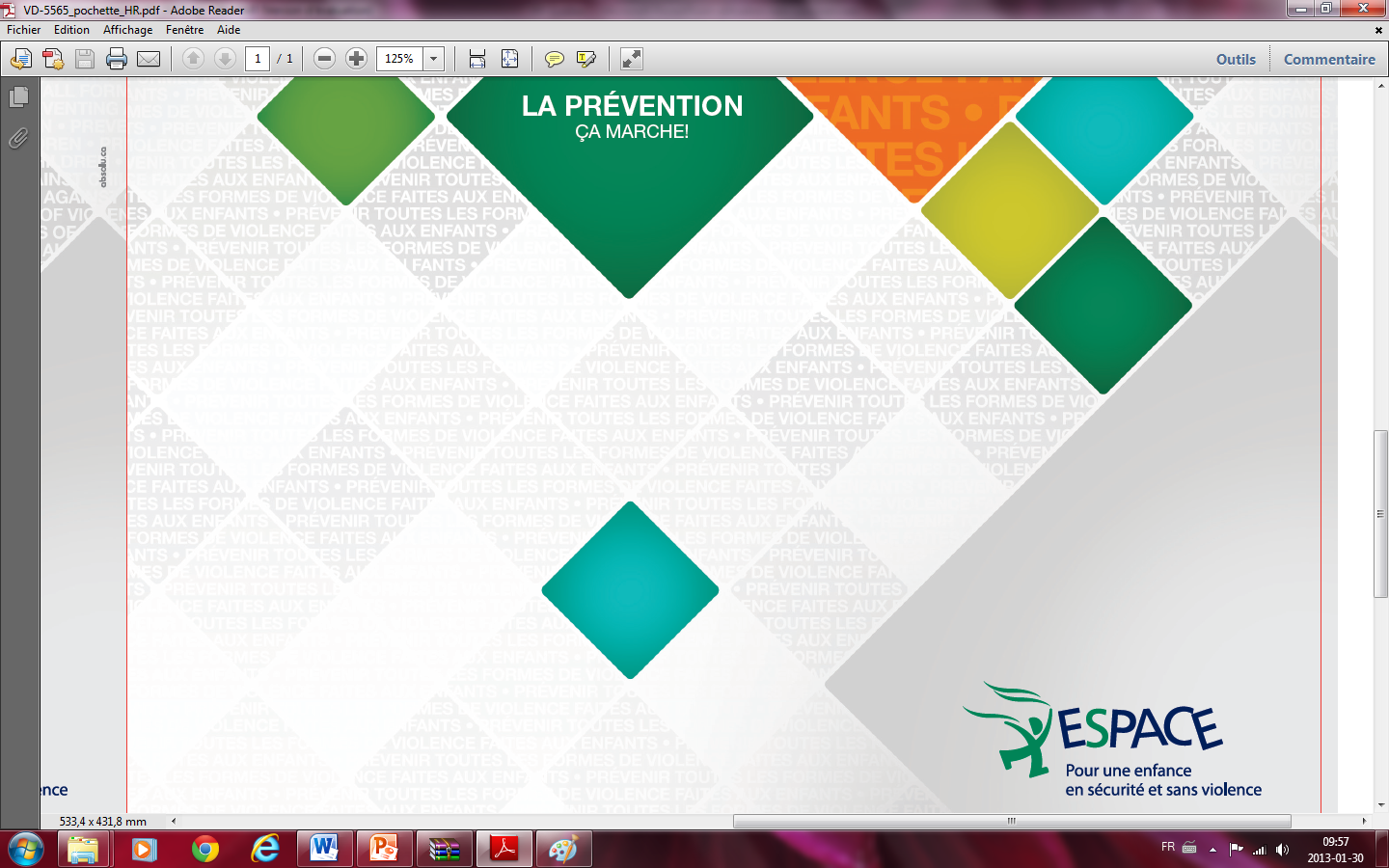 Reliez les attitudes qui permettent de renforcer les enfants en tant que personne digne d'attention et de respect avec les gestes du quotidien:
Faites sentir à votre enfant que vous l'aimez
En vous excusant lorsque nécessaire
En tenant compte de ses arguments et de ses opinions, en l'encourageant à les partager
Parlez avec votre enfant et prenez le temps de l'écouter
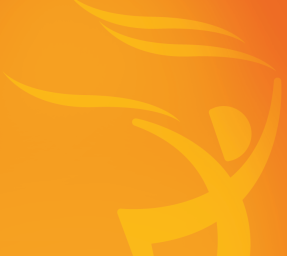 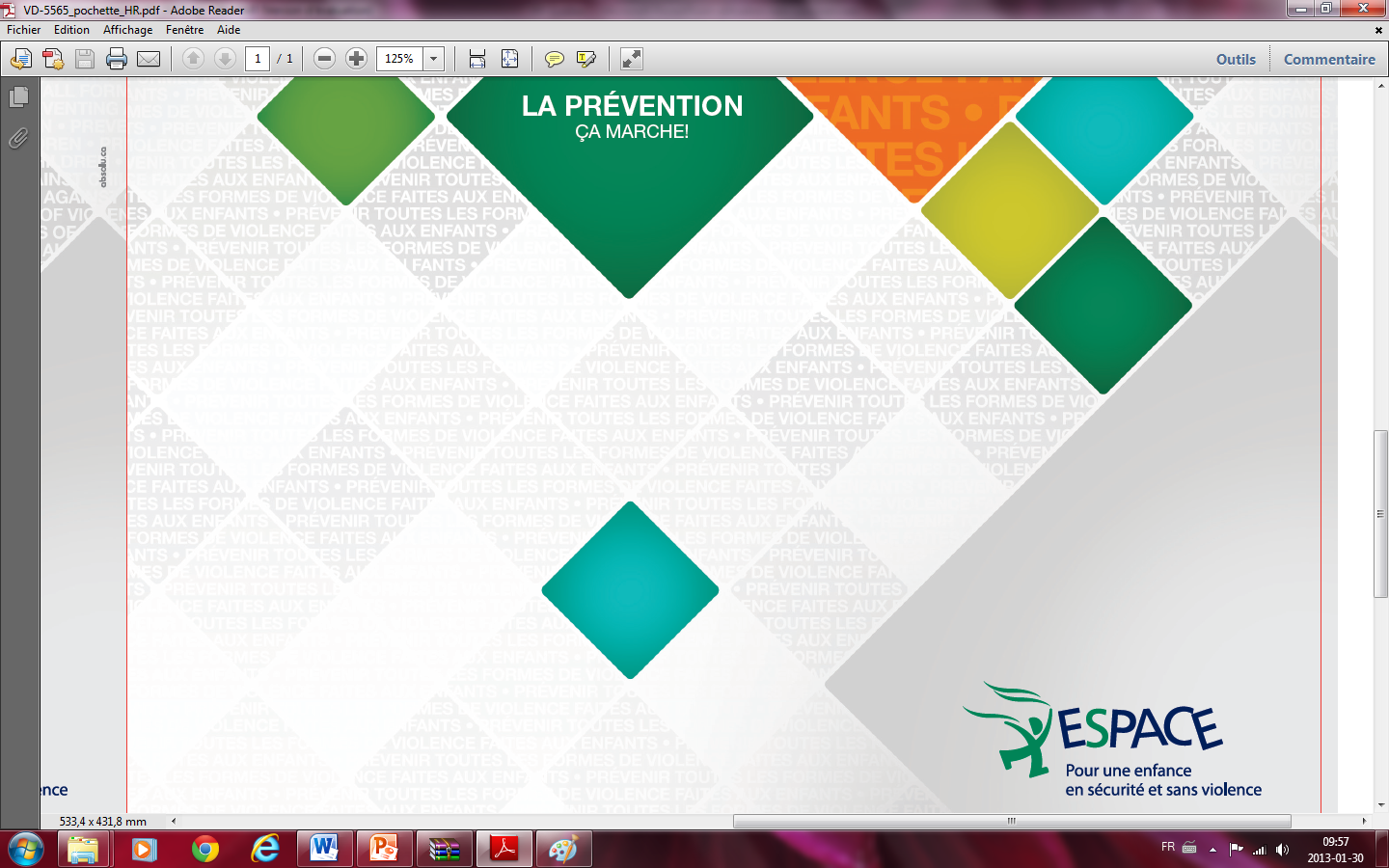 Montrez à votre enfant que vous lui faites confiance
En lui prodiguant des caresses qui lui font du bien et qui sont rassurantes
Aidez votre enfant à devenir responsable
En encourageant et en soutenant ses efforts
Permettez à votre enfant de découvrir que vous n'êtes pas une personne parfaite
En l'aidant à assumer ses décisions, ses choix et même ses erreurs
15
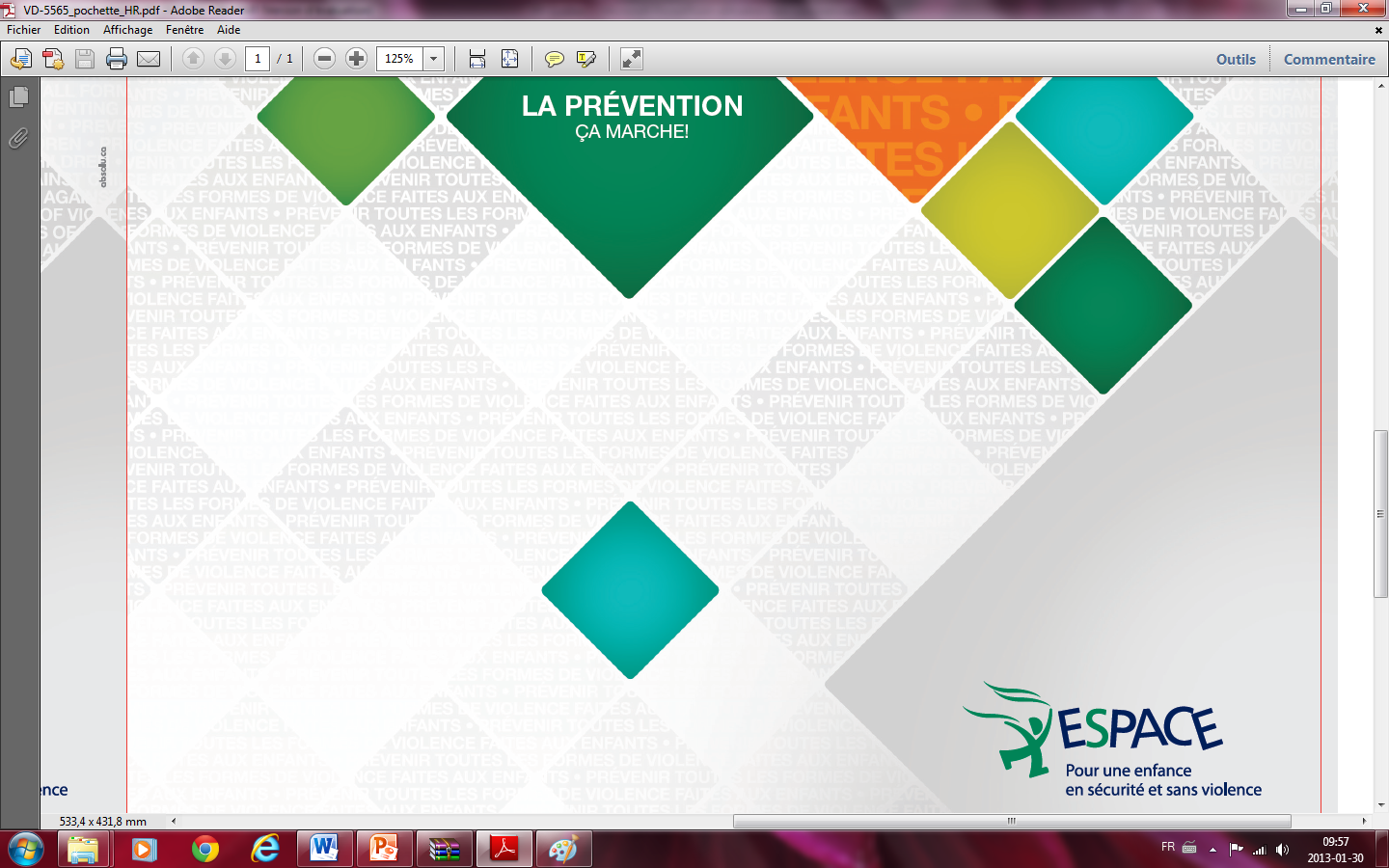 PRÉVENTION AU QUOTIDIEN ET DISCIPLINE POSITIVE
Faire de la prévention c'est aussi donner aux enfants une information ___________ et  _________ sur la prévention de la violence.
constructive
rassurante
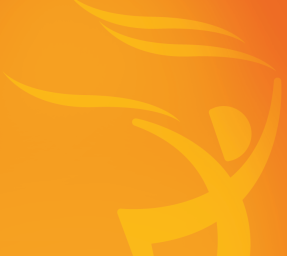 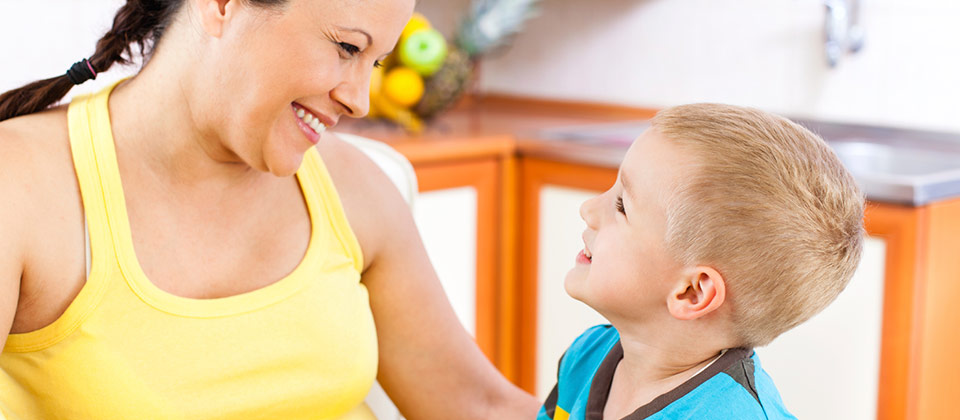 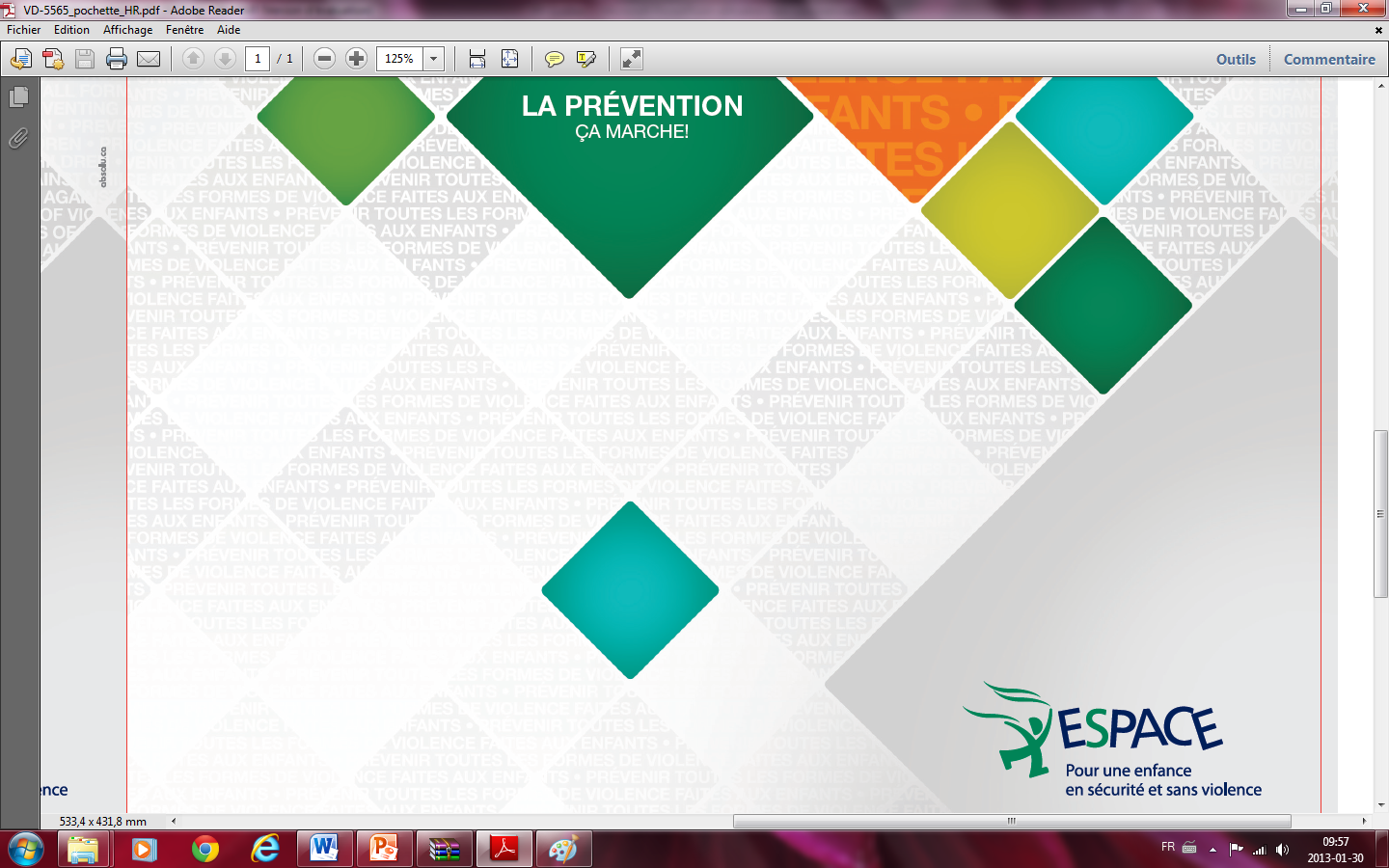 Outillez votre enfant sur les façons de prévenir ou de faire face à toutes les situations de violence.
15
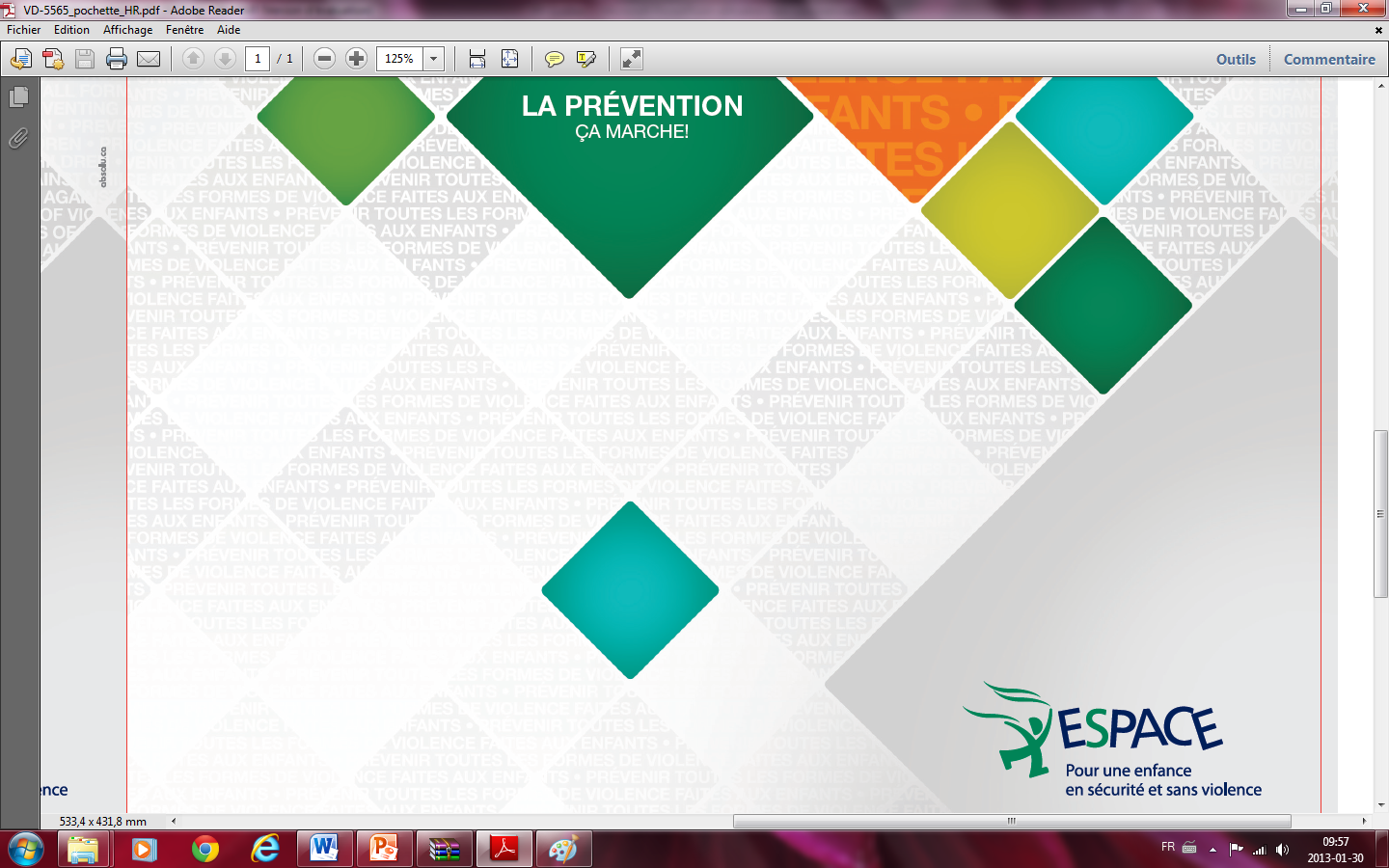 PRÉVENTION AU QUOTIDIEN ET DISCIPLINE POSITIVE
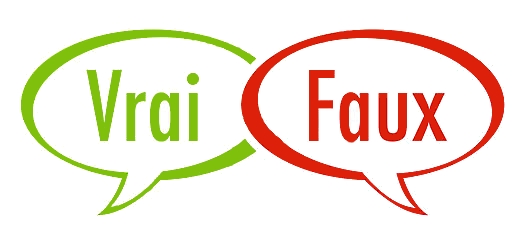 Il est facile de faire de la prévention dans le feu de l'action.
Faux
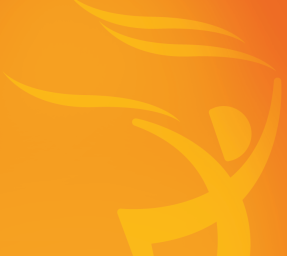 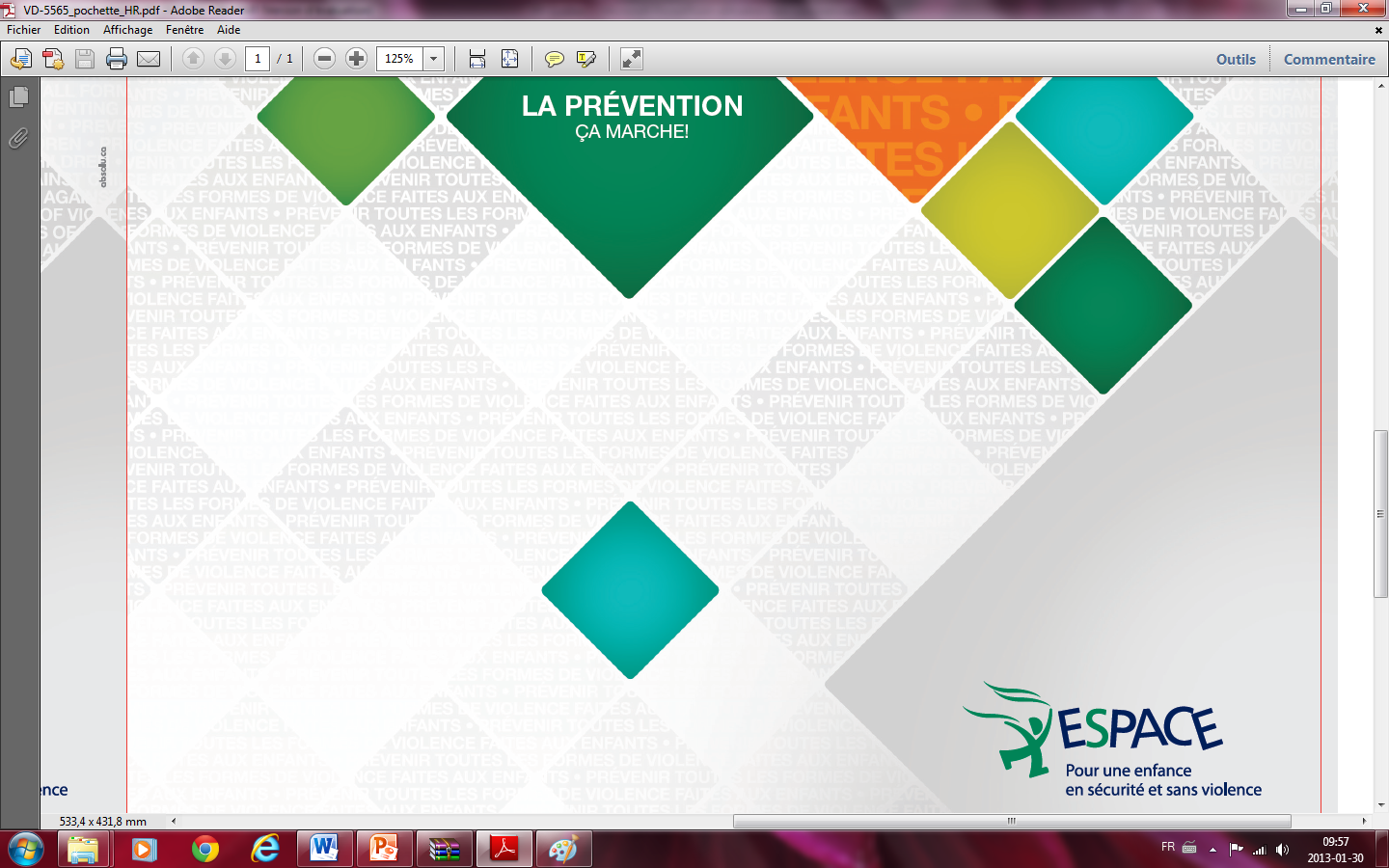 À quel moment?
L'attention de l'enfant
Situations de la vie quotidienne
Nouvelles expériences
15
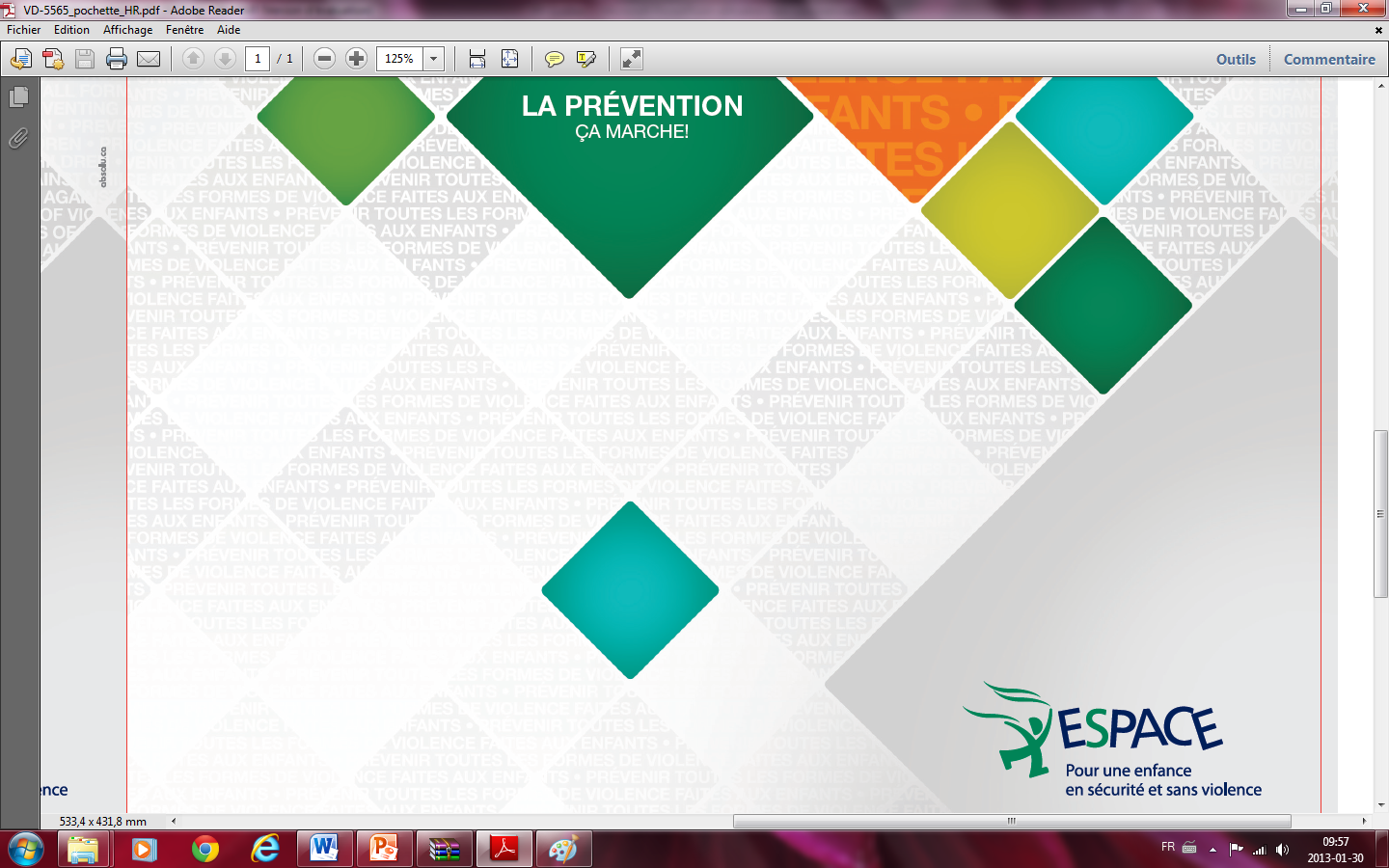 PRÉVENTION AU QUOTIDIEN ET DISCIPLINE POSITIVE
3 stratégies pour faire face à des situations de violence?
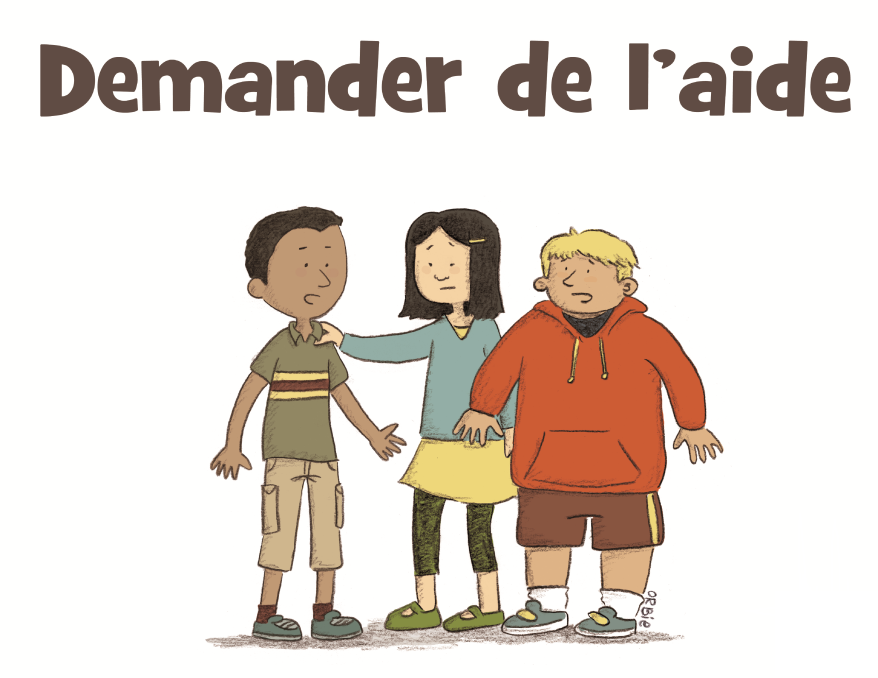 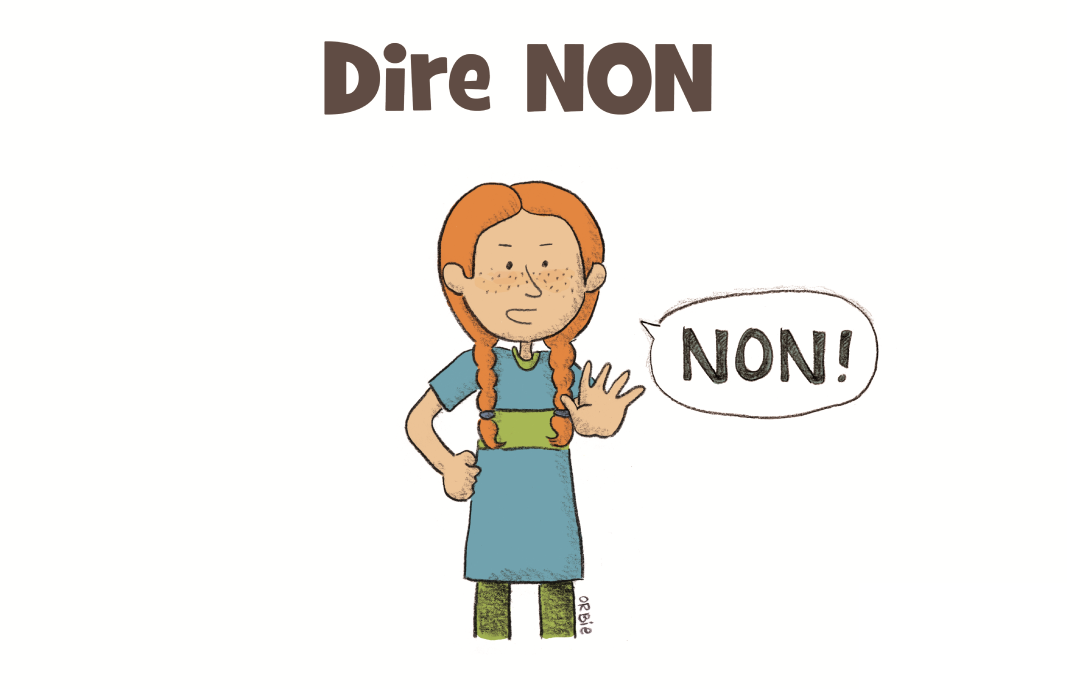 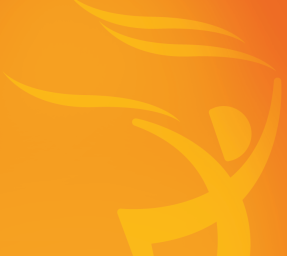 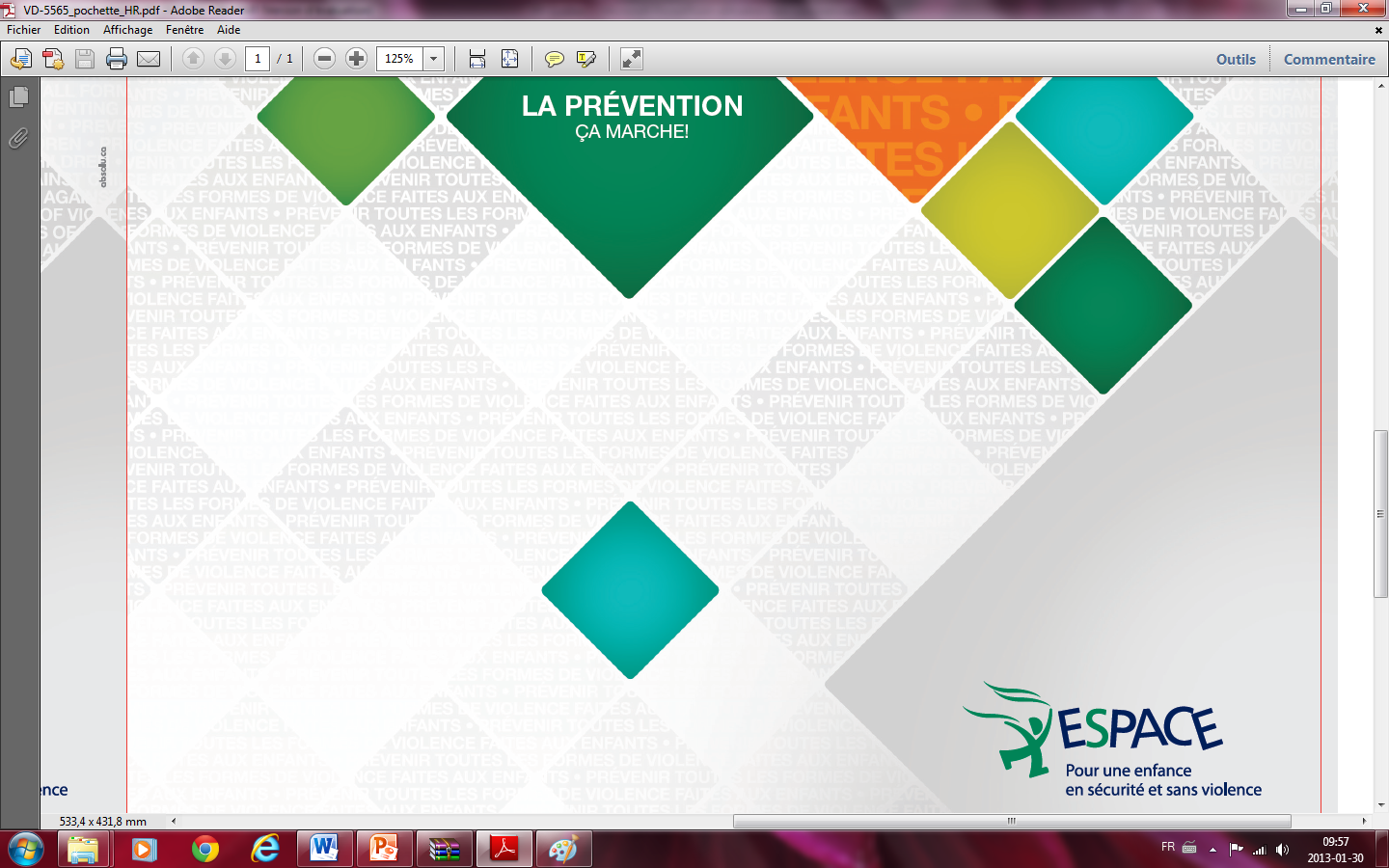 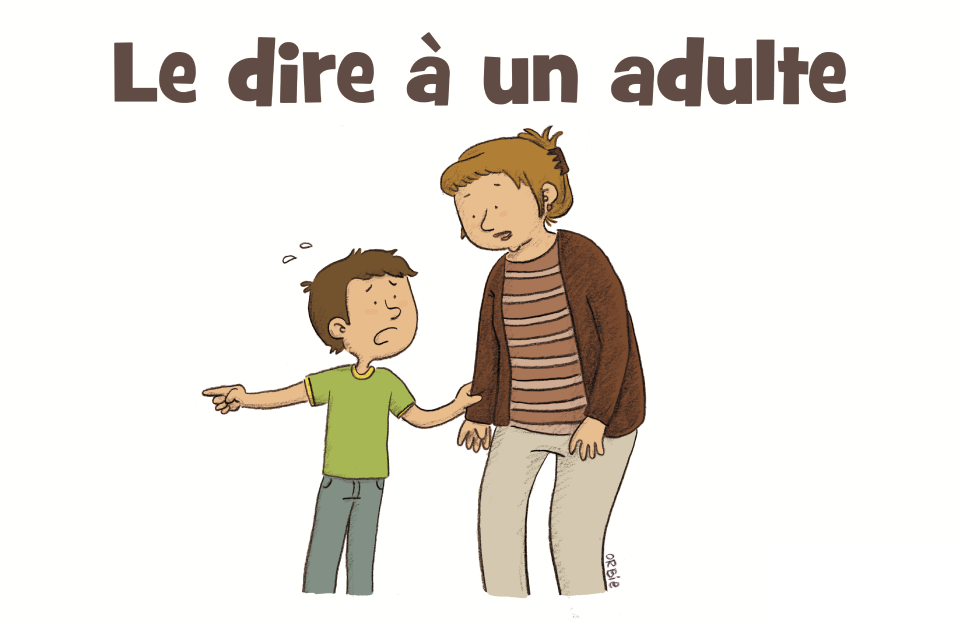 15
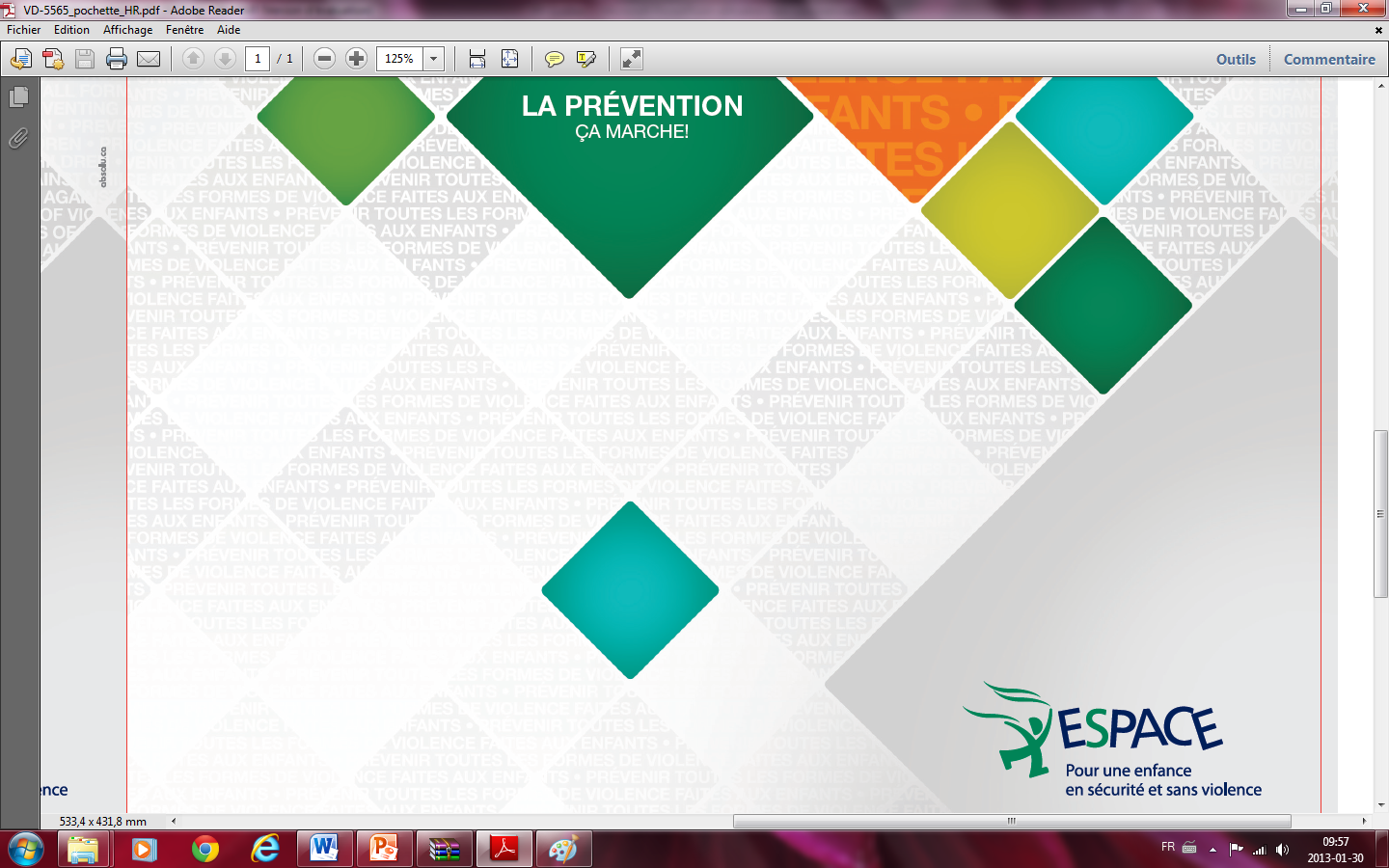 PRÉVENTION AU QUOTIDIEN ET DISCIPLINE POSITIVE
Quels sont les sujets qu’il est important d’aborder lorsqu’on parle de prévention?
C.
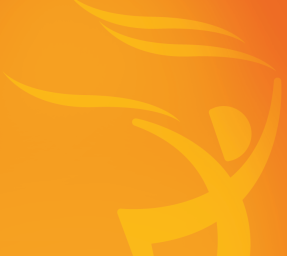 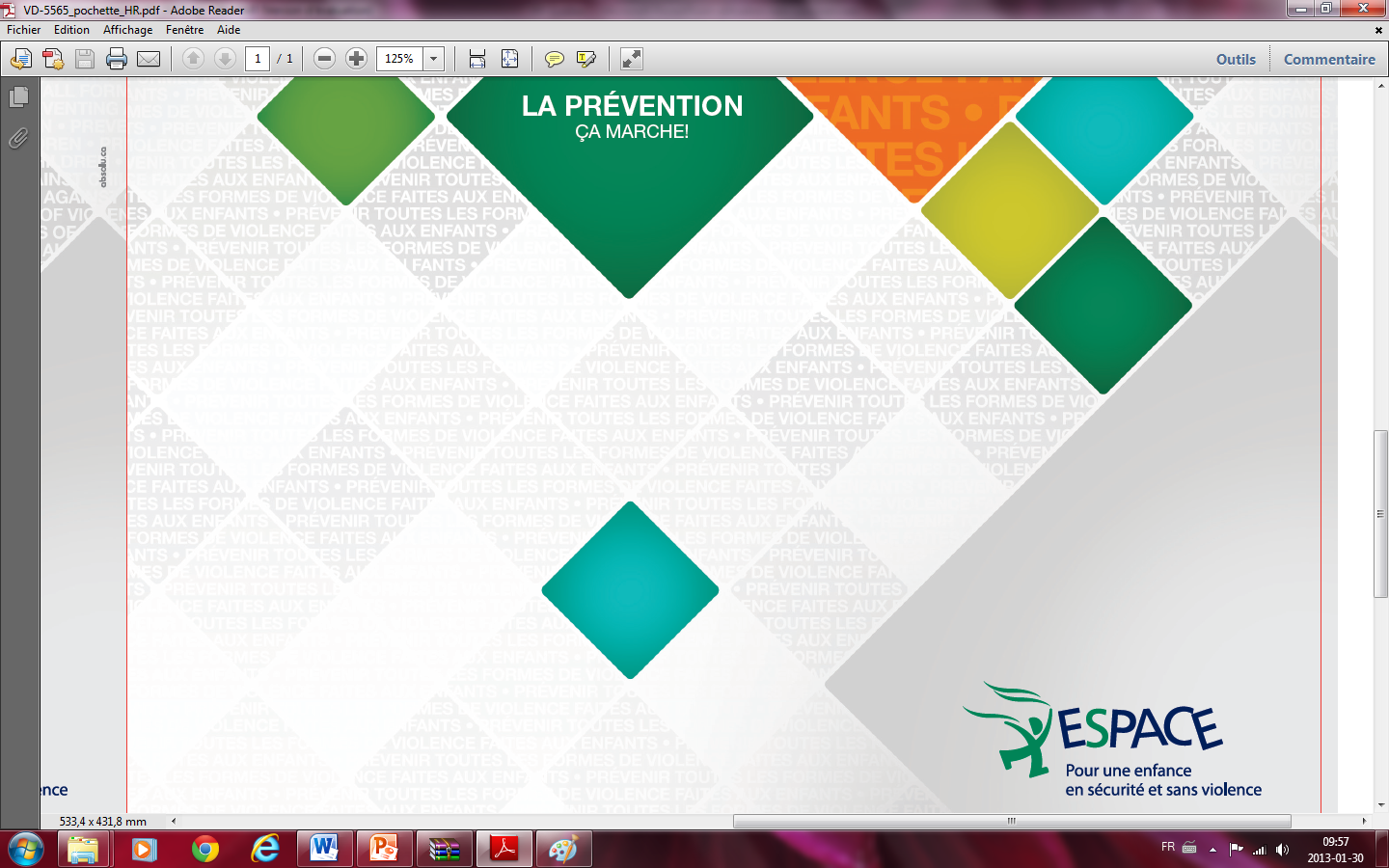 Sexualité 
 Différence entre les touchers 
 Chantage
 Bons et mauvais secrets 
 Droit de ne pas obéir et de briser une promesse
15
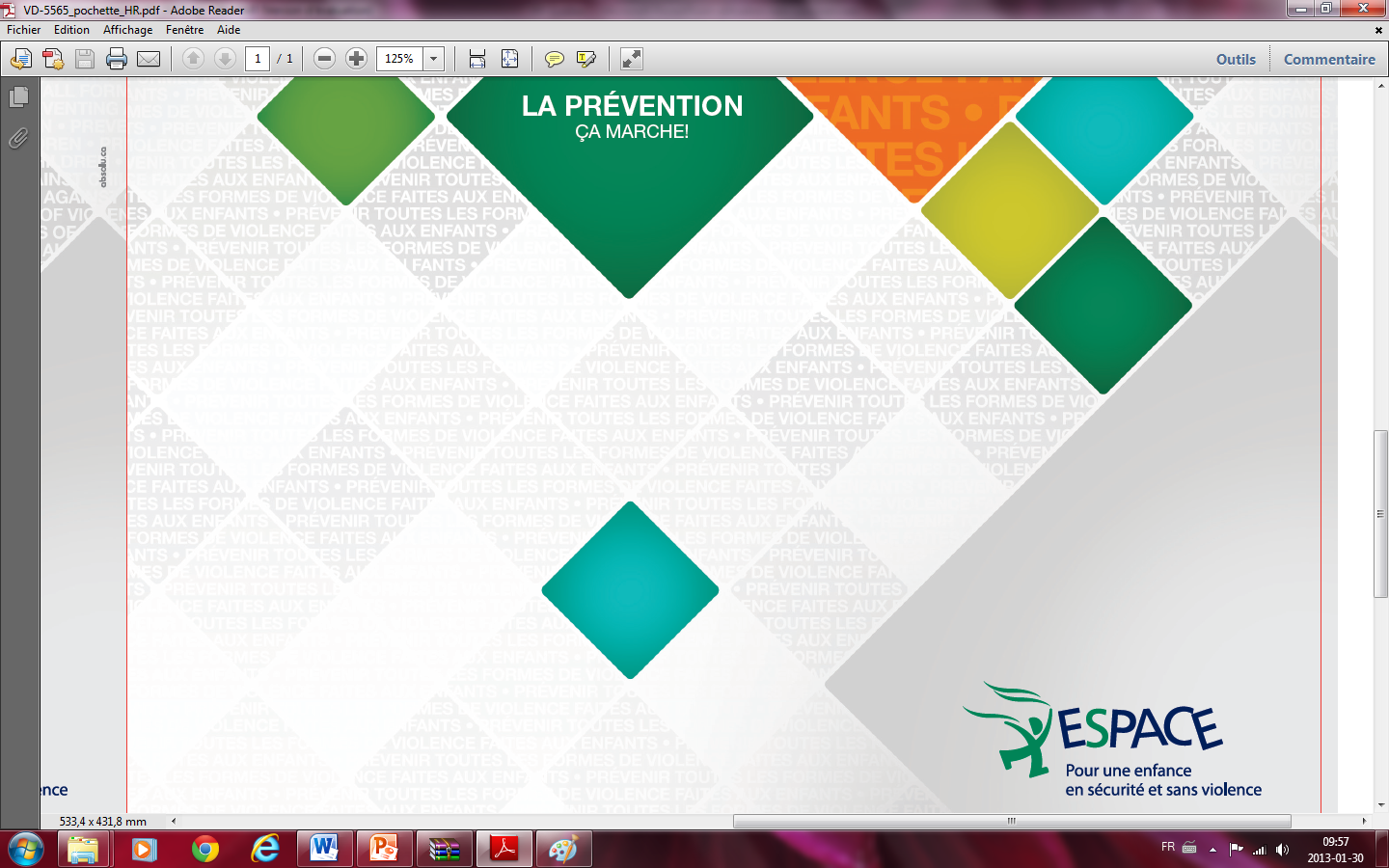 PRÉVENTION AU QUOTIDIEN ET DISCIPLINE POSITIVE
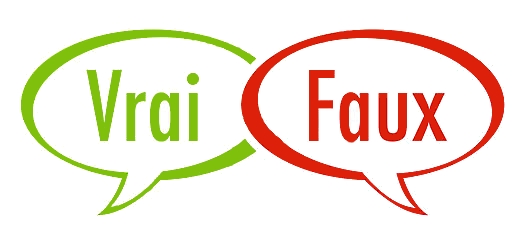 Des enfants affirmatifs sont moins 
vulnérables face à la violence?
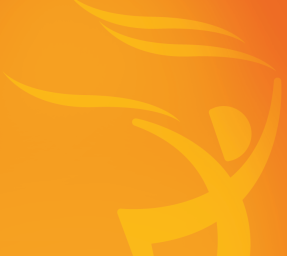 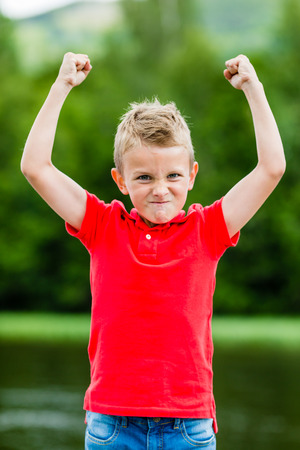 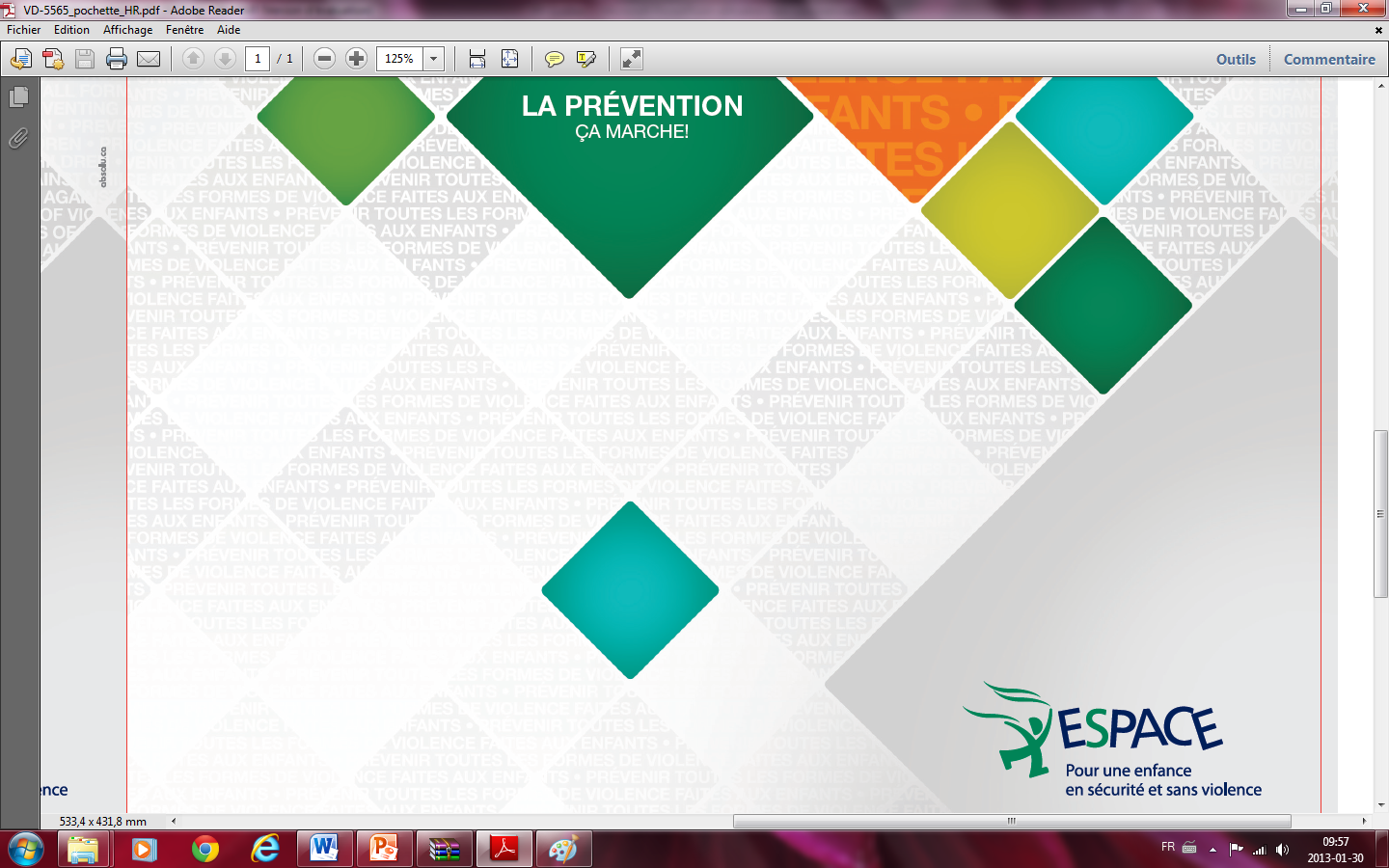 Vrai
15
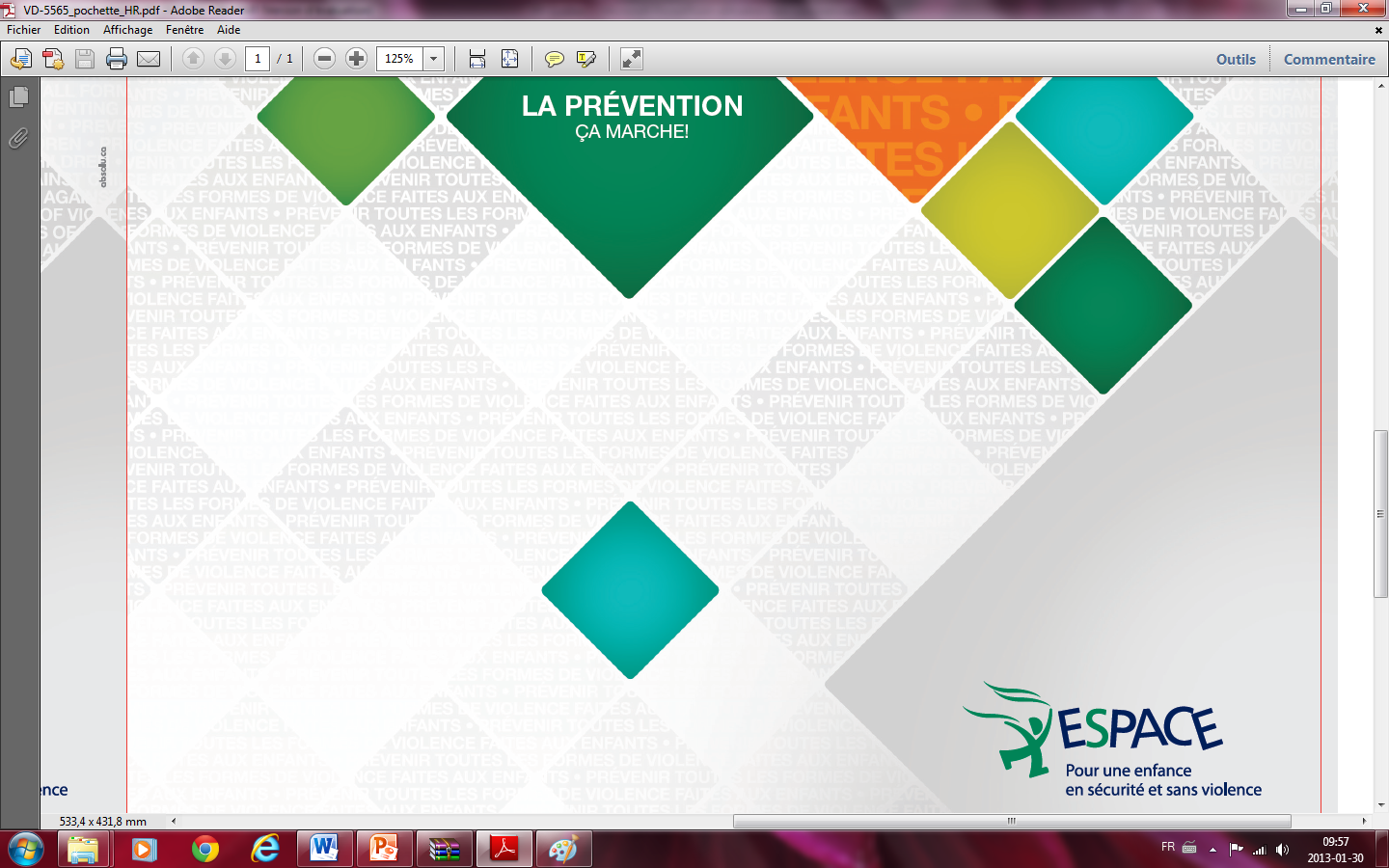 PRÉVENTION AU QUOTIDIEN ET DISCIPLINE POSITIVE
Pour se développer les enfants ont besoin d'un environnement prévisible et de règles qui sont:
c   l  a   i   r  e  s
c  o n  s   t  a  n  t  e   s
_  _  _  _  _  _  _
_  _  _  _  _  _  _  _  _  _
1.
2.
i   r   l  s   e  c  a
s   t  s   t  n  c  a  o  e  n
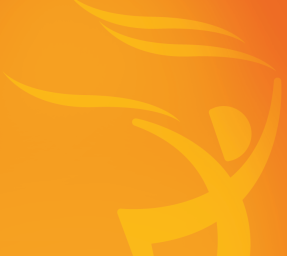 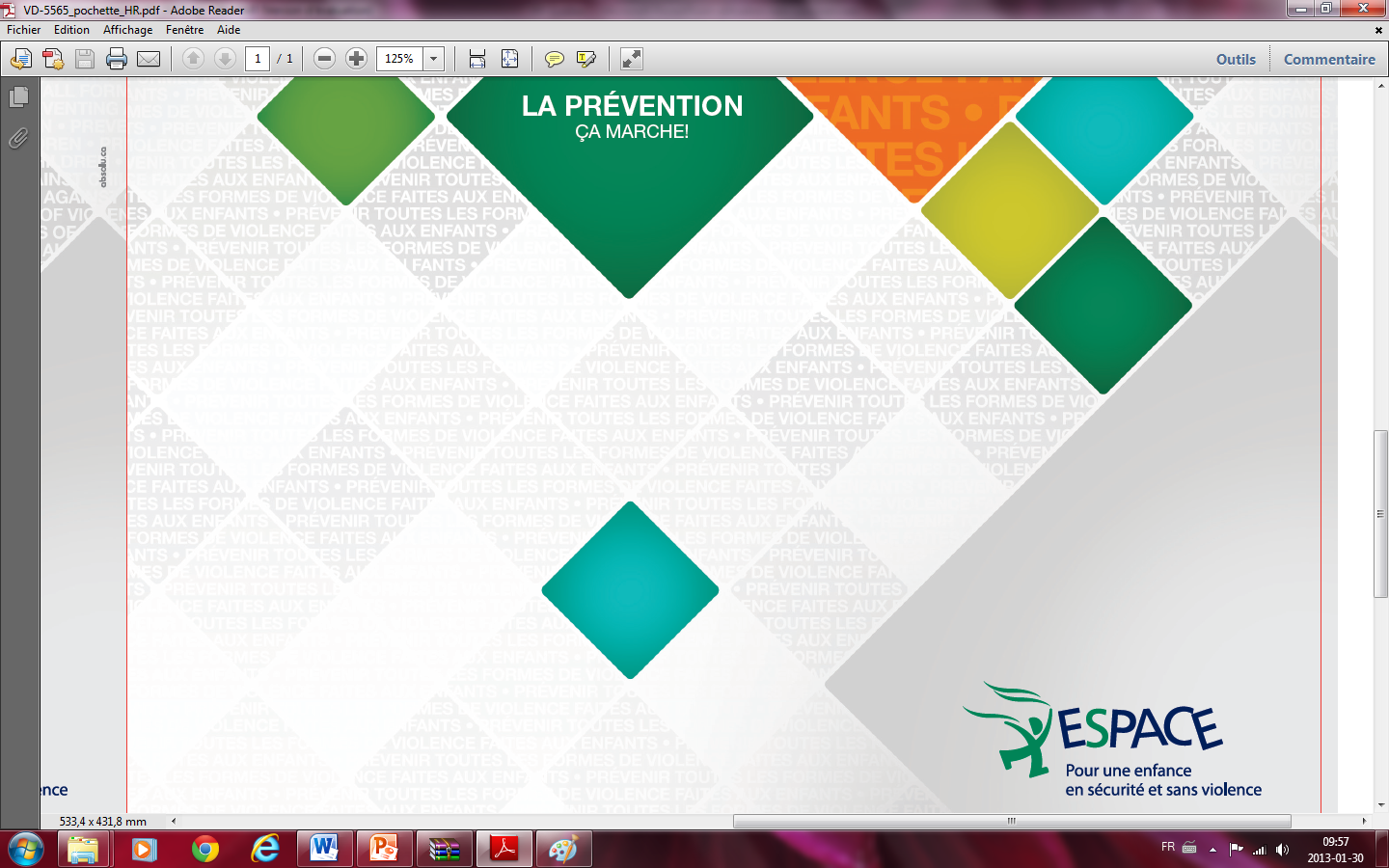 c  o  n  c  r   è  t   e  s
c  o  h  é  r  e  n   t  e  s
_  _  _  _  _  _  _  _  _
_  _  _  _  _  _  _  _  _  _
3.
4.
è  c   o  c  t   e  r   n  s
h  e  o  s  c   é  t  n  e  r
c  o  n  s  é  q  u  e  n  t  e  s
_  _  _  _  _  _  _  _  _  _  _  _
5.
c  é  q  s  o  u  n  e  s  t  e  n
15
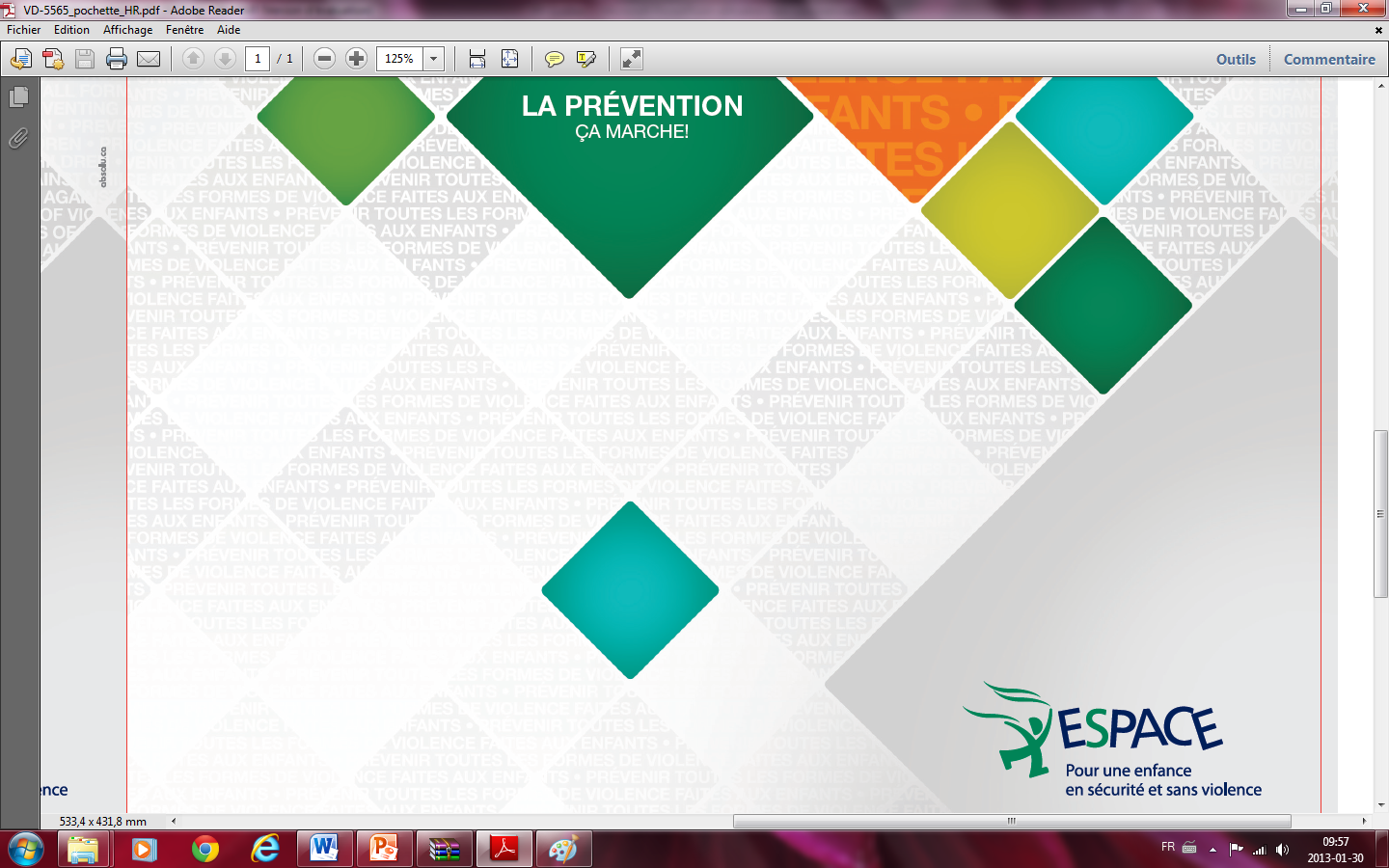 PRÉVENTION AU QUOTIDIEN ET DISCIPLINE POSITIVE
Comment transformer ces phrases afin de favoriser
 le développement de l'estime de soi 
et qu'elles reflètent la discipline positive?
«T'écoutes jamais quand je te parle!»
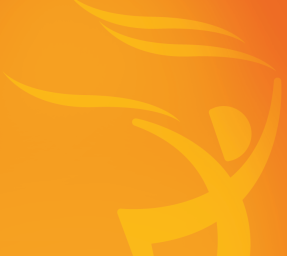 J'aimerais te parler alors pourrais-tu arrêter de jouer un petit moment, me regarder et me répondre.
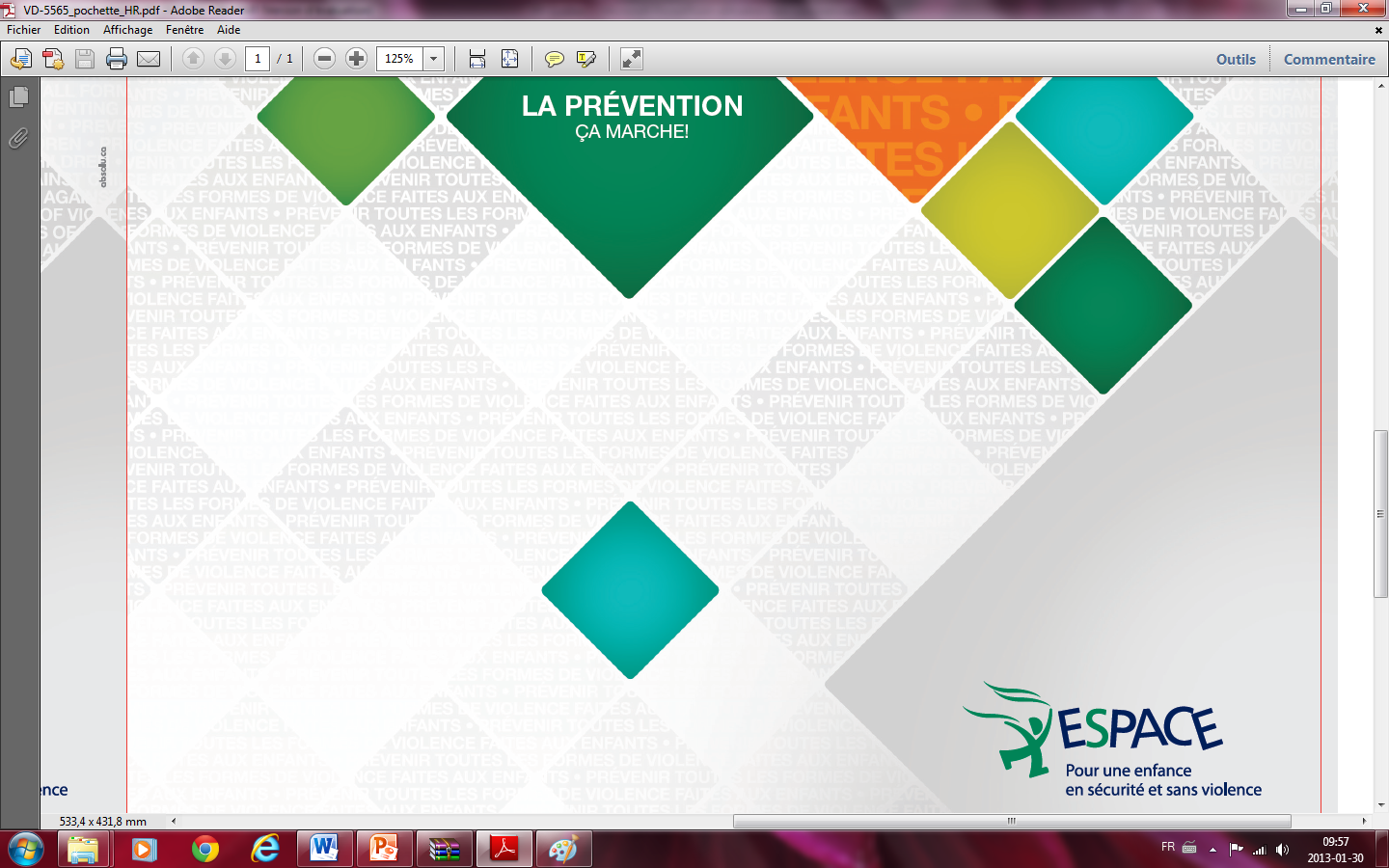 «Tu manges tout le temps, y'a des heures pour ça!»
Je constates que tu as faim et c'est normal, c'est bientôt l'heure du souper. Prends une pomme ou une carotte pour t'aider à patienter jusqu'au repas.
15
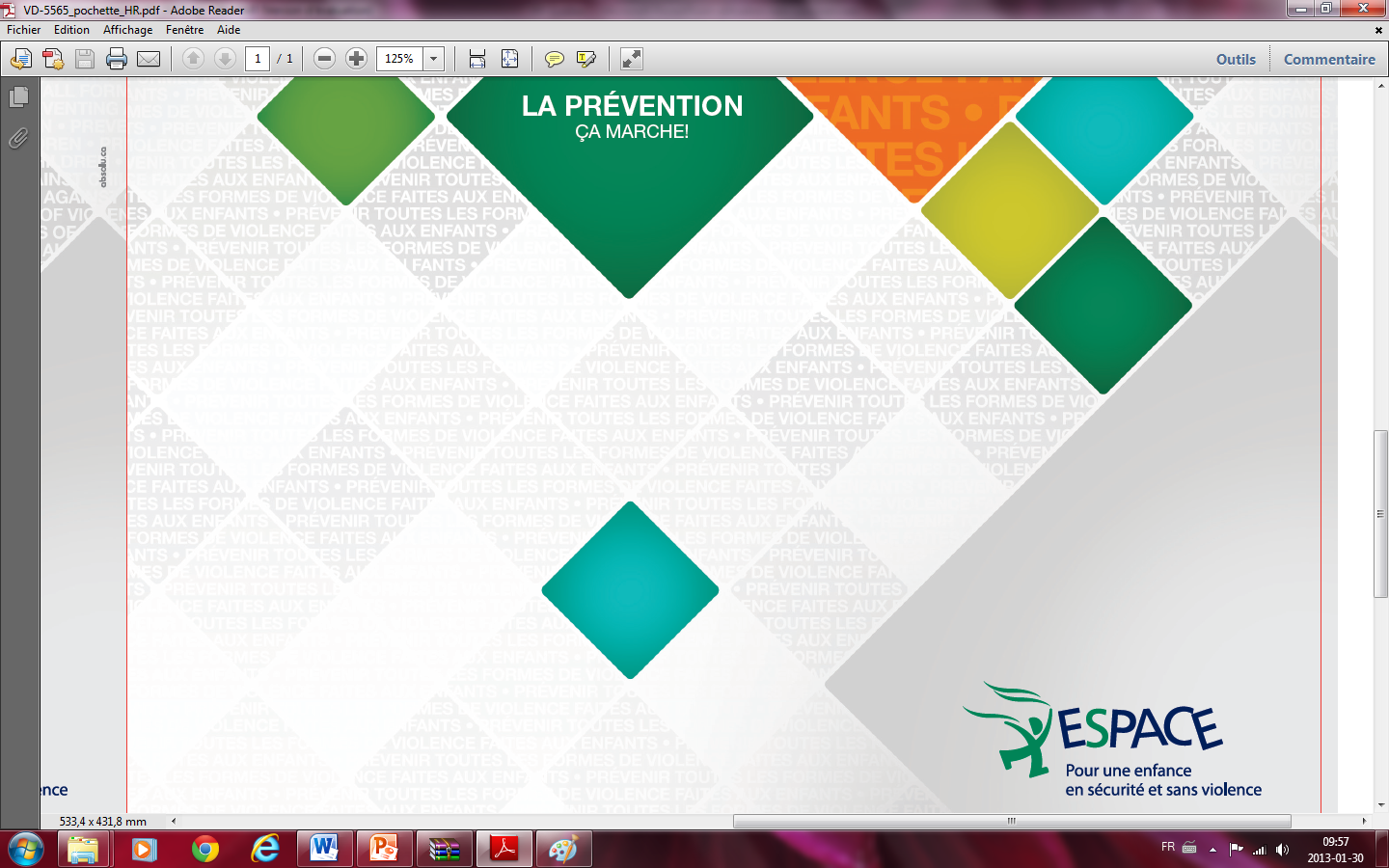 PRÉVENTION AU QUOTIDIEN ET DISCIPLINE POSITIVE
Lorsque la situation me dépasse…
 je peux:
e.
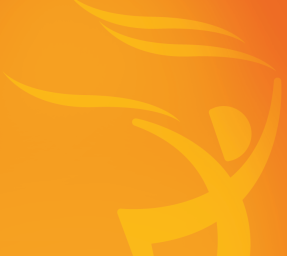 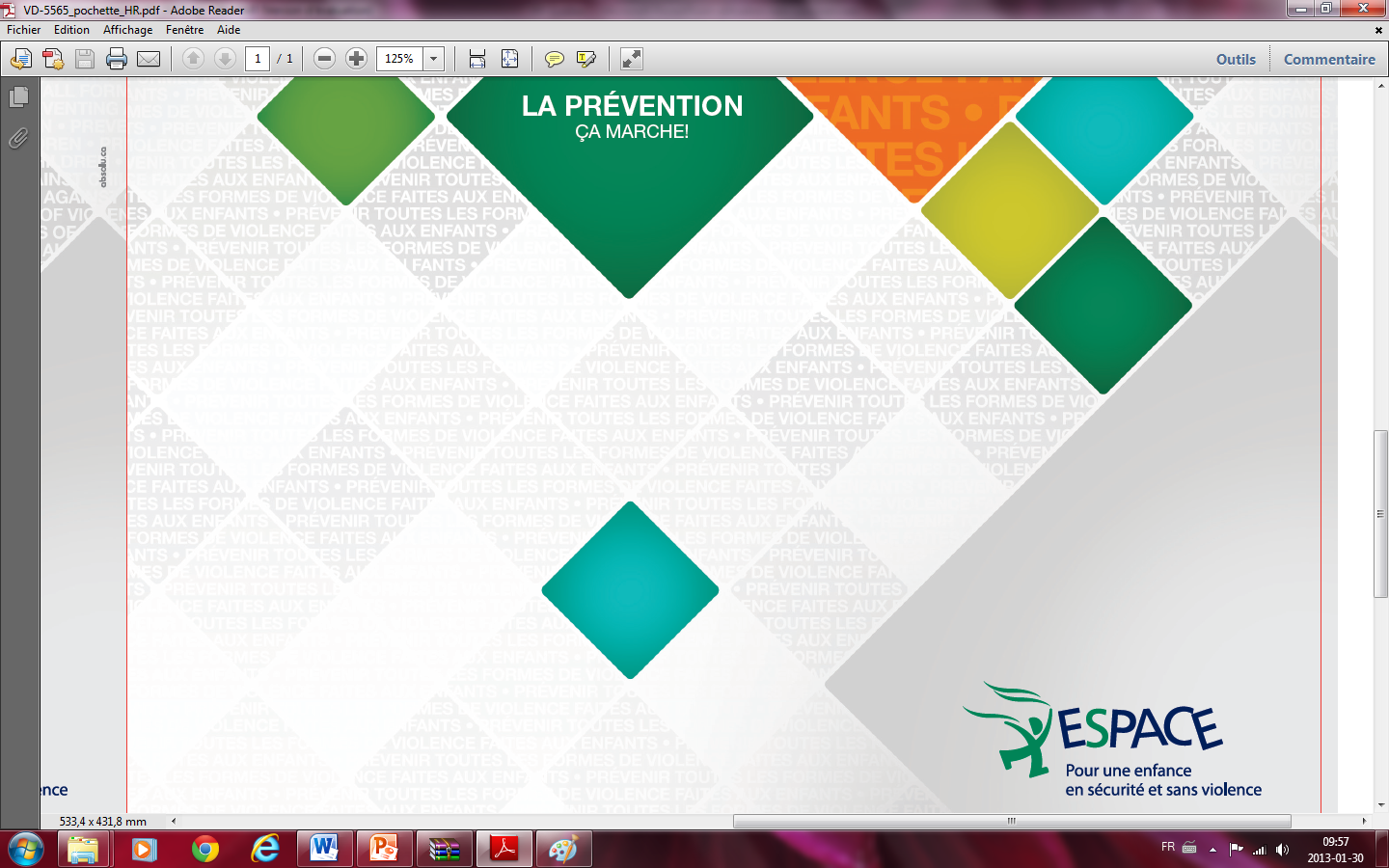 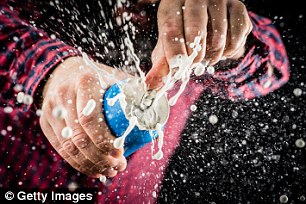 3R
Reculer
Respirer
Réagir
15
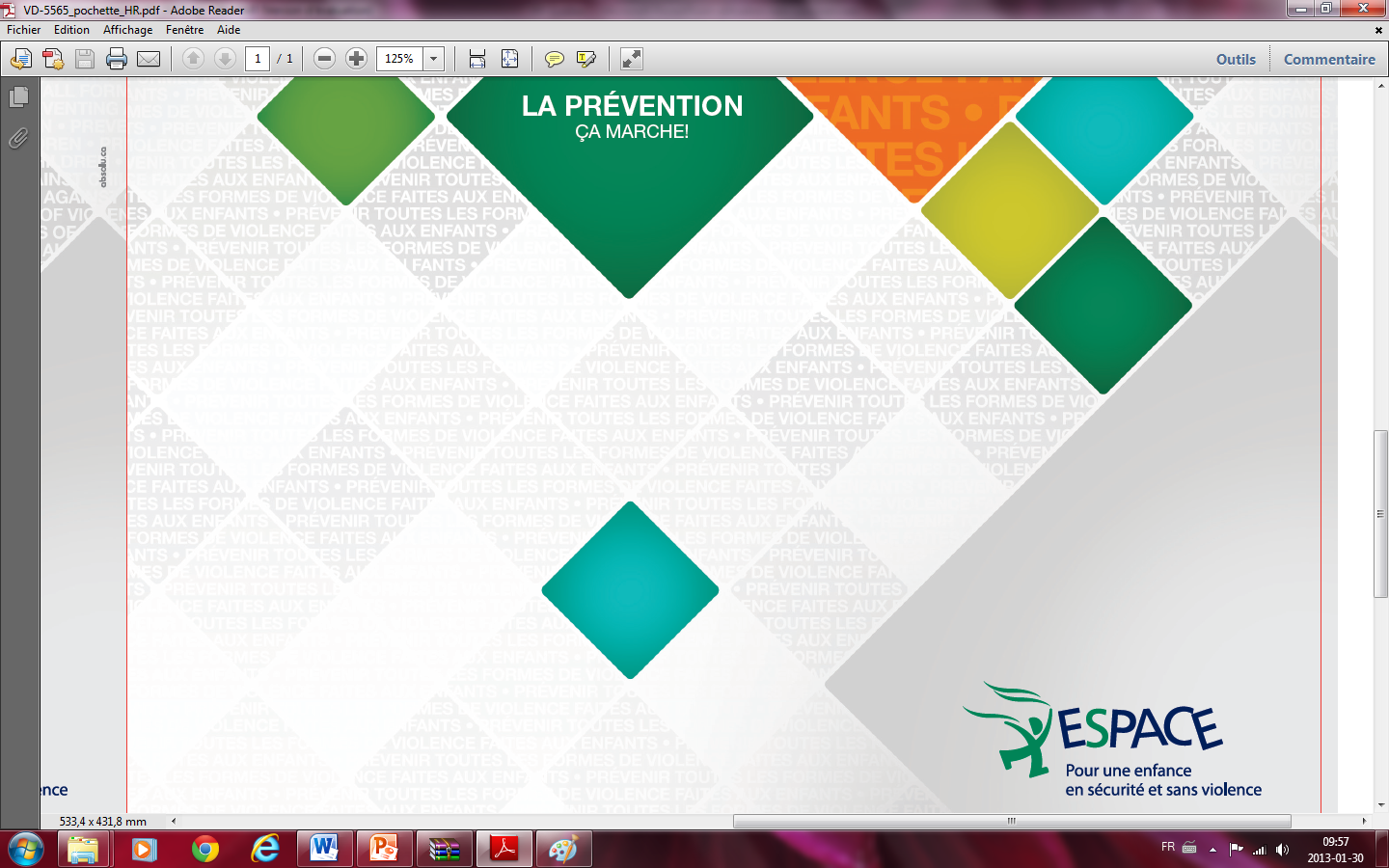 PRÉVENTION AU QUOTIDIEN ET DISCIPLINE POSITIVE
Quelques méthodes de discipline positive
Souligner les bons comportements.
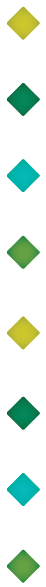 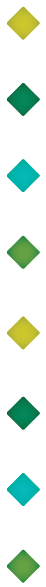 Décrire le comportement et non l’enfant.
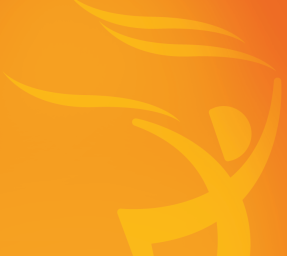 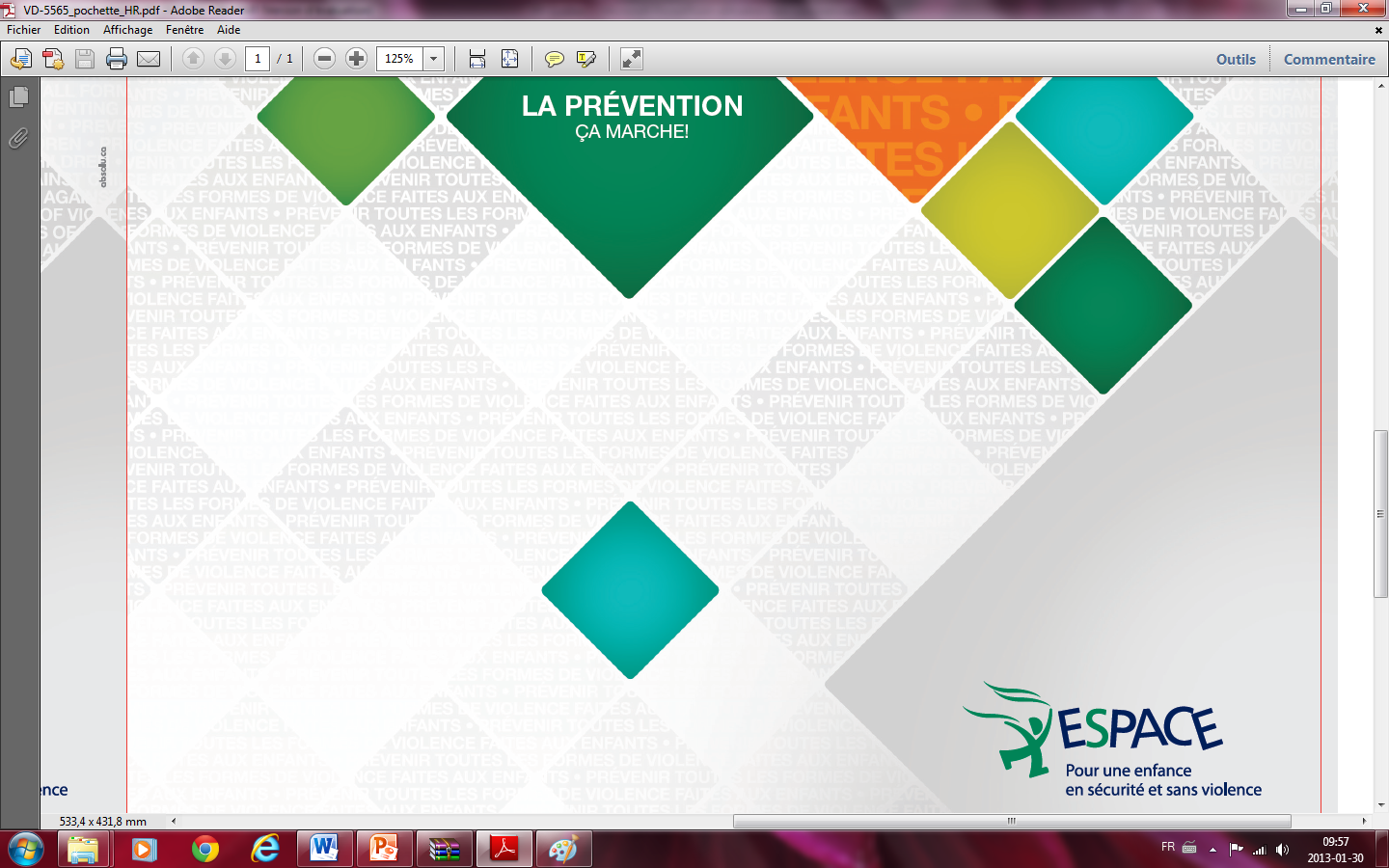 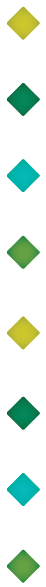 Développer l’estime de soi.
Offrir des choix.
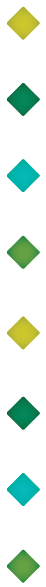 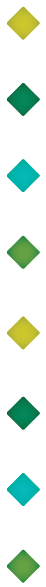 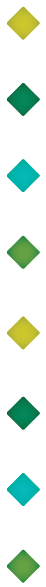 Laisser faire ses propres constats.
21
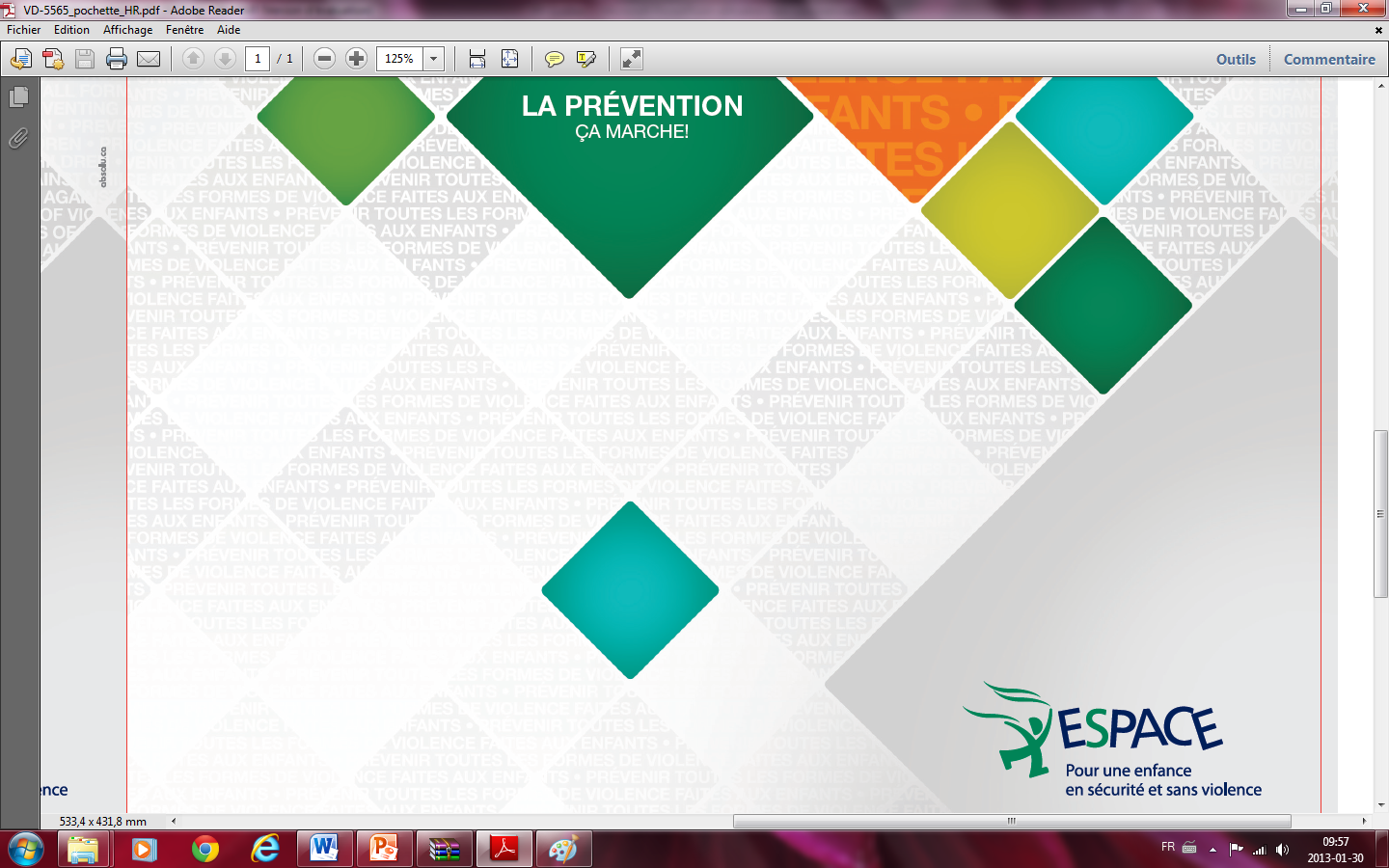 PRÉVENTION AU QUOTIDIEN ET DISCIPLINE POSITIVE
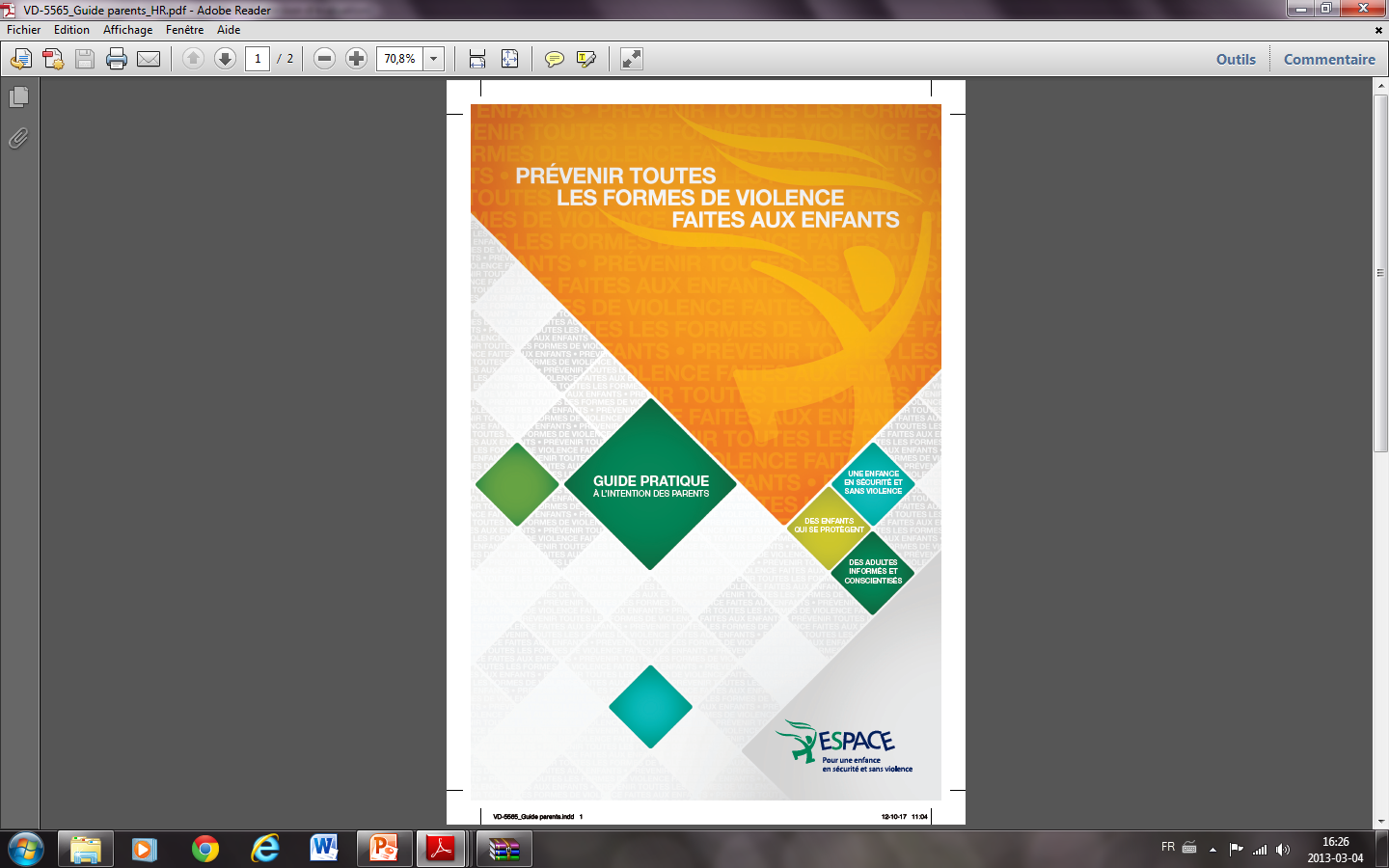 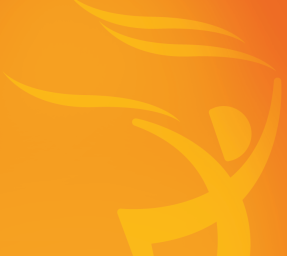 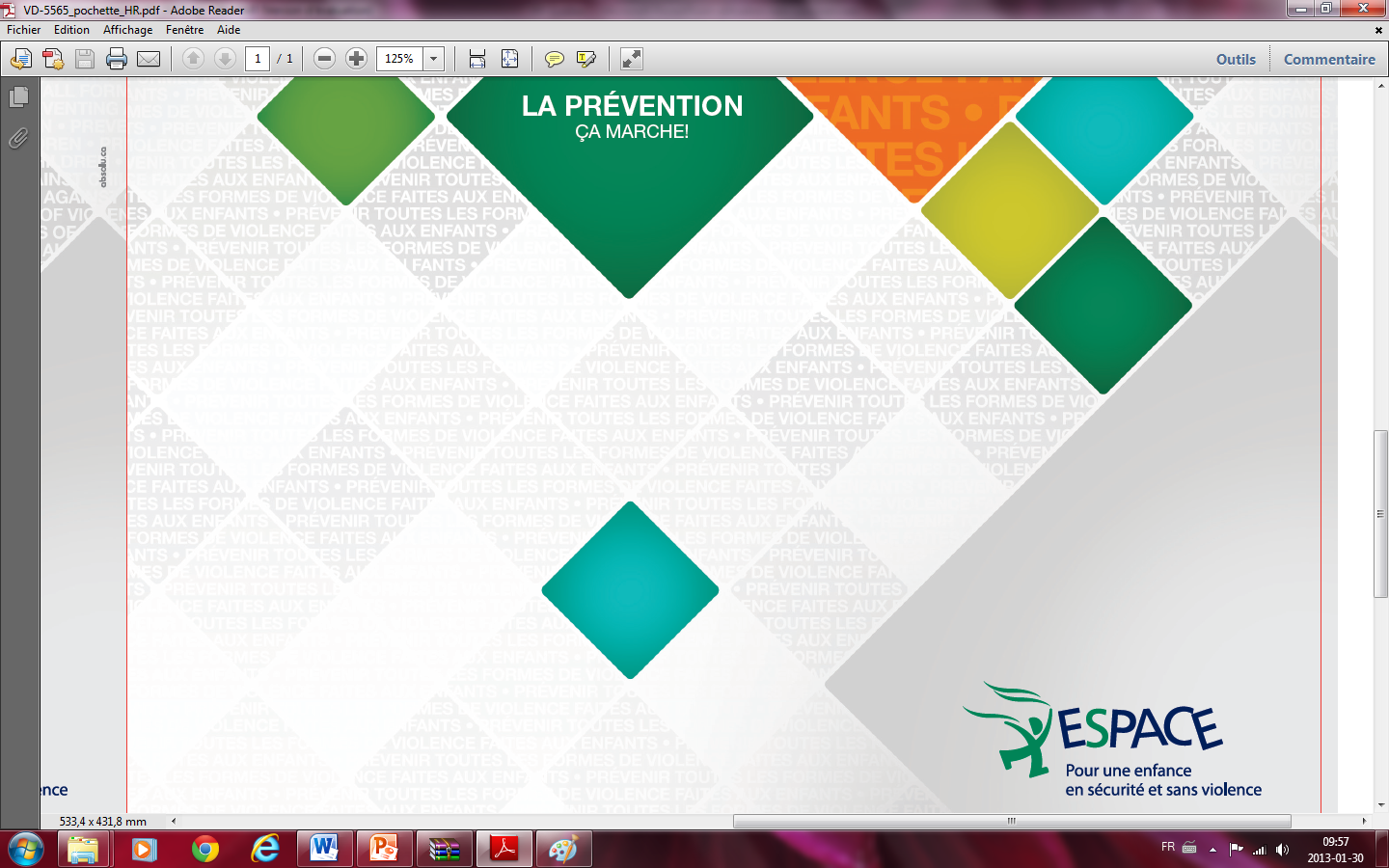 Chapitre 2 - page 8
Pochette
19
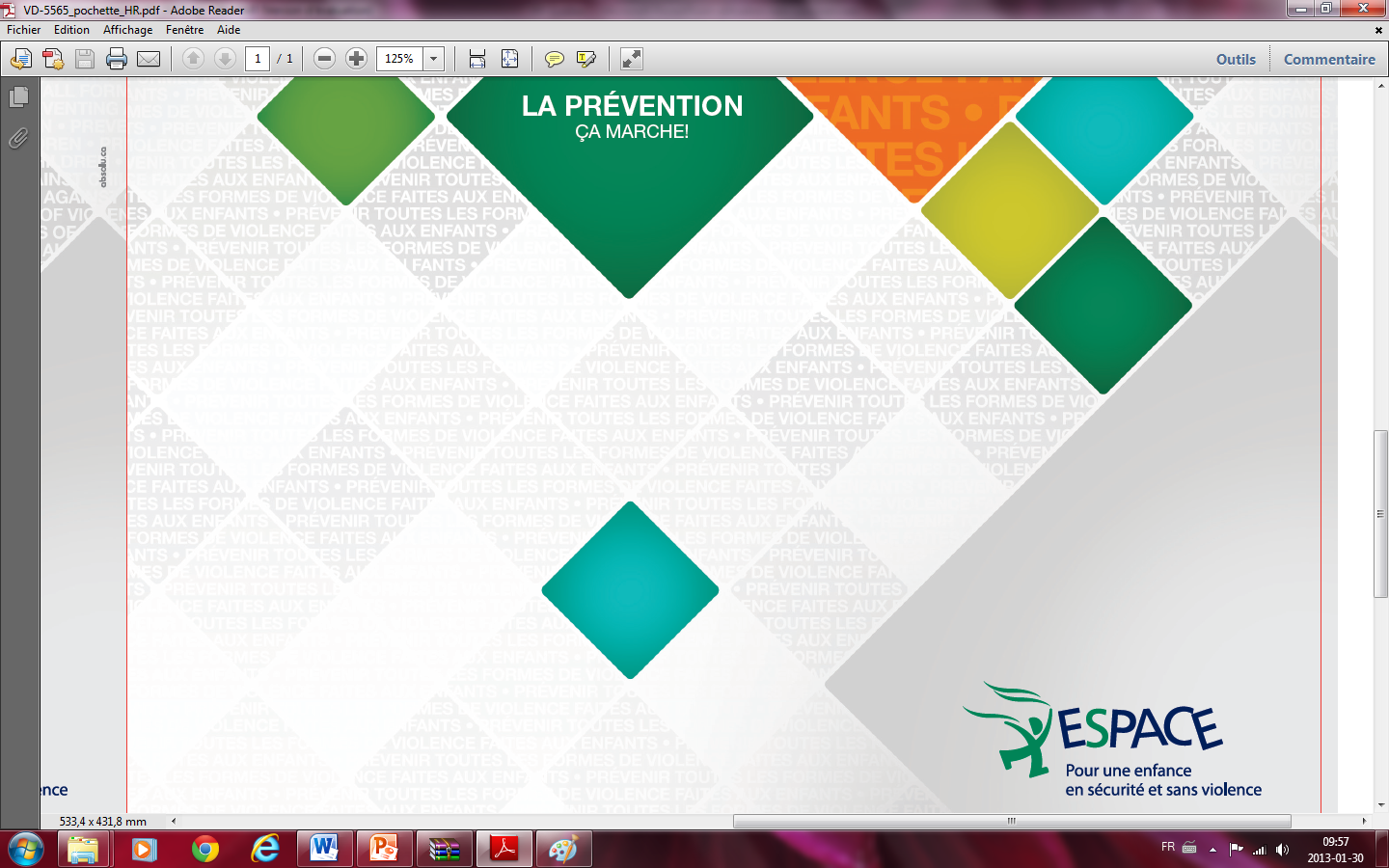 PISTE POUR VÉRIFIER SI UN ENFANT…
Comment savoir si un enfant est victime de violence?
Des changements soudains et inhabituels dans le comportement de l’enfant.

La plupart du temps, ce stress est causé par:
  Une situation nouvelle 
  Des moments difficiles

Mais la raison de son stress pourrait être tout autre: 
l’enfant est peut-être victime de violence.
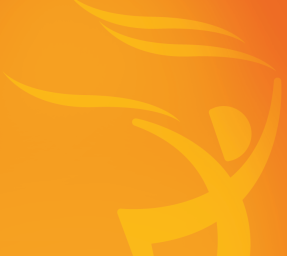 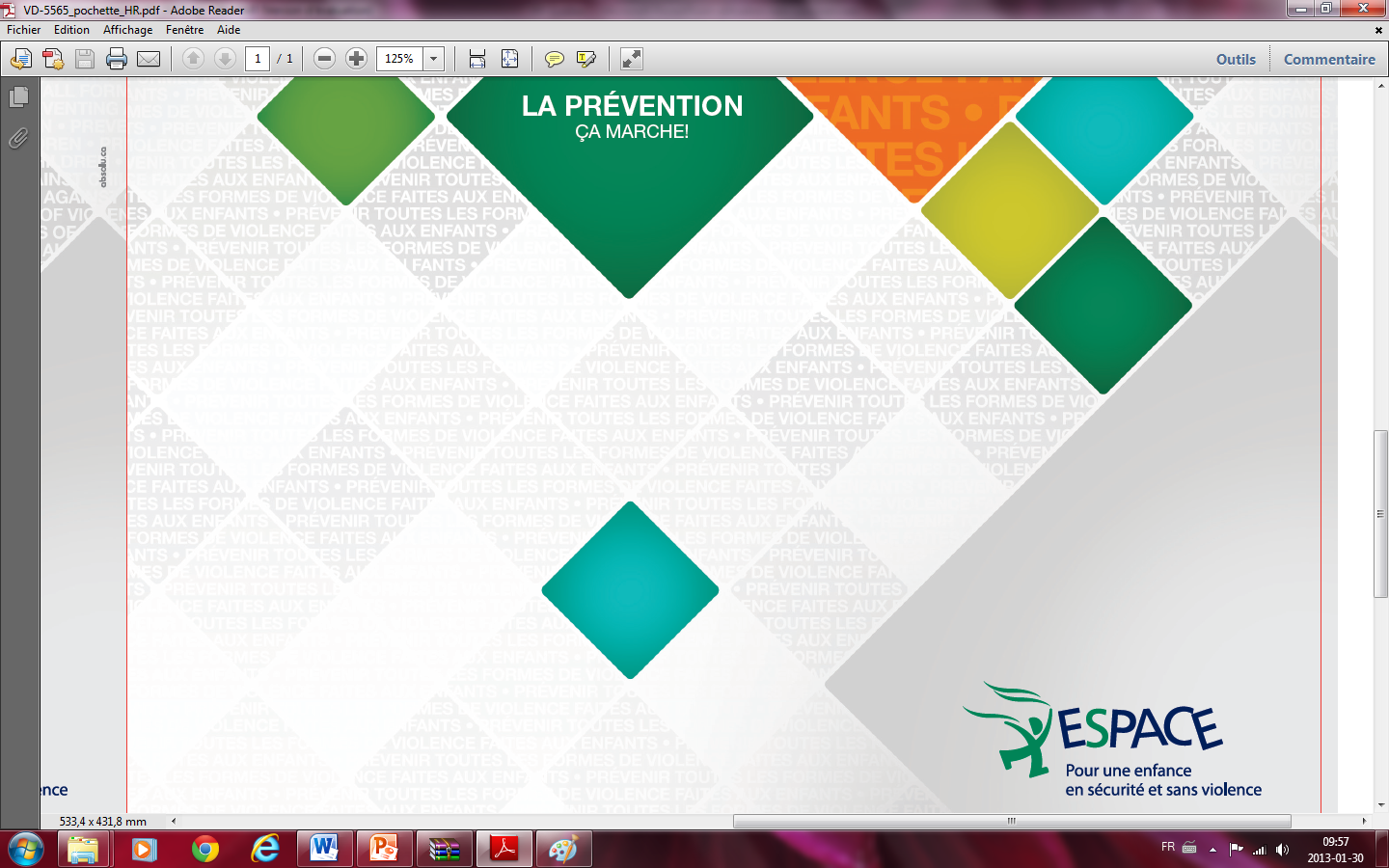 4
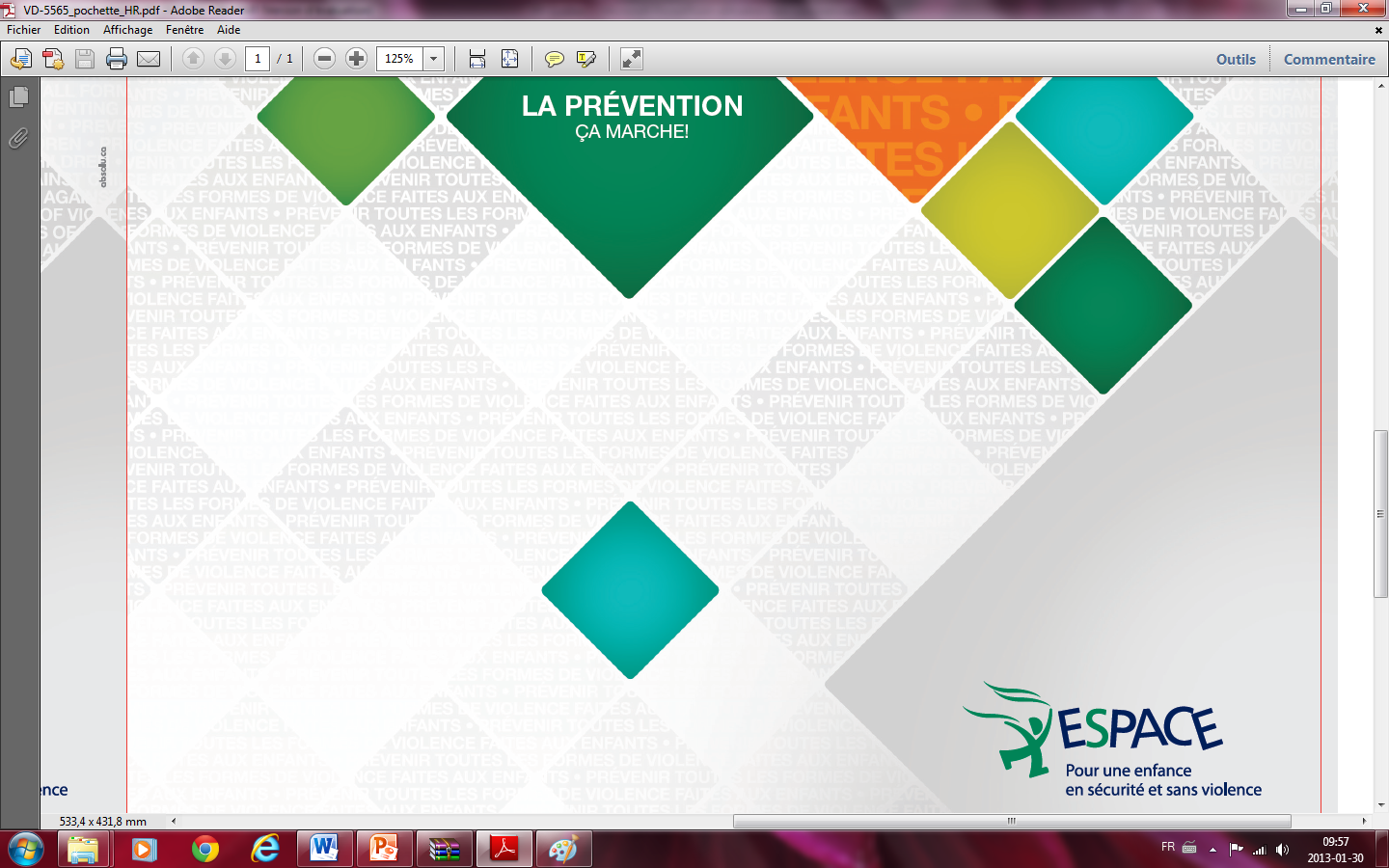 PISTE POUR VÉRIFIER SI UN ENFANT…
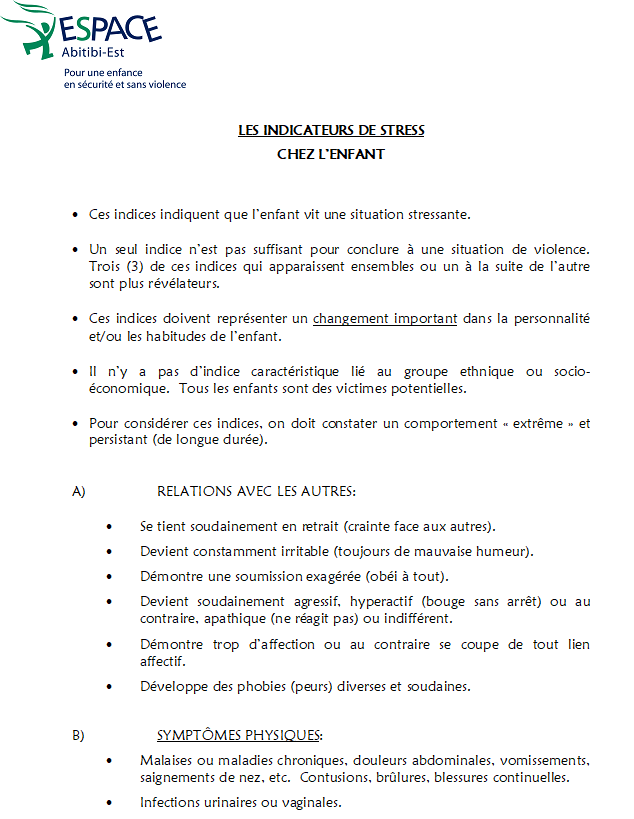 Quels changements de comportements 
pouvons nous observer chez un enfant qui vit:
La séparation de ses parents ?
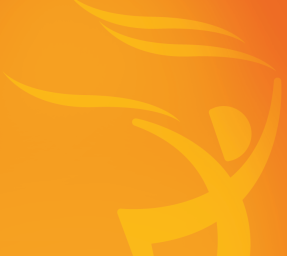 La violence psychologique ou verbale ?
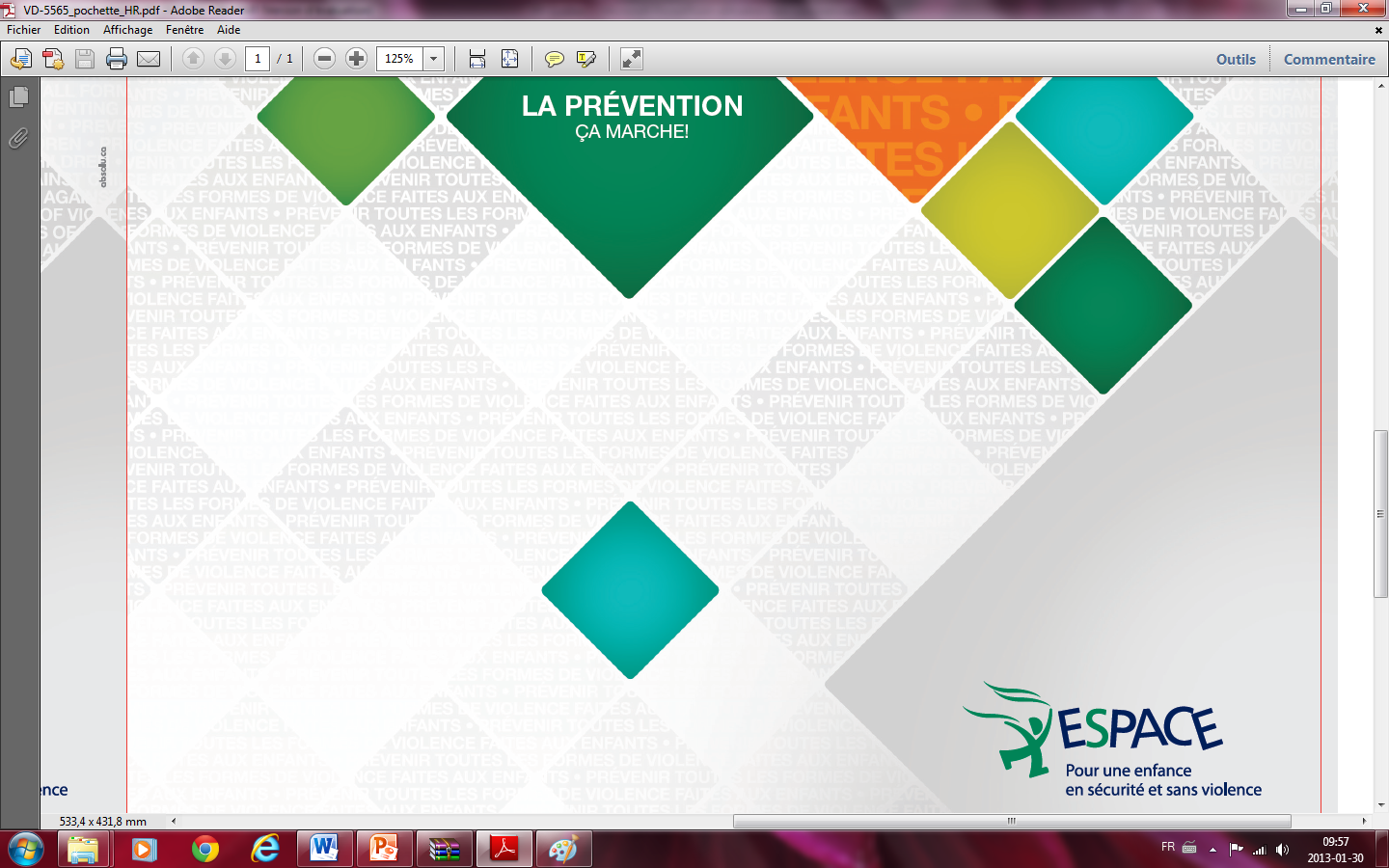 Un seul indice n’est pas suffisant pour conclure à une situation de violence, 3 sont plus révélateurs
Pochette
4
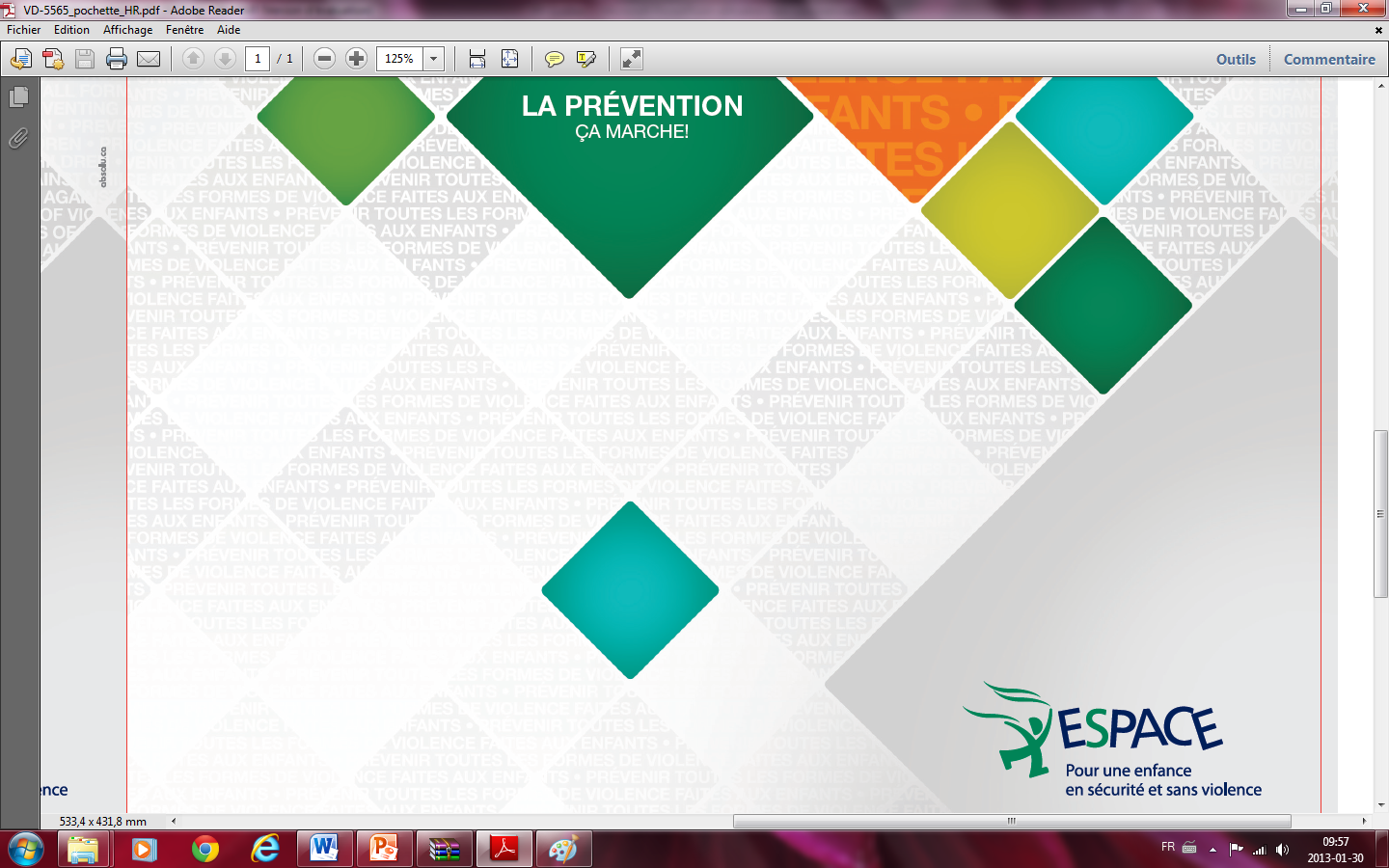 PISTE POUR VÉRIFIER SI UN ENFANT…
Tous les enfants ne réagissent pas de la
même façon à la violence.
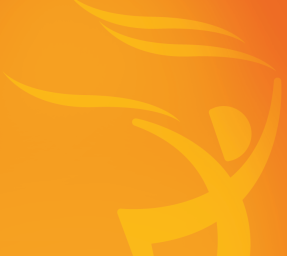 Certains enfants se confient facilement, d’autres peuvent garder le silence ou mentir pour différentes raisons:

 Par peur de ne pas être crus;
 Par crainte de représailles;
 Par sentiment de culpabilité;
 Pour protéger l’agresseur.
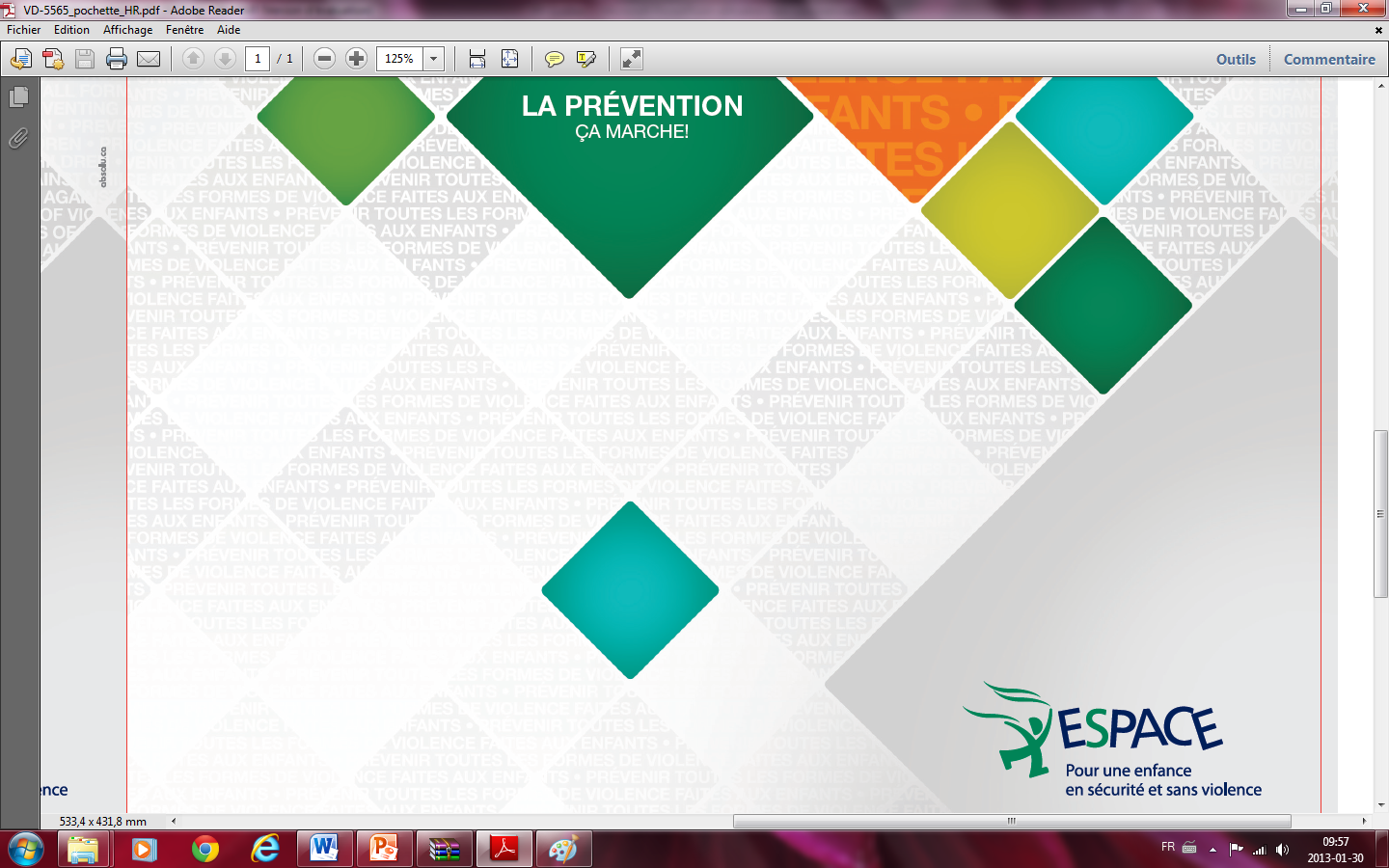 4
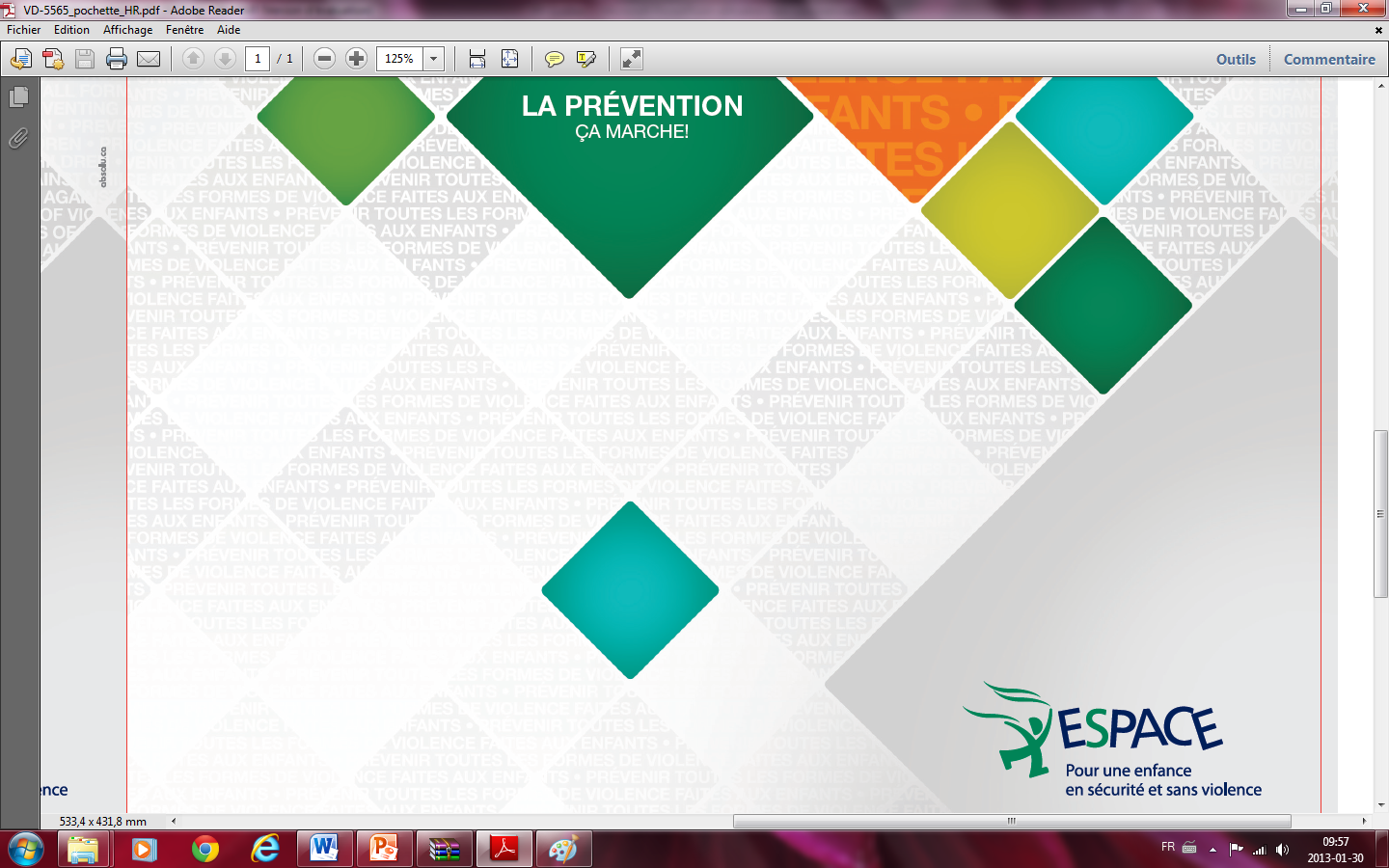 PISTE POUR VÉRIFIER SI UN ENFANT…
Comment aller vérifier vos doutes ?
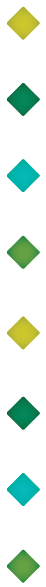 Premiers pas
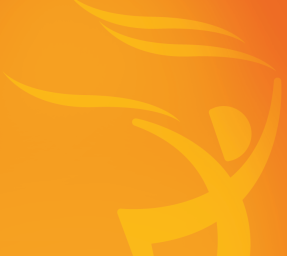 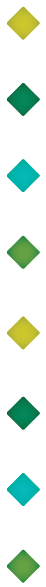 En parlant de nos doutes et de nos inquiétudes
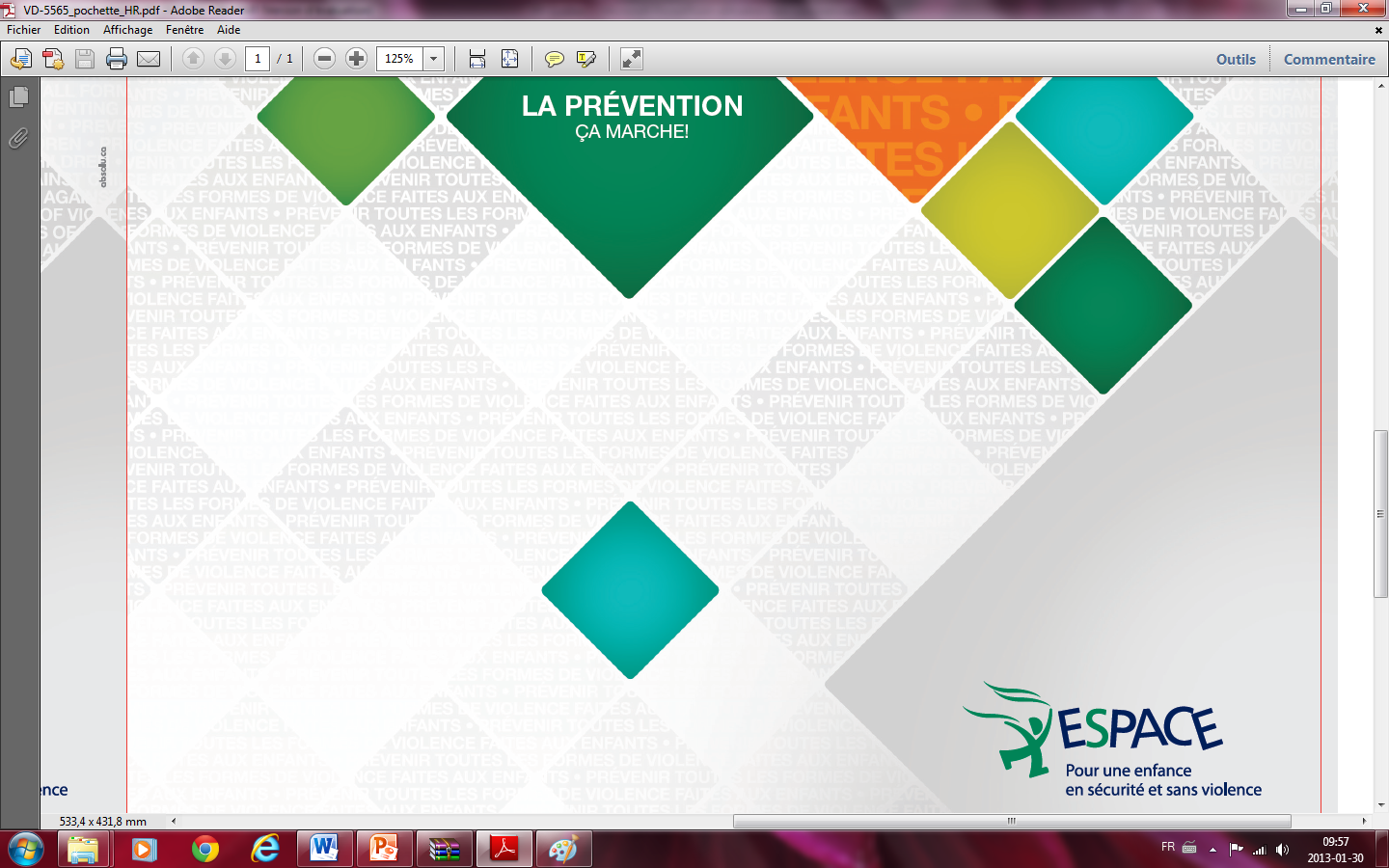 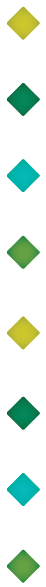 Climat de confiance et d’ouverture
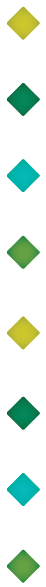 Rythme et les besoins de l’enfant
4
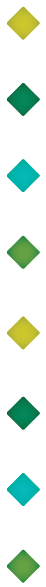 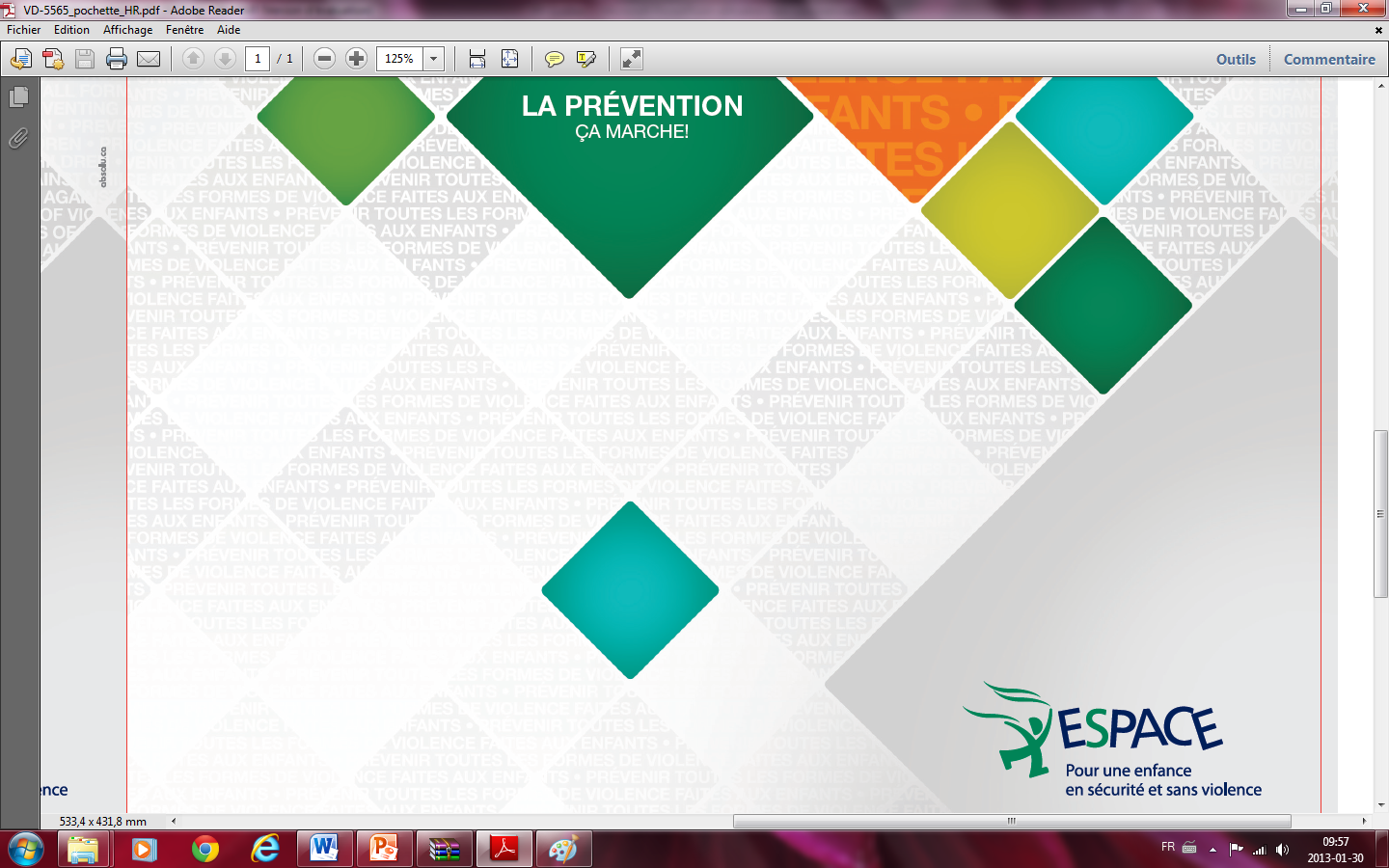 QUAND L’ENFANT SE CONFIE À VOUS
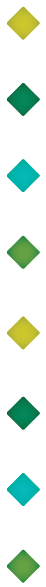 Mise en situation
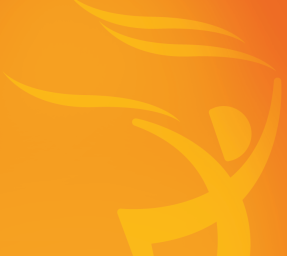 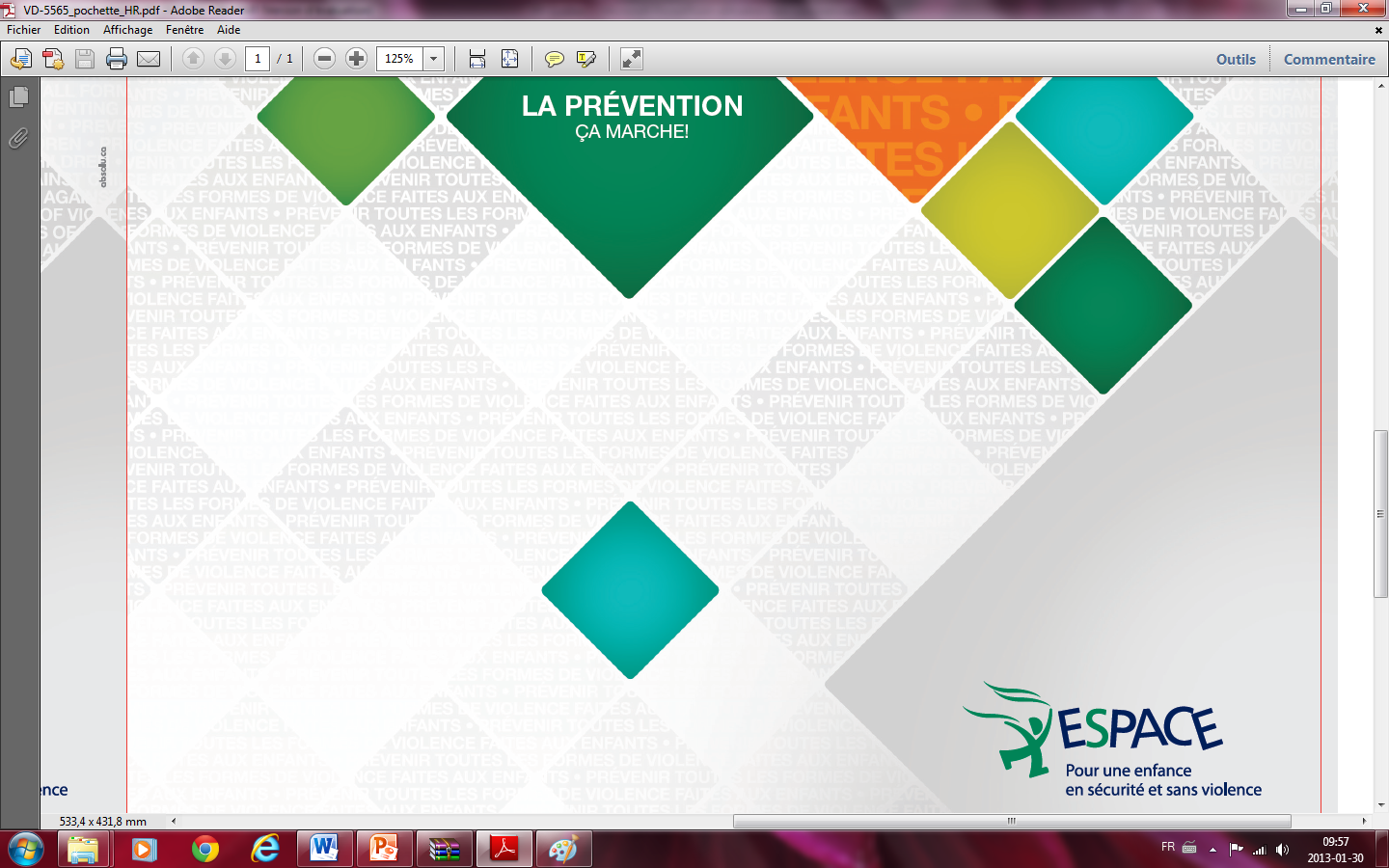 « Attitudes qui nuisent à la confidence »
« Attitudes qui favorisent la confidence »
Pochette
26
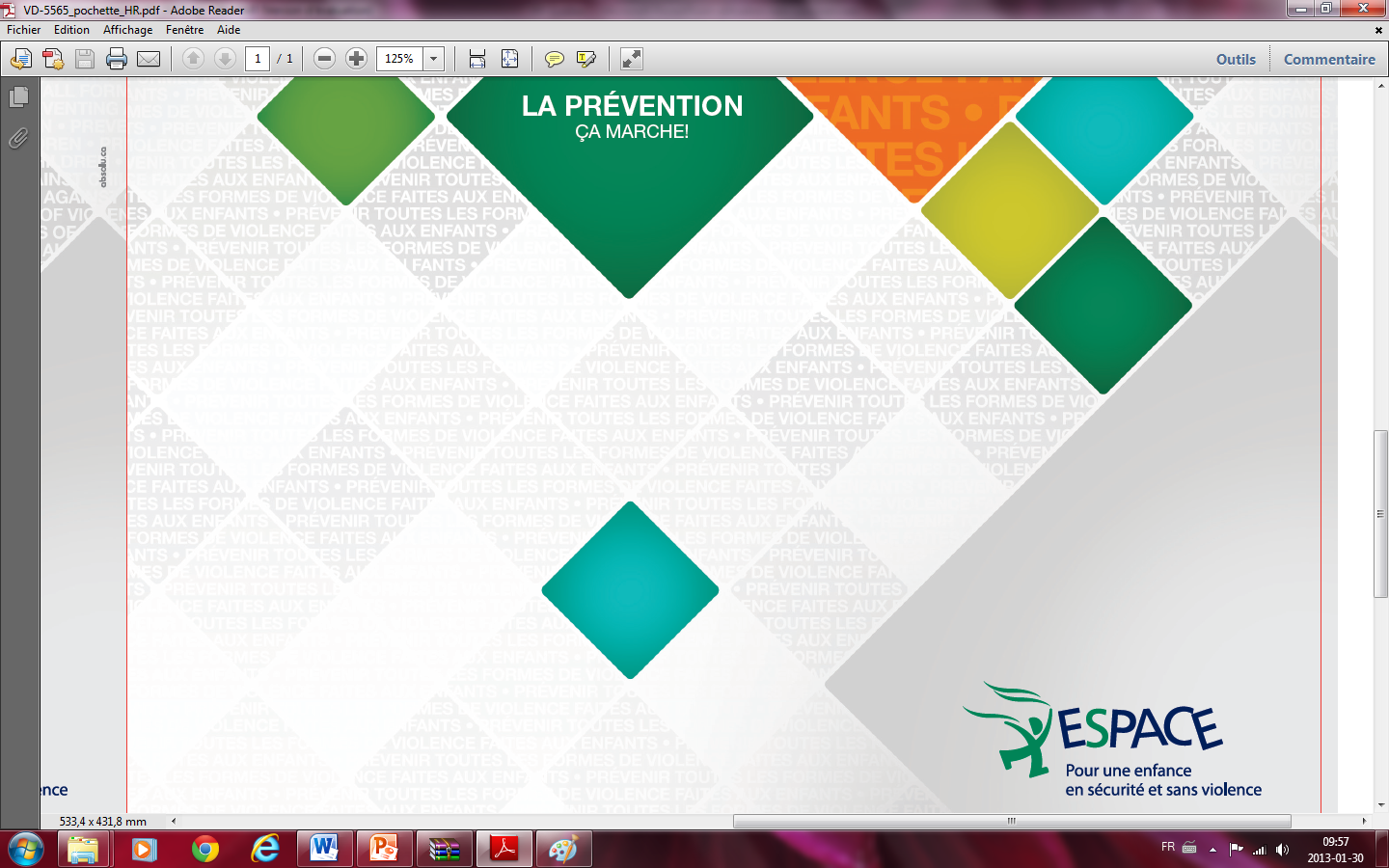 QUAND L’ENFANT SE CONFIE À VOUS
Comment intervenir lorsqu’un enfant se confie à vous?
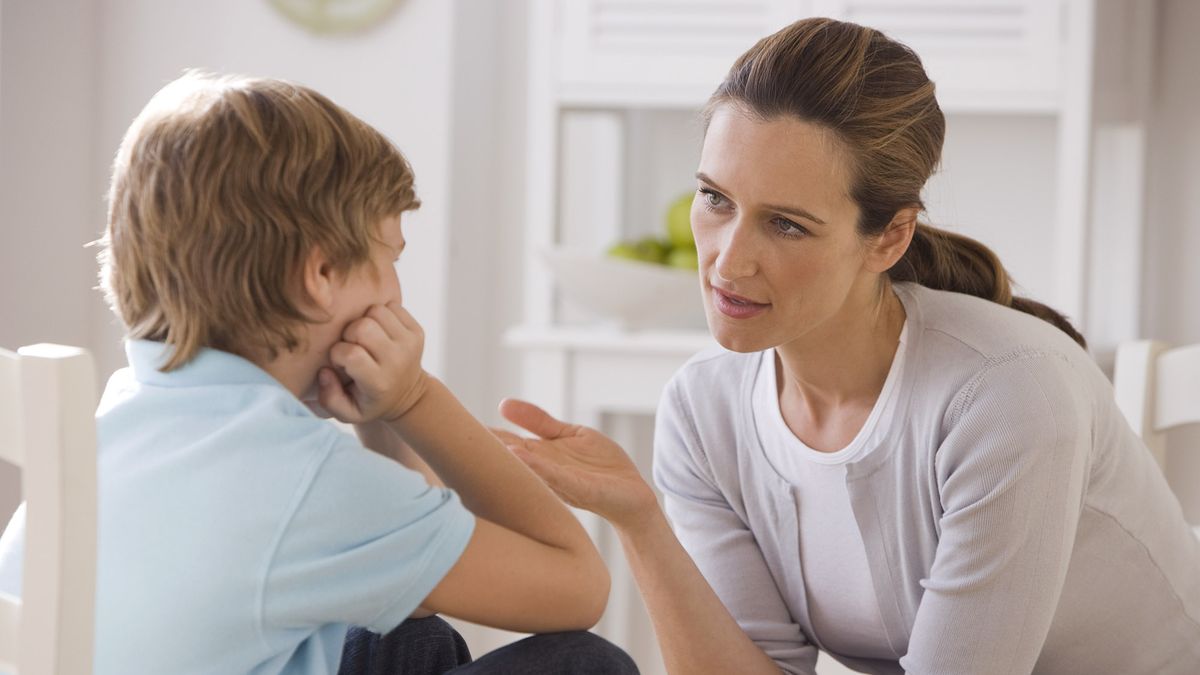 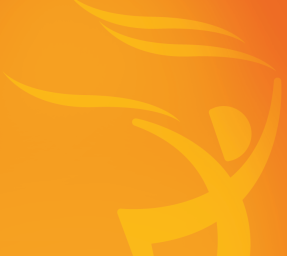 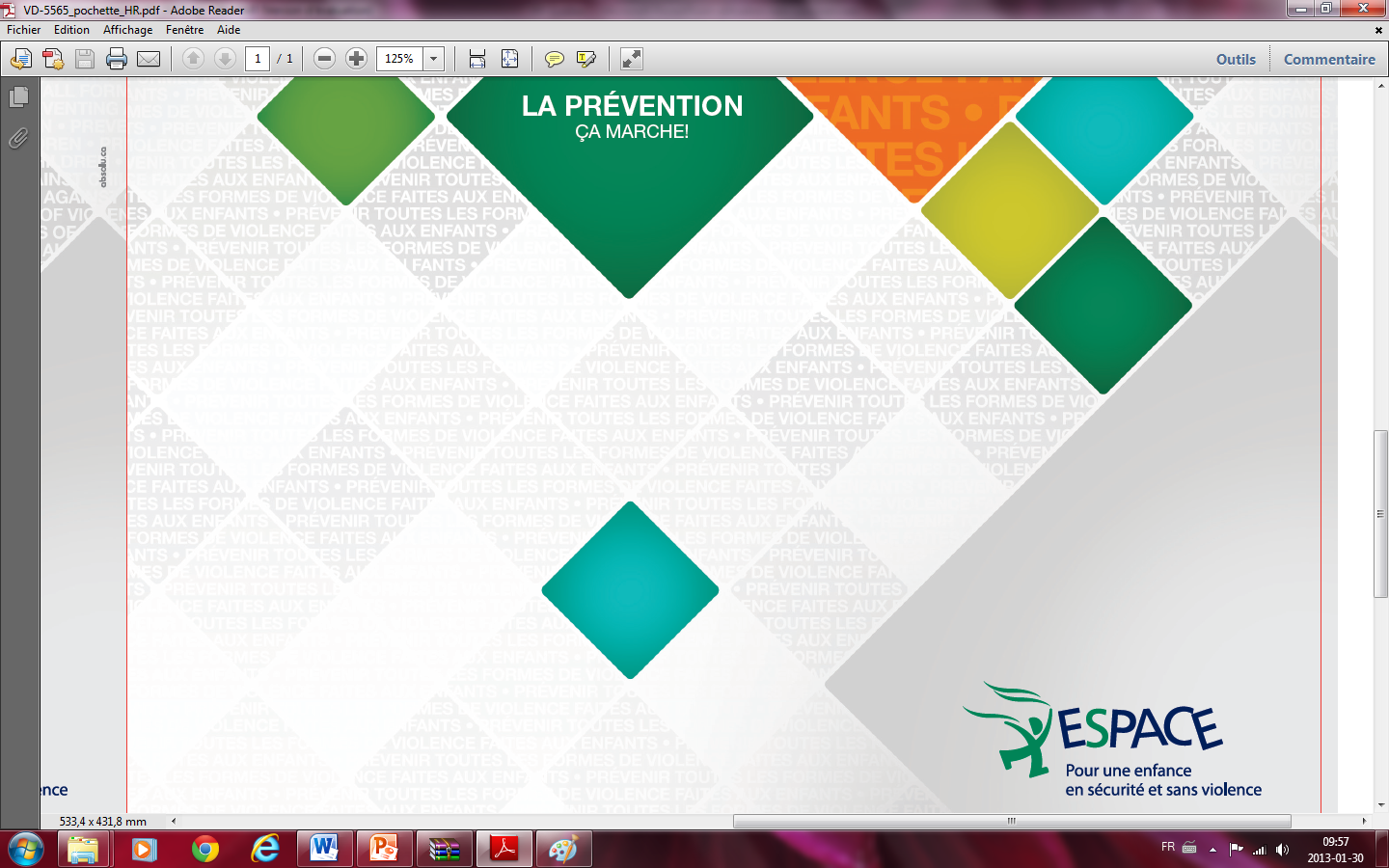 Pochette
28
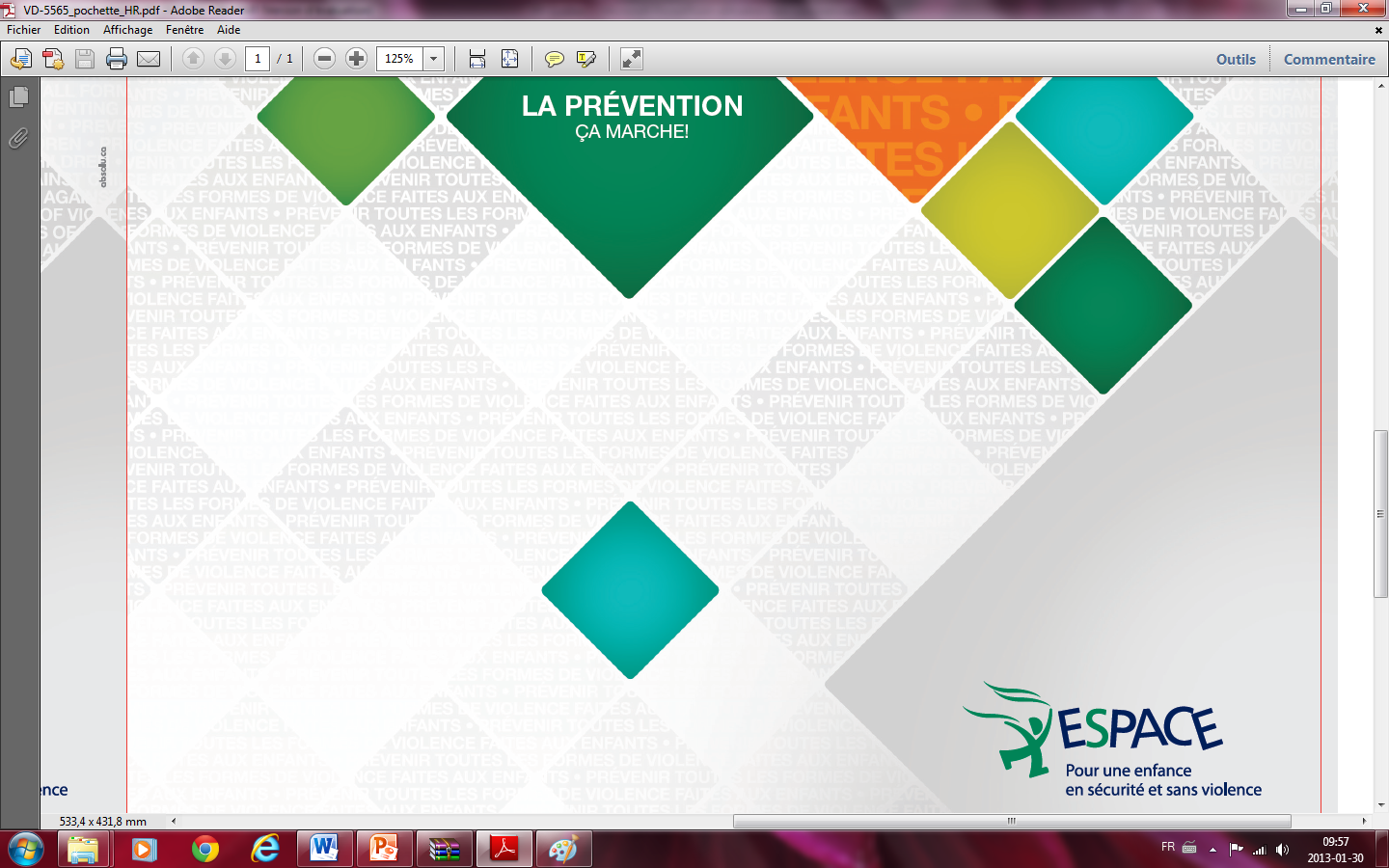 Qui peut m’aider ?
RESSOURCES DU MILIEU
AUTRES RESSOURCES
Police
811
MILIEU DE L’ENFANT
Direction
Secrétariat
PROCHES
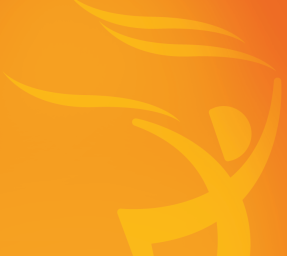 Famille
DPJ
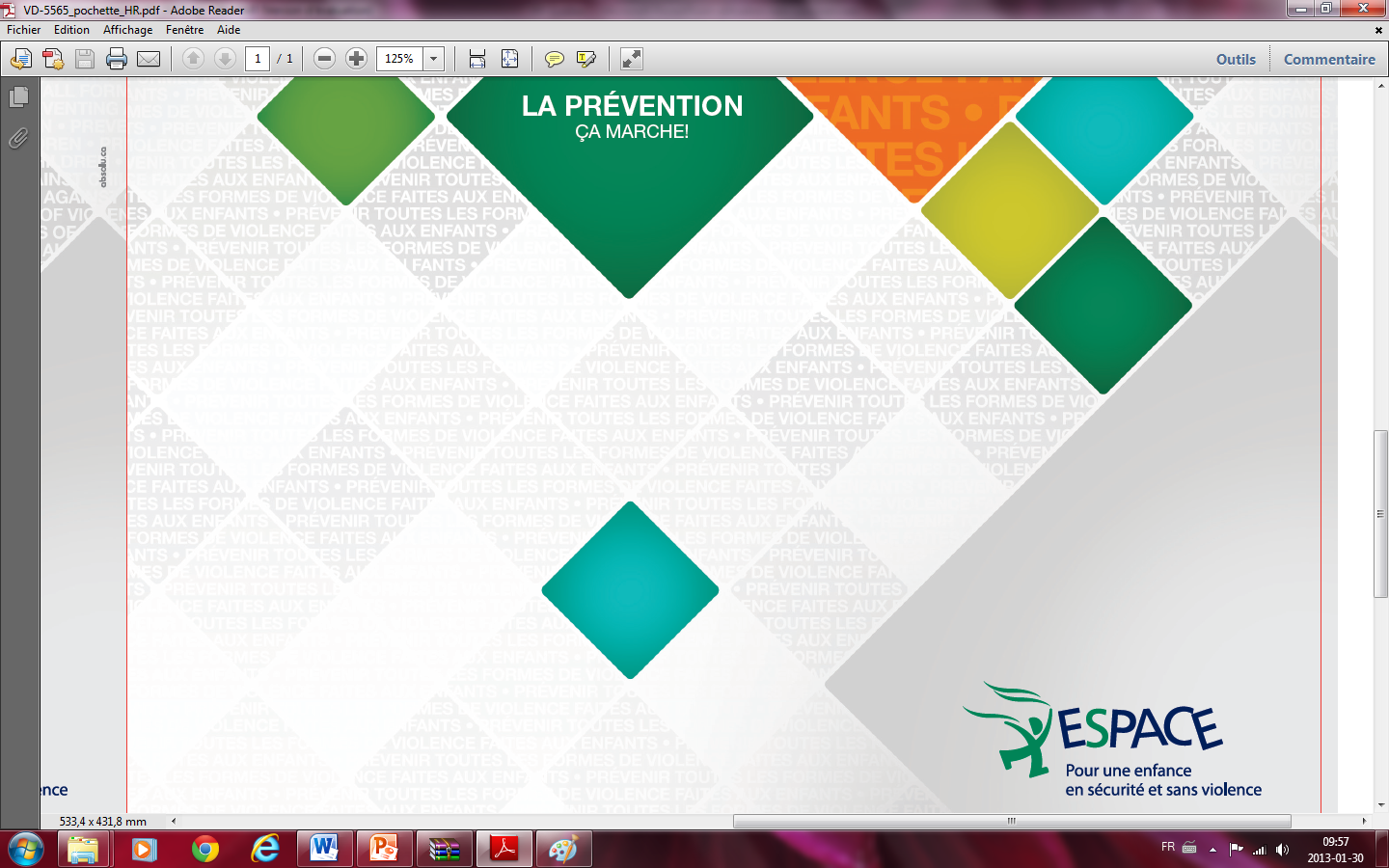 Amis
Voisins
MOI
Personnel 
éducatif
Services 
professionnels
Collègues
Hôpitaux
Groupes 
d’entraide
CLSC
Responsable alimentaire
Organismes
 communautaires
Table
Pochette
55
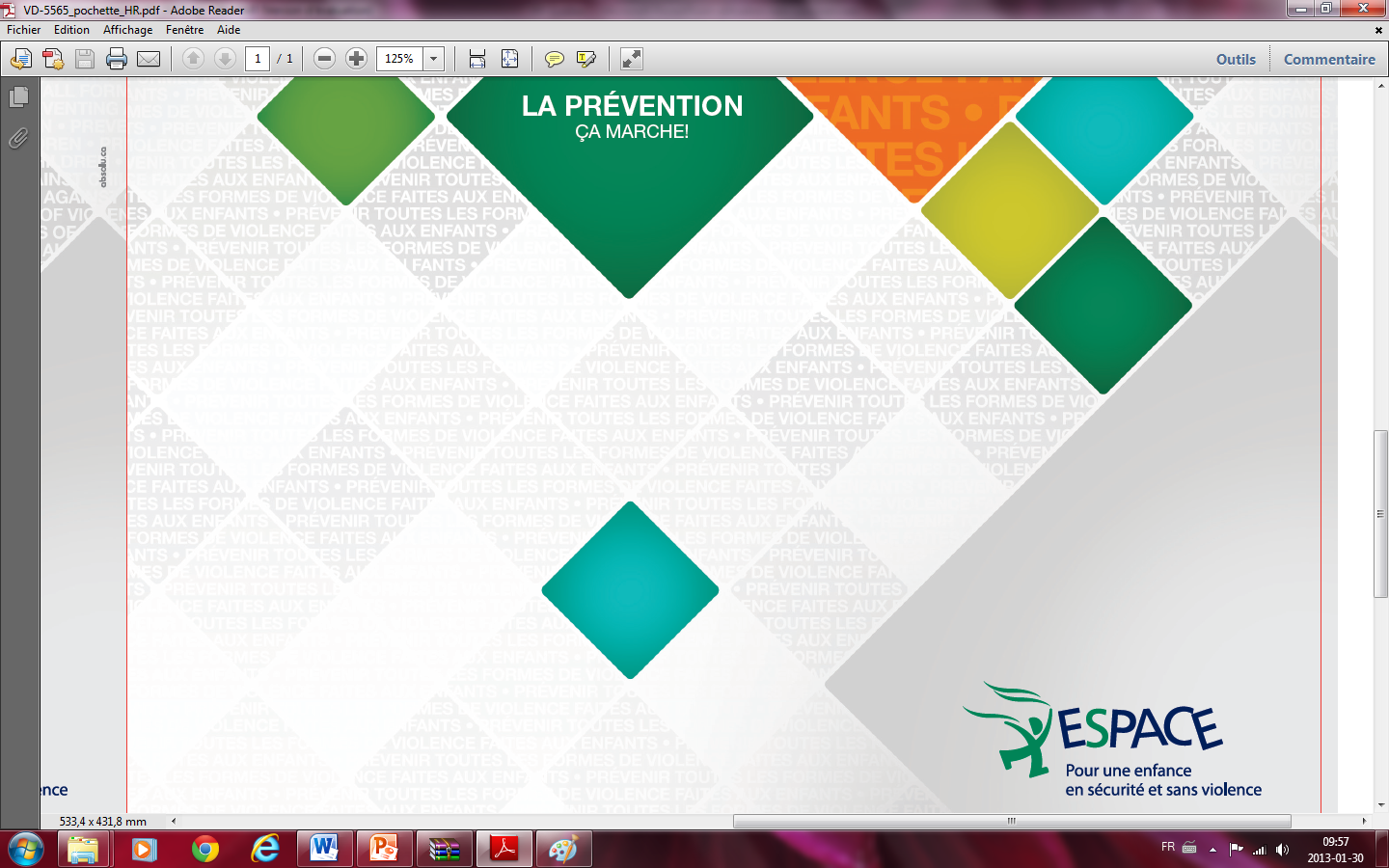 RESSOURCES DU MILIEU
Si vous souhaitez faire un signalement à la DPJ…
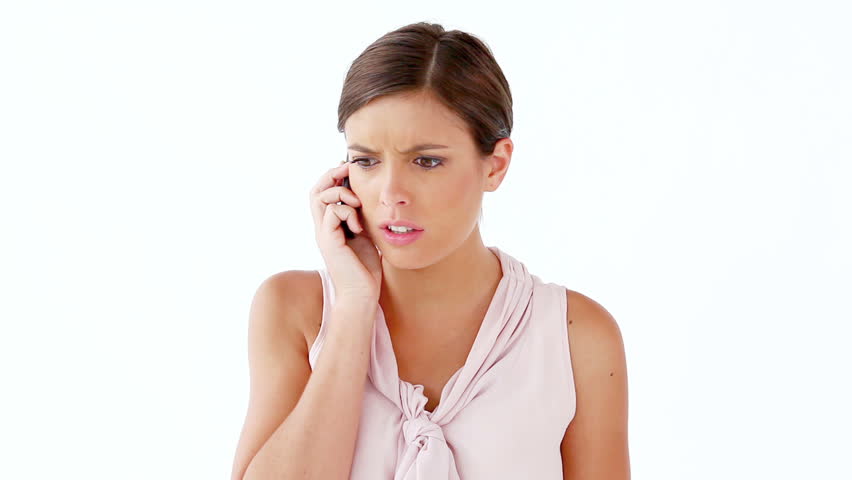 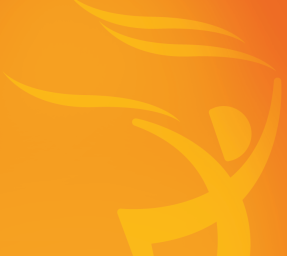 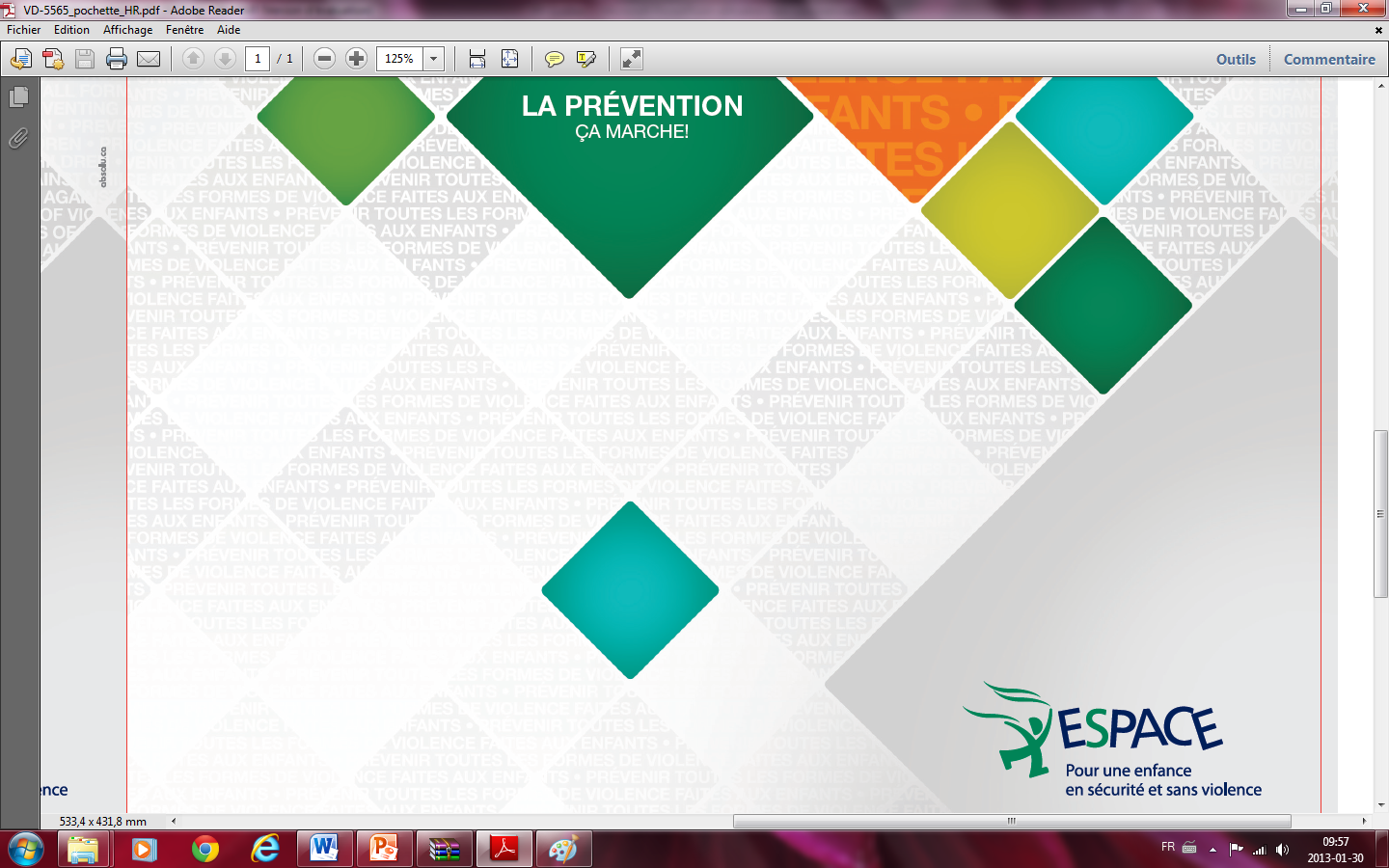 28
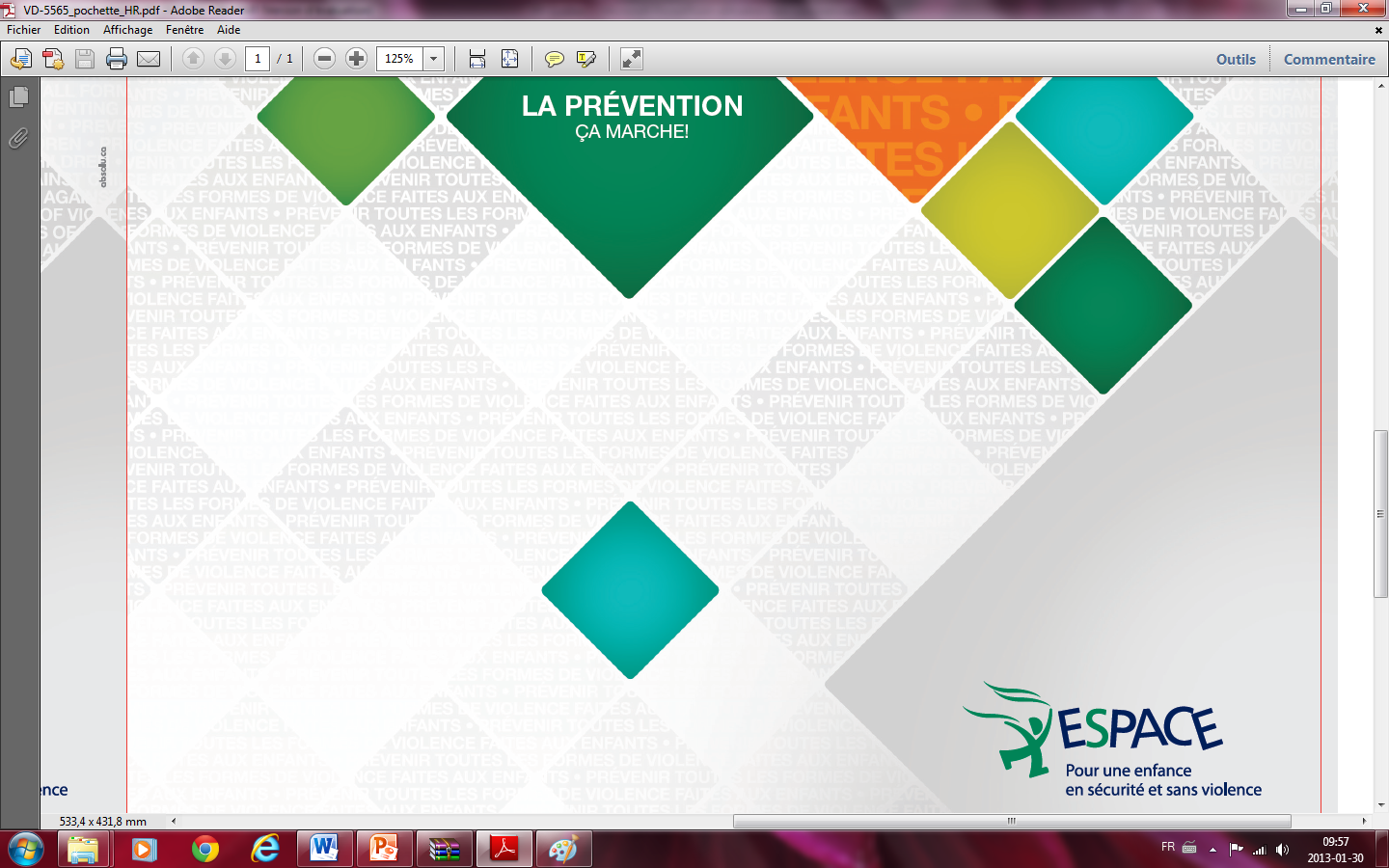 RESSOURCES DU MILIEU
Service de police
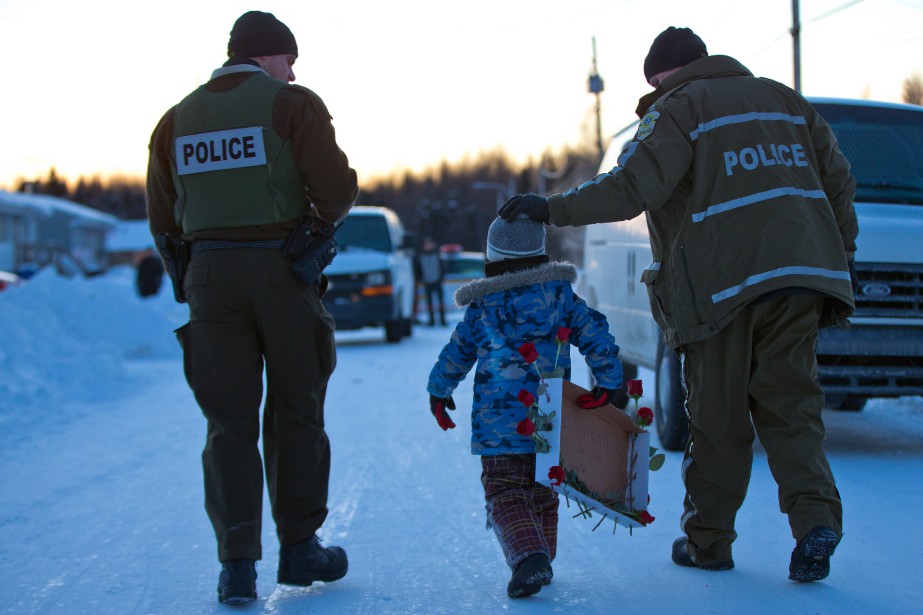 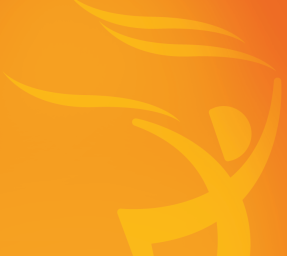 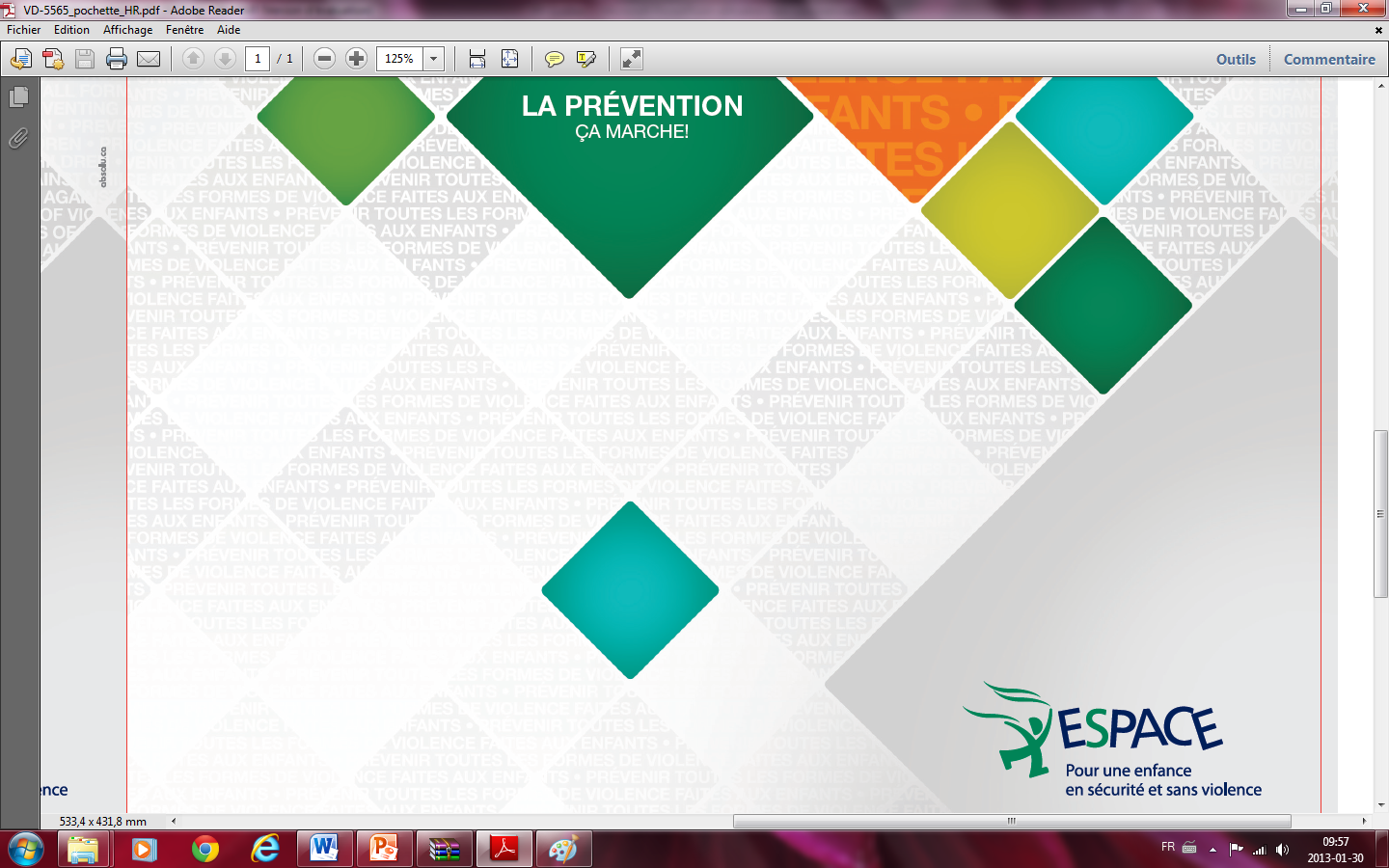 Si l’on souhaite qu’un individu soit arrêté, la police doit être contactée
59
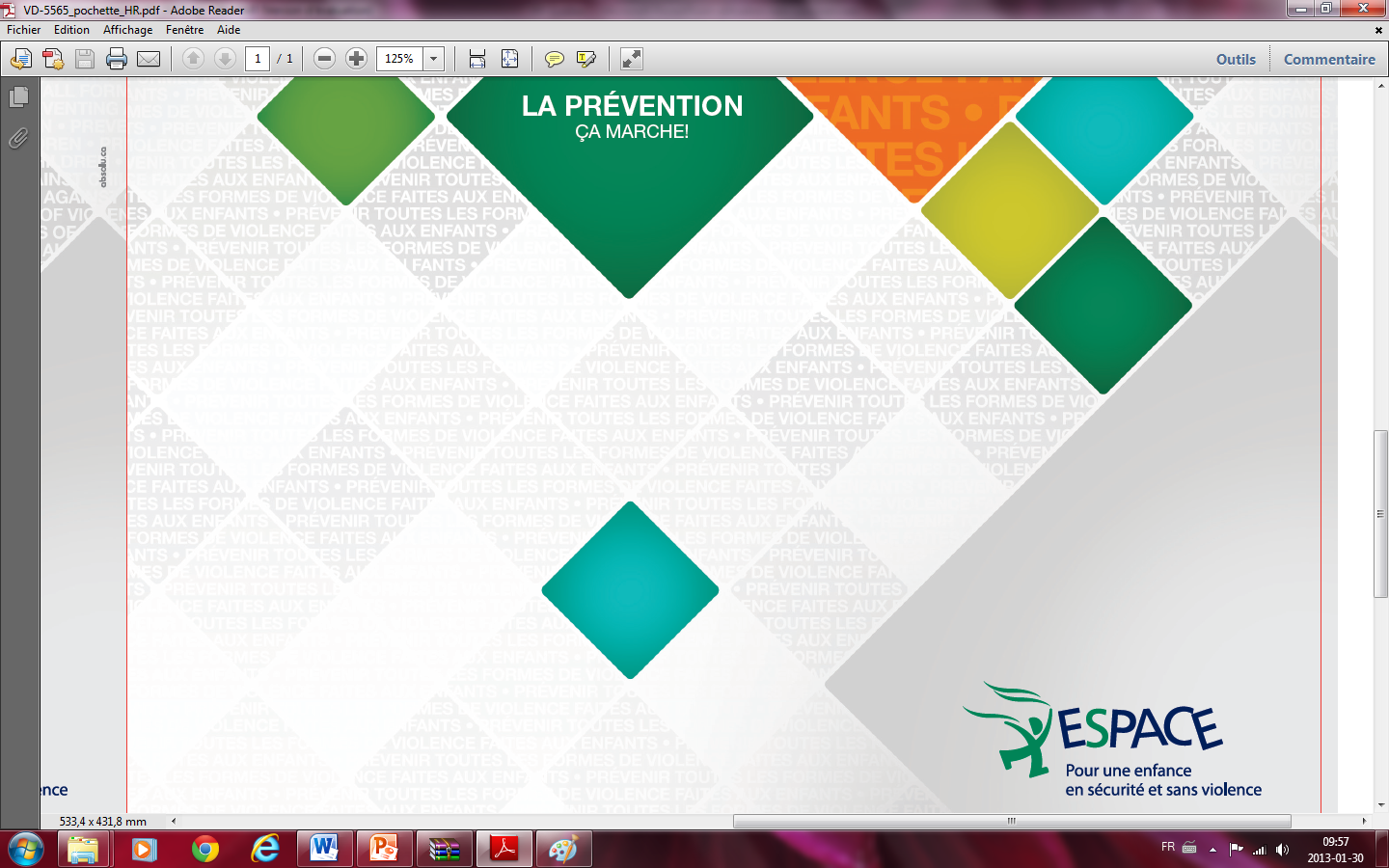 CONCLUSION
En s’impliquant en prévention, les adultes peuvent faire en sorte que les enfants…
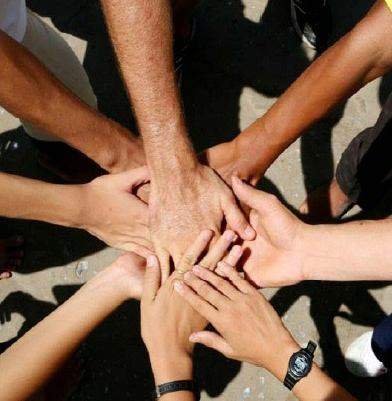 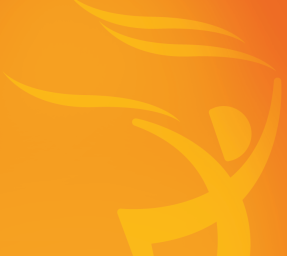 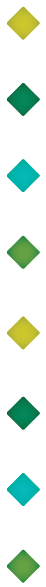 soient mieux informés sur la violence et qu’ils sachent comment réagir;
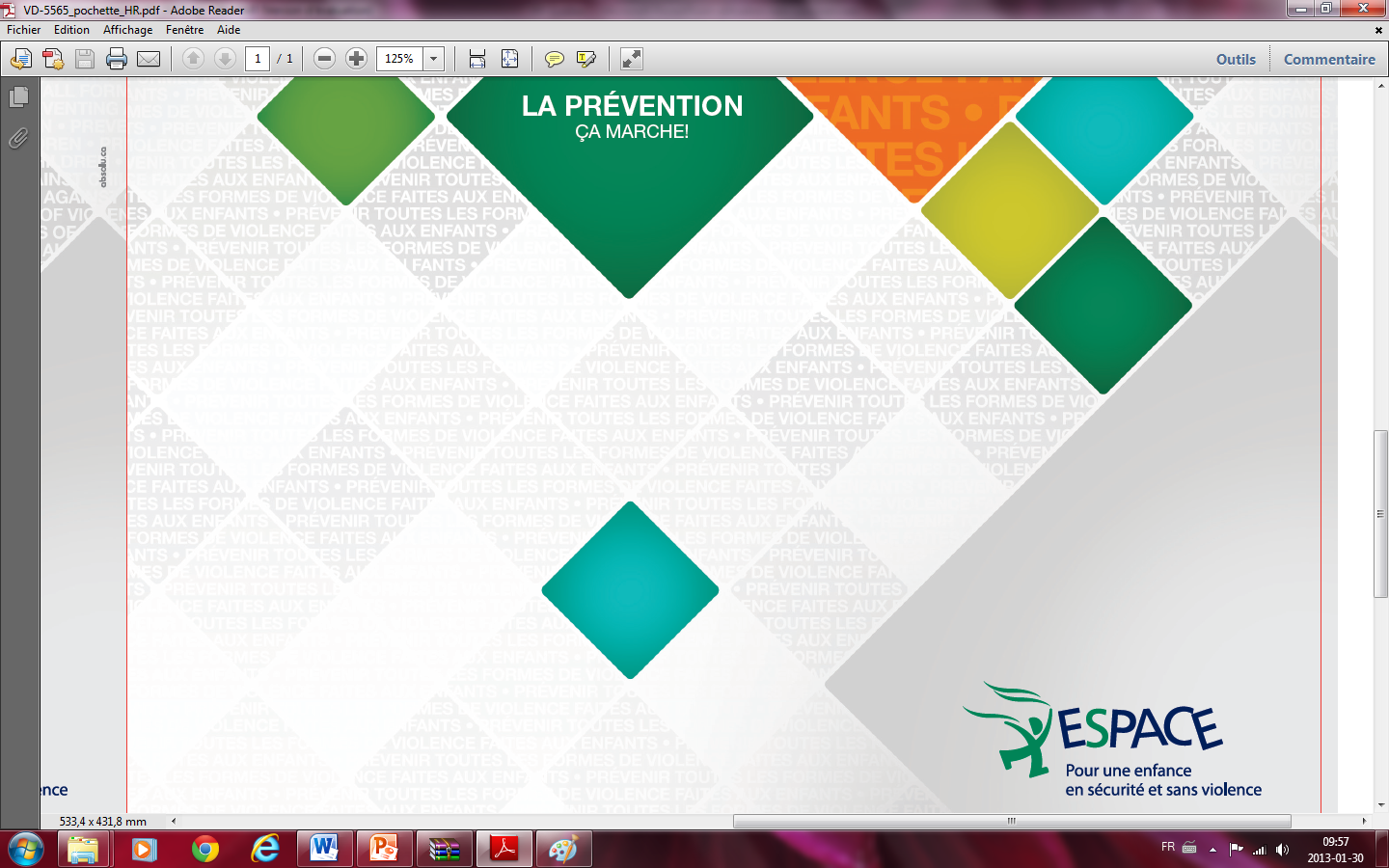 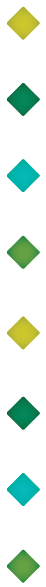 soient moins dépendants des adultes pour répondre à leurs besoins;
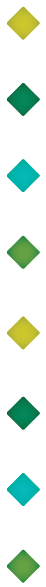 soient moins isolés des ressources d’aide.
30
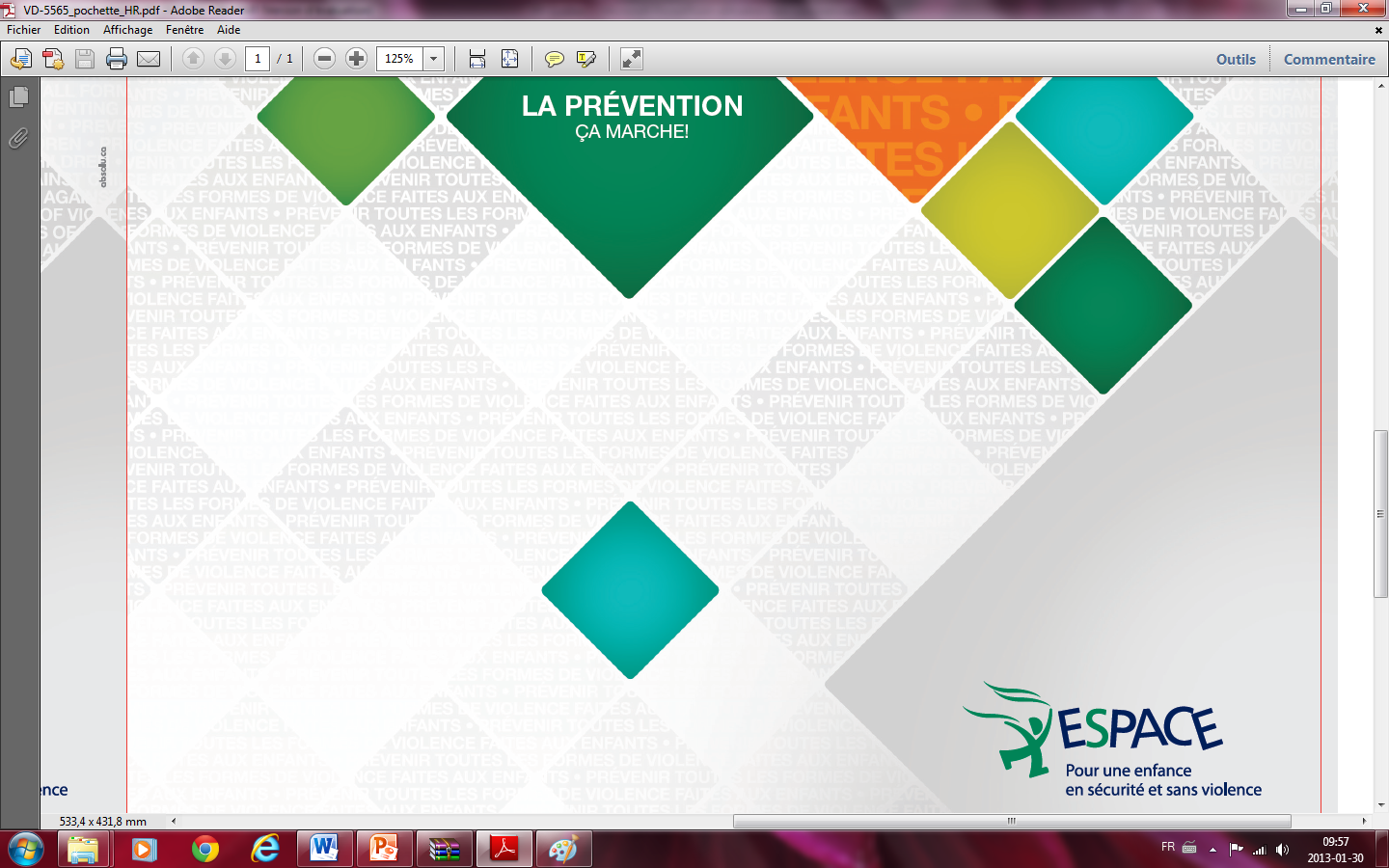 Conclusion
La violence faite aux enfants nous concerne tous et nous avons le pouvoir de changer les choses.
 Pensons à des gestes simples ;
 Faisons preuve de vigilance ;
 Prenons le temps de vérifier;
 N’hésitons pas à signaler.
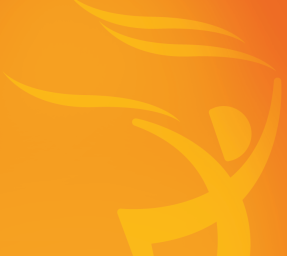 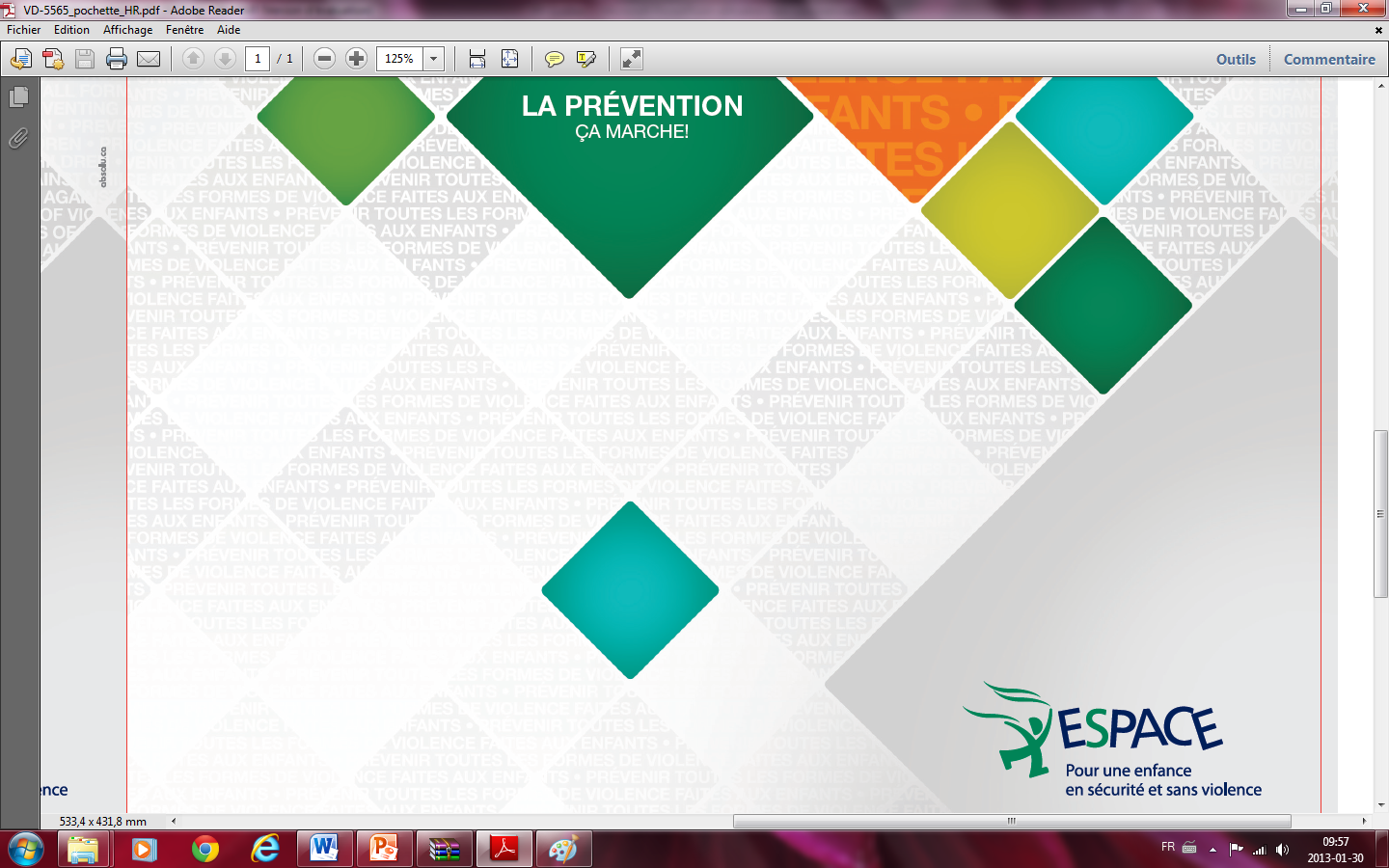 Chaque action positive et constructive contribue à bâtir un monde où adultes et enfants se sentiront enfin en sécurité, forts, fortes et libres!
Devenez membres!
28
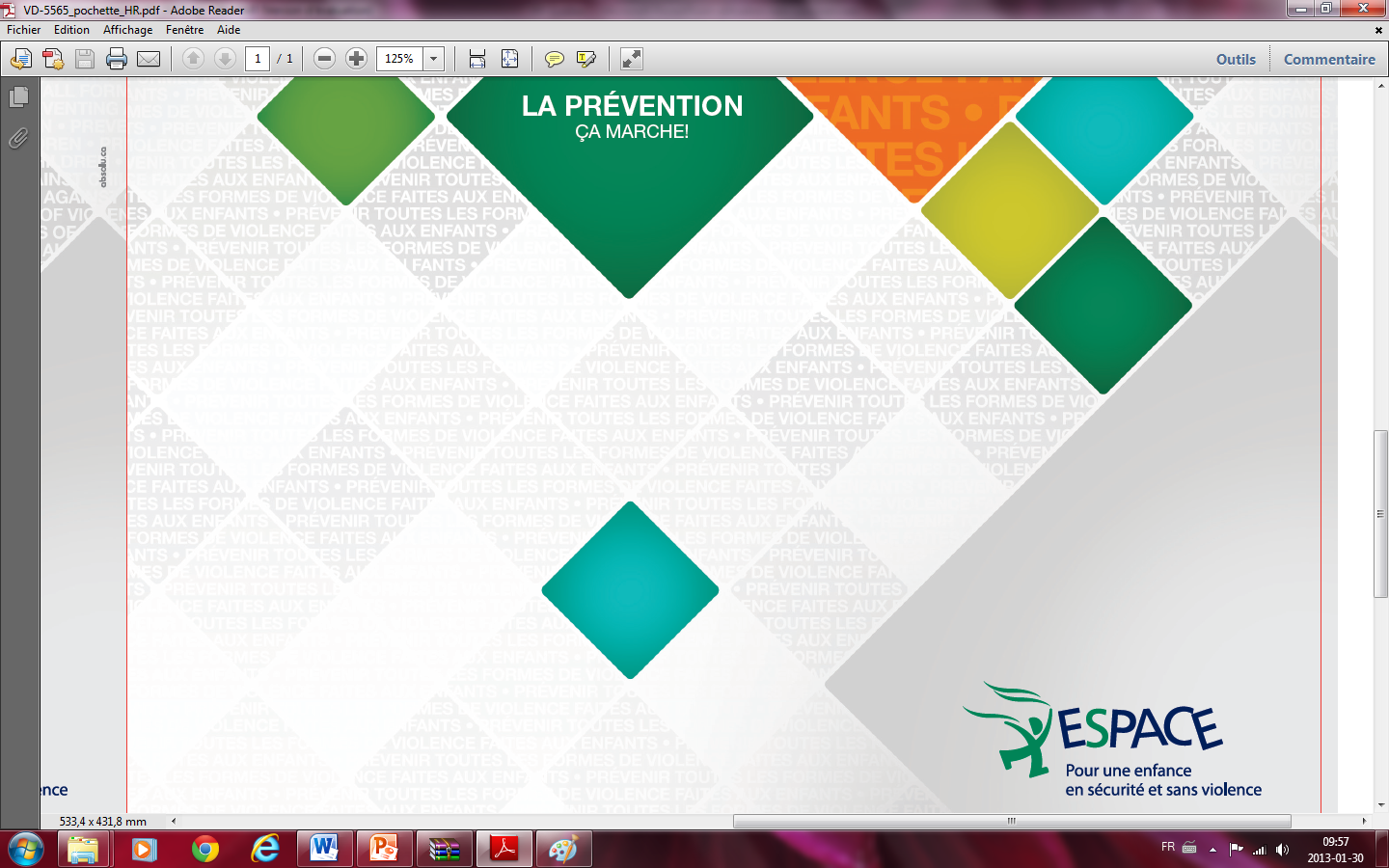 ÉVALUATION
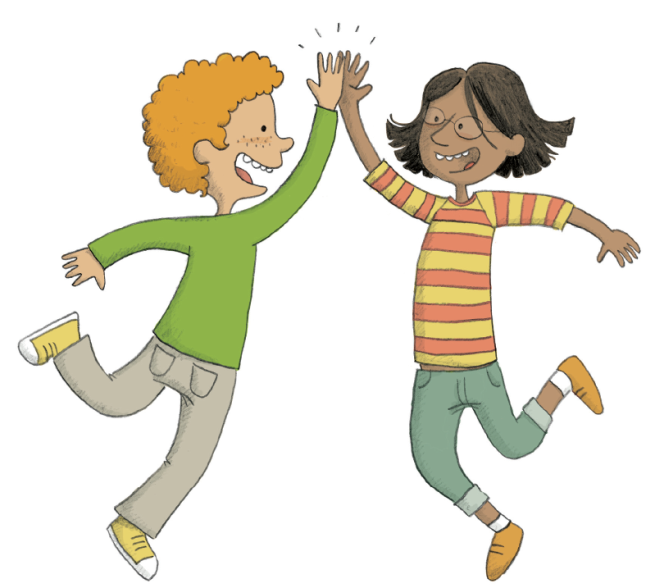 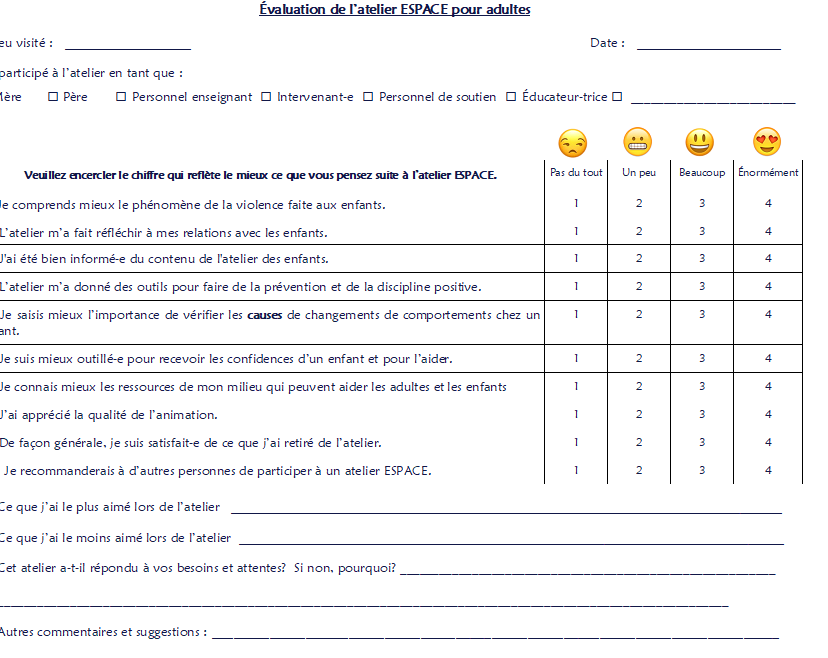 Merci !
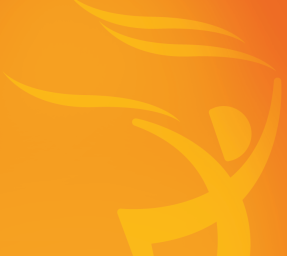 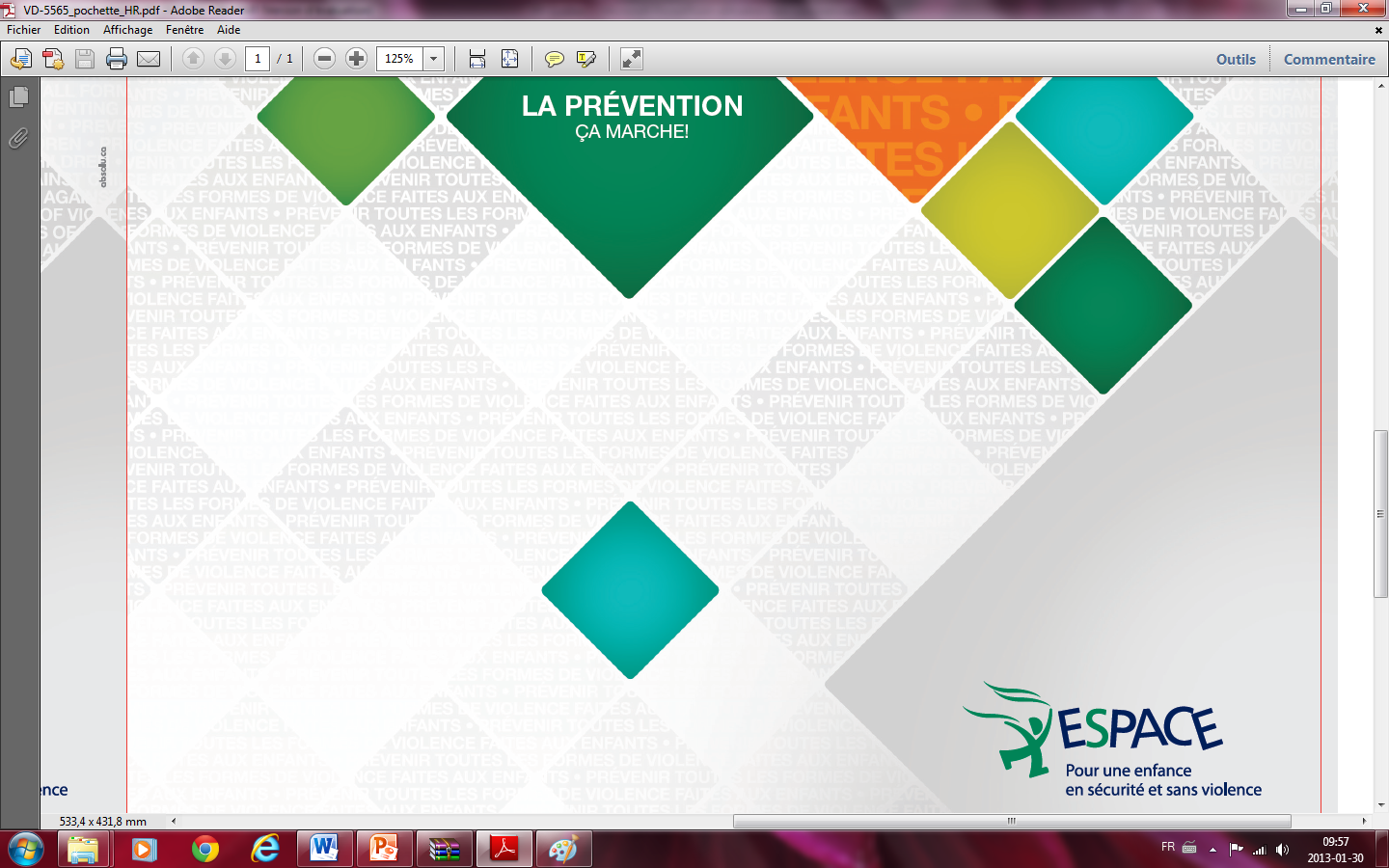 ESPACE Abitibi-Est
www.espacesansviolence.org
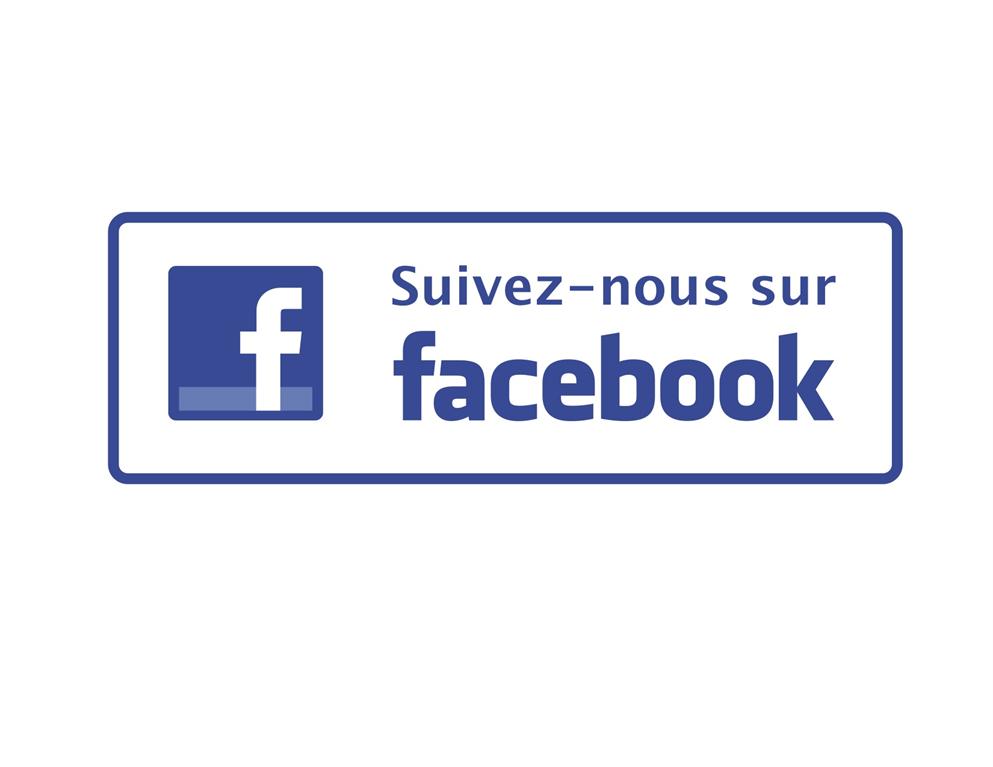 Pochette
31